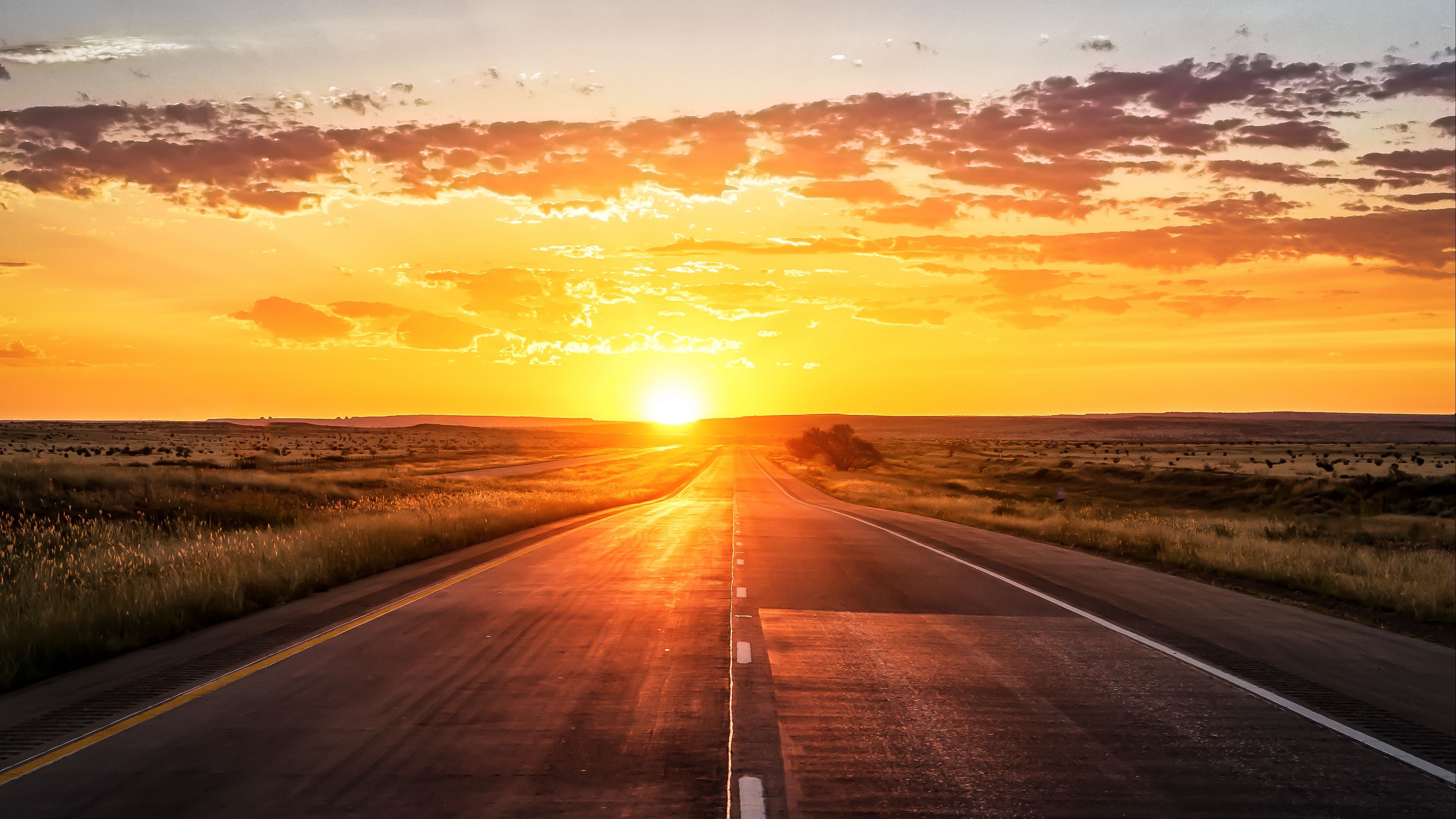 Is it bad to be narrow in your views on religion and eternal life?
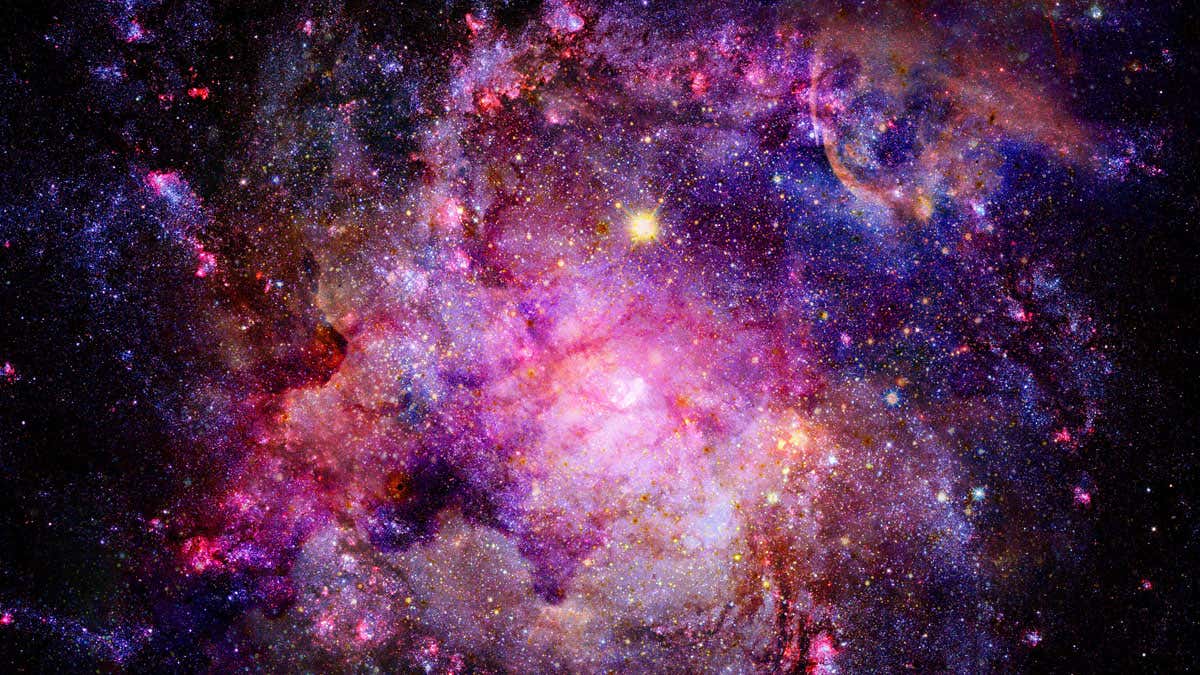 Many Claim to Be the Only Way
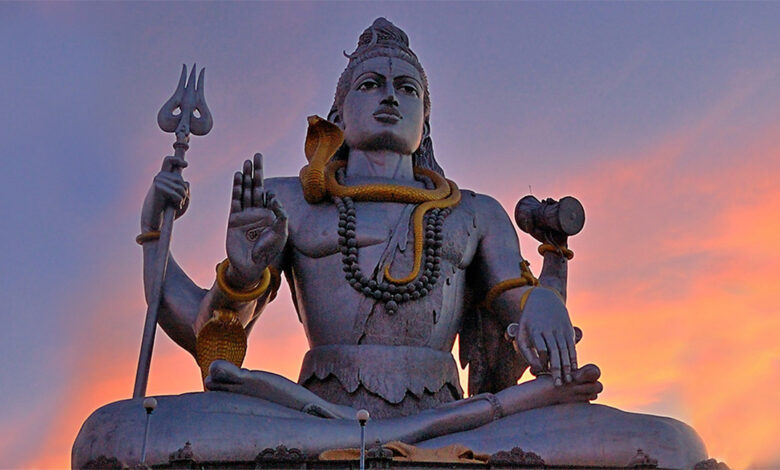 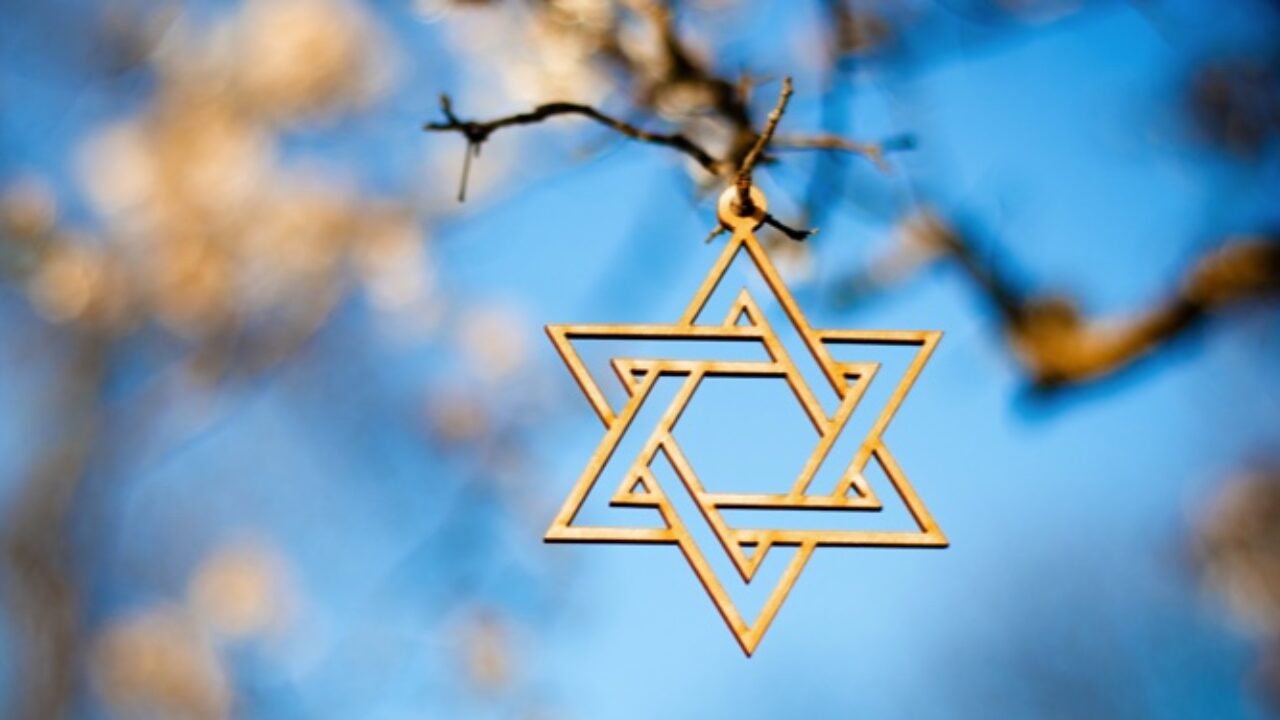 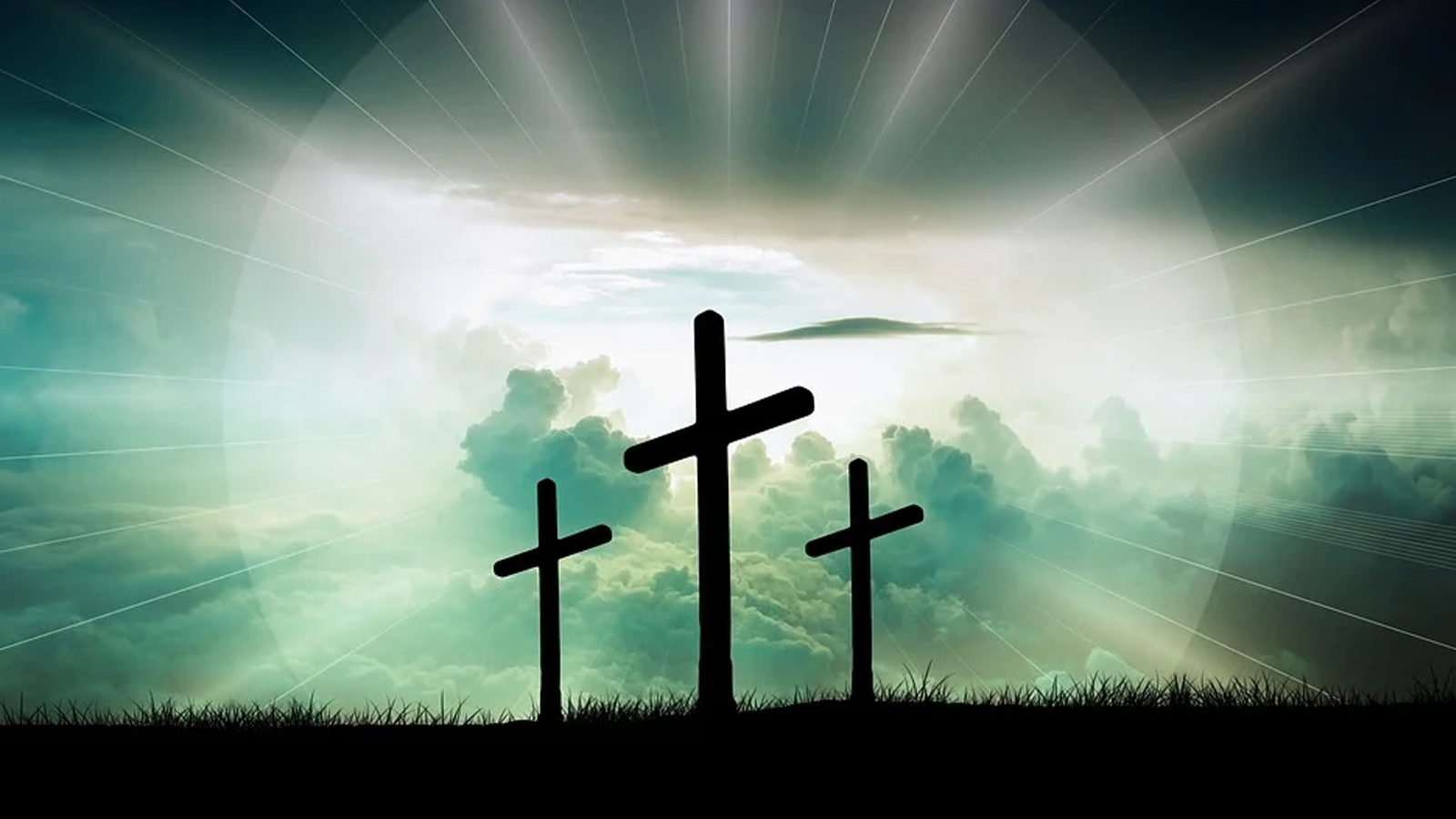 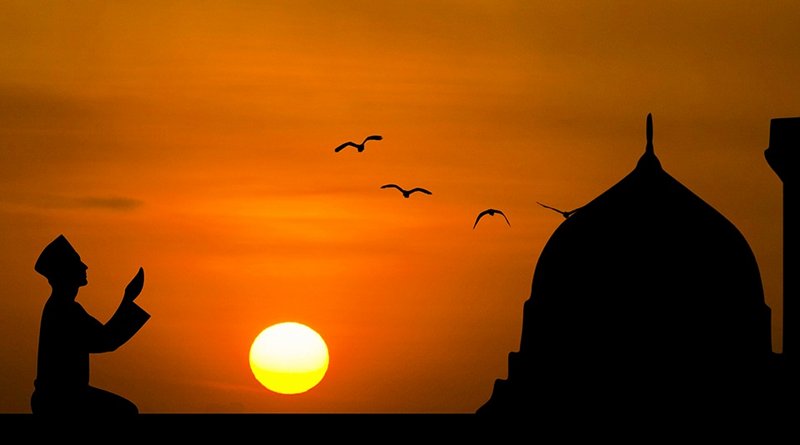 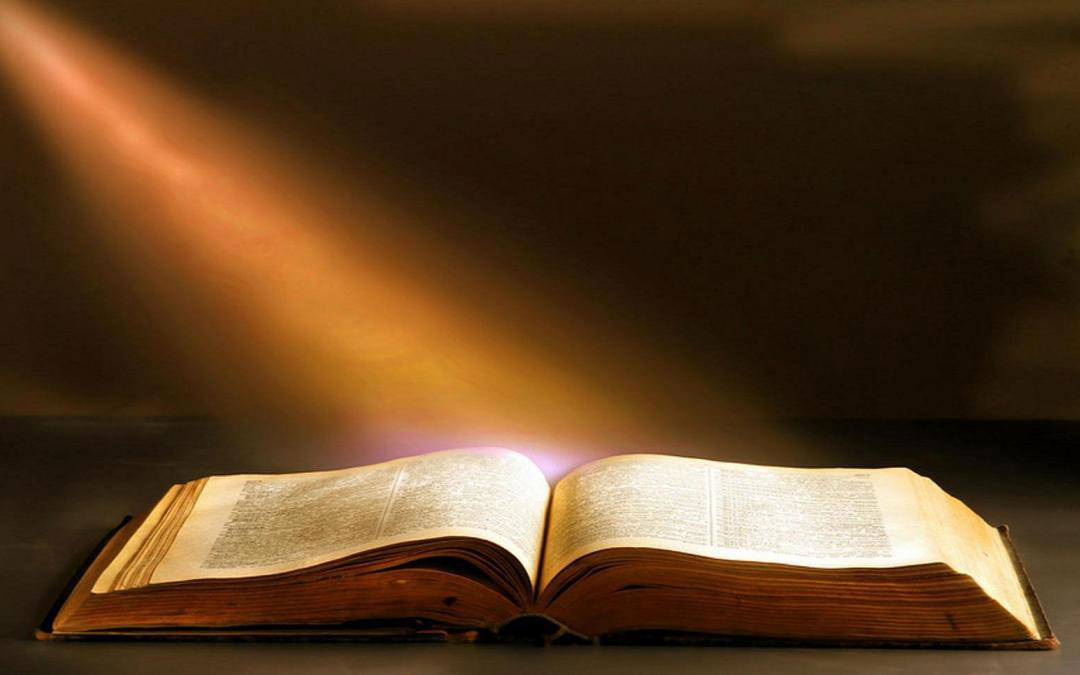 Matthew 7:14: “For the gate is narrow and the way is hard that leads to life, and those who find it are few.”
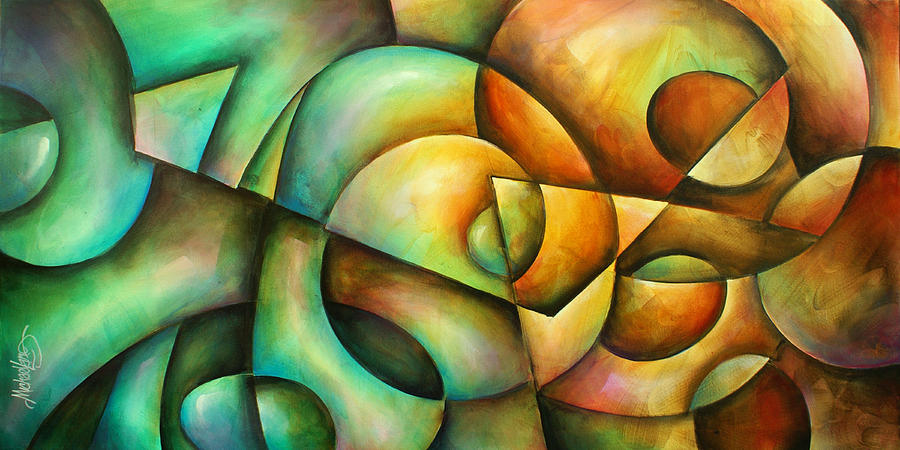 They can’t all be right… they contradict each other dramatically
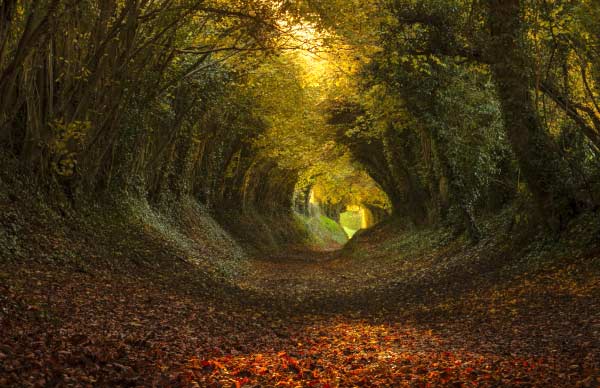 Atheism is also a Narrow Claim
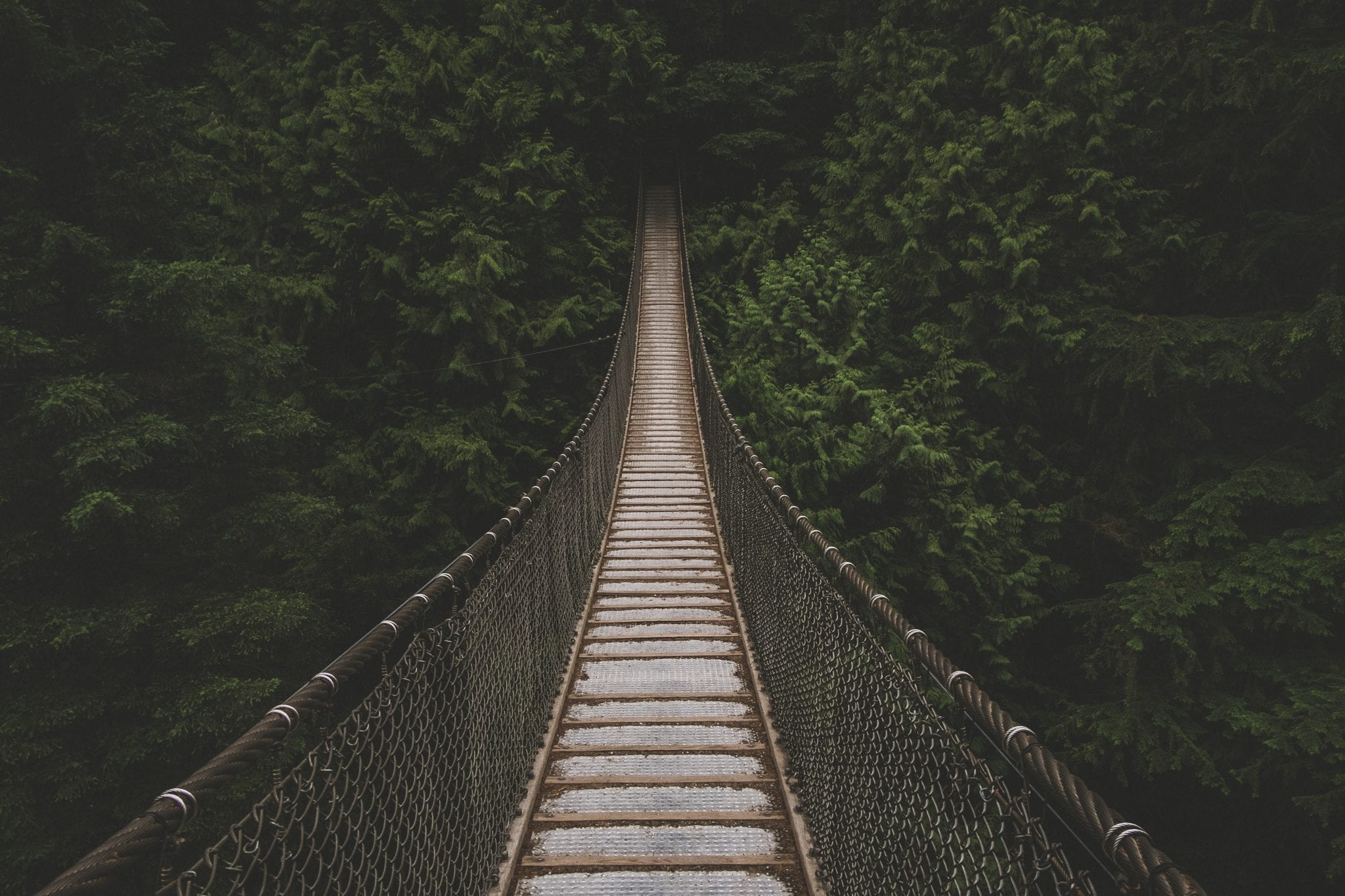 You Live Your Life Everyday by Narrow Minded Decisions
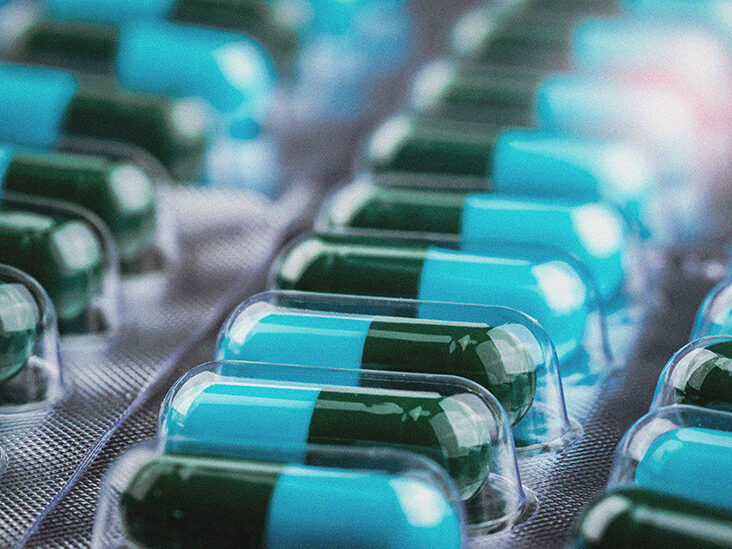 Medical Choices are very narrow at times in order to save lives
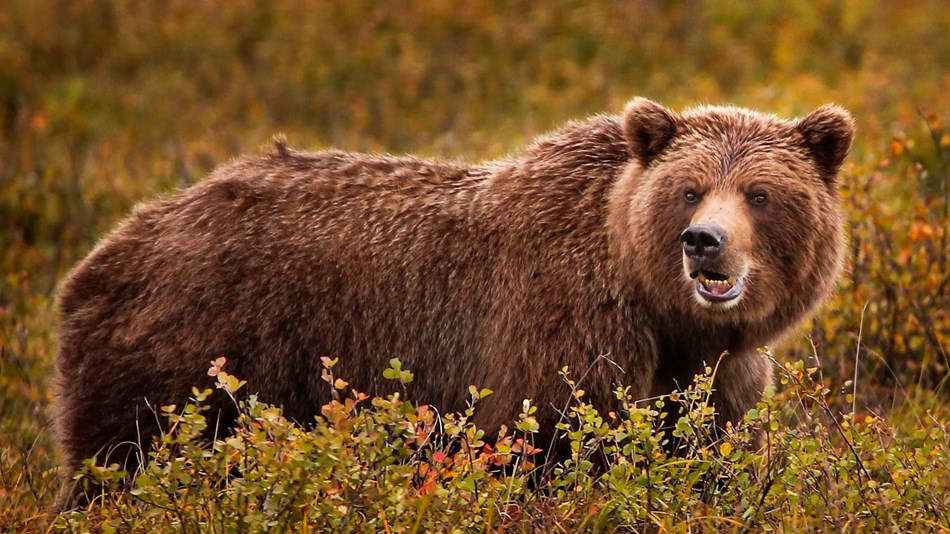 Are you narrow minded about petting bears?
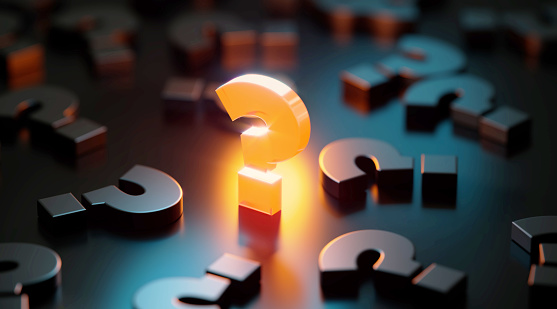 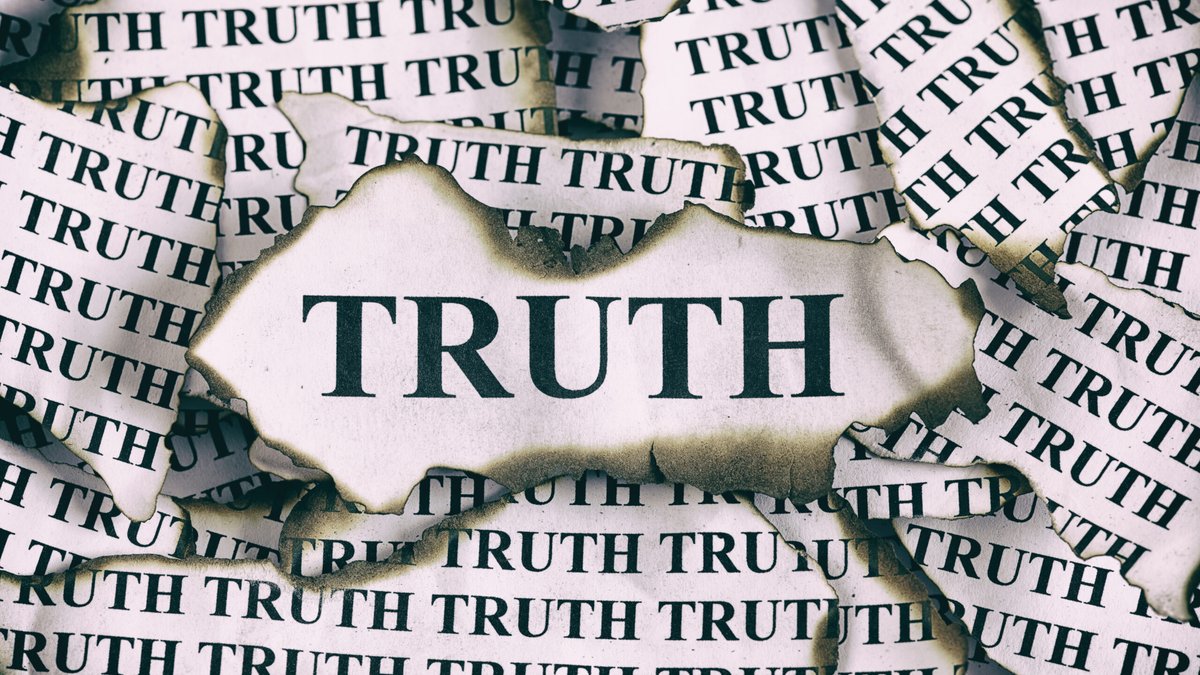 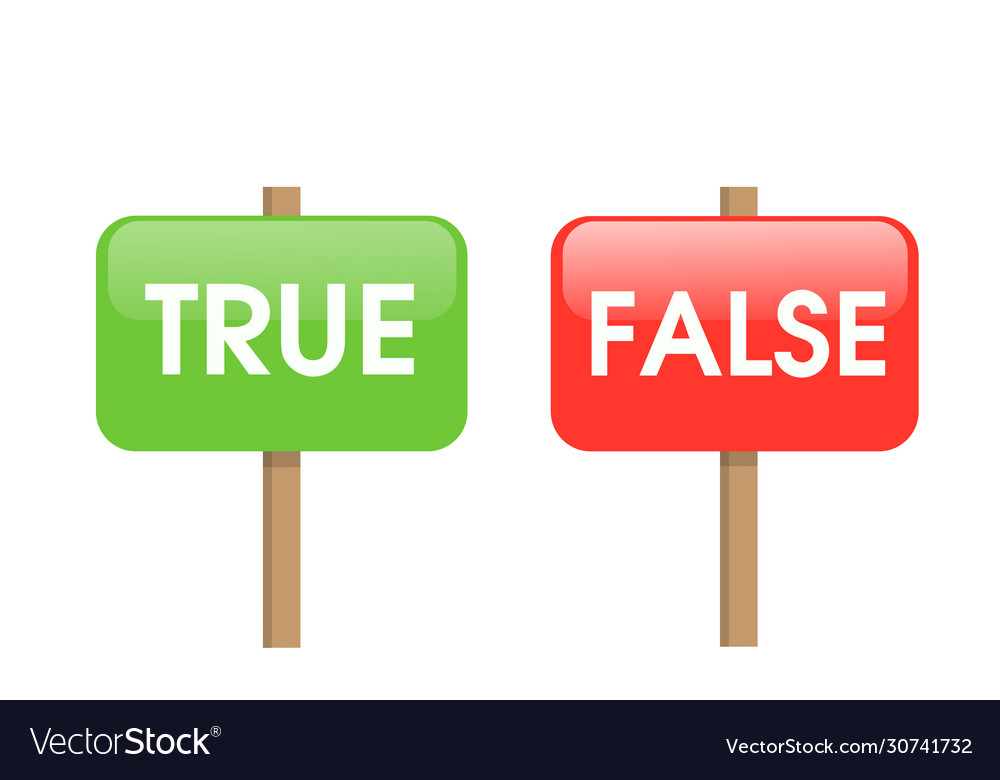 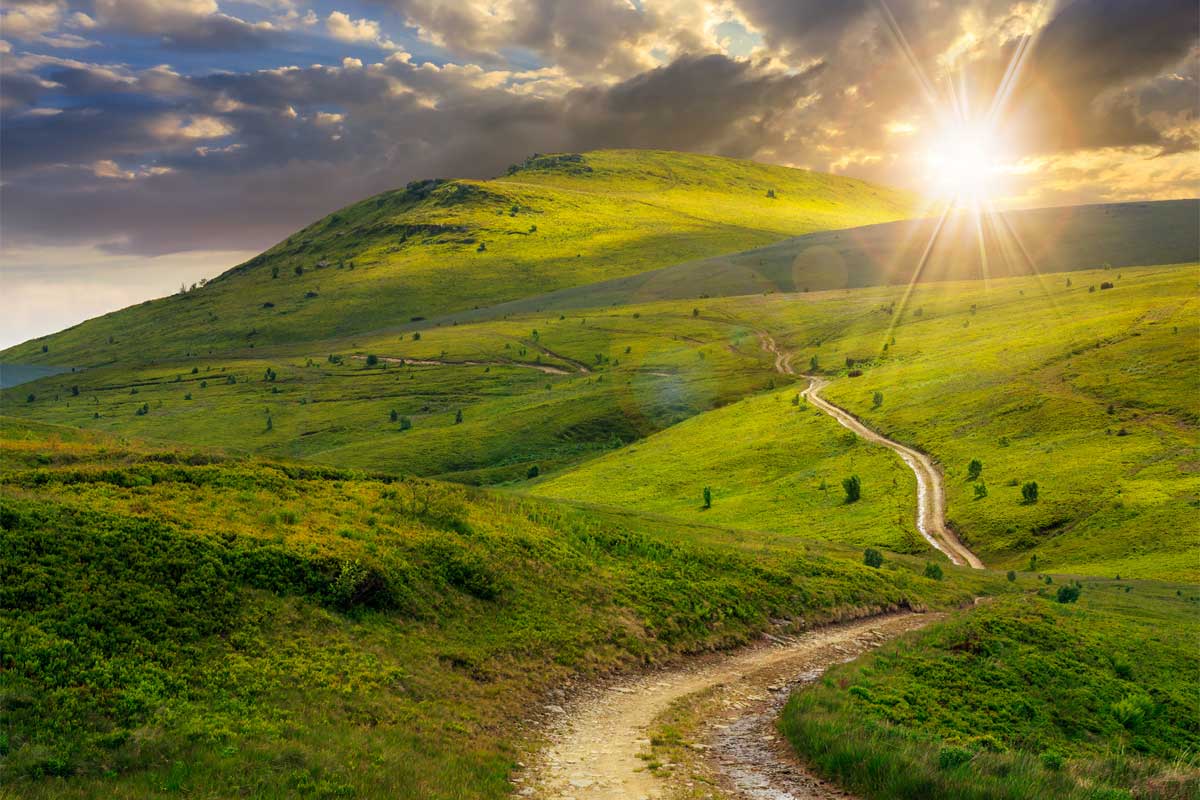 Being narrow isn’t wrong if you’re right and have the truth…
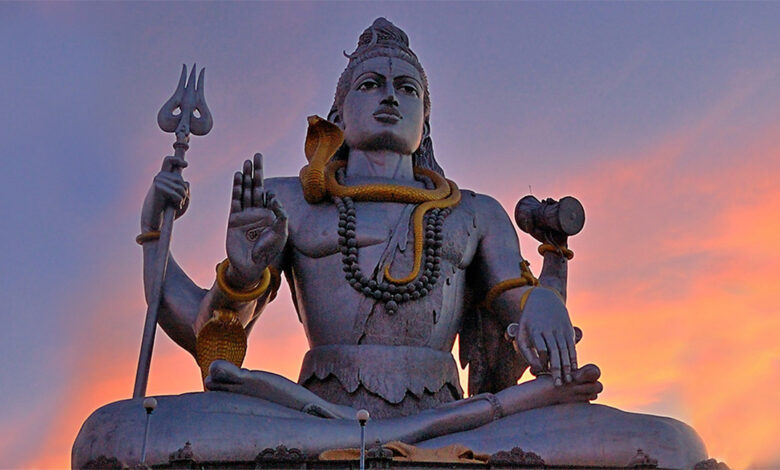 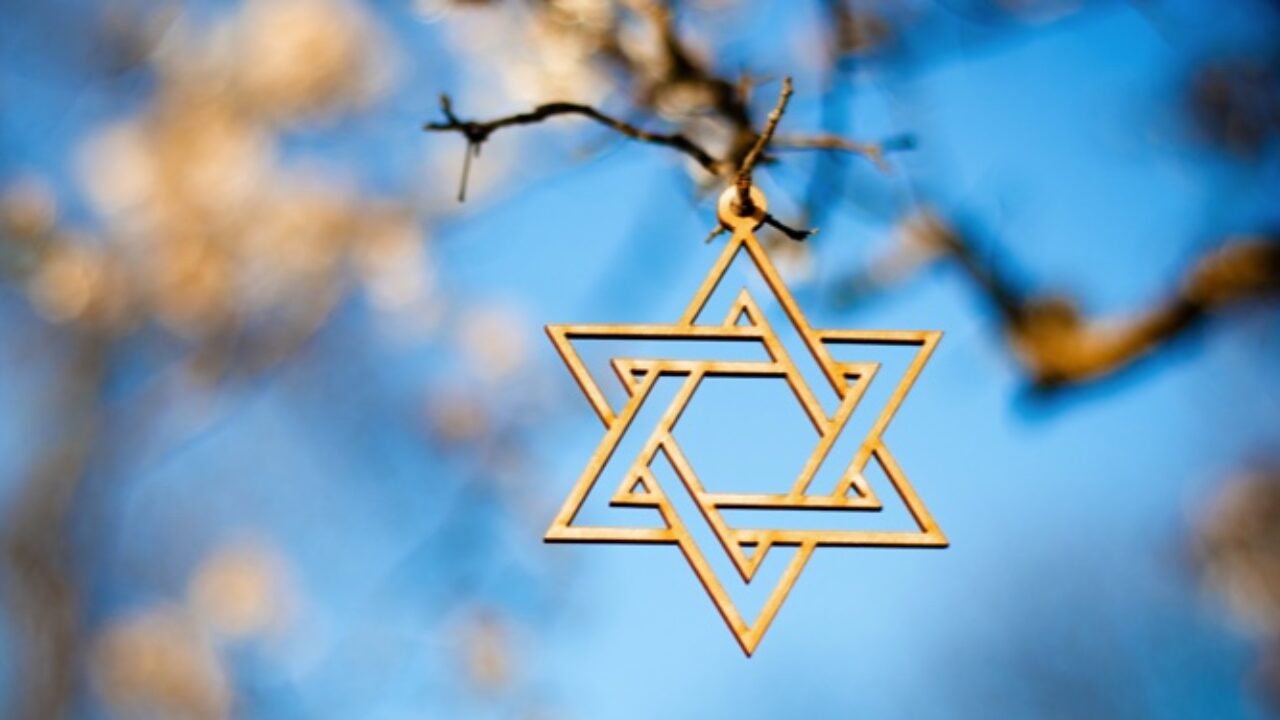 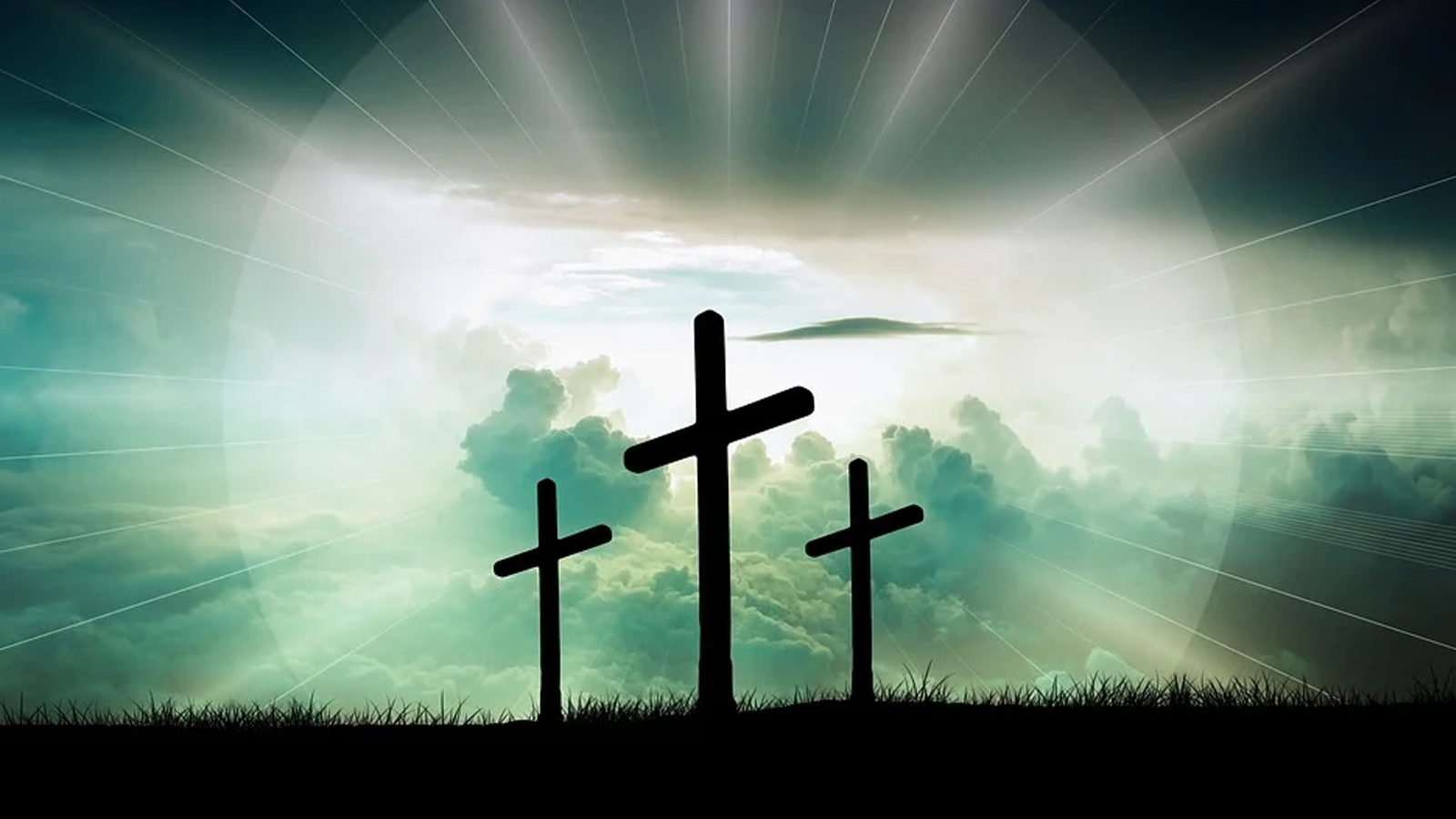 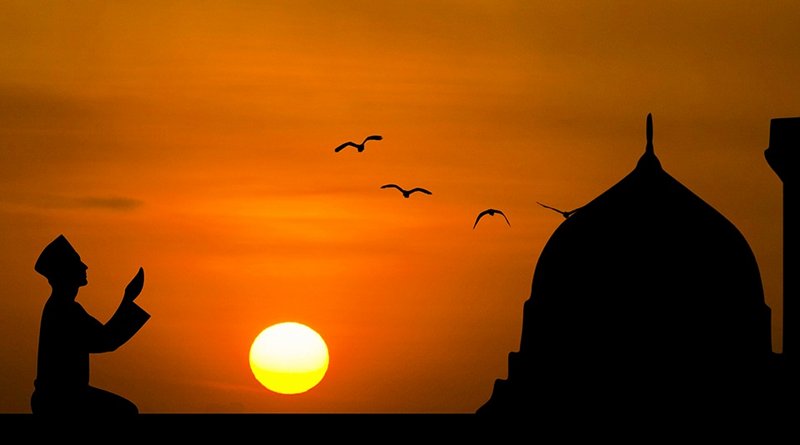 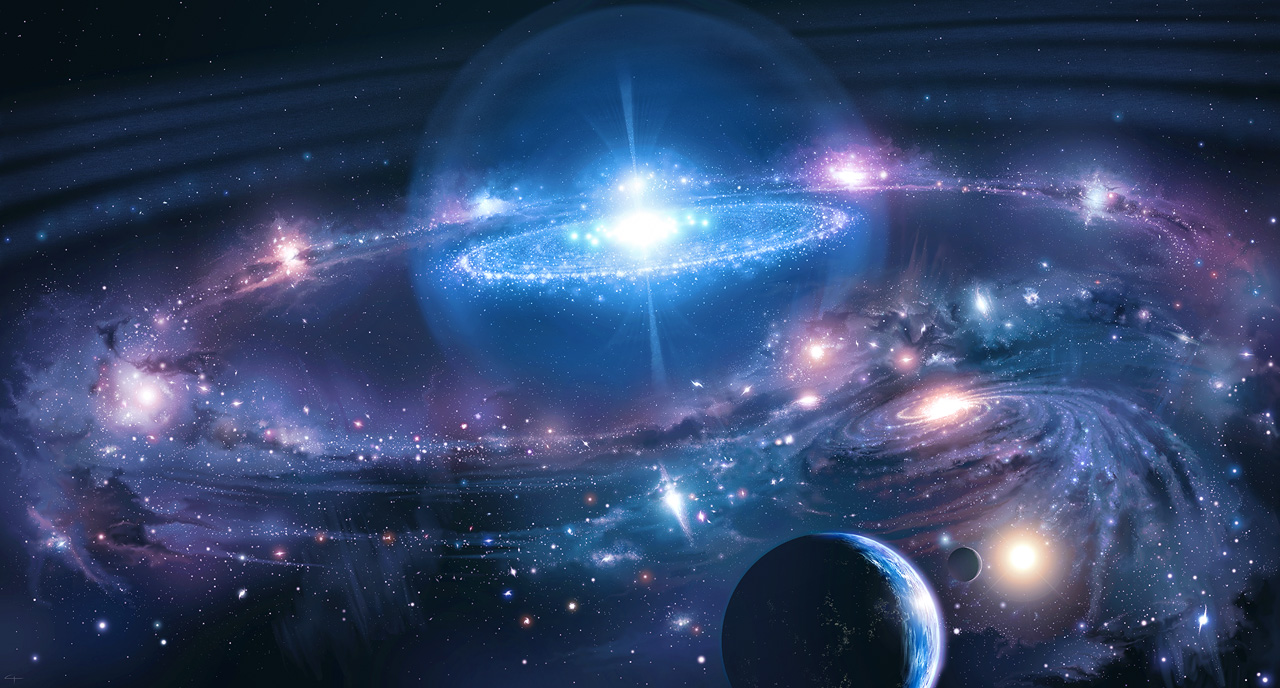 Eternity is On the Line: It’s Worth the Search
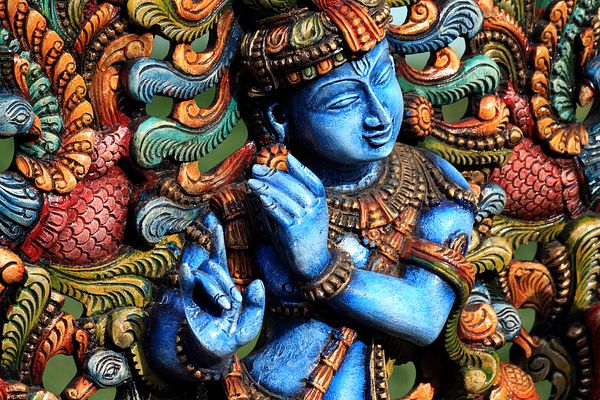 1. Hinduism
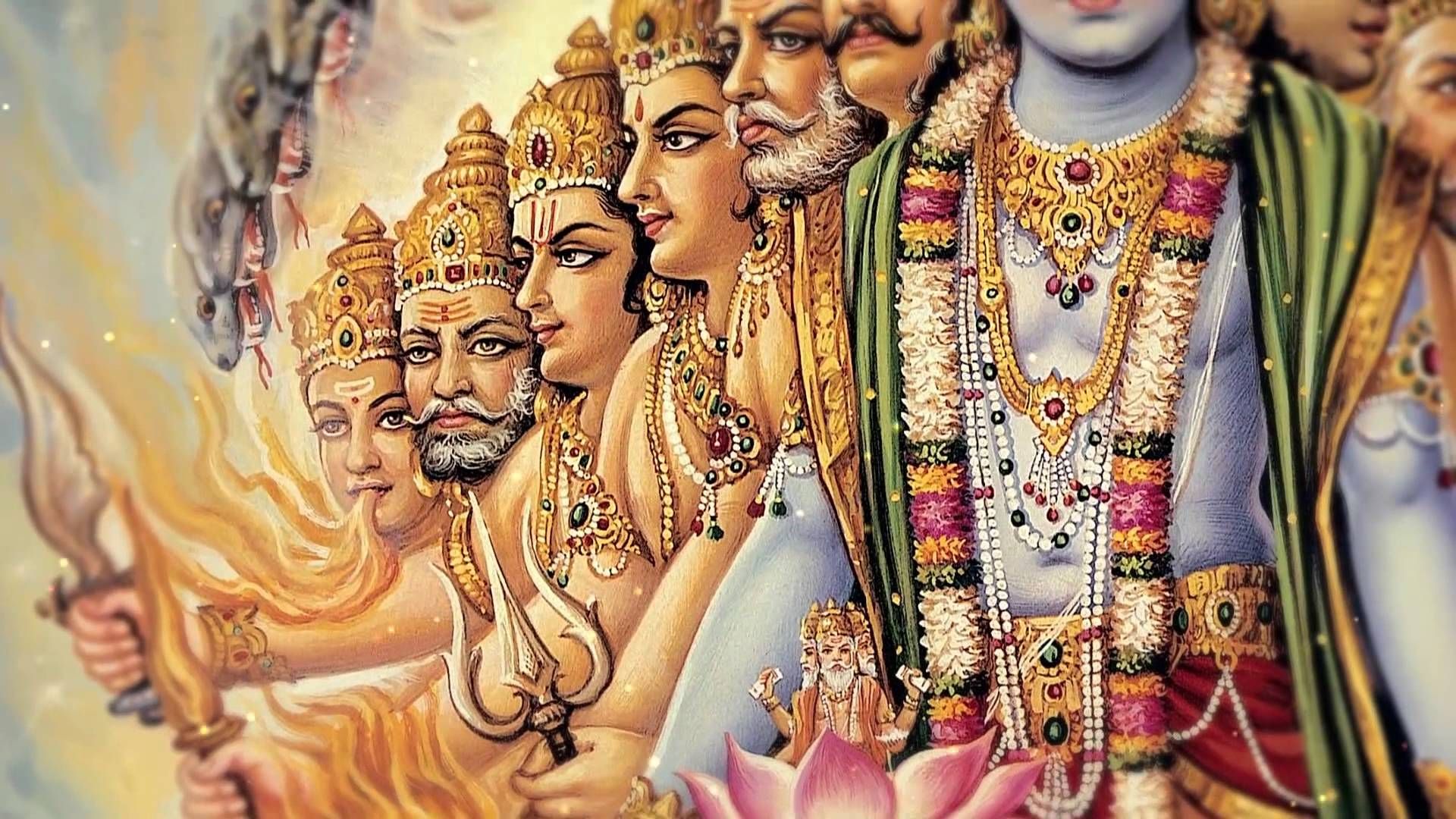 Began a few hundred years after the Tower of Babel 1,700 BC
Roughly the time of Abraham
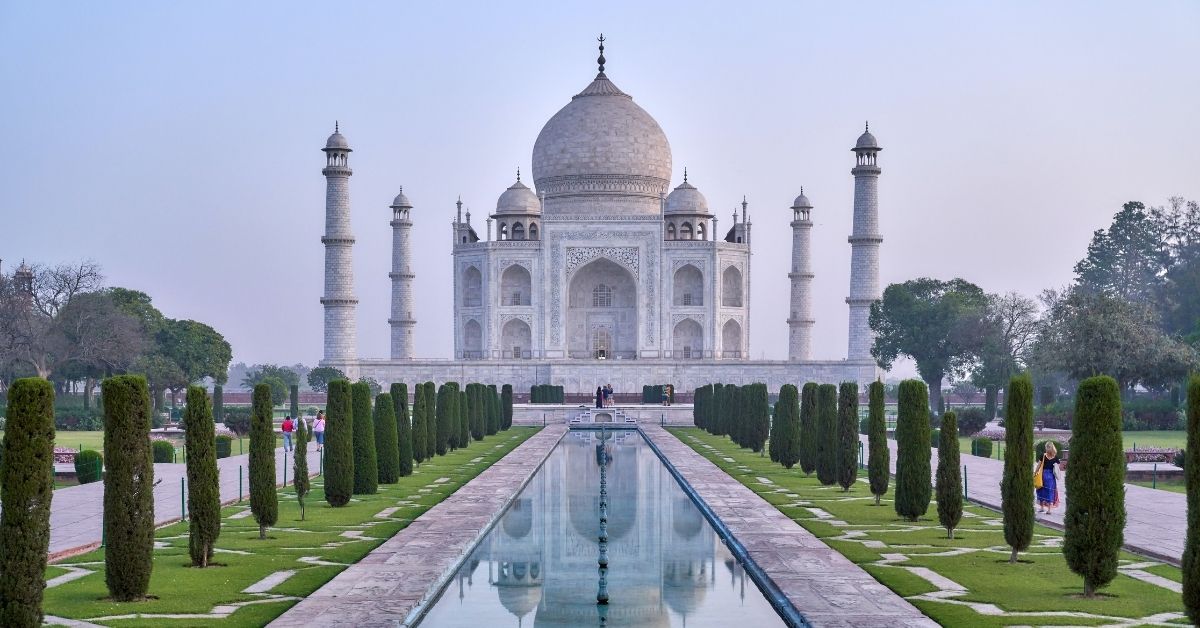 Began in India, Largely Stayed in India
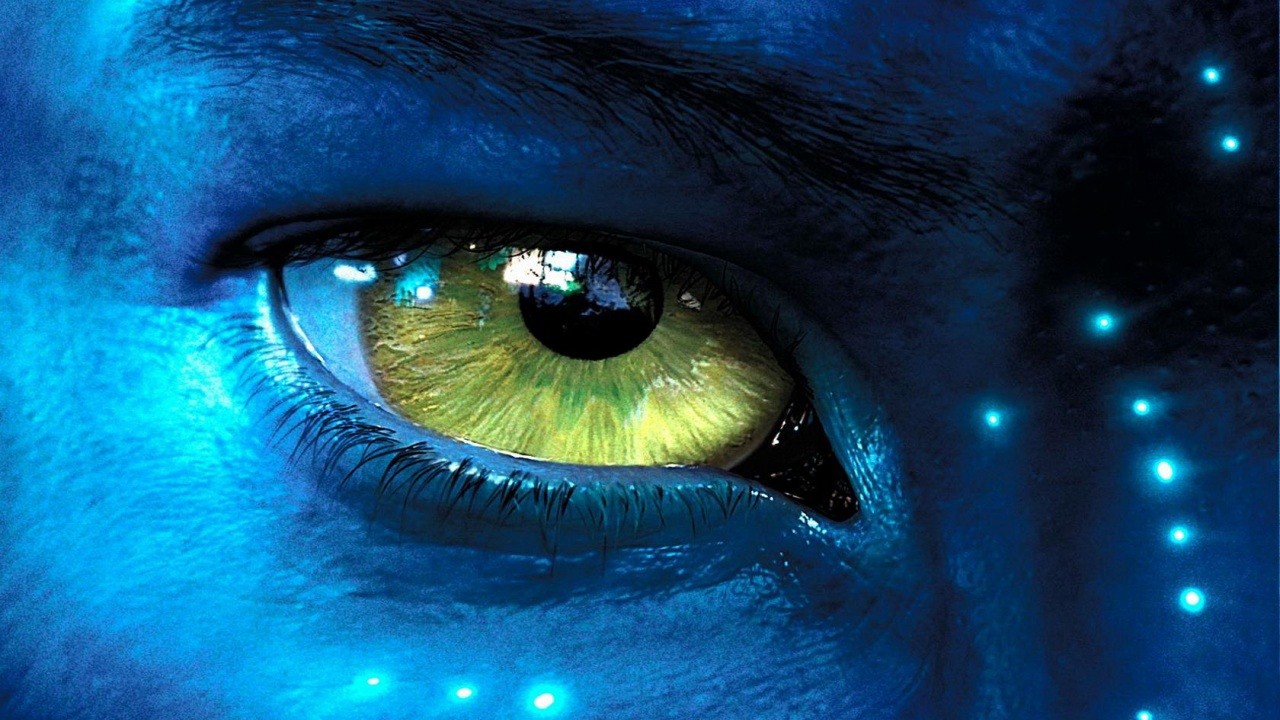 Pantheistic in Their Belief
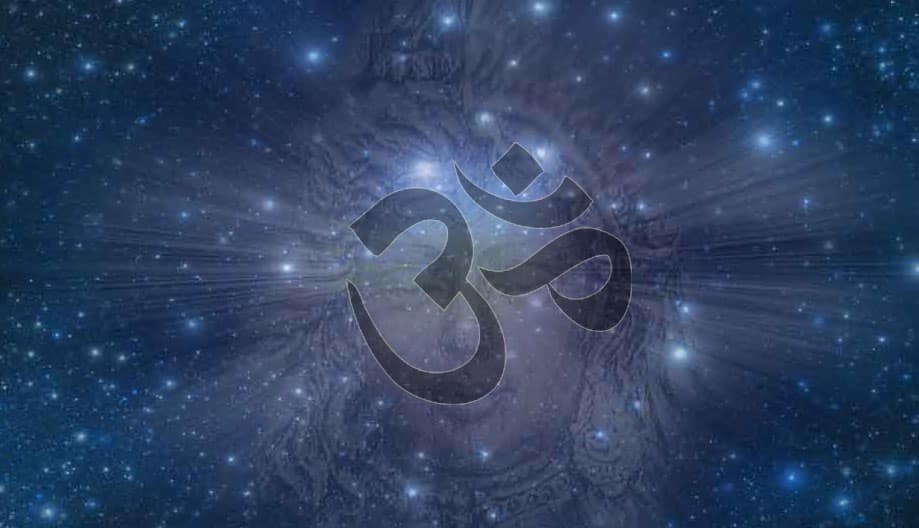 Brahman is the name of the impersonal “god”
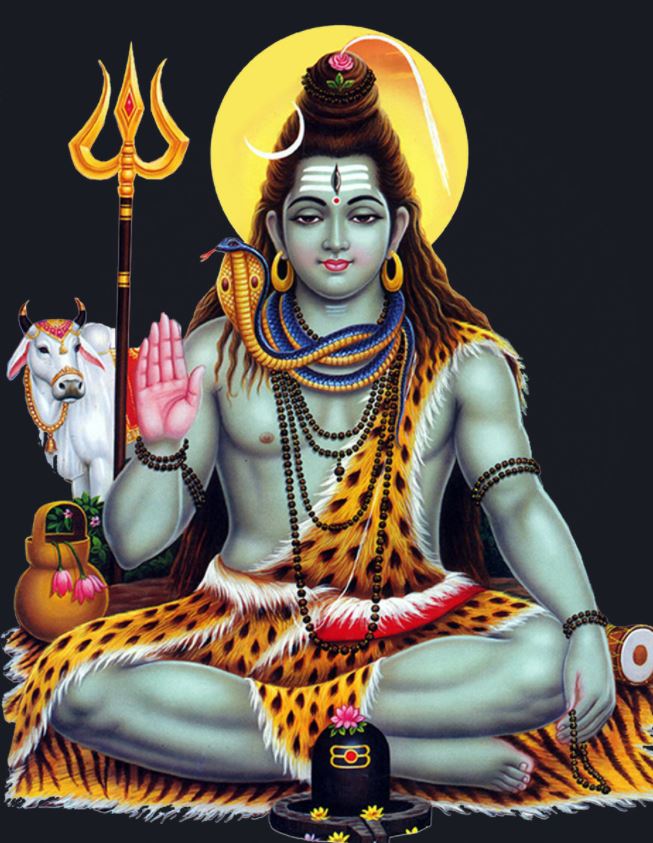 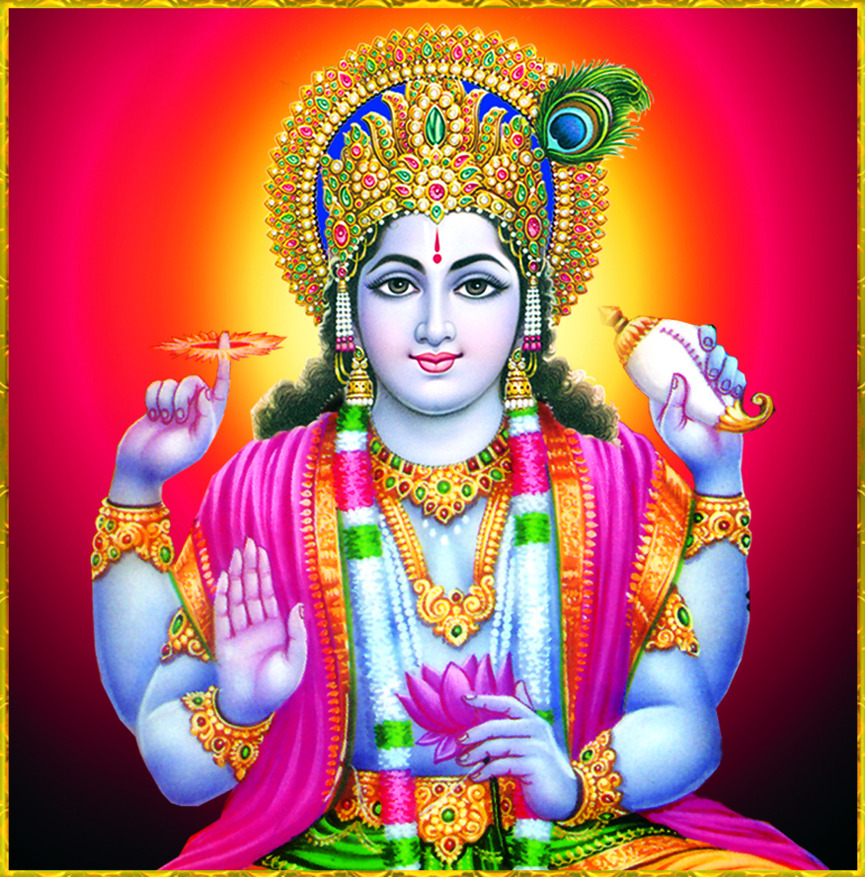 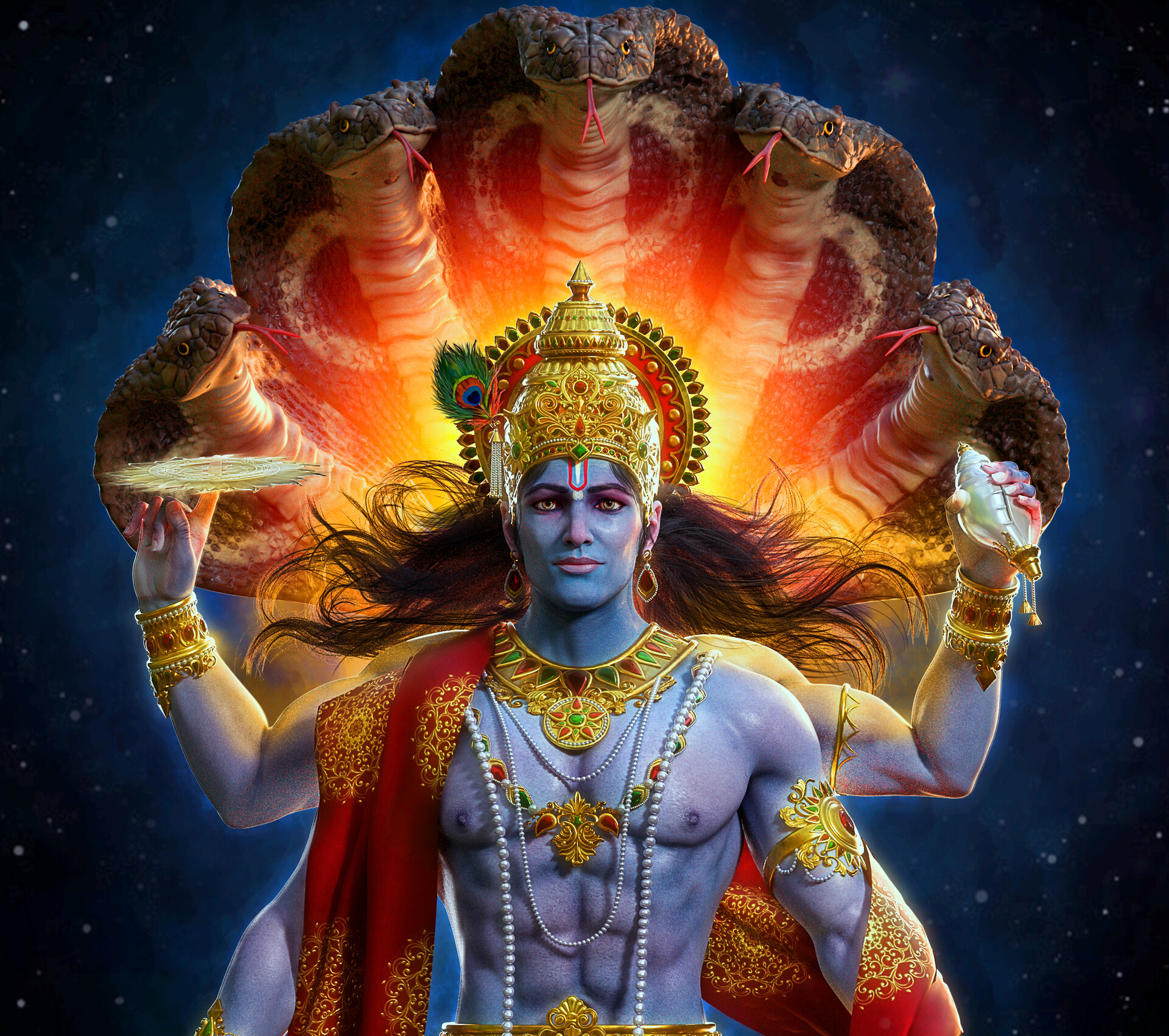 Brahman is Personified in Three “gods”
Vishnu, Shiva, and Brahma
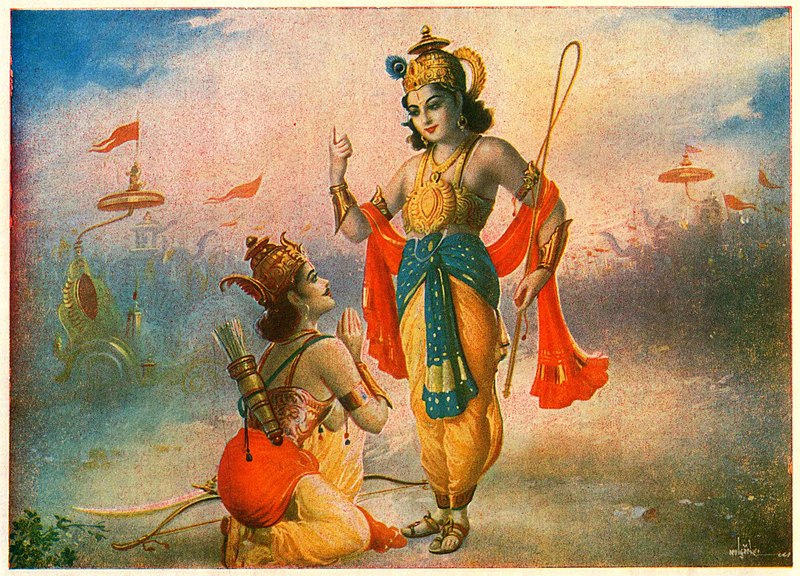 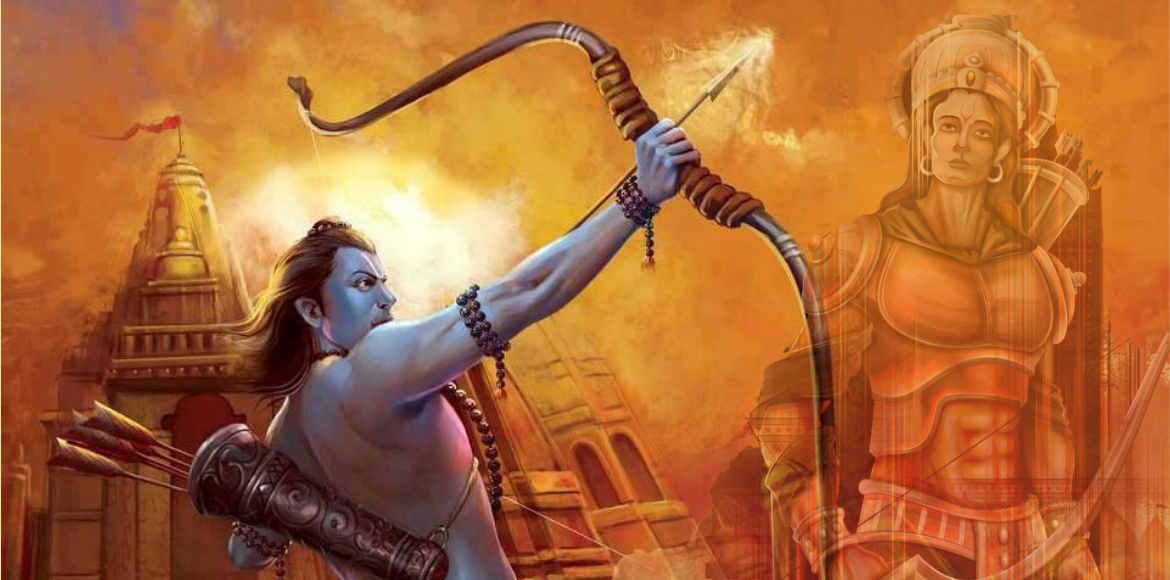 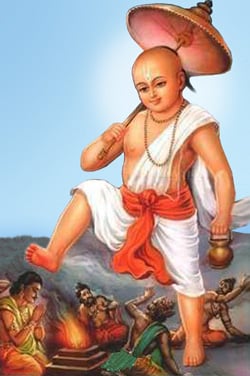 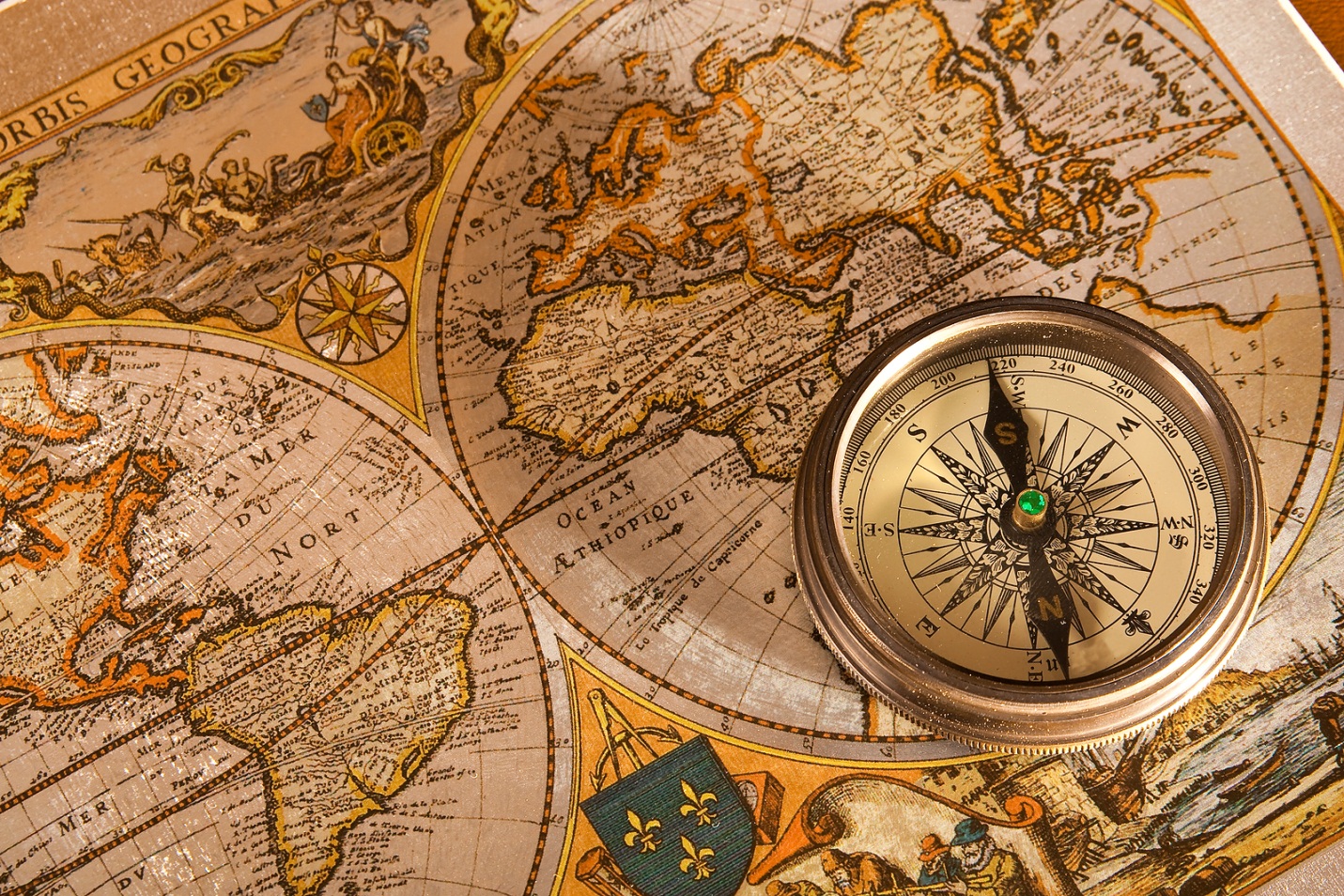 Myths Without Historical Support
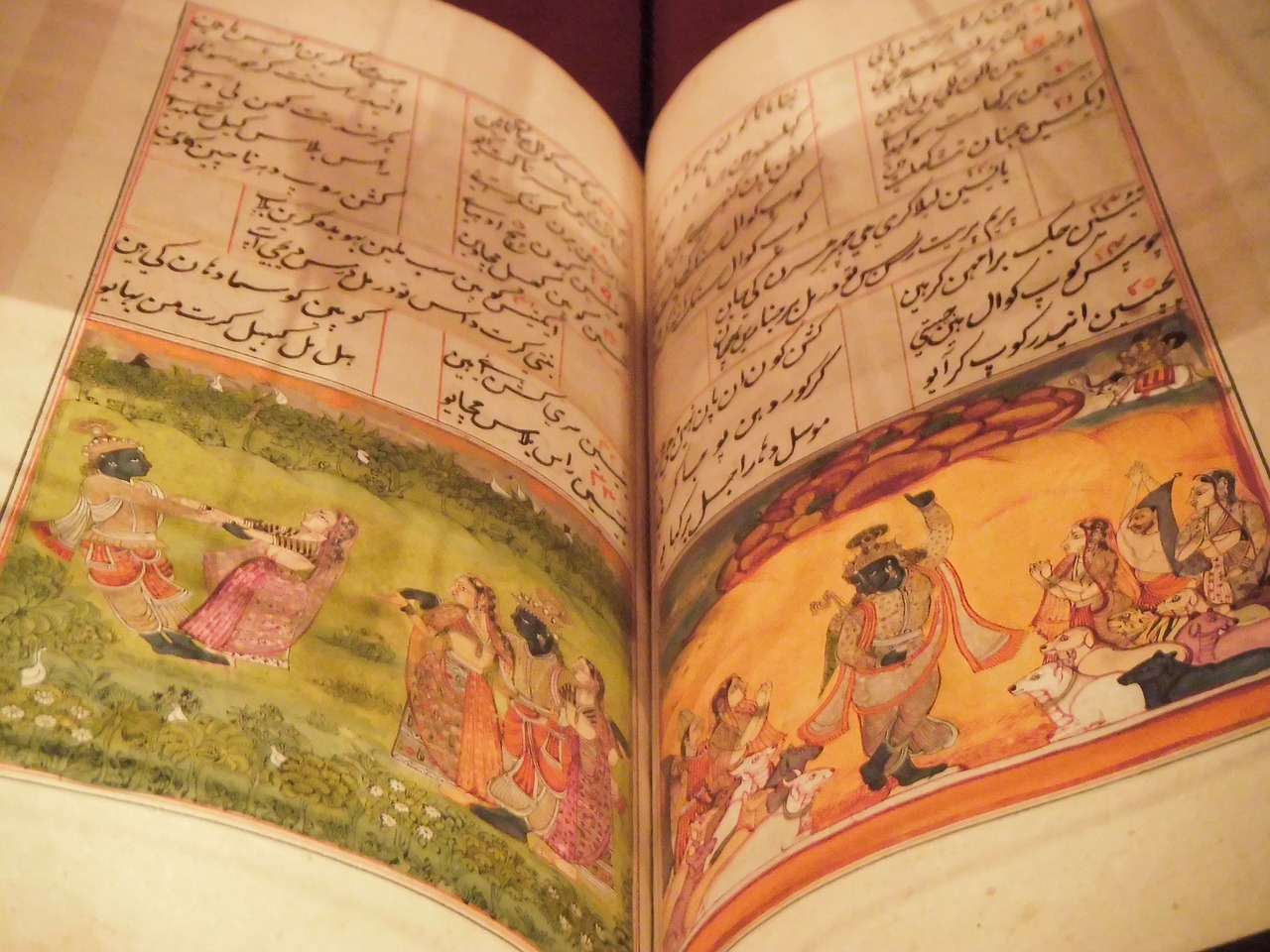 Just a Collection of Myths of Unknown Origins
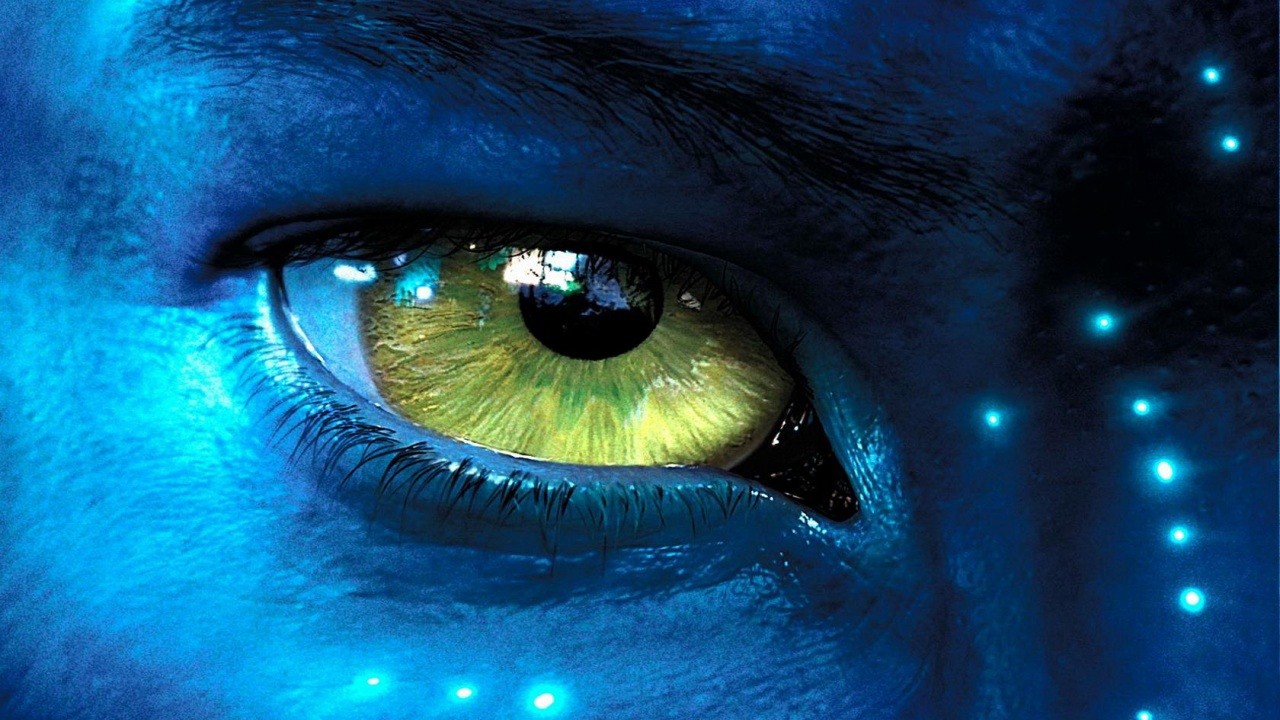 What About Pantheism?
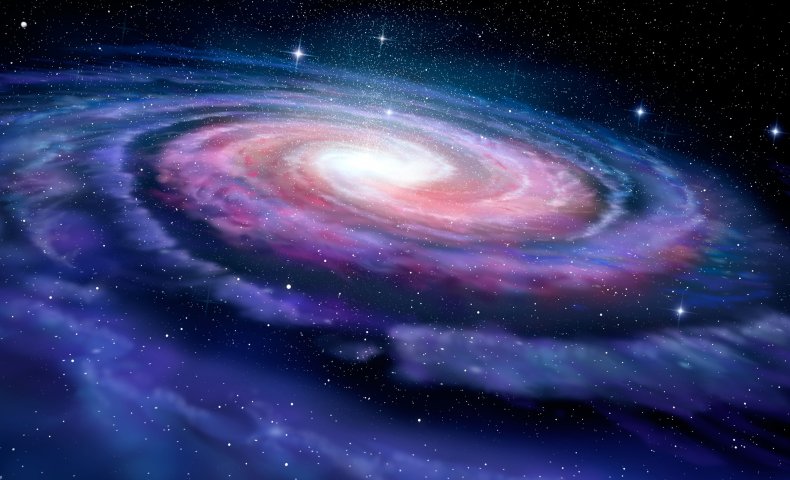 Pantheism Doesn’t Make Much Sense with Logic and Science
Cosmological Argument Contradicts Pantheism
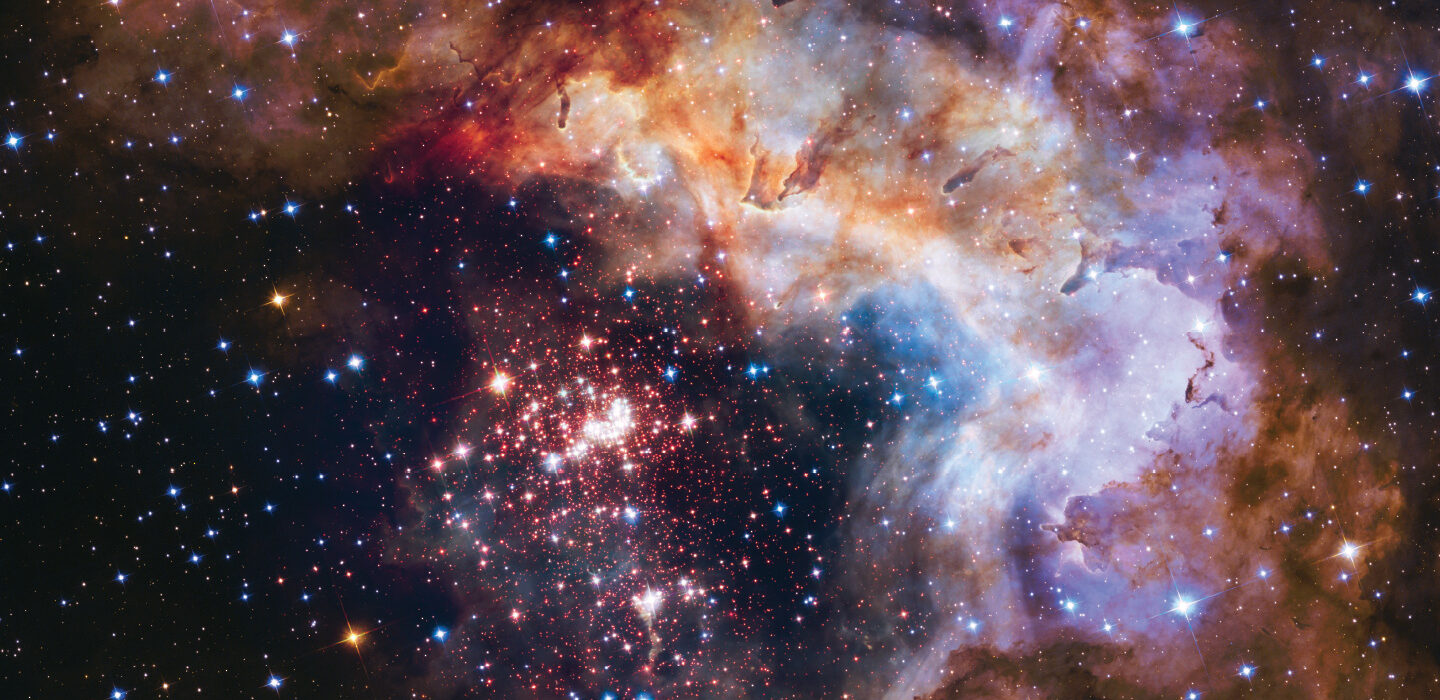 If the universe once didn’t exist and requires a cause, it can’t be divine
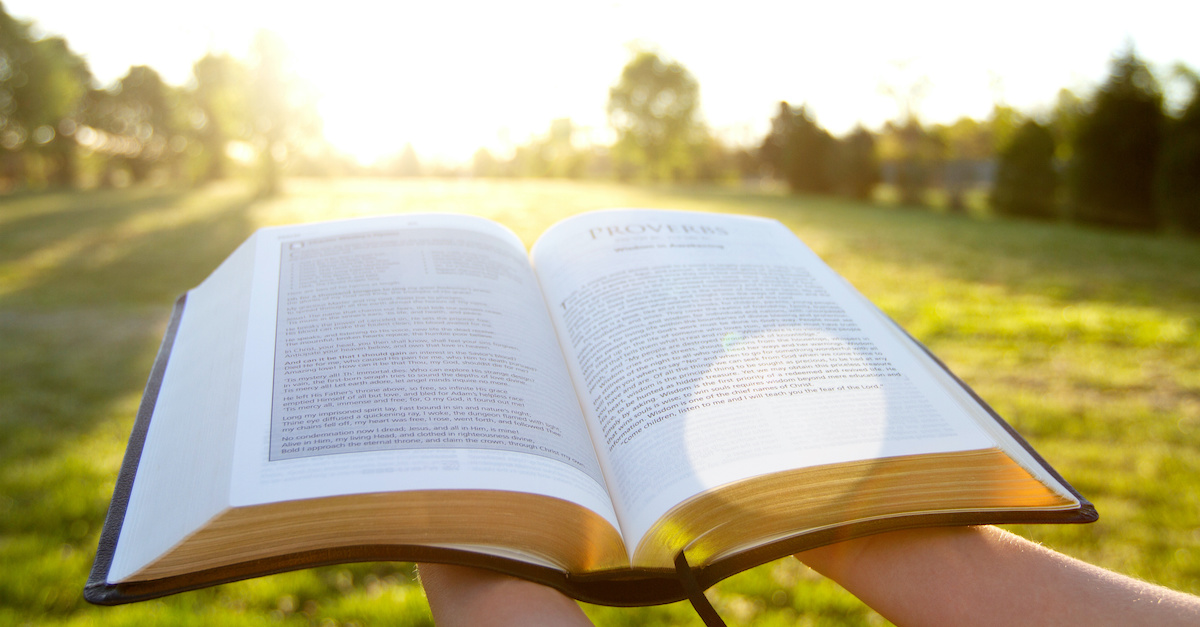 Hinduism is Contrary to the Biblical View
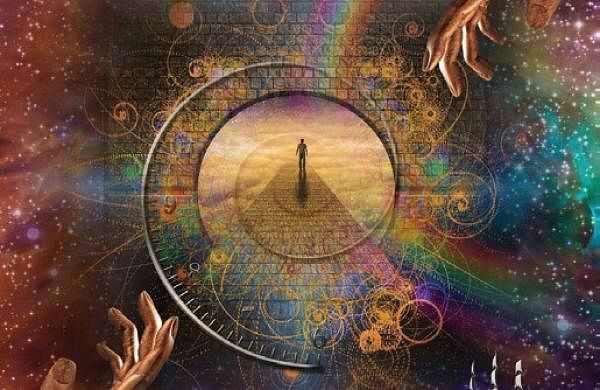 The Bible Speaks of a Personal God
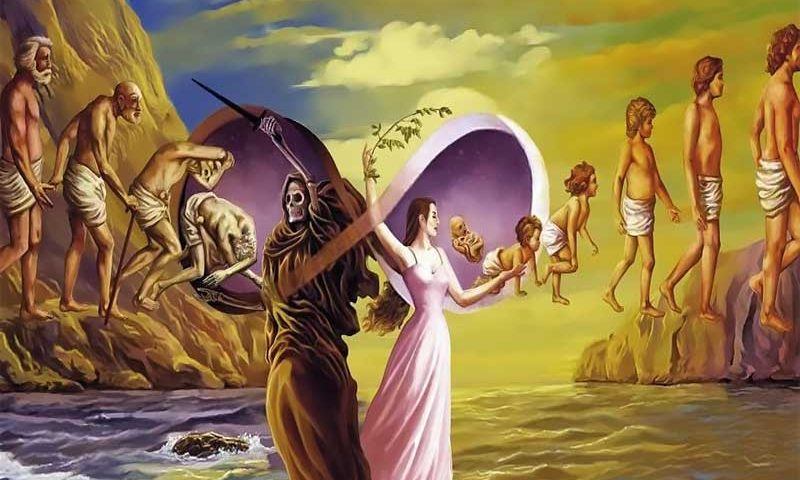 Hinduism Teaches Reincarnation
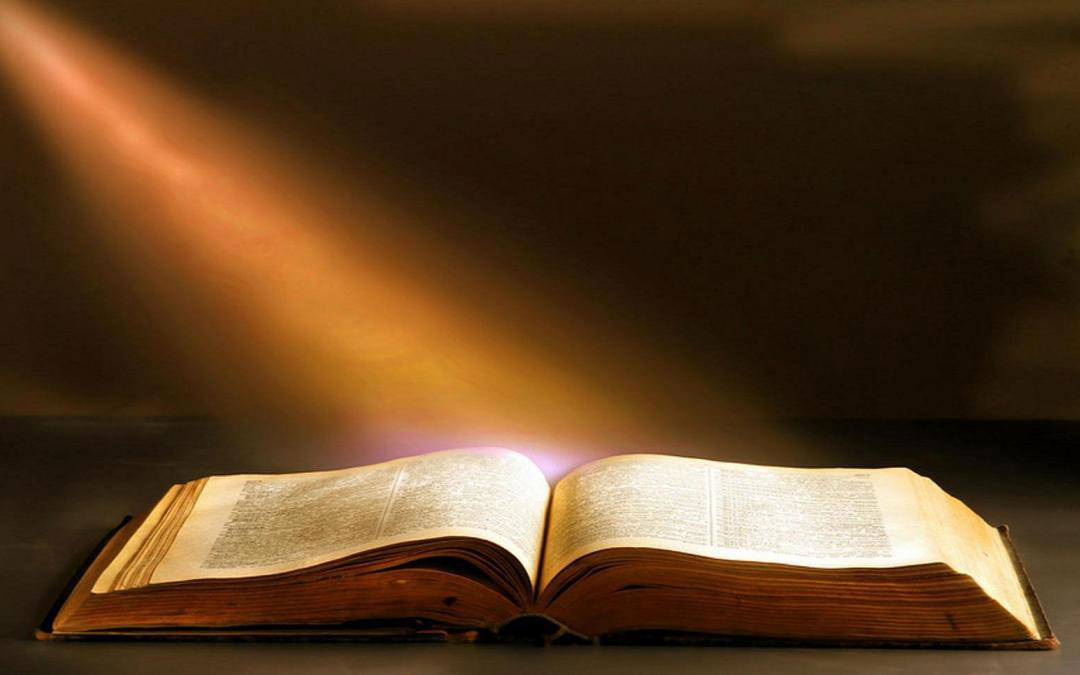 Hebrews 9:27: “And just as it is appointed for man to die once, and after that comes judgment”
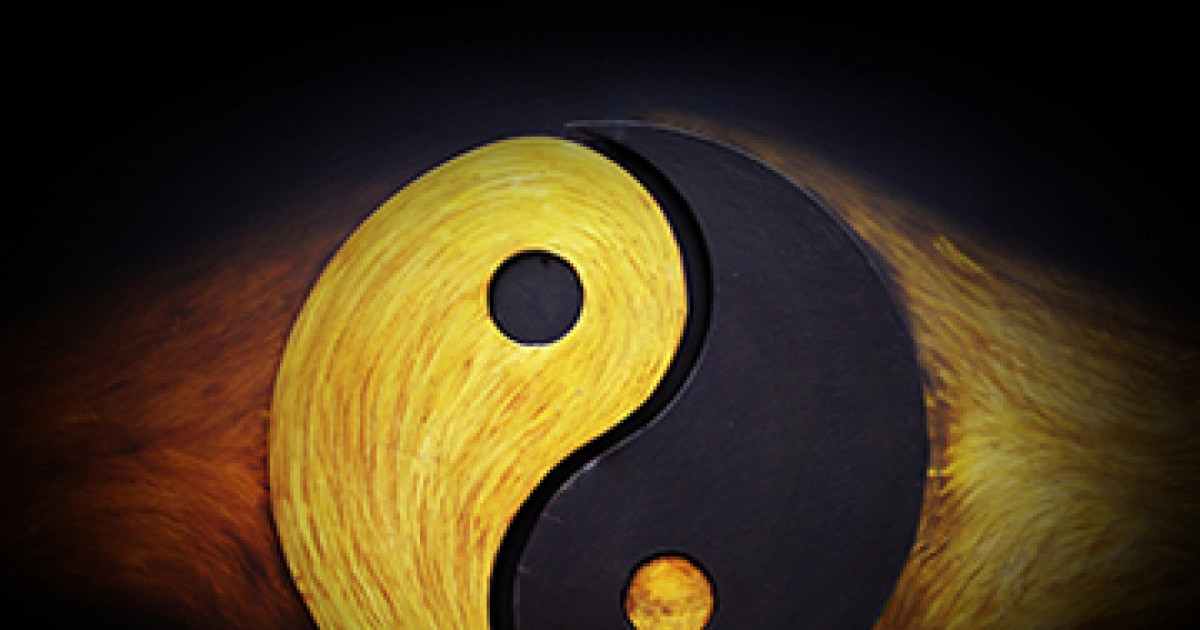 Hinduism Says Afterlife is Based on Karma in this life…
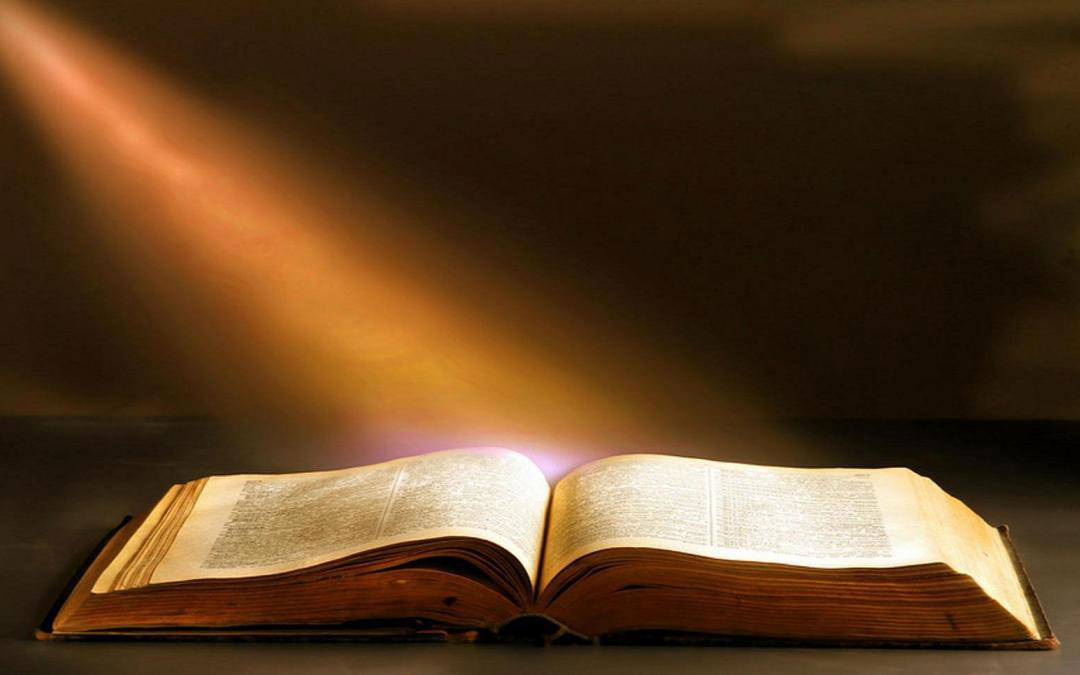 Ephesians 2:8: ”For by grace you have been saved through faith. And this is not your own doing; it is the gift of God”
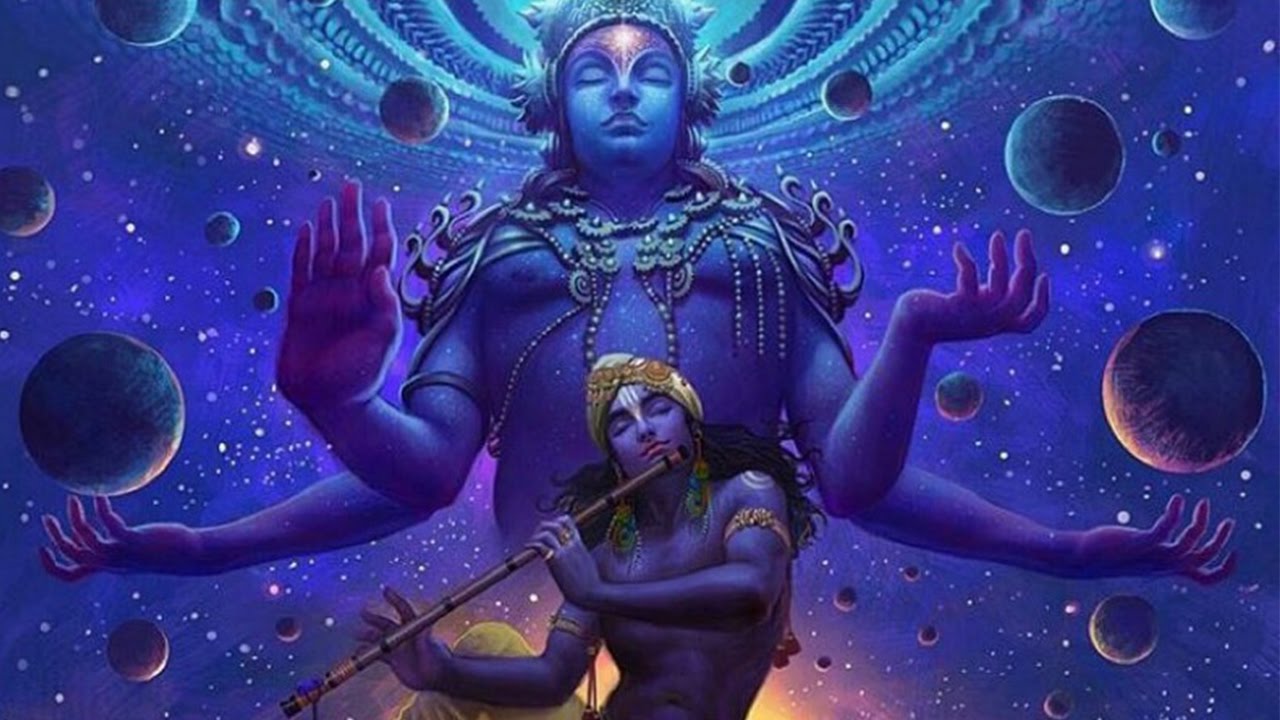 Hinduism Says the Personal Identity is an Illusion, because all is one
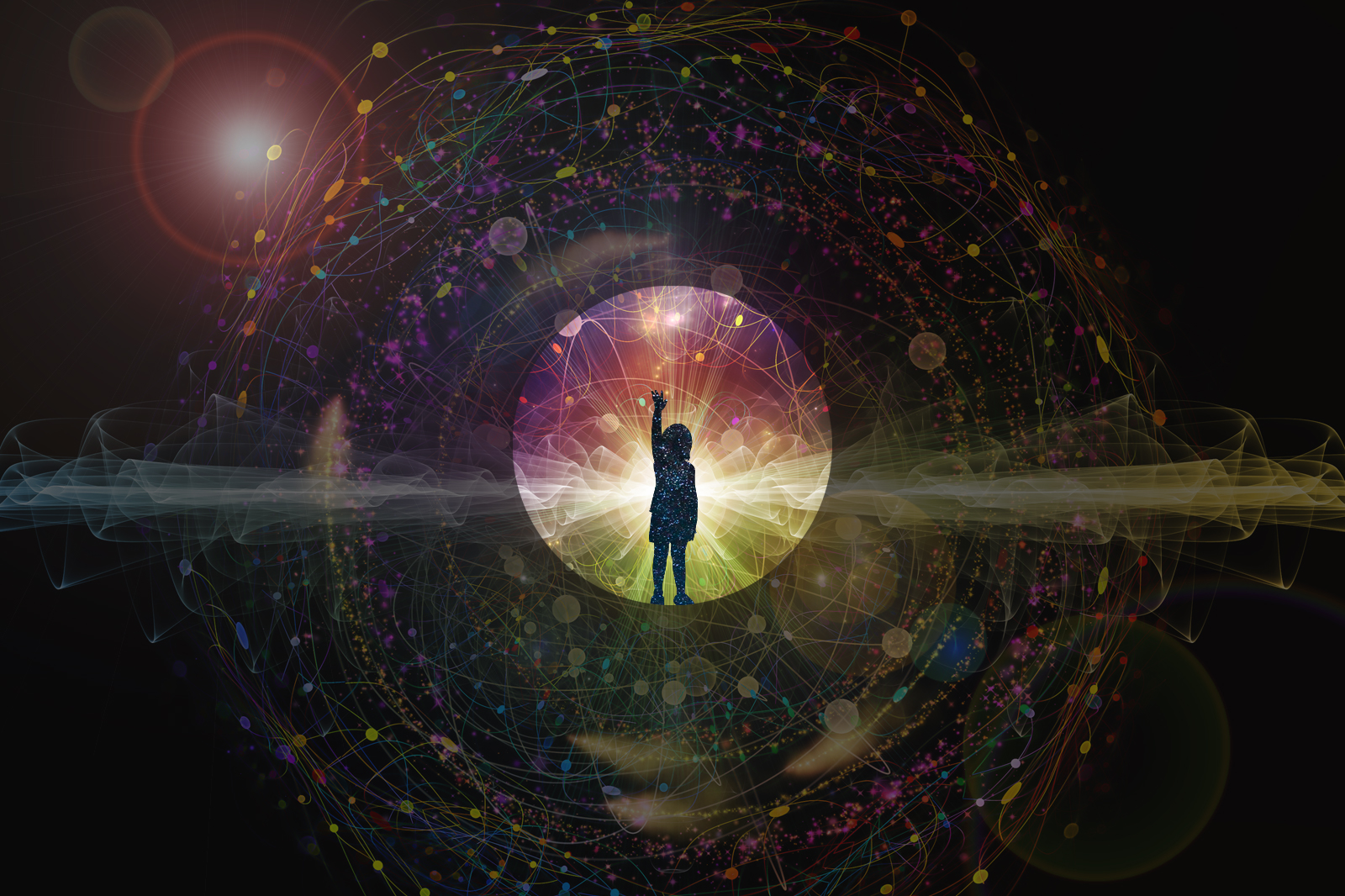 The Bible Says the World is Real and Exists
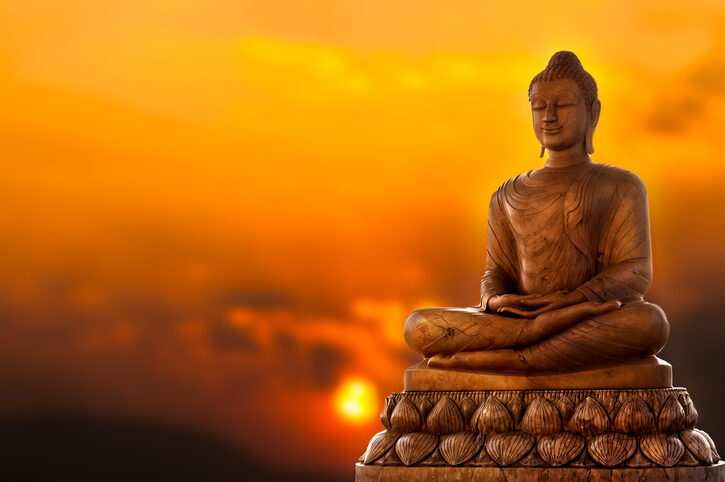 Hundreds of Years After Hinduism 
Began it Gave Rise to Buddhism
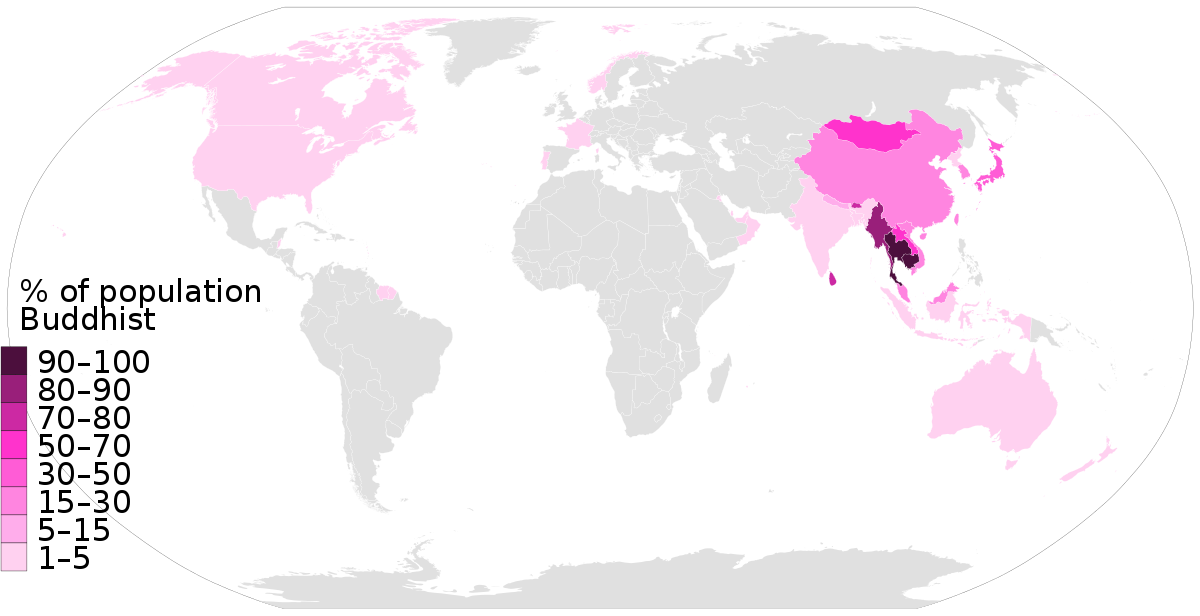 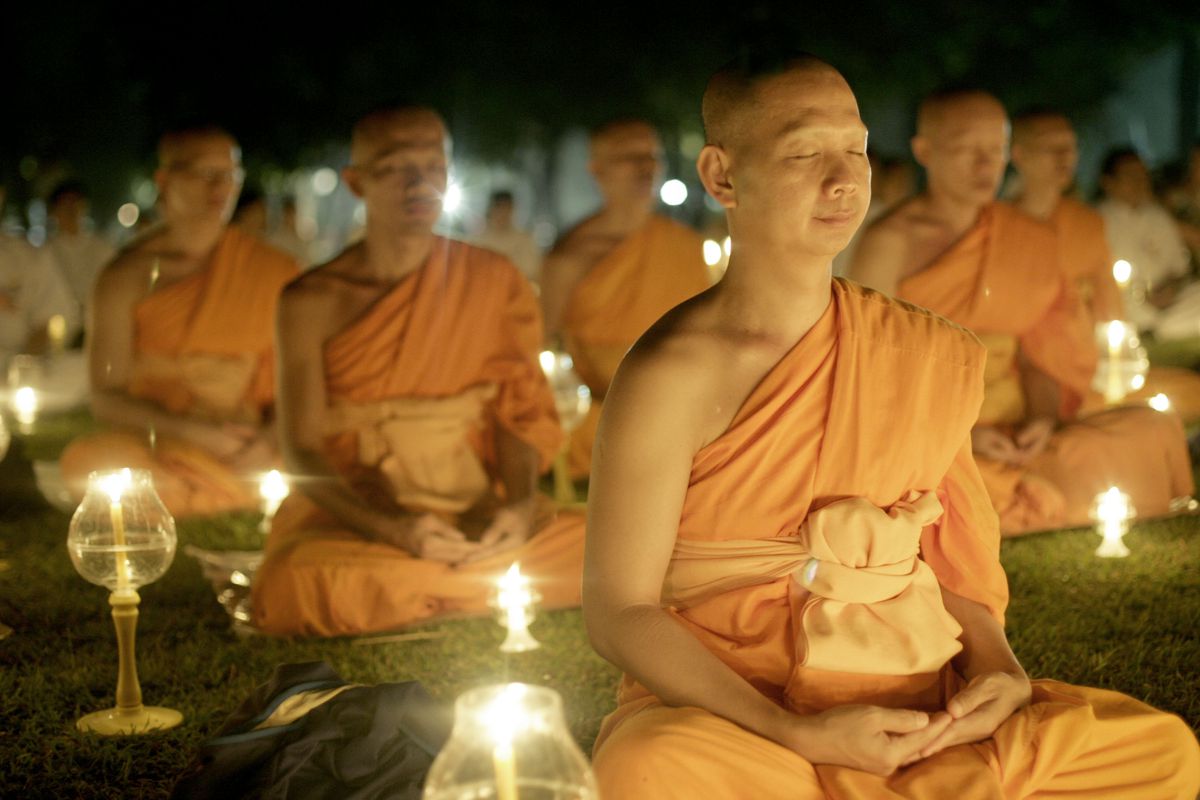 500,000,000 + Buddhists Worldwide
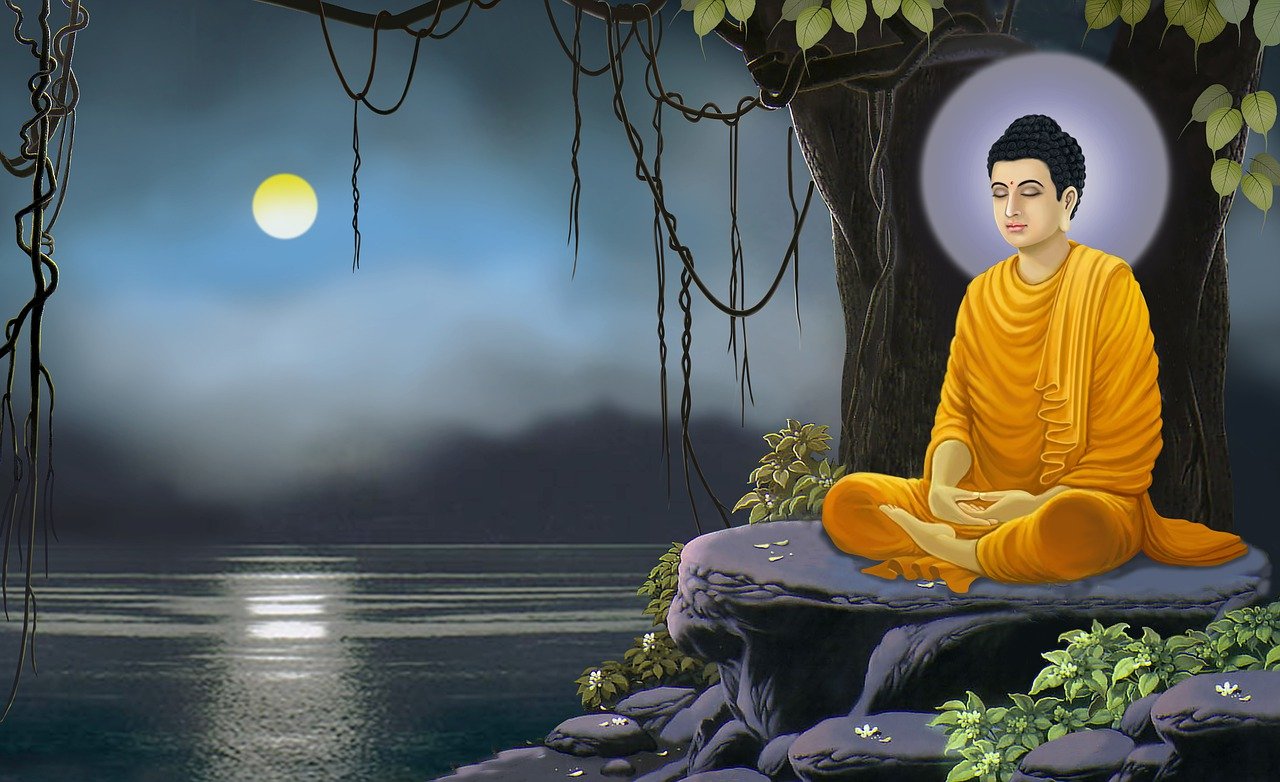 Not All Buddhist Are the Same: Three Major Divisions Exist…
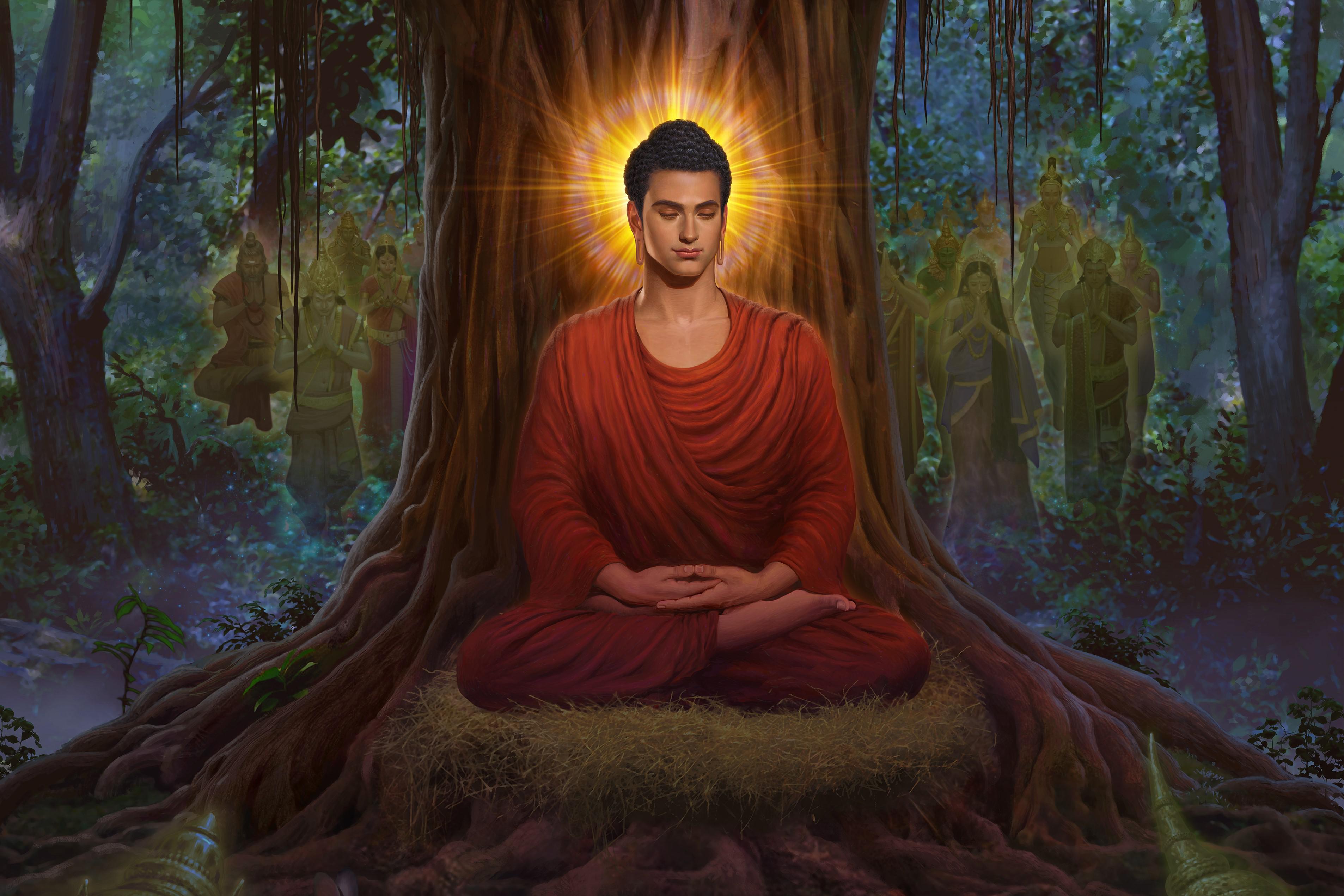 Siddhartha Gautama (Buddha) lived 563-483 B.C. and started out a Hindu
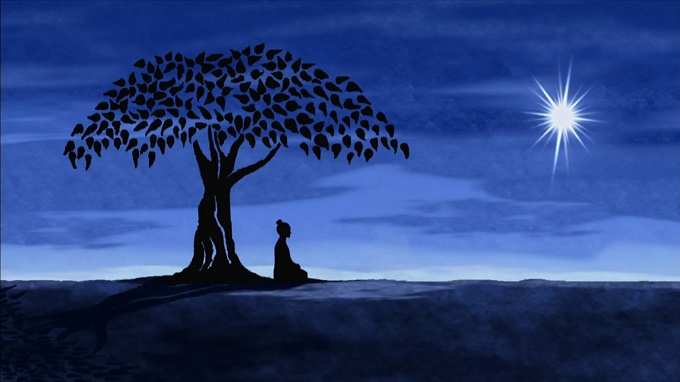 Beliefs…
Buddhism is Similar but Different than those of Hindu’s
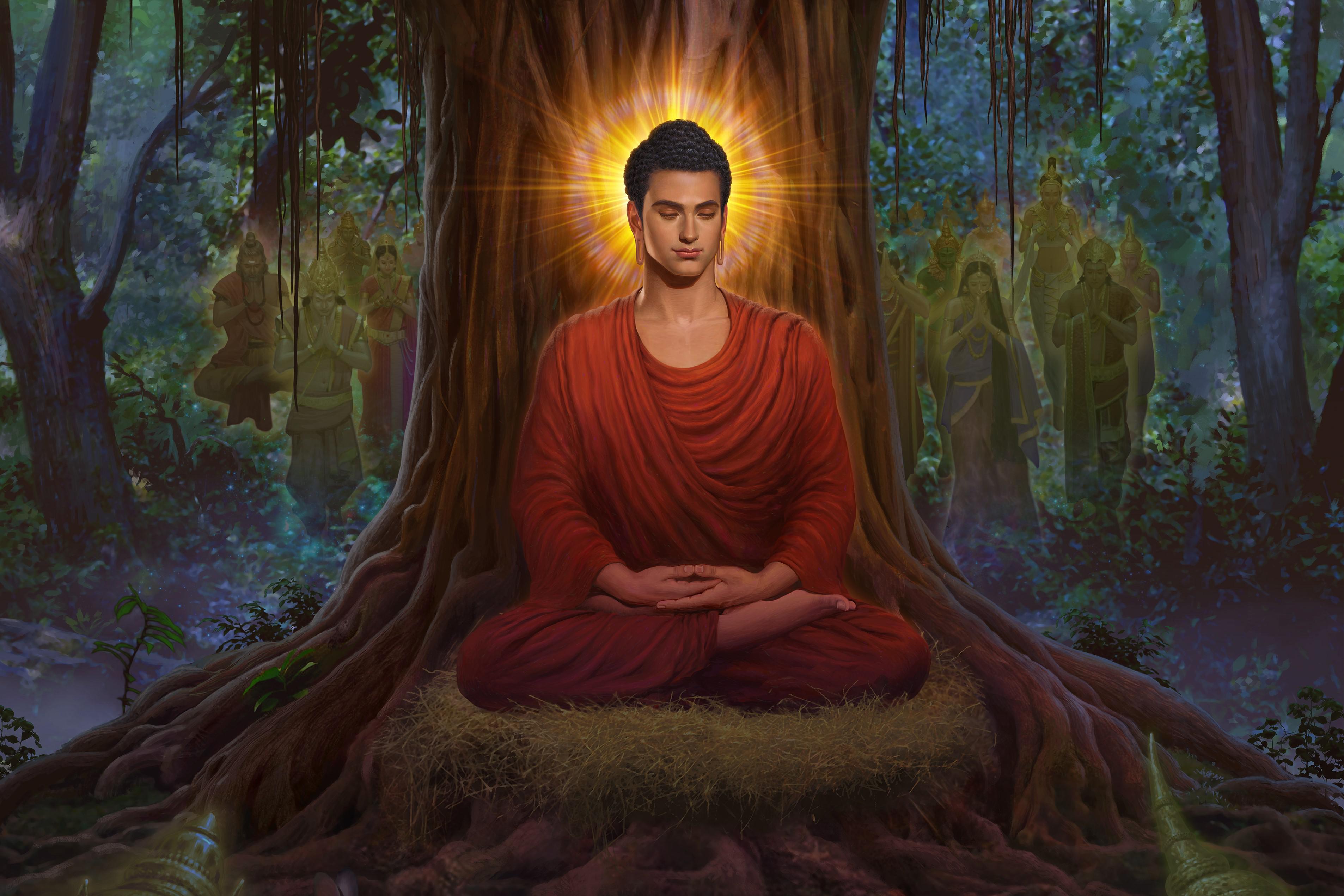 Siddhartha was born into a warrior cast and was sheltered by his father from the suffering of the world beyond his wealthy tribe and the home where he lived
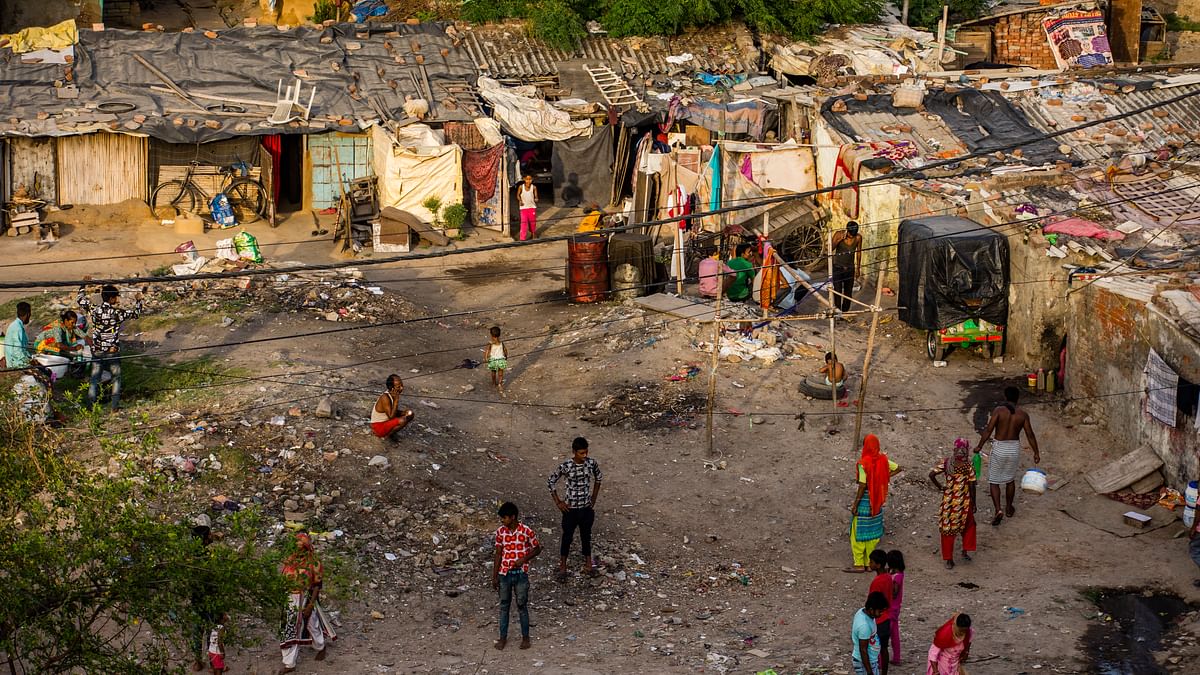 Eventually he ran off exploring
When away, he saw the suffering many people faced, and began to struggle with the idea…
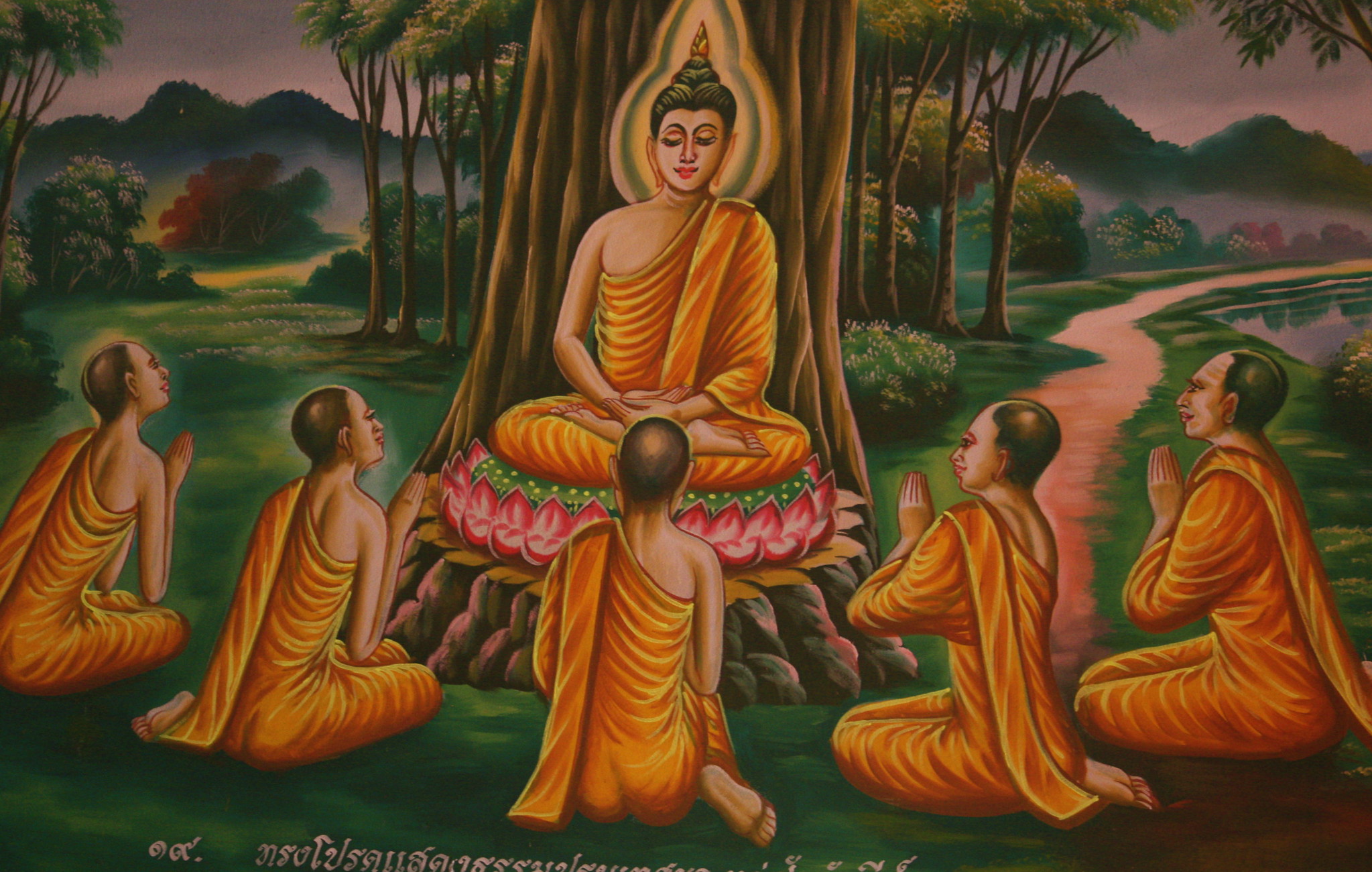 He Abandoned His Wealth and Family to Live a Life of Aestheticism
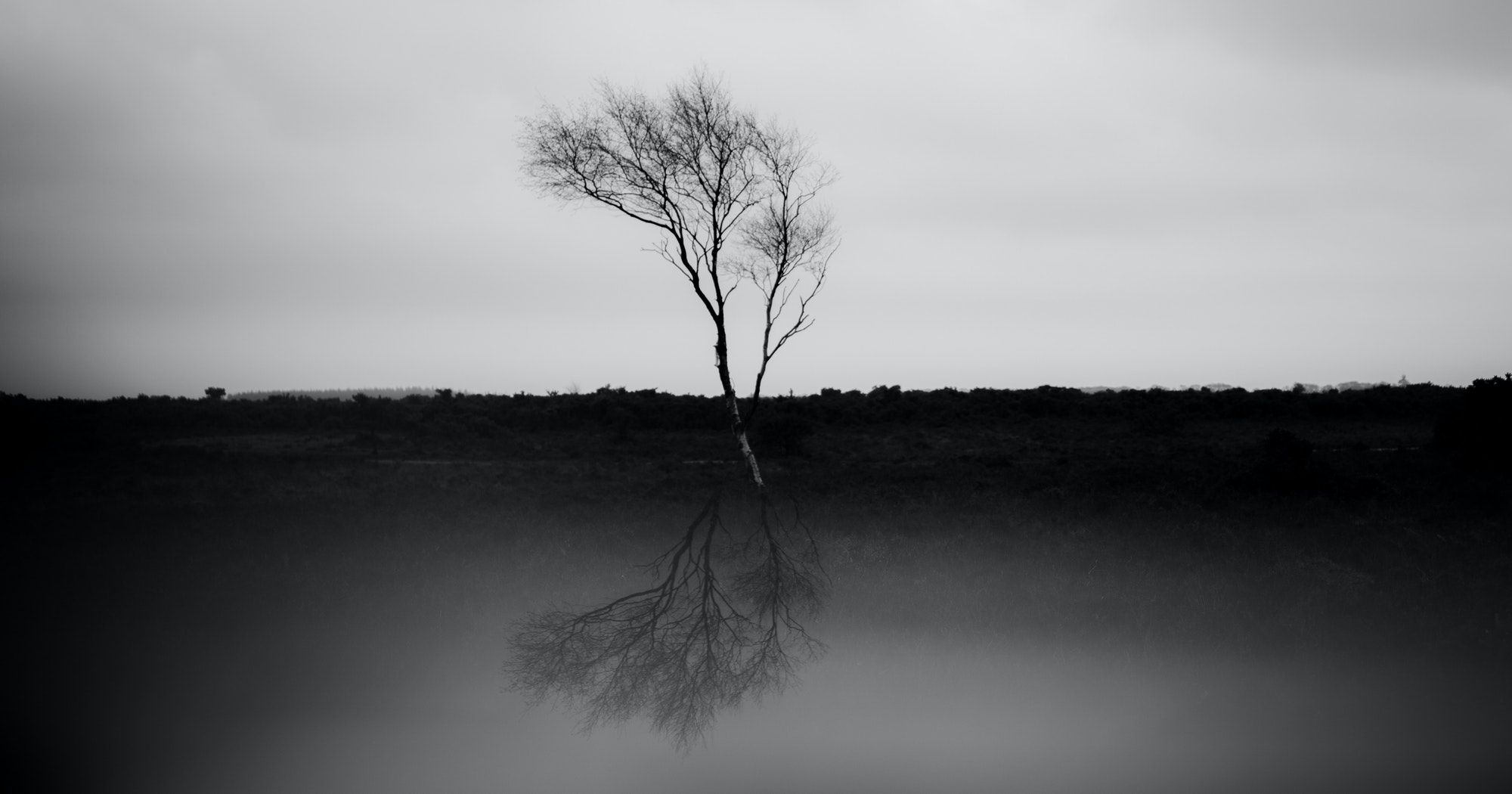 His Goal was to Discover the Source of Suffering
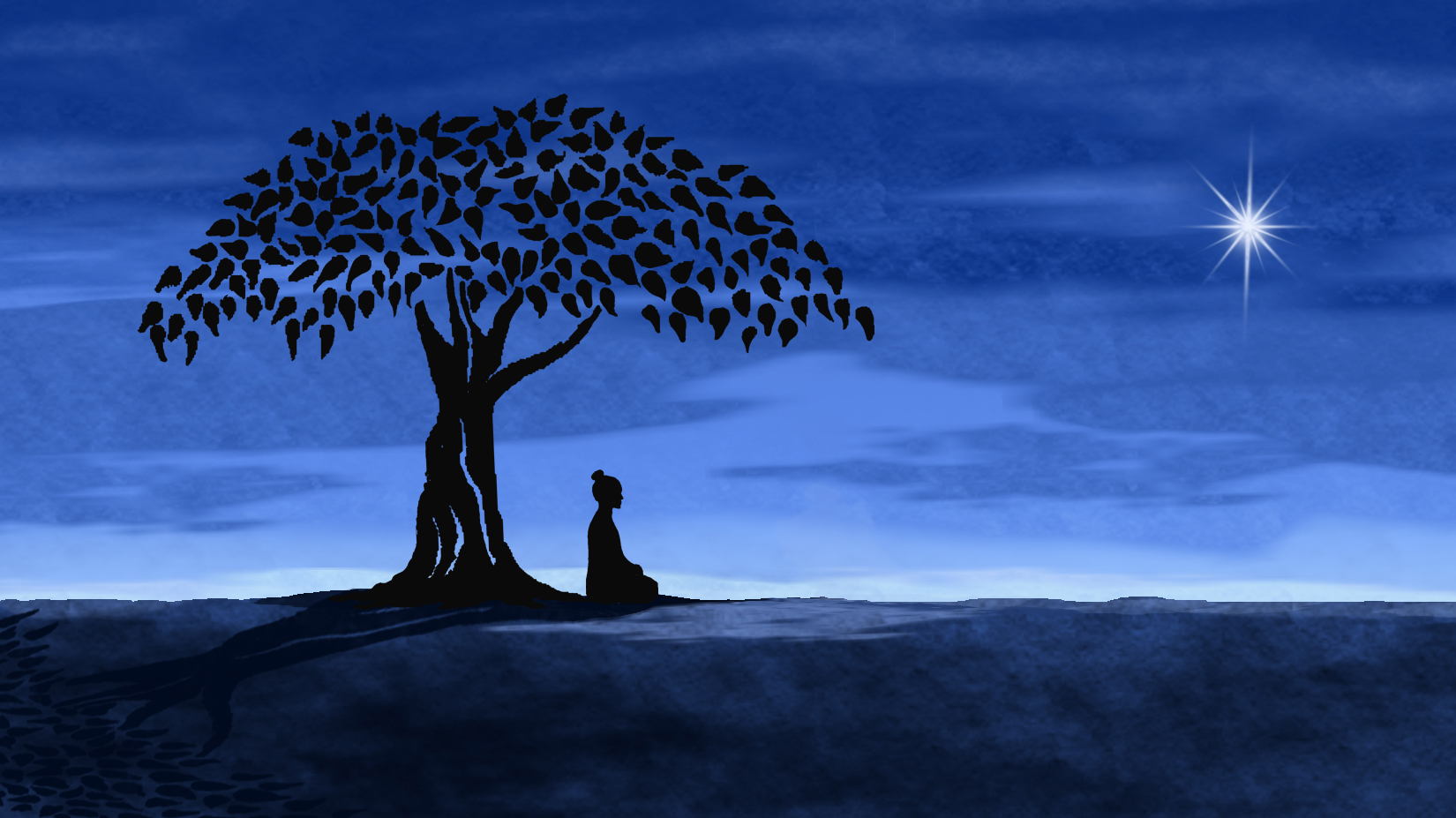 He then sat under a tree and said he wouldn’t rise until he solved it
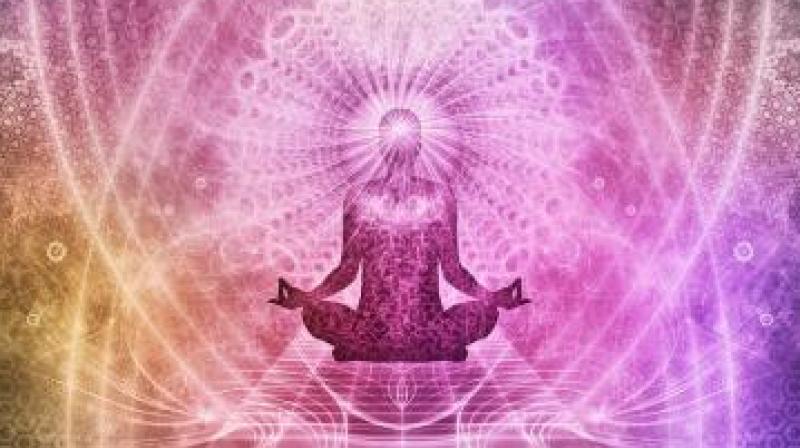 Buddha called the solution to suffering the Middle Way
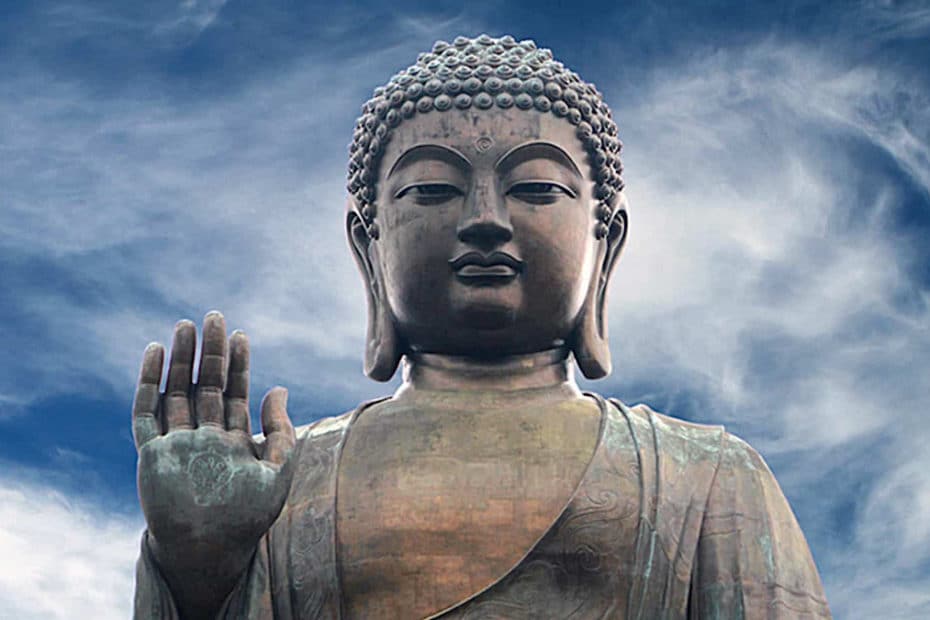 Buddha teaches the “Four noble truths”
1 - Life is suffering 
2- Suffering is caused by desire. 
3 - The cessation of desire eliminates suffering.
4 – The stopping of desire comes by following “The Middle Way” between the extremes of sensuousness and asceticism
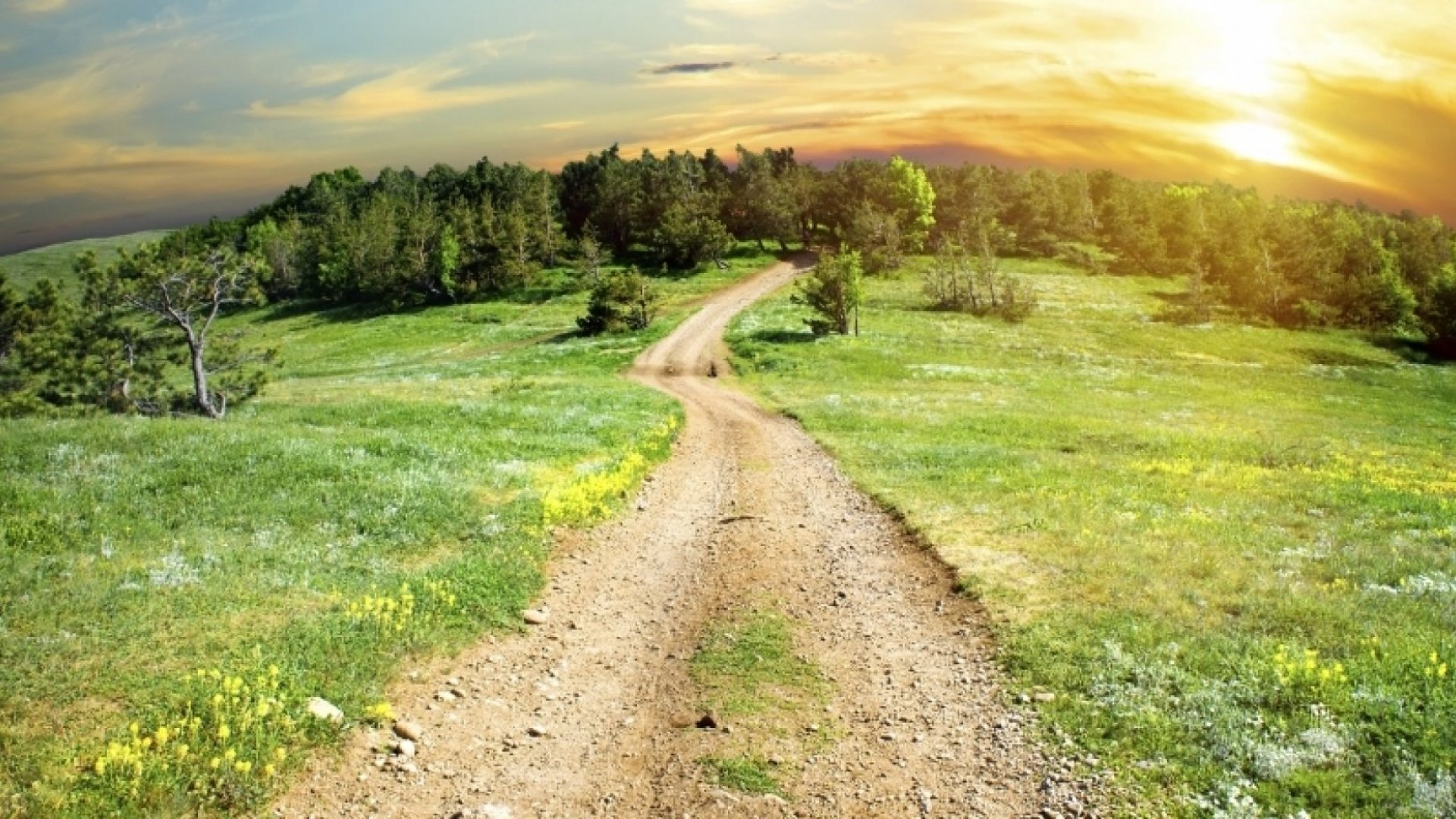 Buddhist must follow the eight-fold path
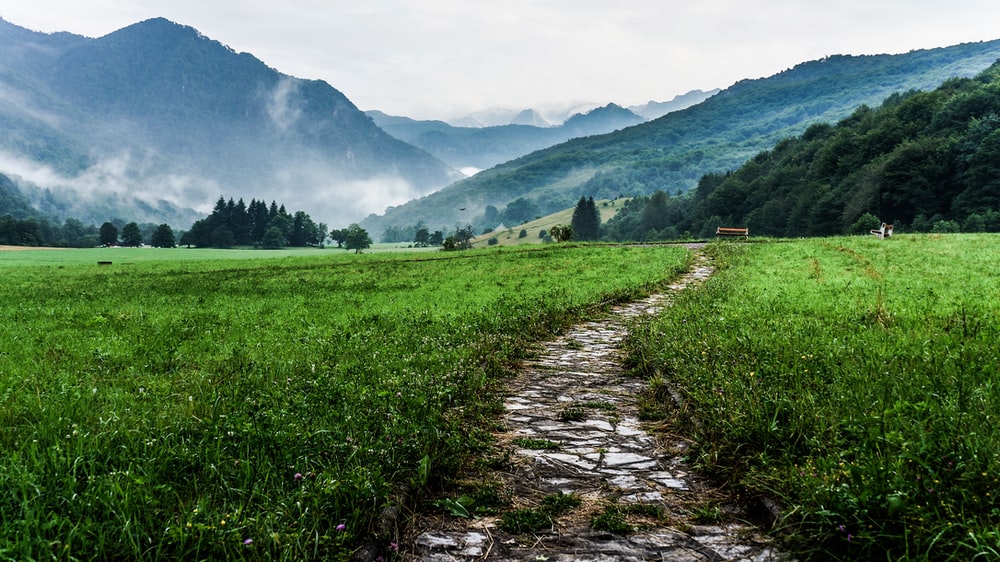 Right view (Understanding the four noble truths)
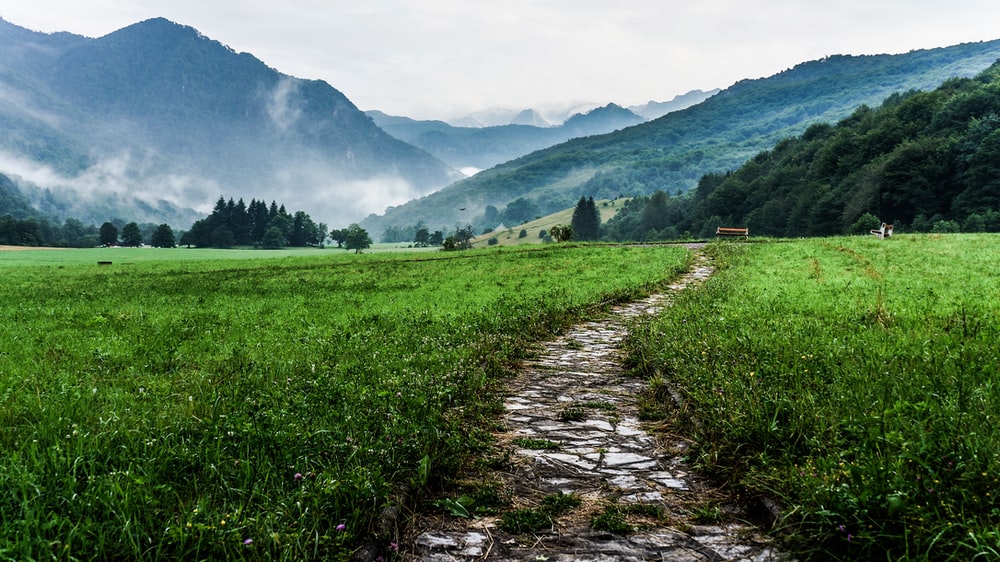 Right resolve (Decision to observe and follow them)
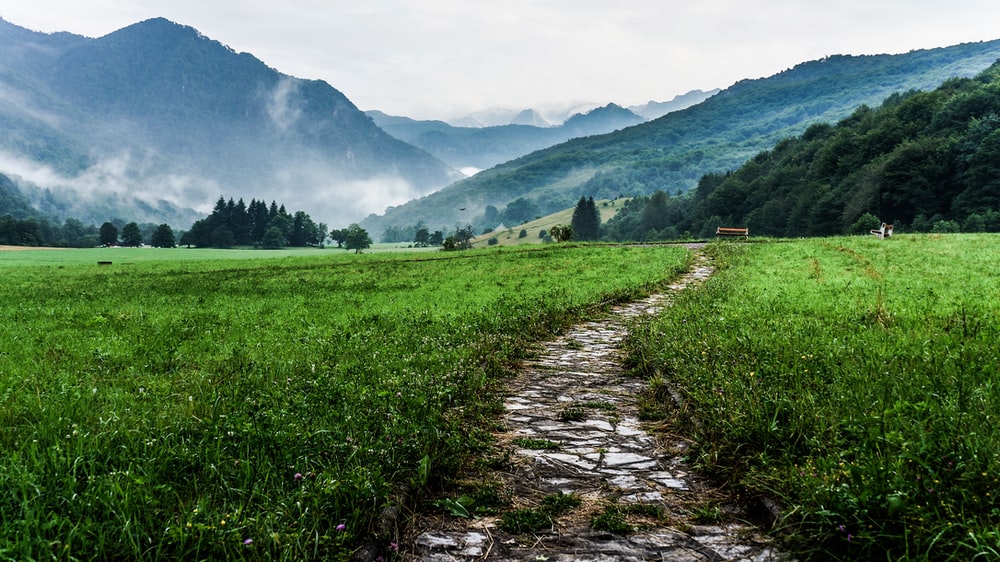 Right speech (Practical actions to avoid the desires in this life that produce suffering)
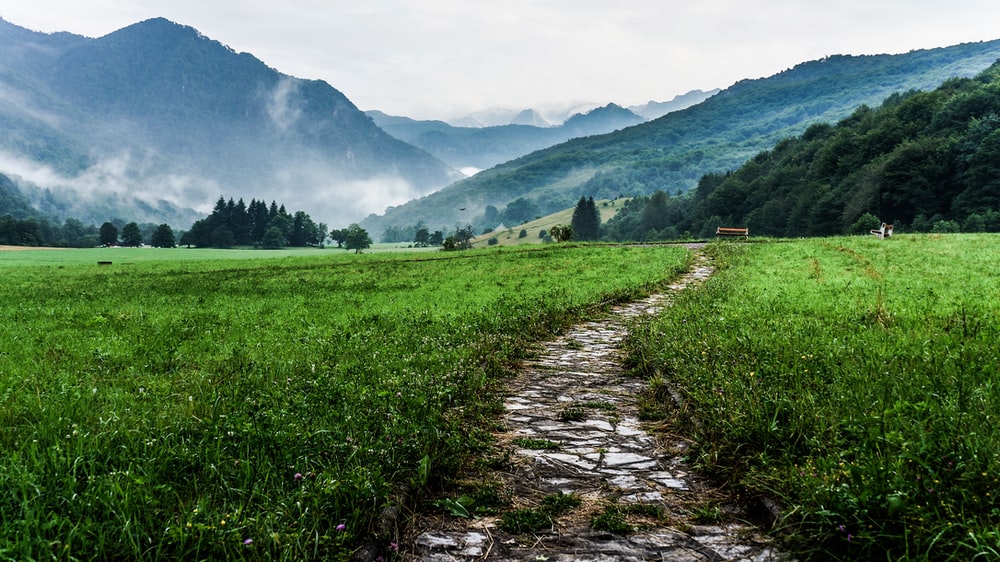 Right action (Practical actions to avoid the desires in this life that produce suffering)
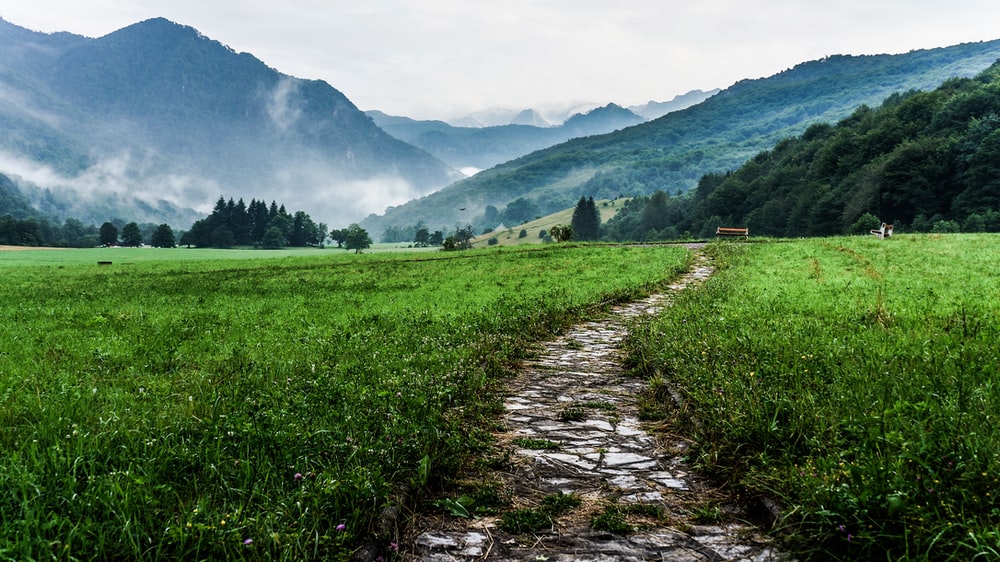 Right livelihood (Practical actions to avoid the desires in this life that produce suffering)
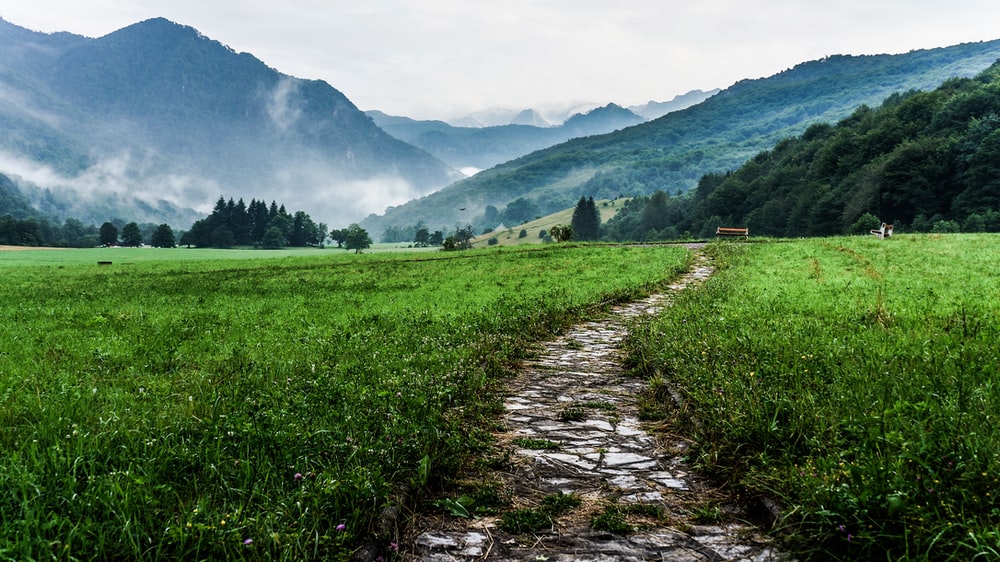 Right effort (Emptying of your mind, directing your attention towards final liberation)
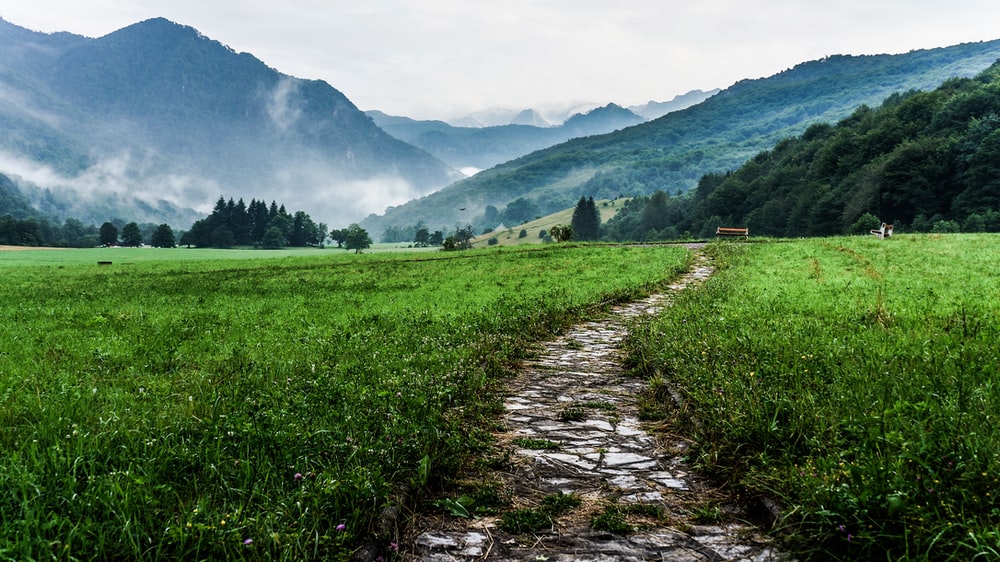 Right concentration (Involved a higher state of mind and body control)
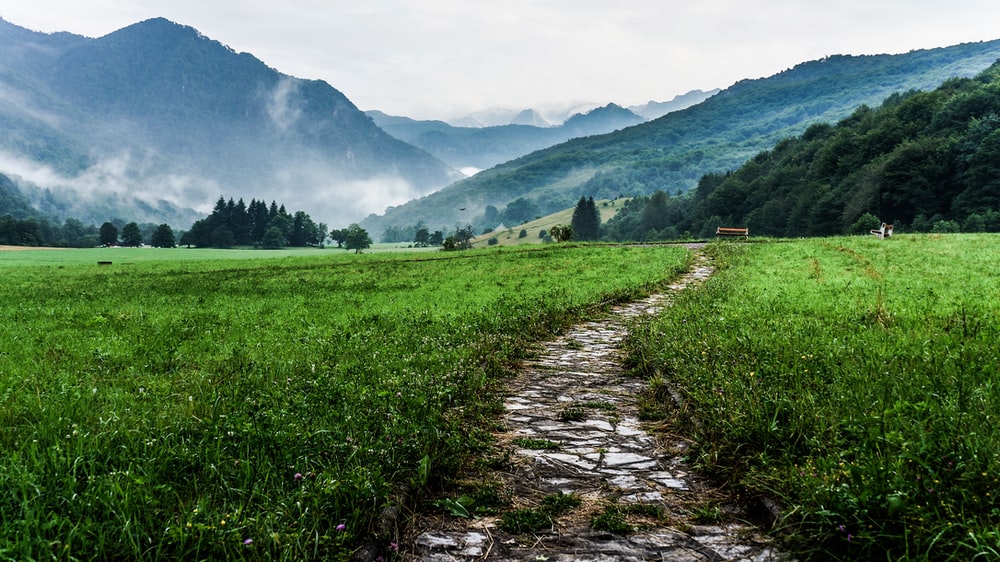 Right Ecstasy (This is obtained when all the sense experiences cease, and universal knowledge is obtained. This is release or final liberation; there is no more reincarnation now
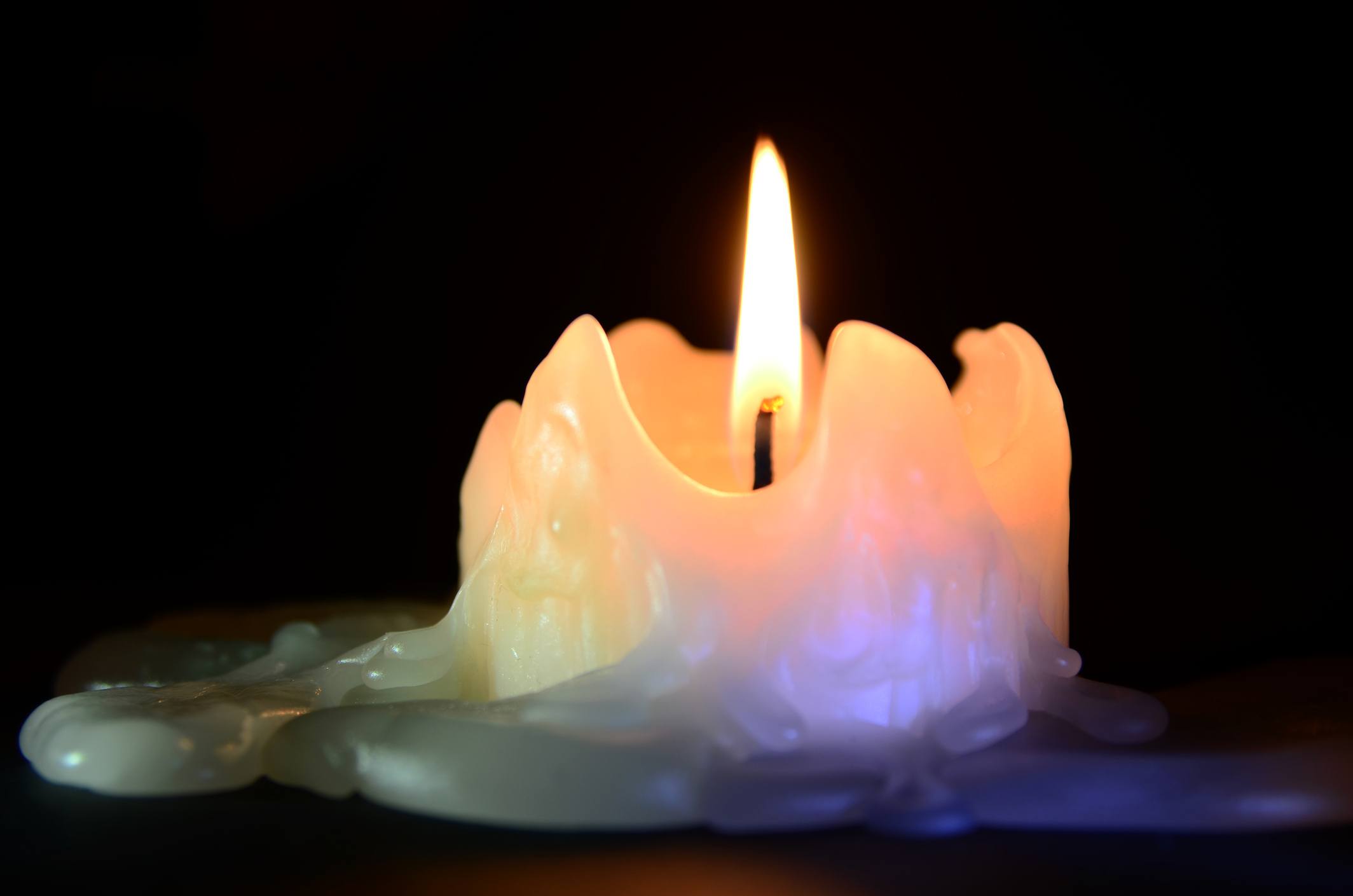 Enlightenment and Nirvana is Attained Through These Steps
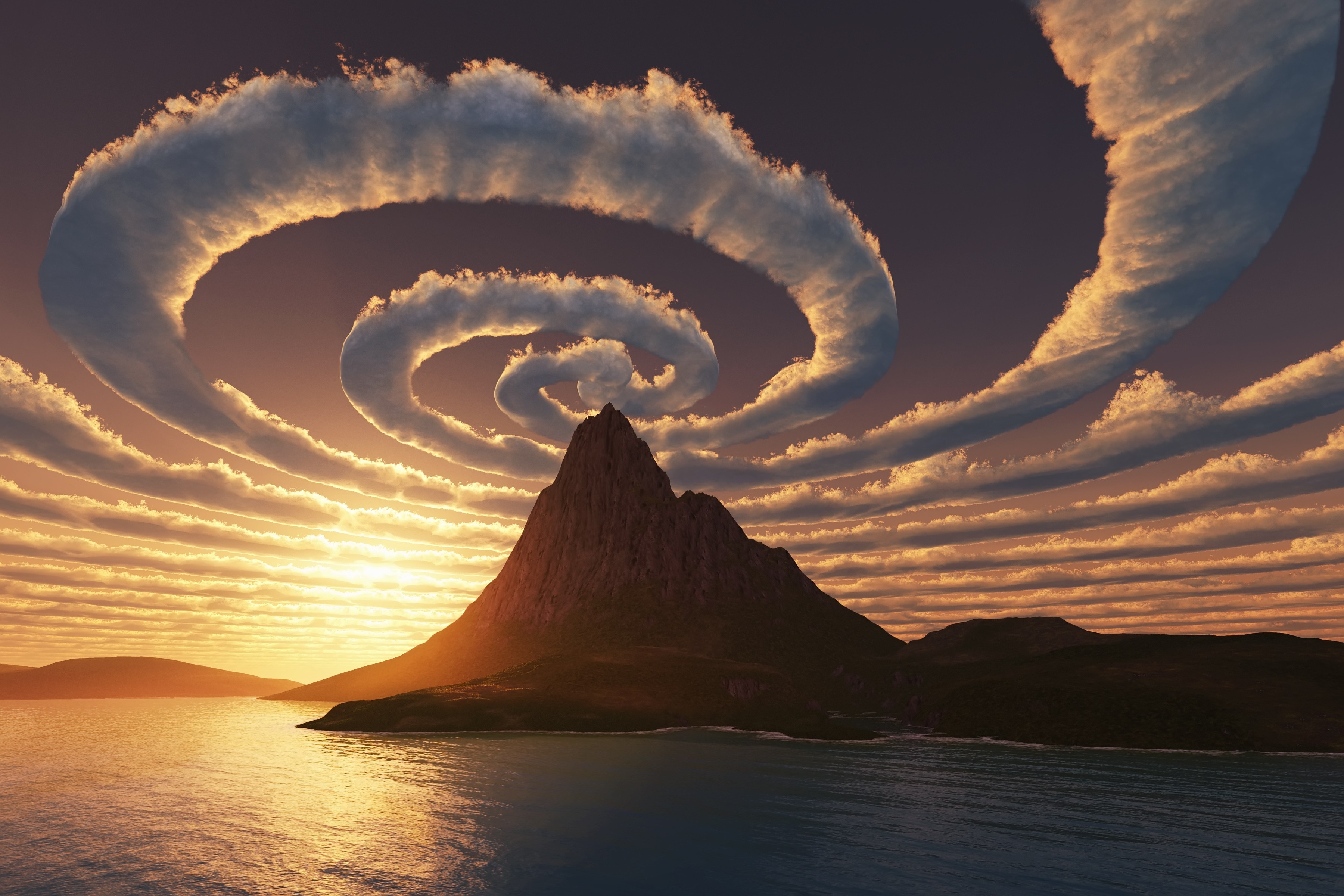 “There is a sphere which is neither earth, nor water, nor fire, nor air, which is not the sphere of the infinity of space, nor the sphere of the infinity of consciousness, the sphere of nothingness, the sphere of perception, or non-perception, which is neither this world, neither sun nor moon. I deny that it is coming or going, enduring, death, or birth. It is only the end of suffering.” Buddha
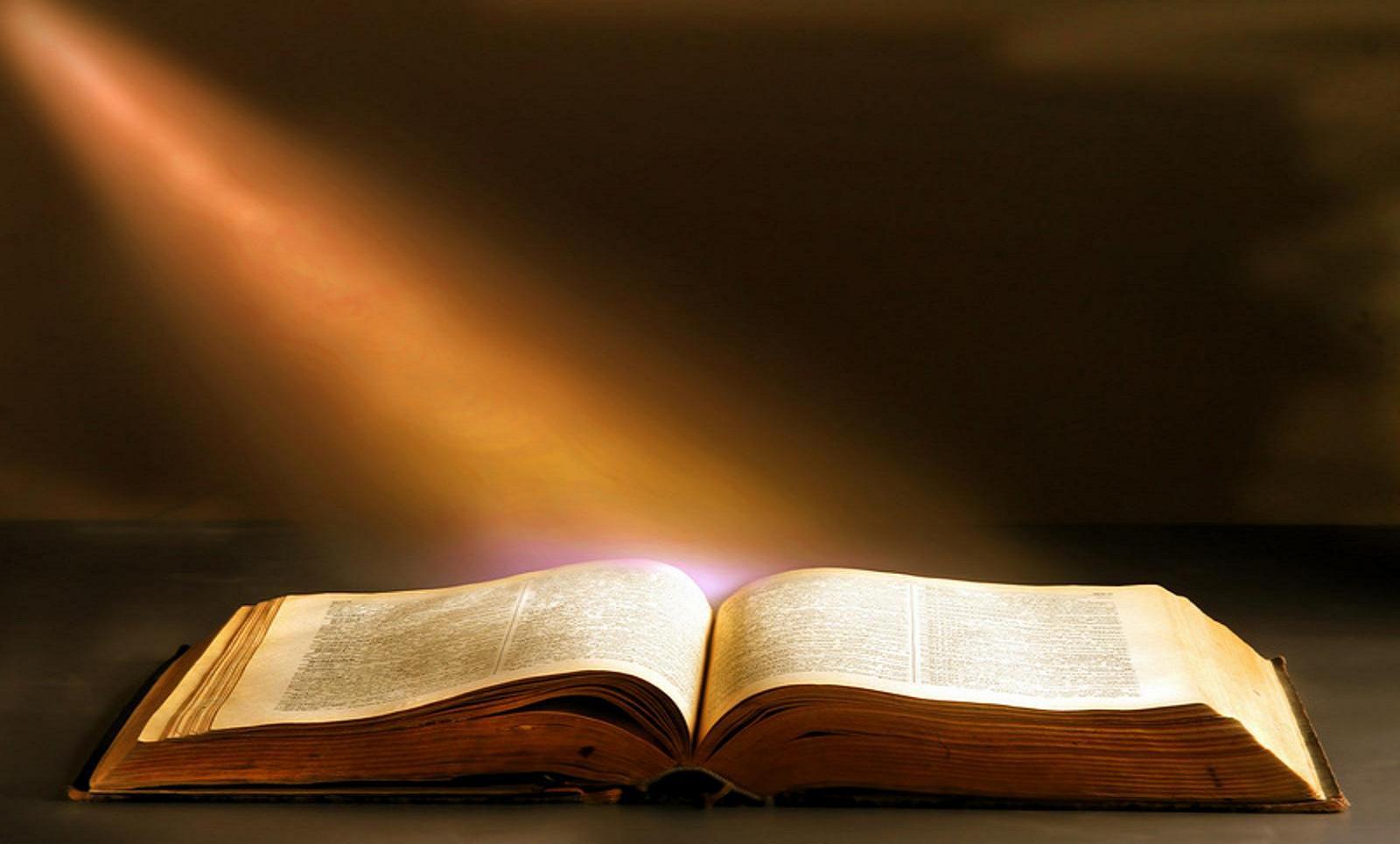 How Does Buddhism Compare to Christianity?
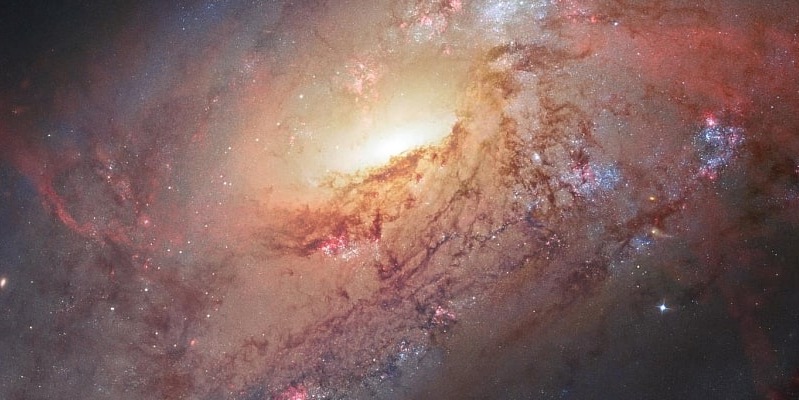 The Scientific (Cosmological) Arguments Still Apply
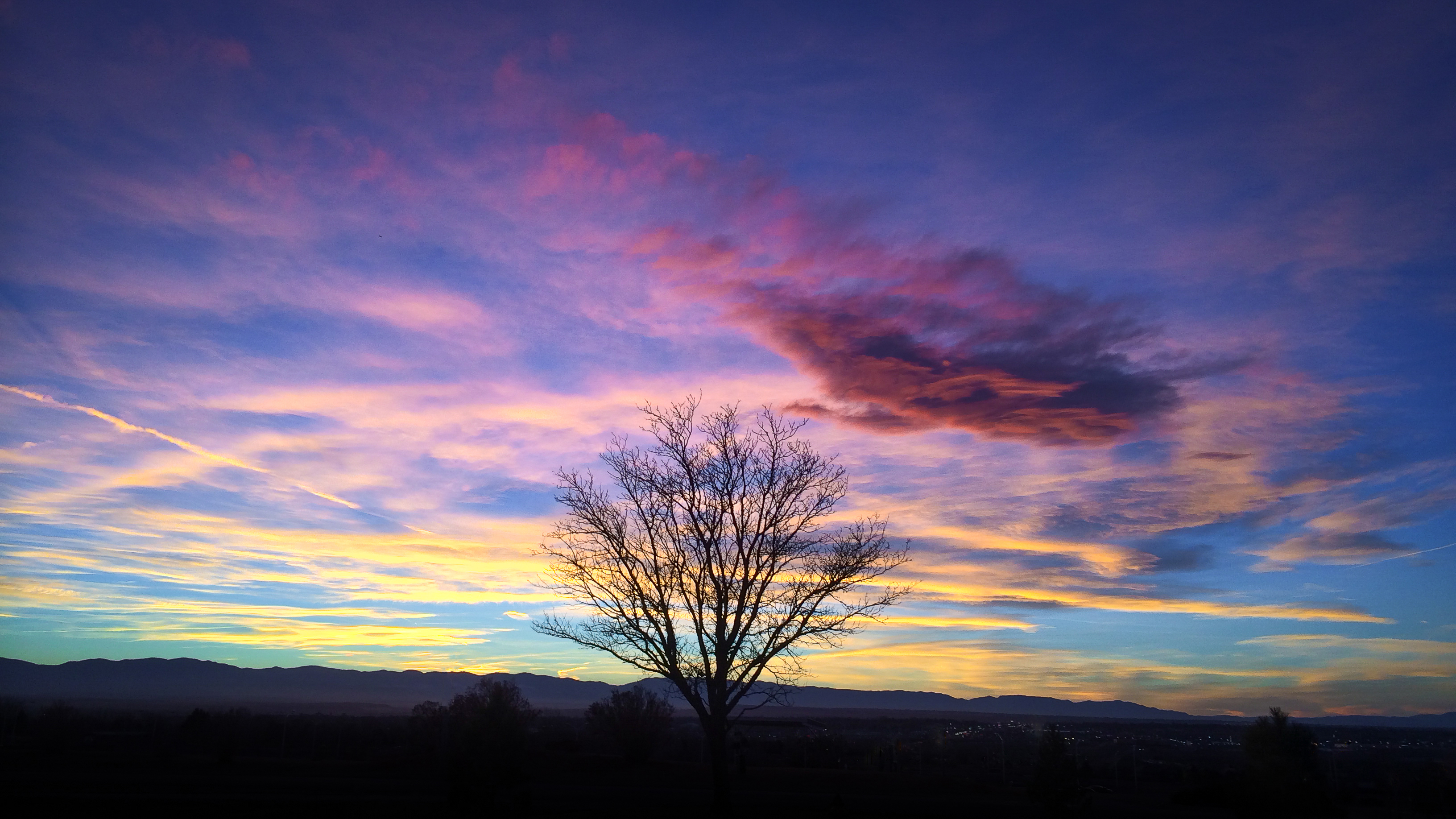 Complete Different Views on Desire
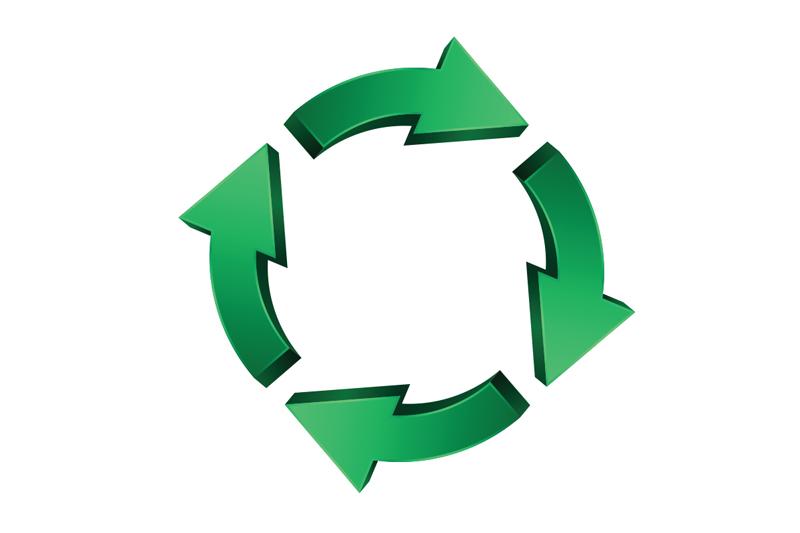 Desiring Not to Desire is Circular
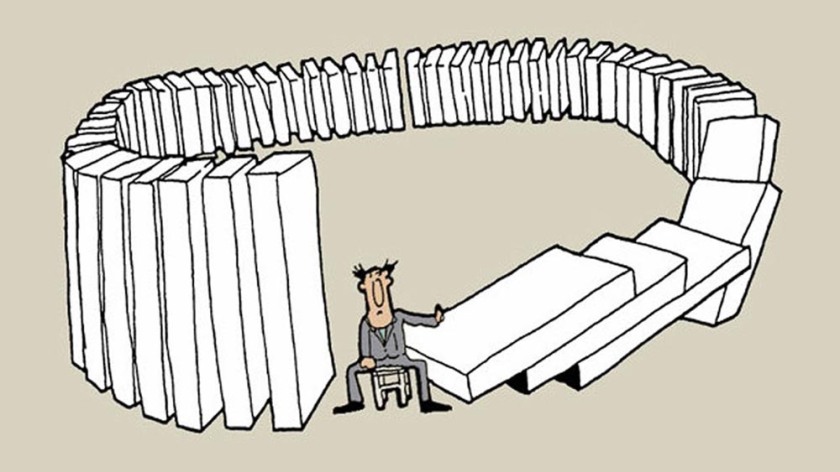 Karma and Biblical Morality are Different
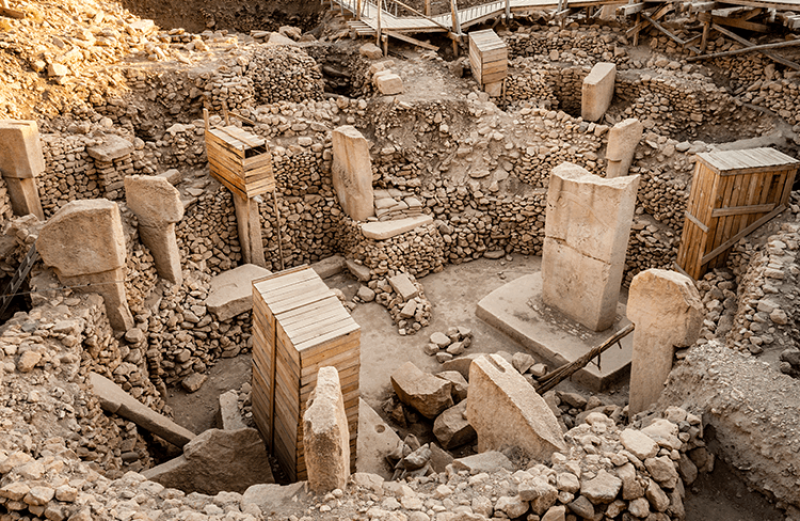 The Bible is Based on Historical Evidence, Buddhism Has None
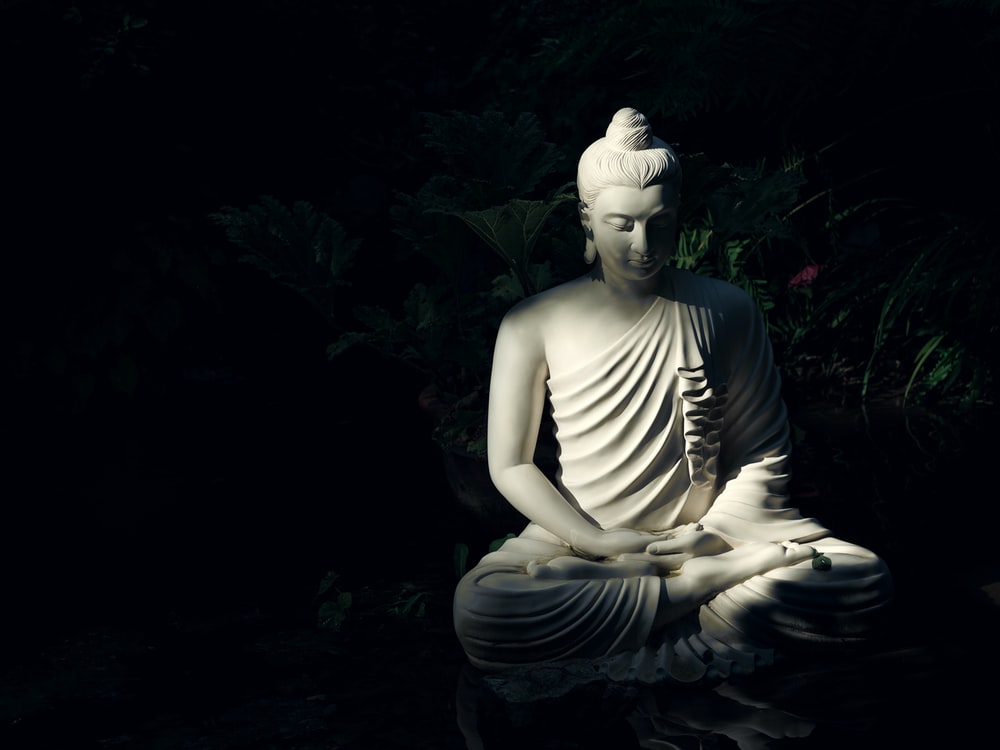 Buddhism Requires Blind Faith: Buddha is Still in the Grave
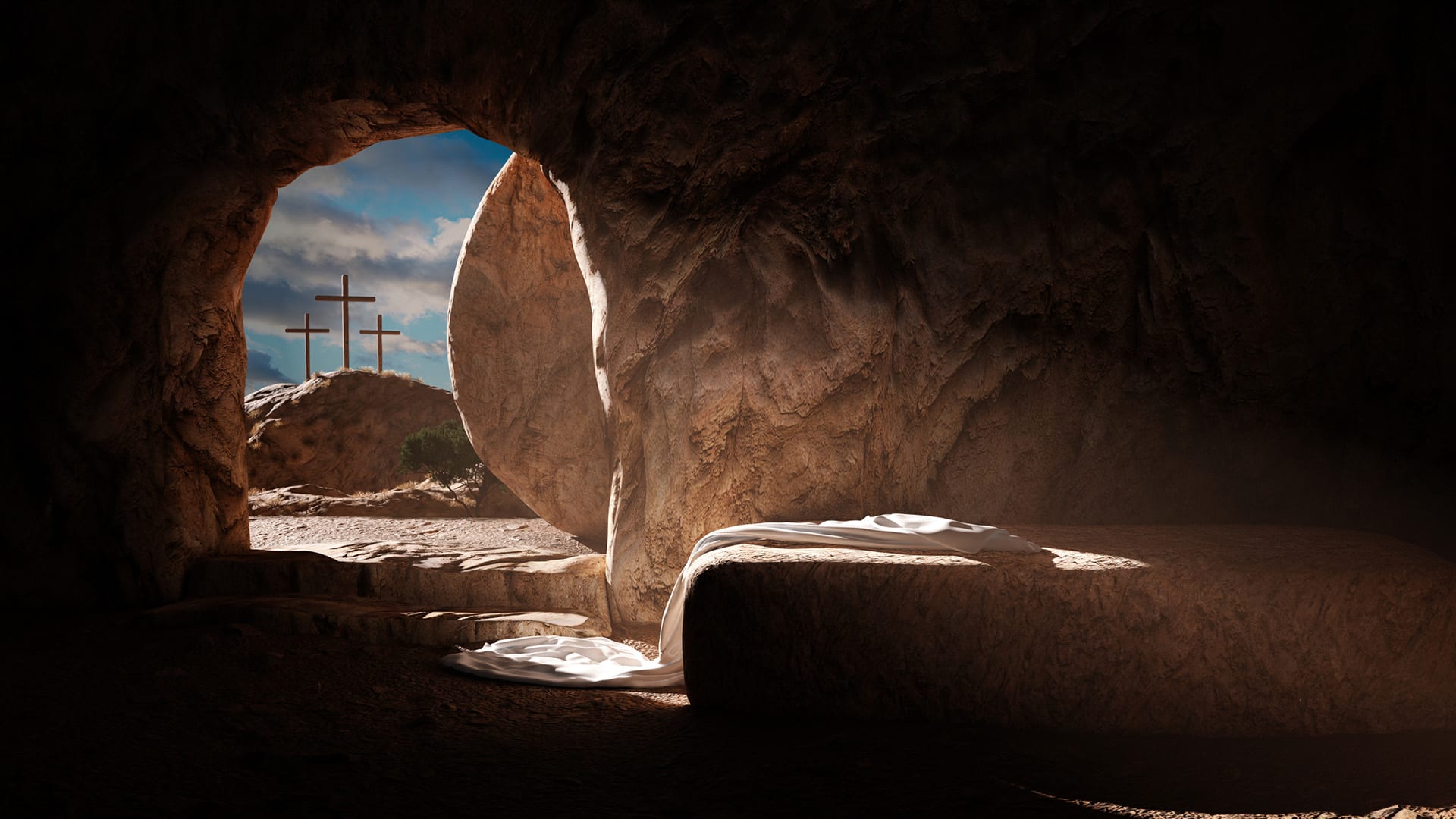 Buddhism Has No Empty Tomb
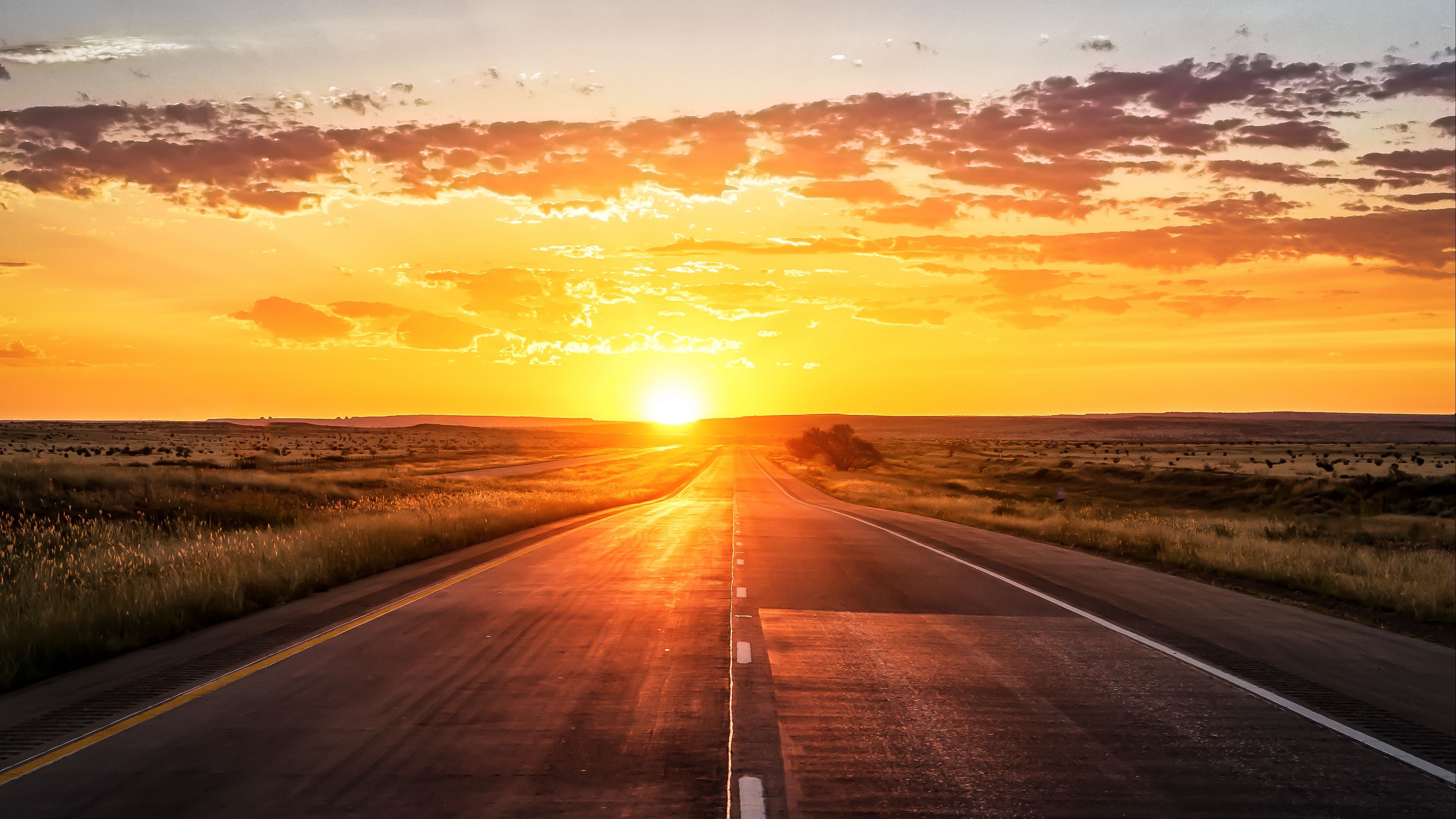 Jesus said: “I am the way, the truth, and the life, no one comes to the Father but by me” Jn.14:6
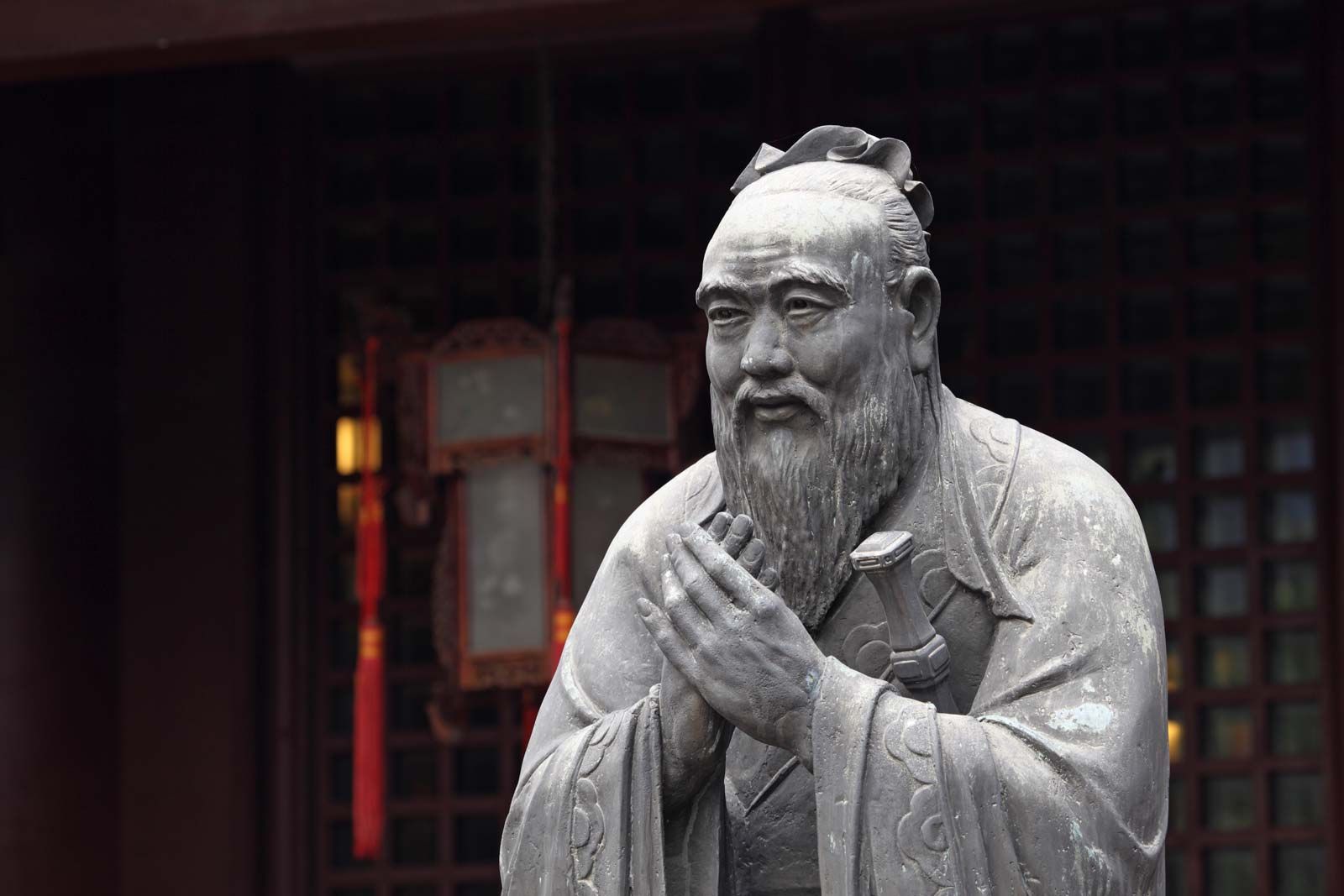 Confucianism Is a Large Religion
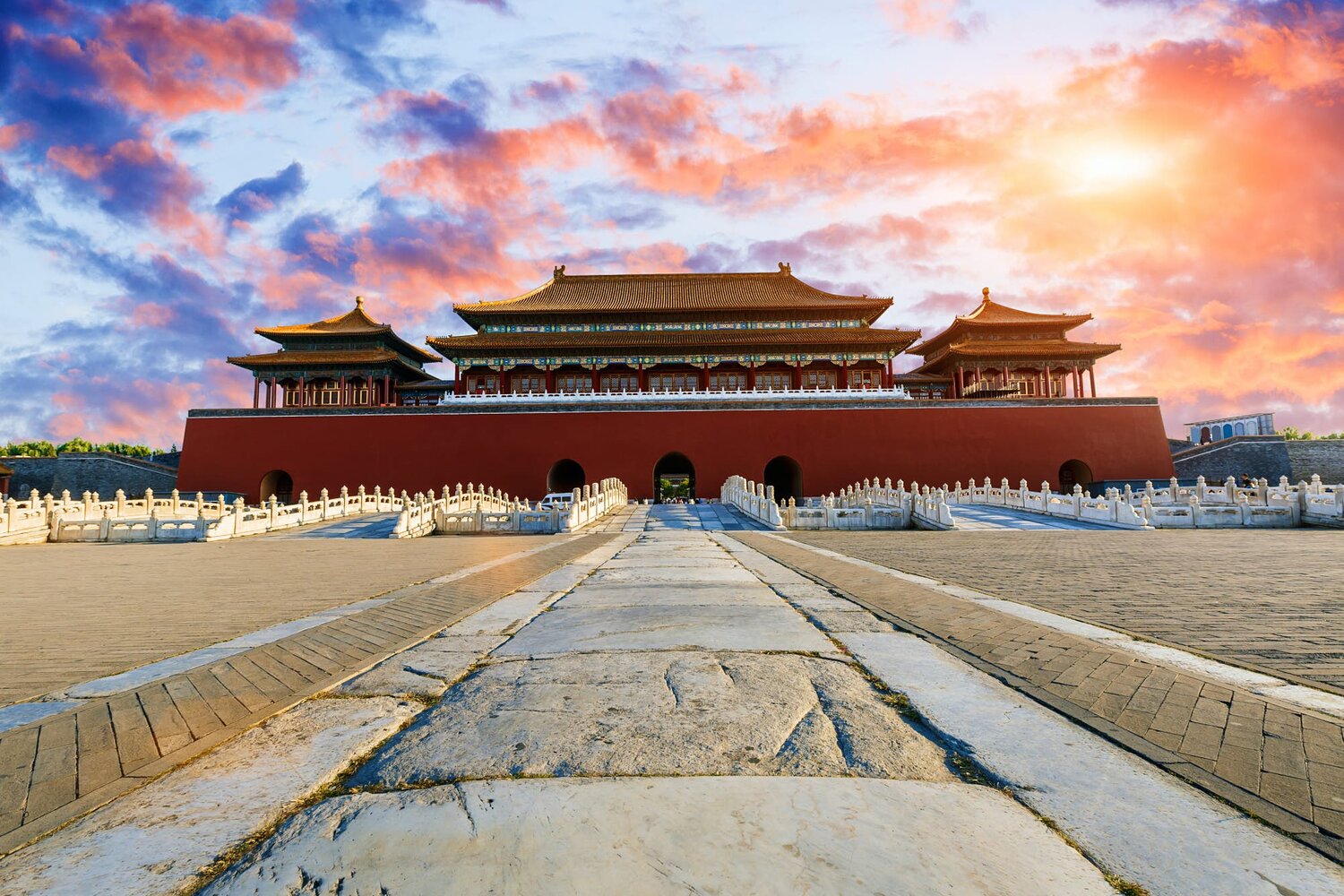 Not a Normal Religion, but a Philosophy
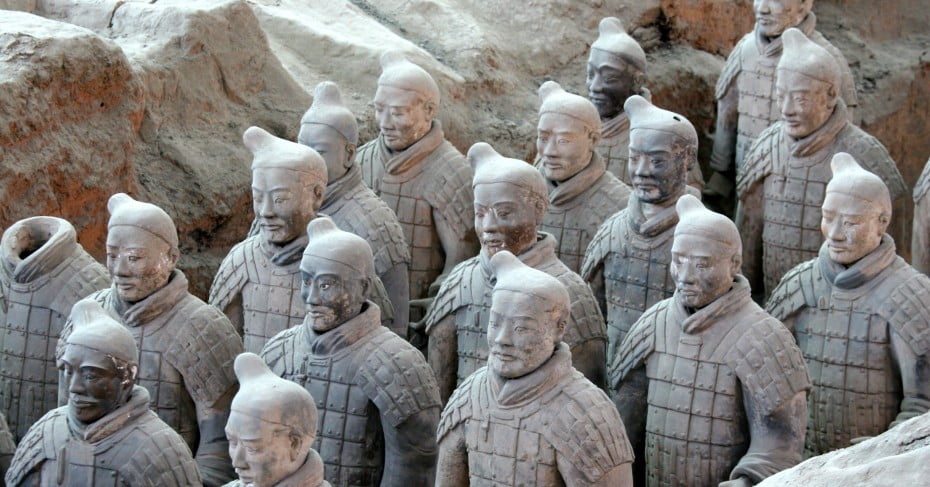 Affects Roughly One Billion People
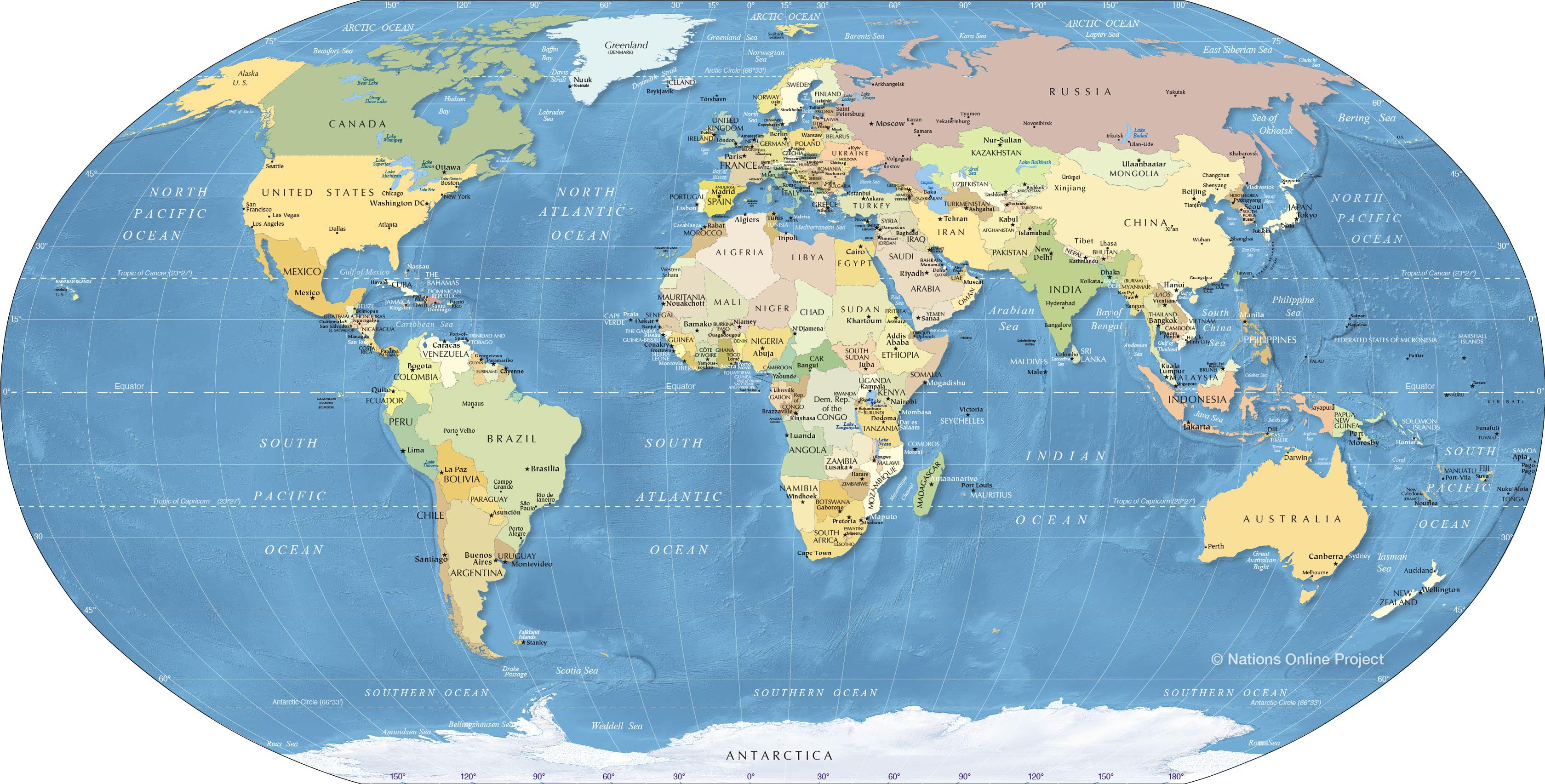 Most Affected People Groups are Chinese, Japanese, Korean, and Vietnamese
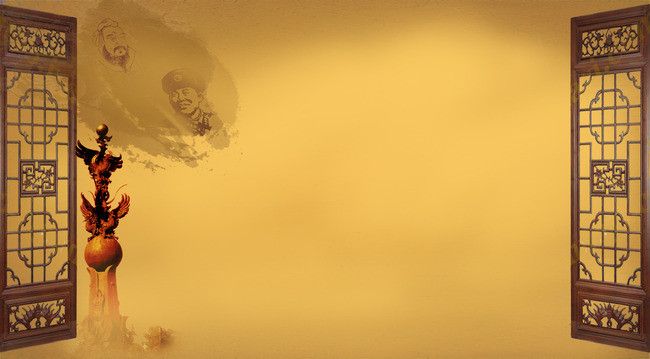 First Aspect of (Work) Ethic is Loyalty to Family in this Life but they carry into the next life
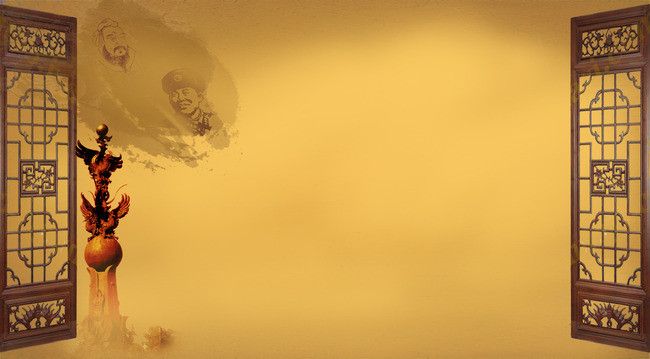 The Second Aspect is a strong moral ethic of virtue, giving wisdom, good works, respect, etc.
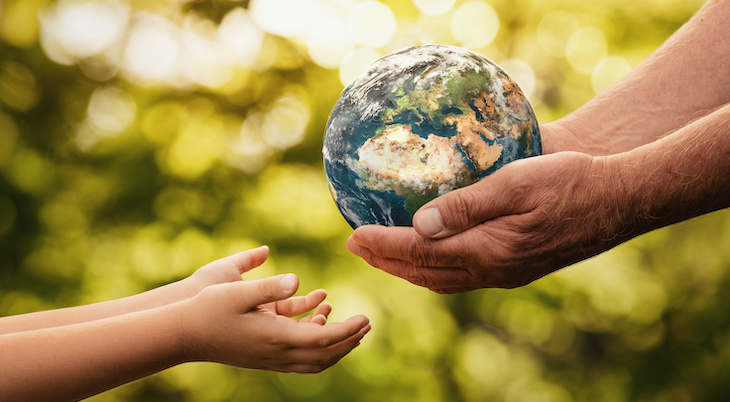 They have a lot of focus on the “Eternal” (Future Generations)
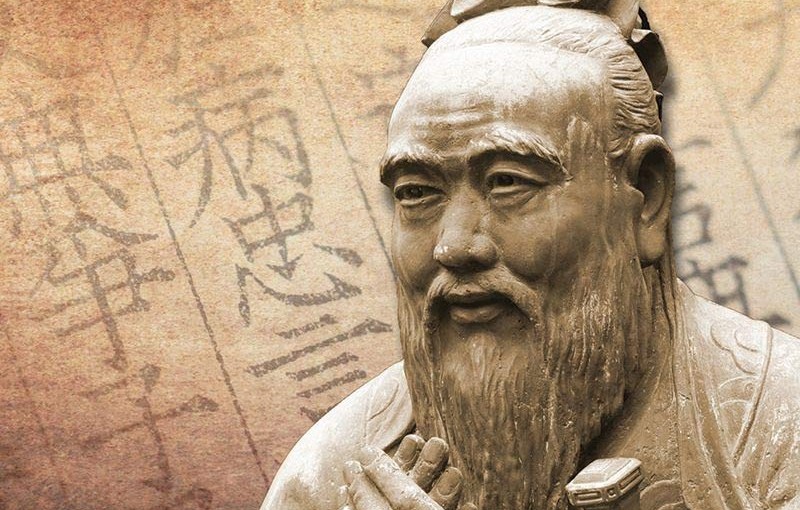 Confucius Wanted to United the Tribes of China (500 B.C.)
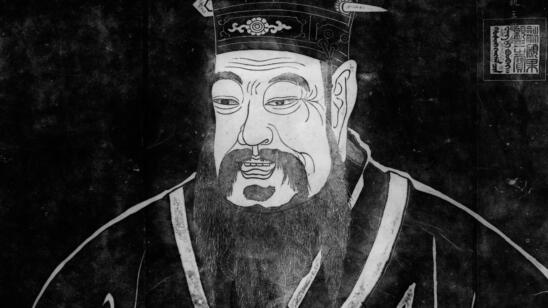 Confucius asked: “What is the foundation of virtue and goodness in an age of confusion?”
Believed Moral Responsibility Existed in the Moral Consciousness of people (Jen)
Jen (Humanity) refers to ideal goodness (Good nature) of mankind
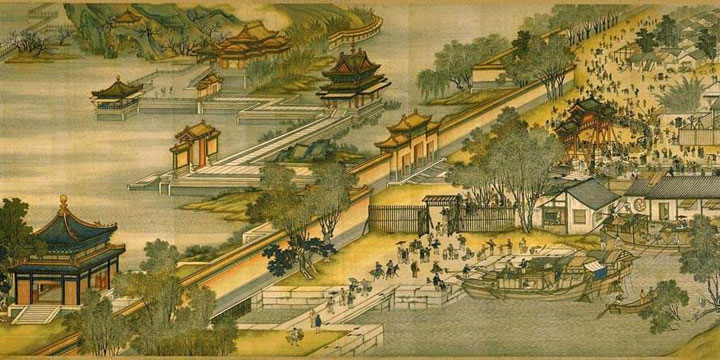 All Virtue Flows from this Good Nature
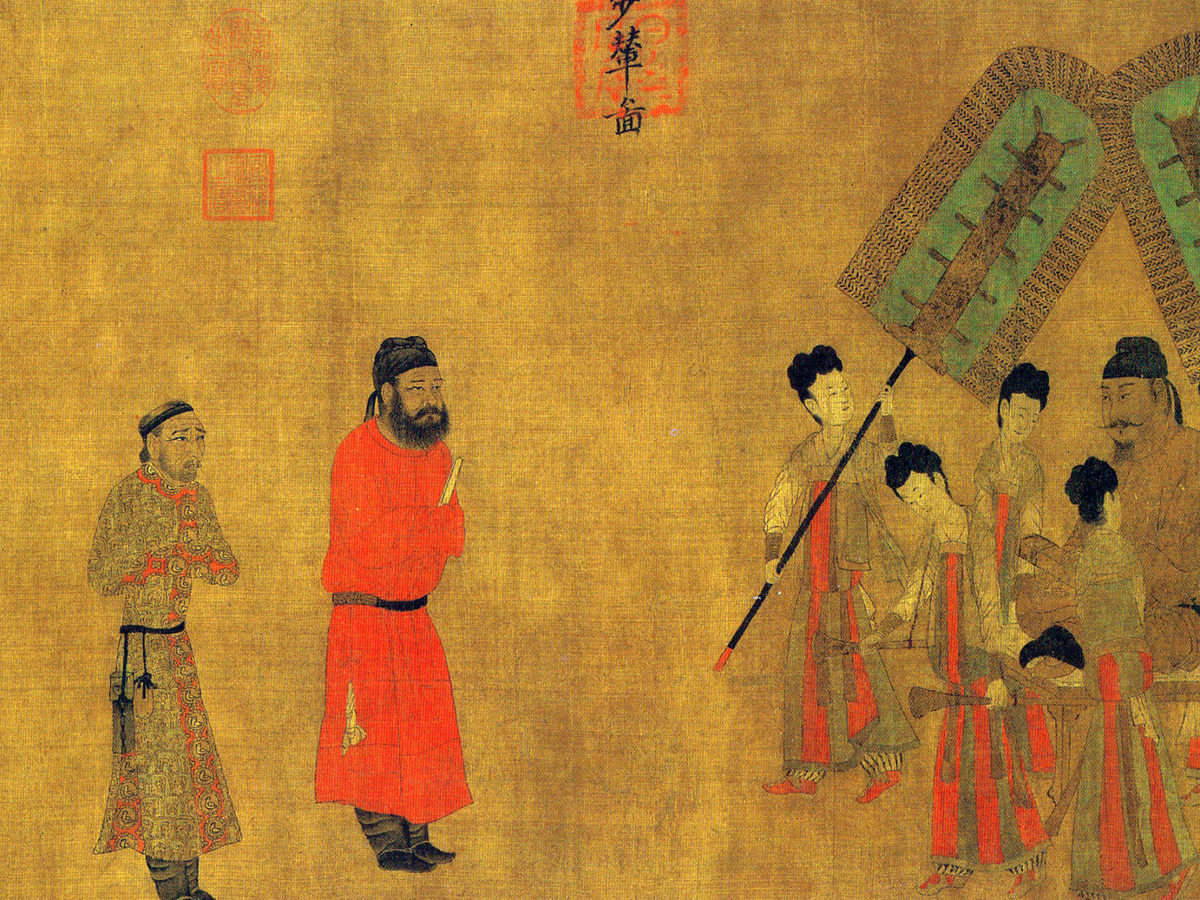 Three Aspects to Jen
Goal: Moral Perfection 
Process: Self Reflection, Cultivation & Responsibility. 
Foundation: Jen is the True Nature in Each Person
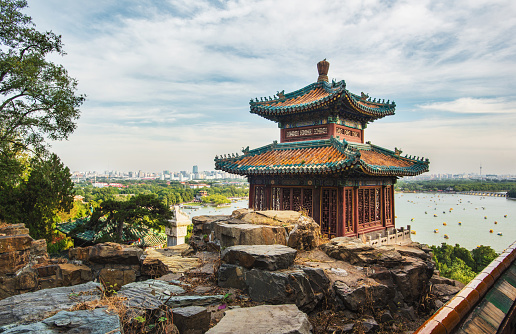 After Confucius, Mencius Developed it Further
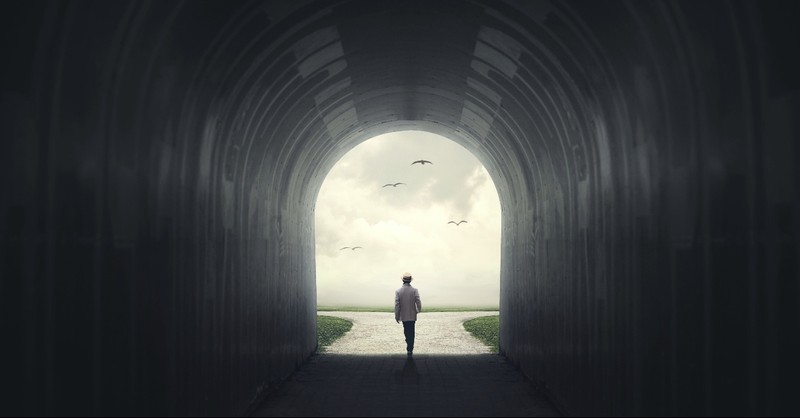 Heaven is found in your heart-mind, it’s not a place you go after death
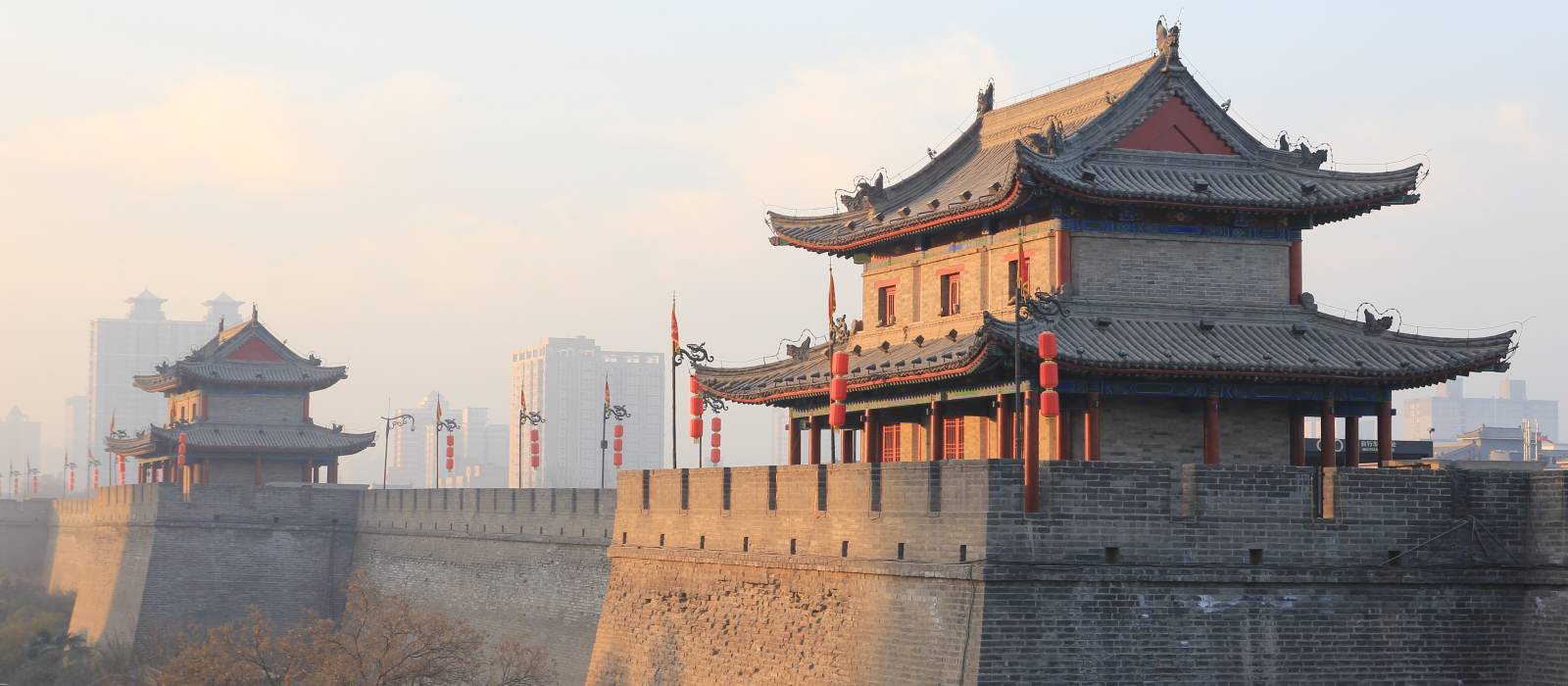 In the second century B.C., the emperor Han Wu-Ti adopted Confucianism as the official ideology of China
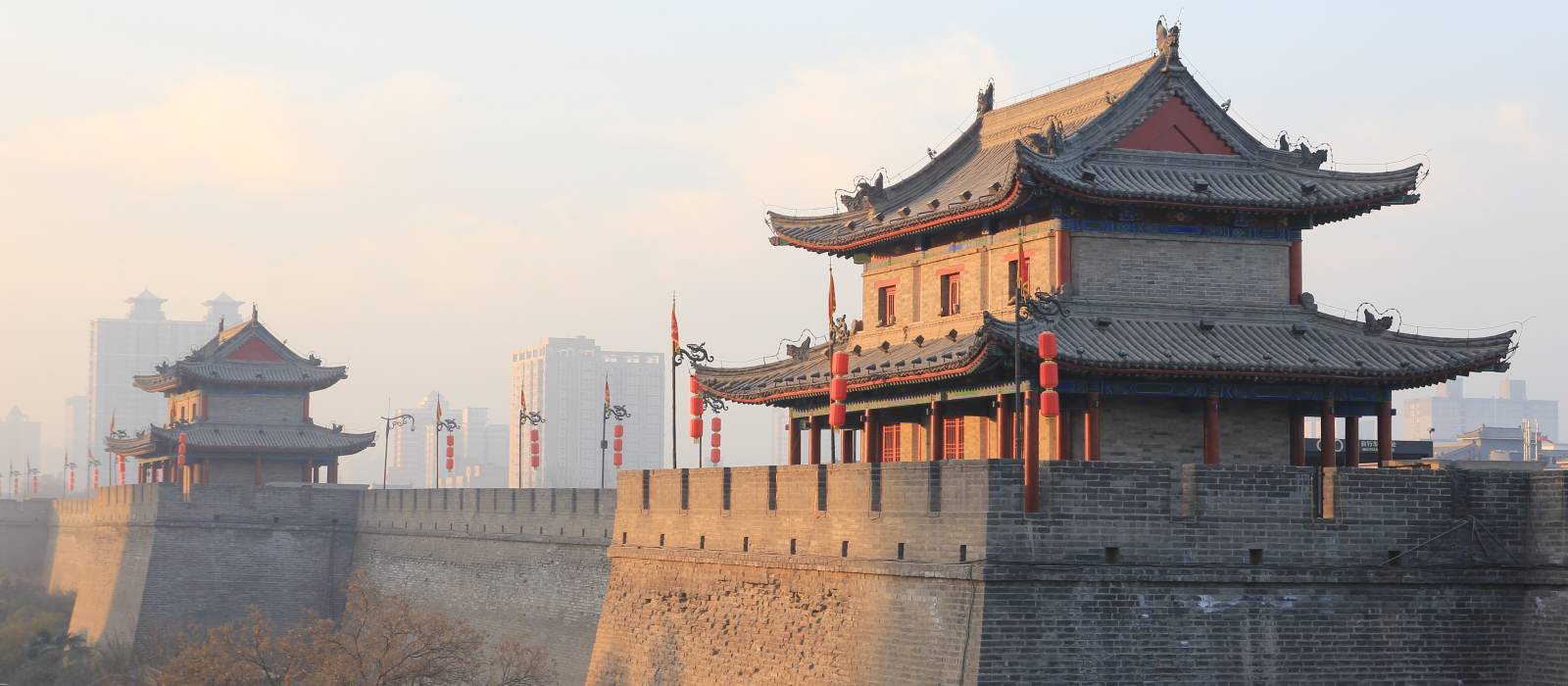 Imperial Confucianism made the literate elite the rulers of China. 
Buddhism entered China and challenged these ideals from 500-850 B.C. 
Today, the ideas of Confucius governor the minds of hundreds of millions.
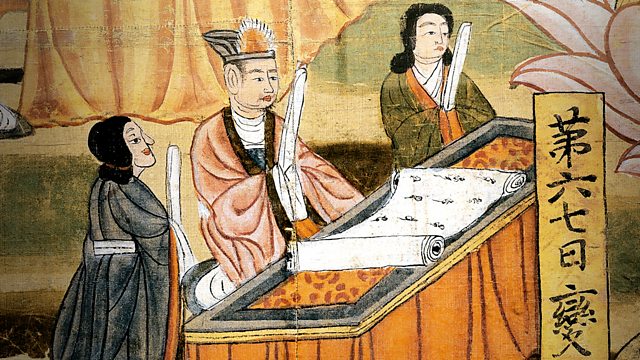 What Did Confucius Change in the Religion Sense?
The formerly personal idea of God (Shang-Ti) became a “reality” called T’ien, which had the less personal meaning of “Heaven”
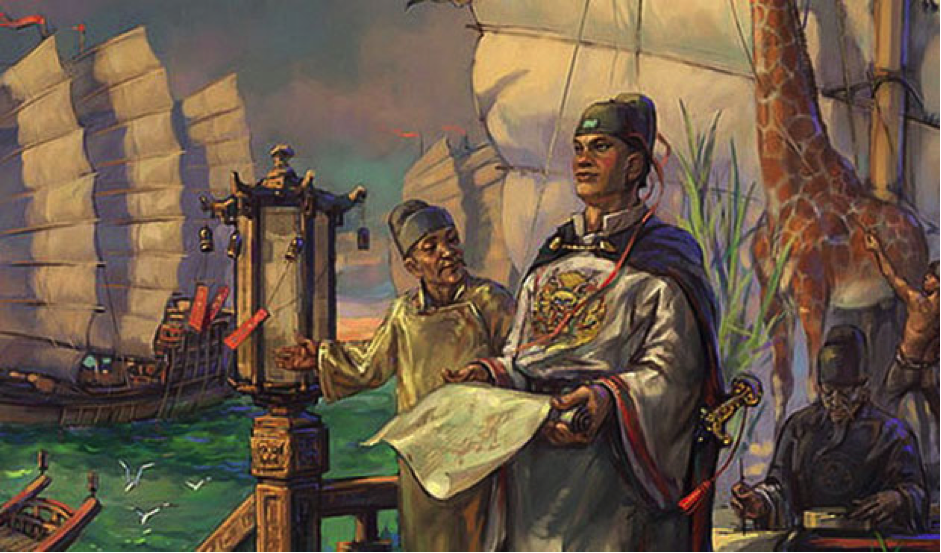 The Central Idea is to Affirm the Inherent Goodness of Mankind
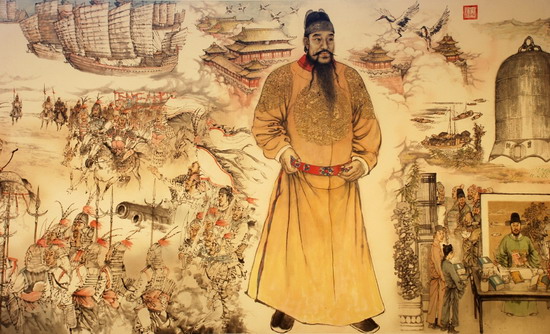 The good human nature is actualized through education, self reflection, self-cultivation, and behaving by the established norms of the culture
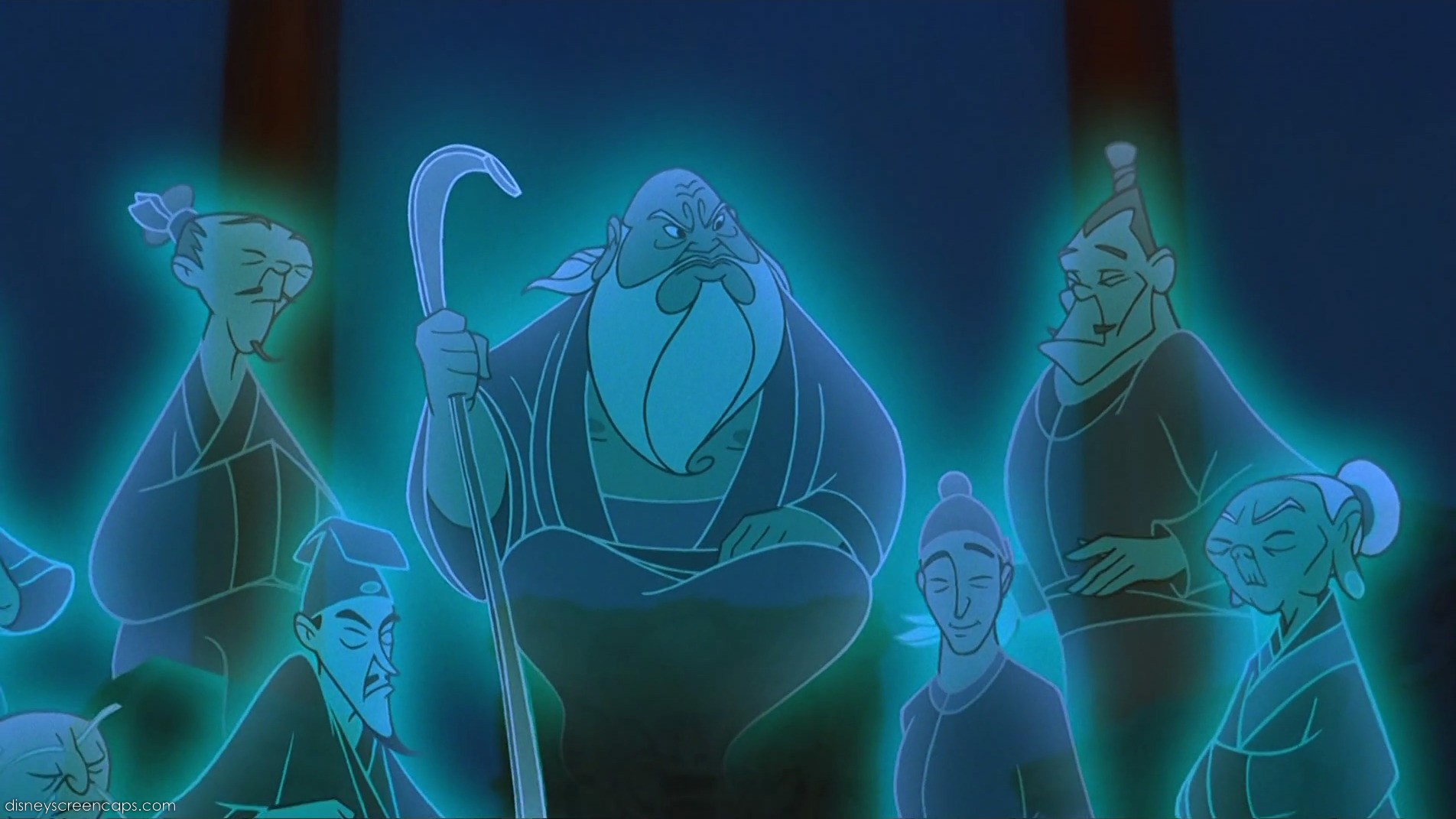 Chinese people once worshipped “God”, but God was too far away they believed. They then turned their focus to ancestors, and this developed over the years.
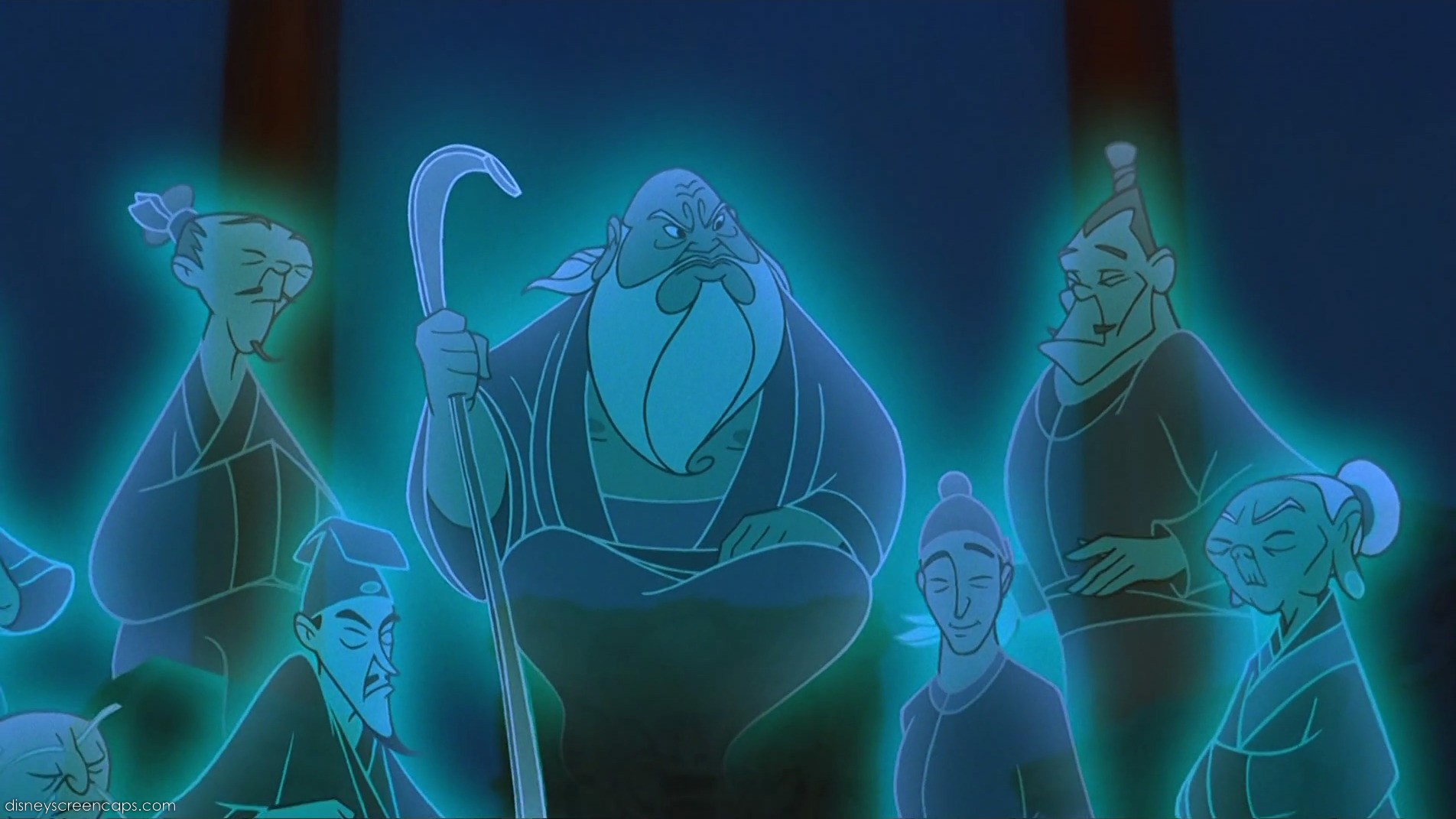 Many believe their ancestors control their prosperity and blessings, so they worship (superstitiously) to appear them.
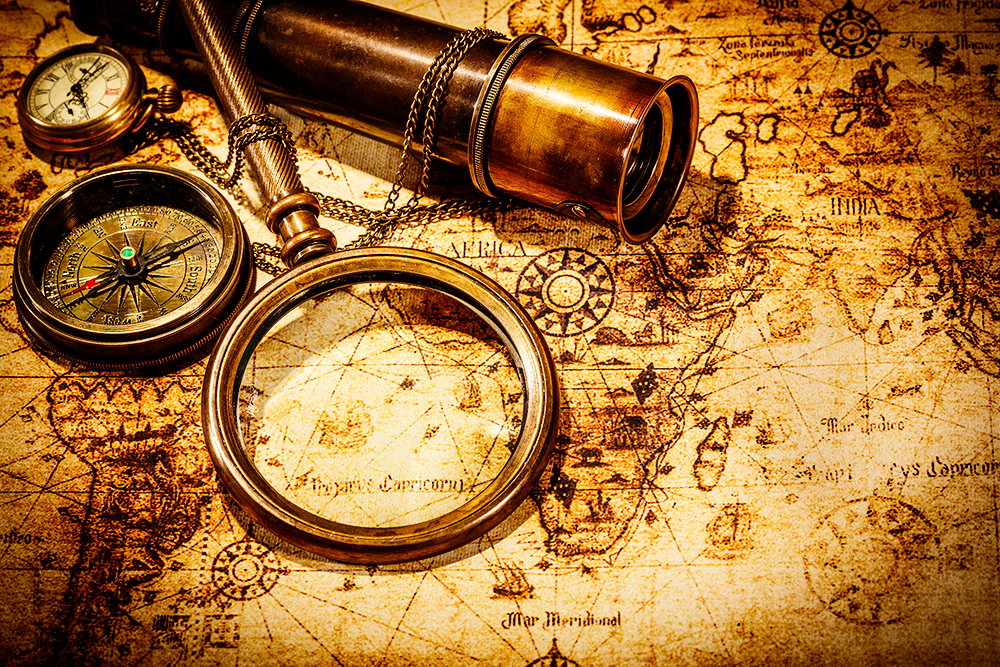 Problems with Confucianism
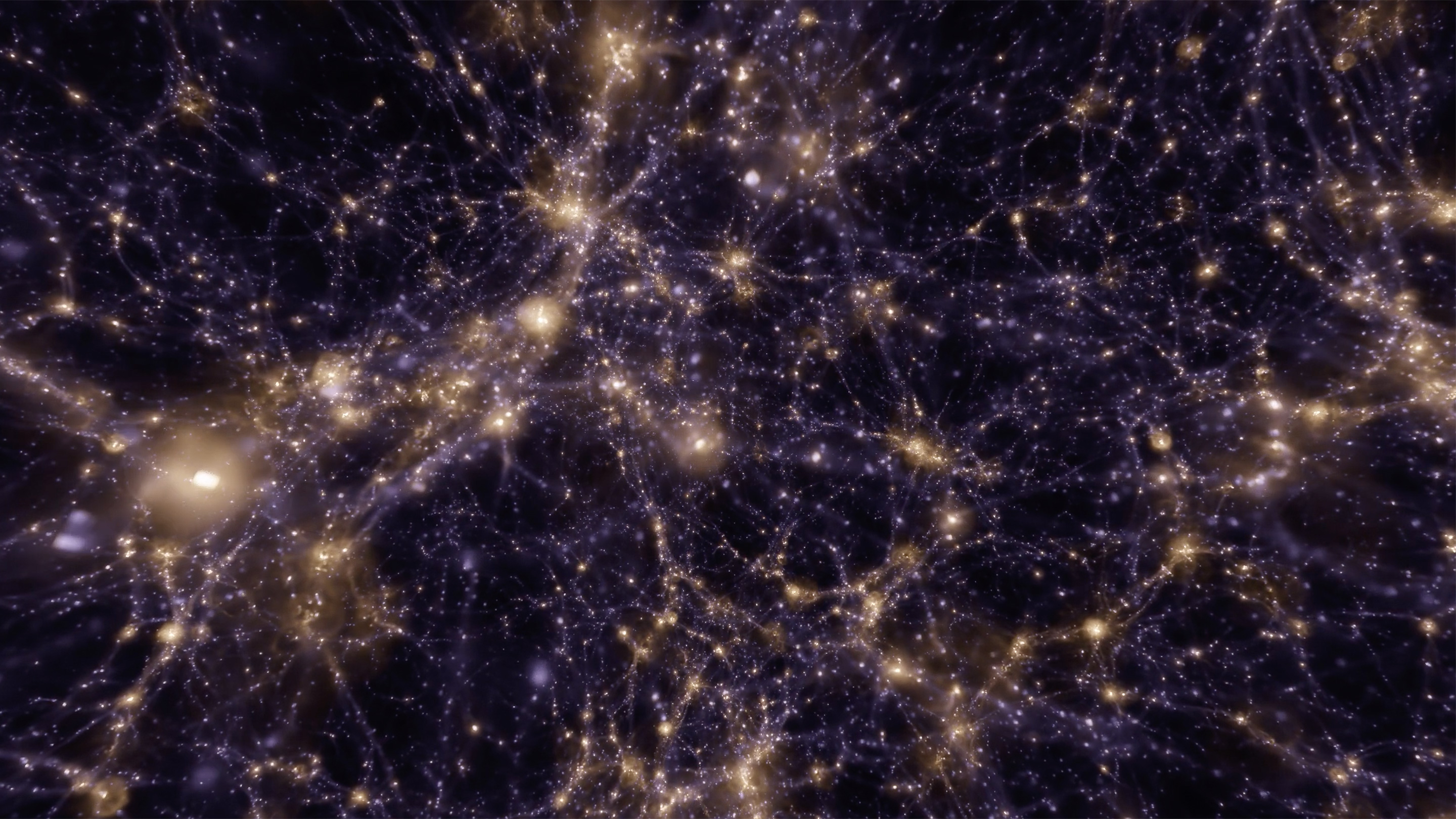 Doesn’t Have A Personal, All-Powerful 
God Required by the Cosmological Argument
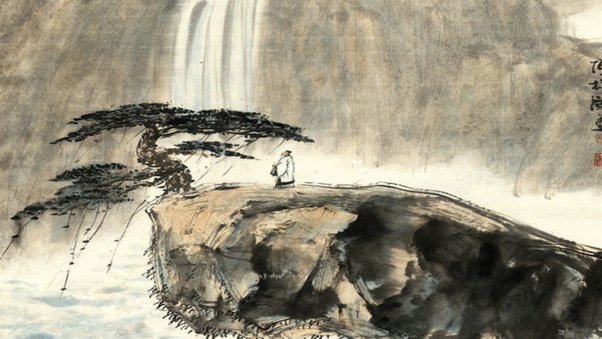 “There was something formless yet complete that existed before heaven and earth, without sound, without substance, dependent on nothing, unchanging, all-pervading, unfailing. One may think of it as the mother of all things under Heaven. Its true name we do not know. Tao is the bi-name we give it.” –Taoism
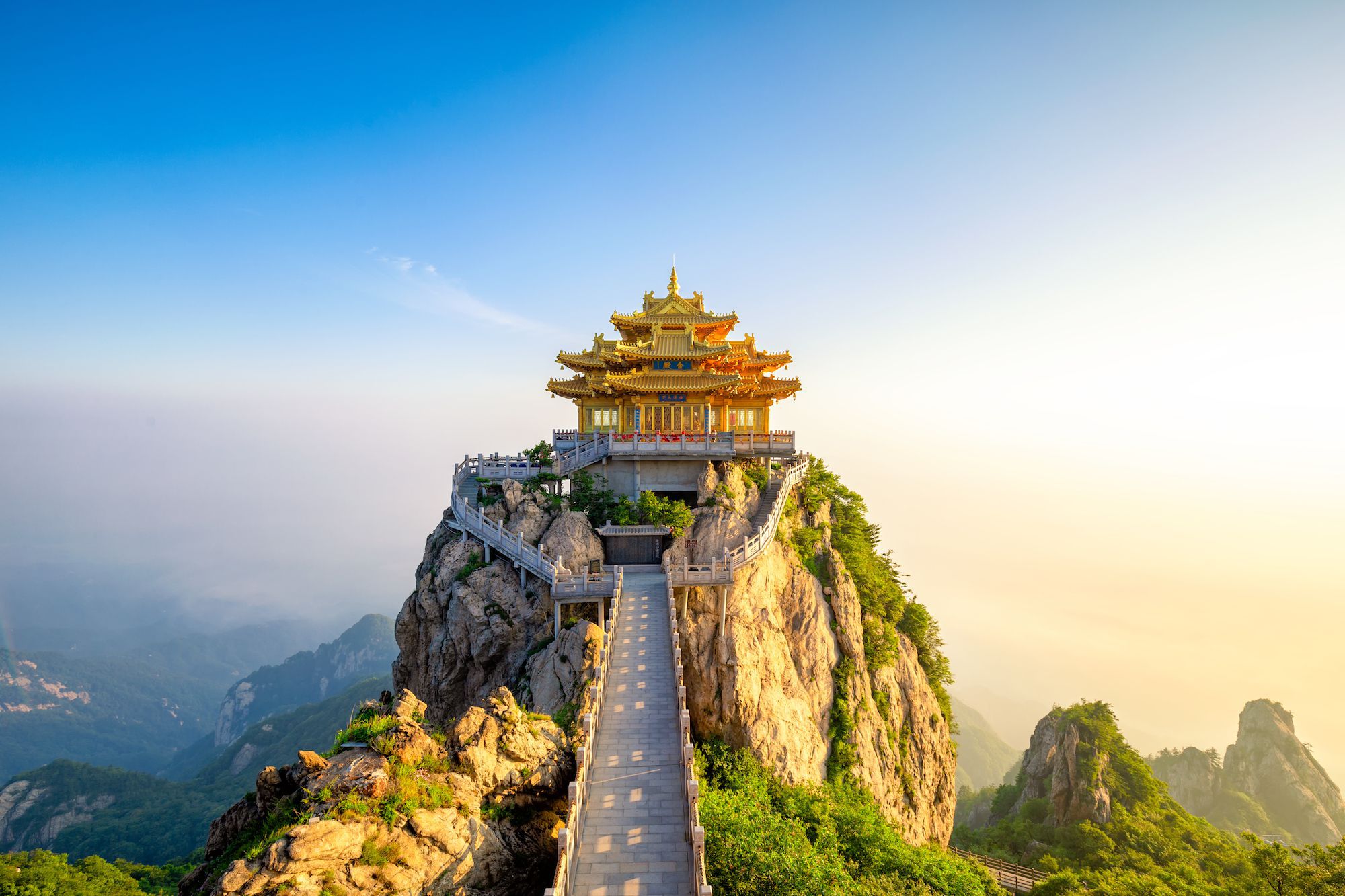 More on the Taoist Perspective in the next session
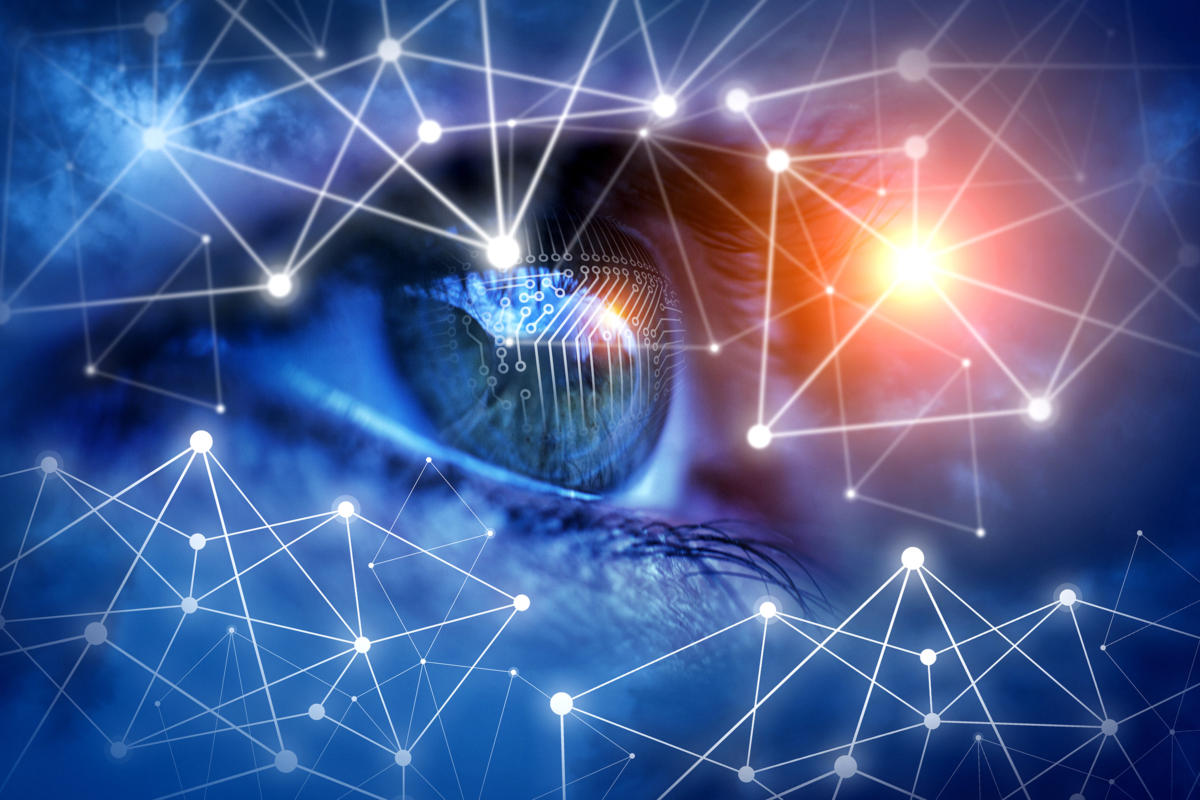 There is no foundation for their moral system of right and wrong
Morality Requires  An Objective Person to Work
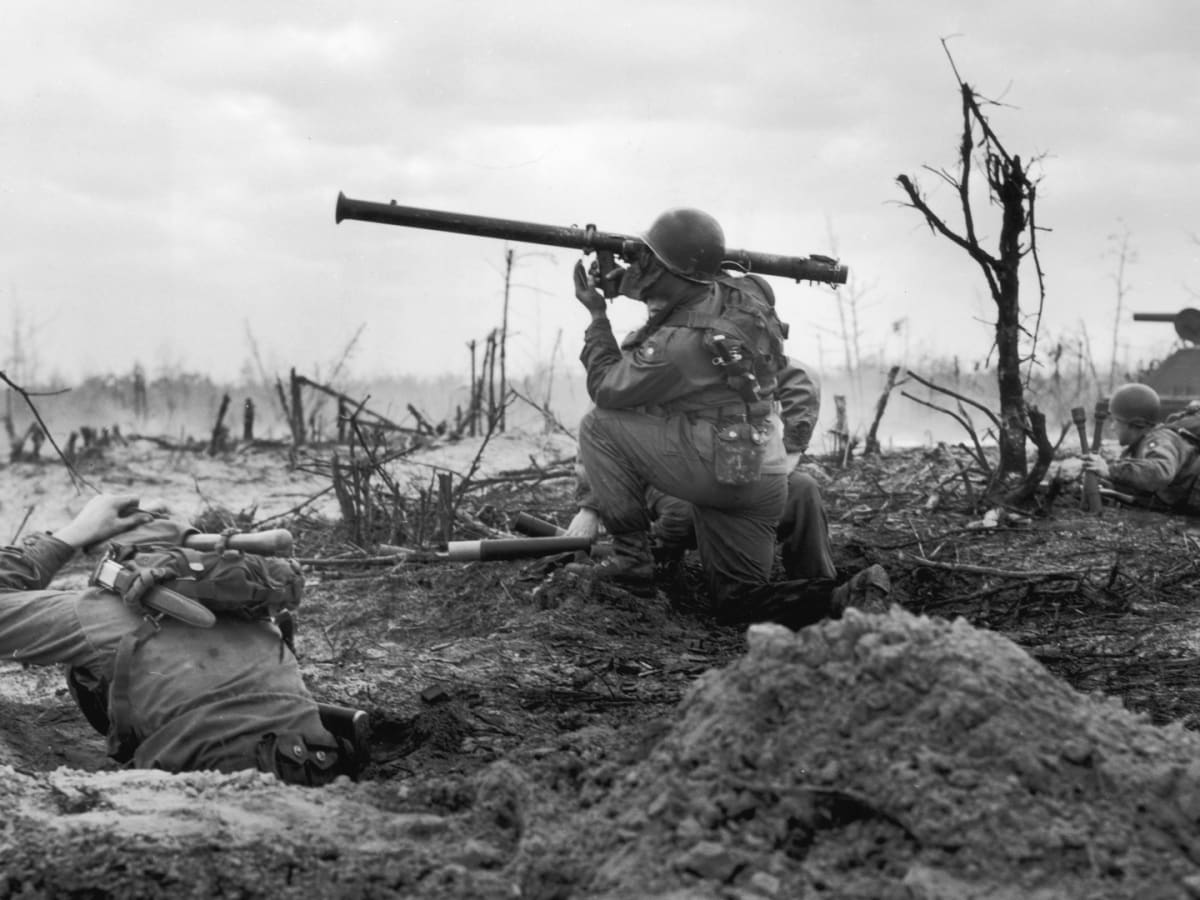 Mankind is clearly not “good” by nature (Plus you can’t define “good”)
The Bible says the opposite
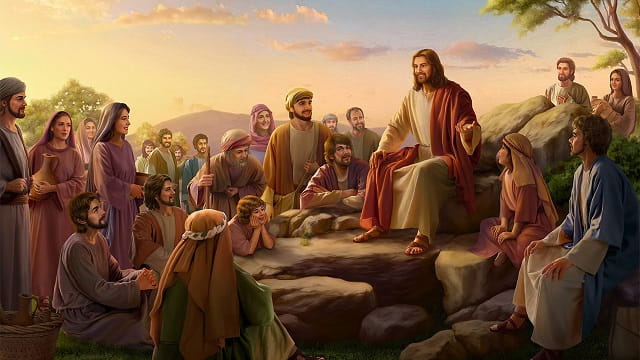 Jesus said only God was by nature good, so one of the two are wrong
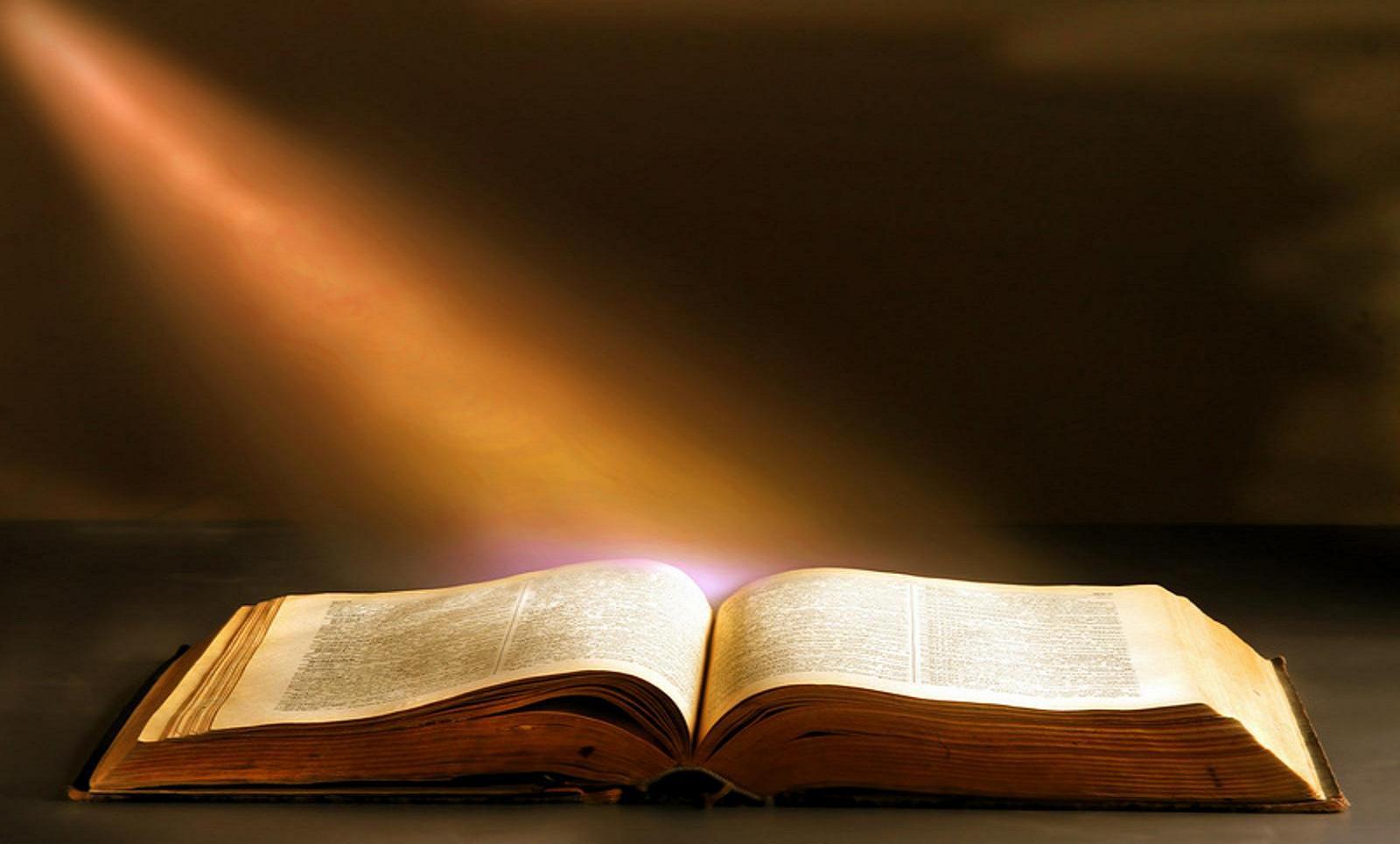 Mark 10:18: “So Jesus said to him, “Why do you call Me good? No one is good but One, that is, God.”
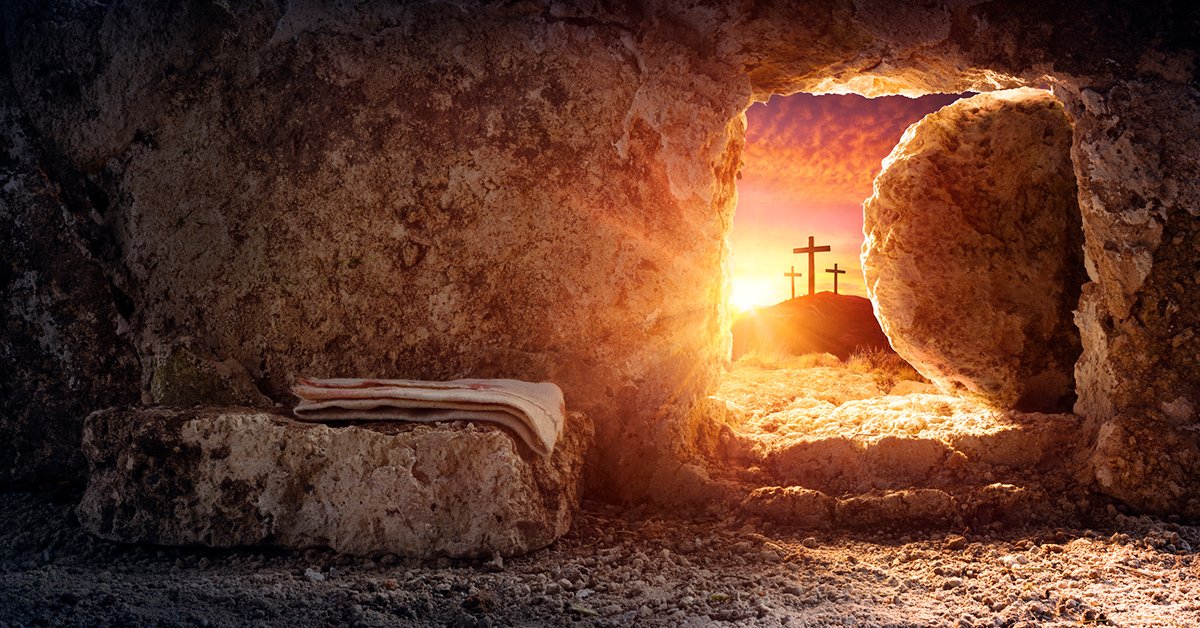 Doesn’t Account for the Historical Resurrection of Jesus, why did He come back with a body?
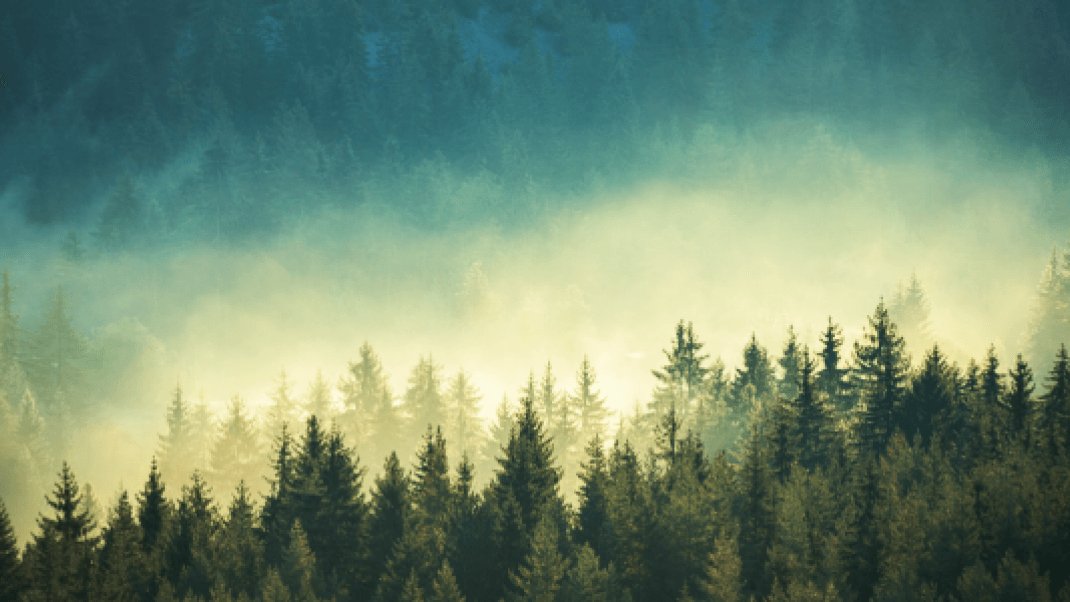 The idea you can pray to your ancestors or speak with them once they’re dead is unbiblical
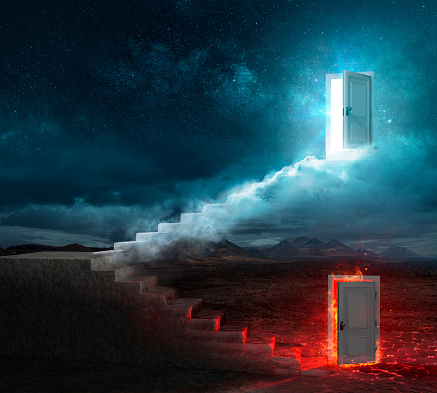 Jesus and the Bible speaks of heaven and hell as real places after death… not states of mind
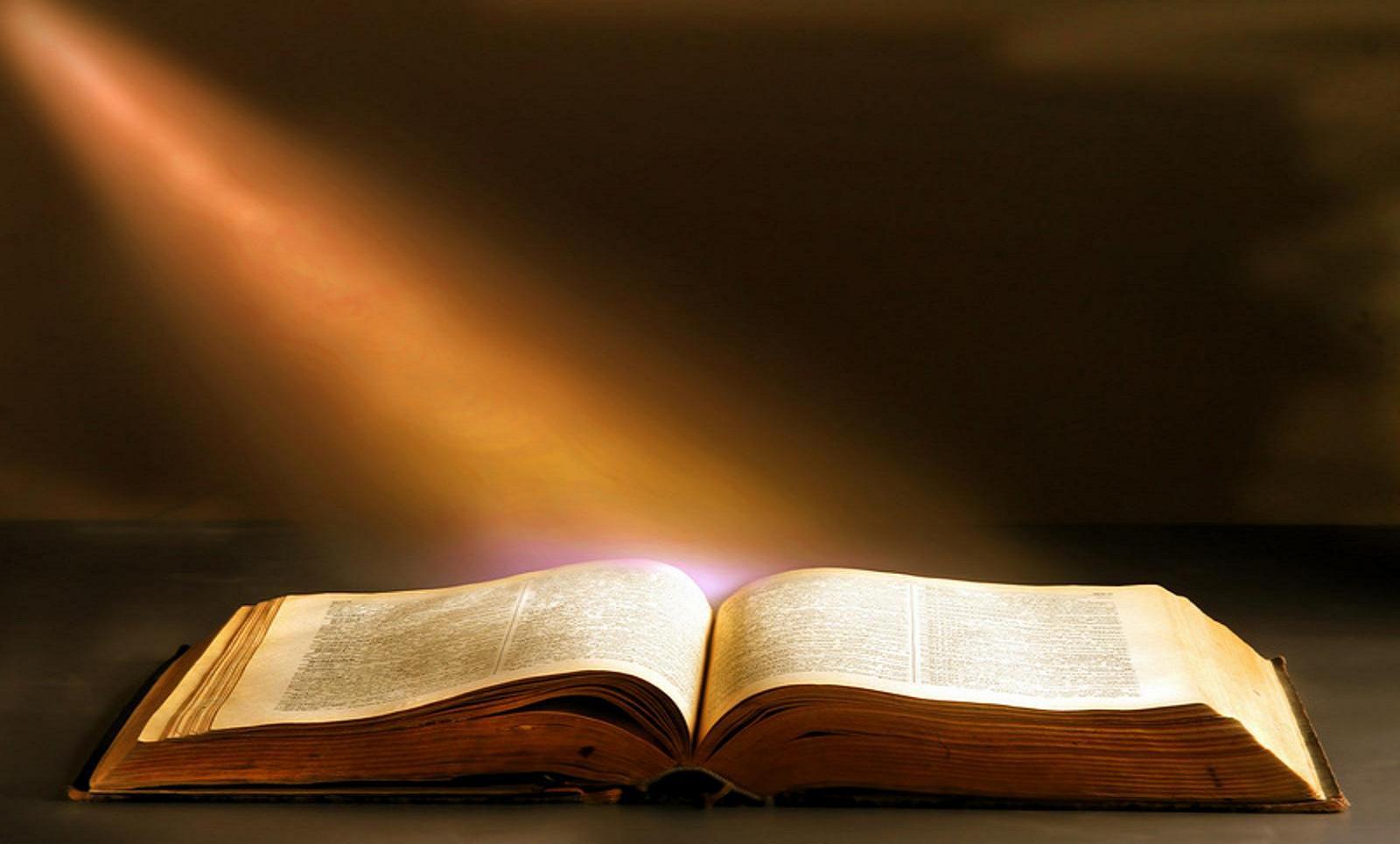 Matthew 25:46: “And these will go away into eternal punishment, but the righteous into eternal life.”
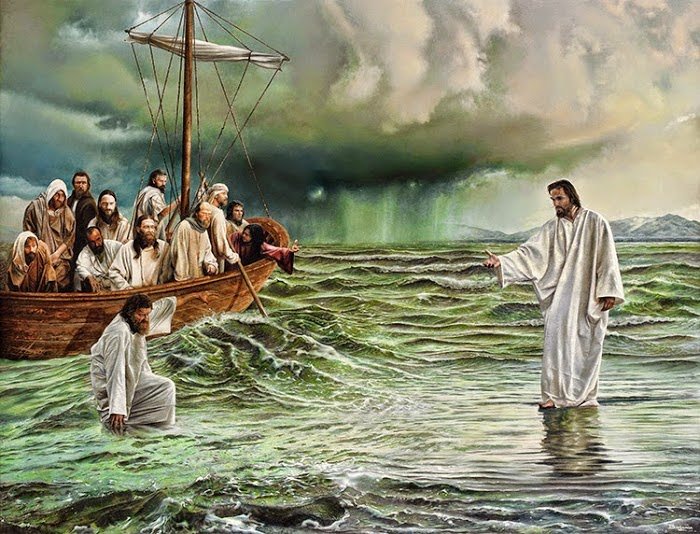 Confucius doesn’t predict the future or do miracles etc. to prove his authenticity like the Bible and Jesus
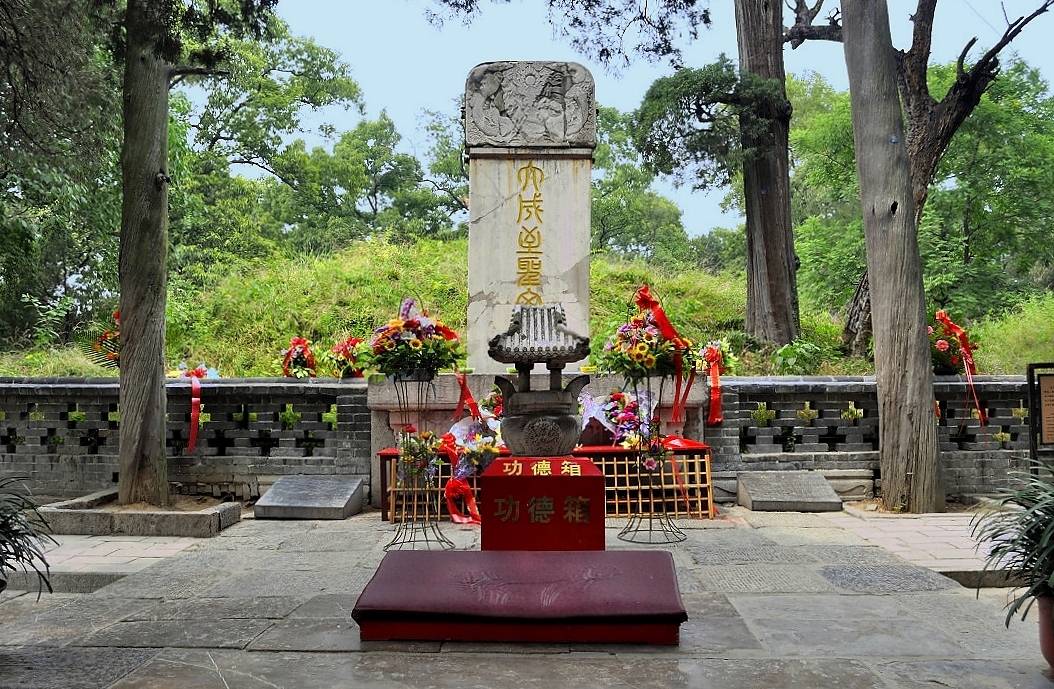 Confucius is dead, how do you know what he said was accurate?
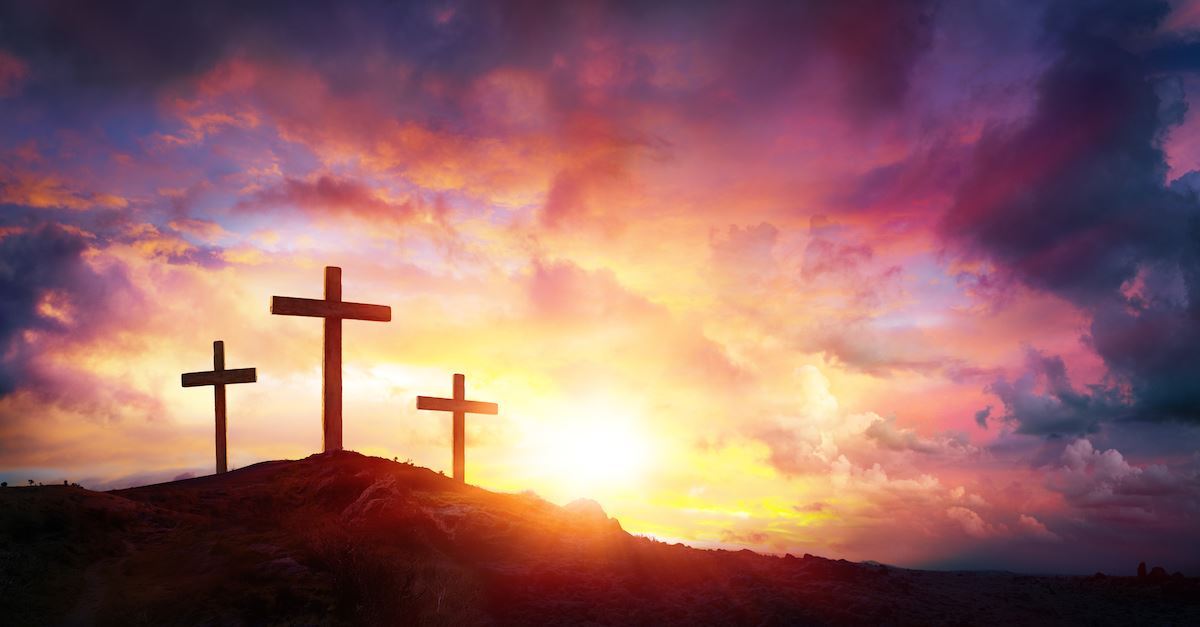 The Core Message is Radically Different
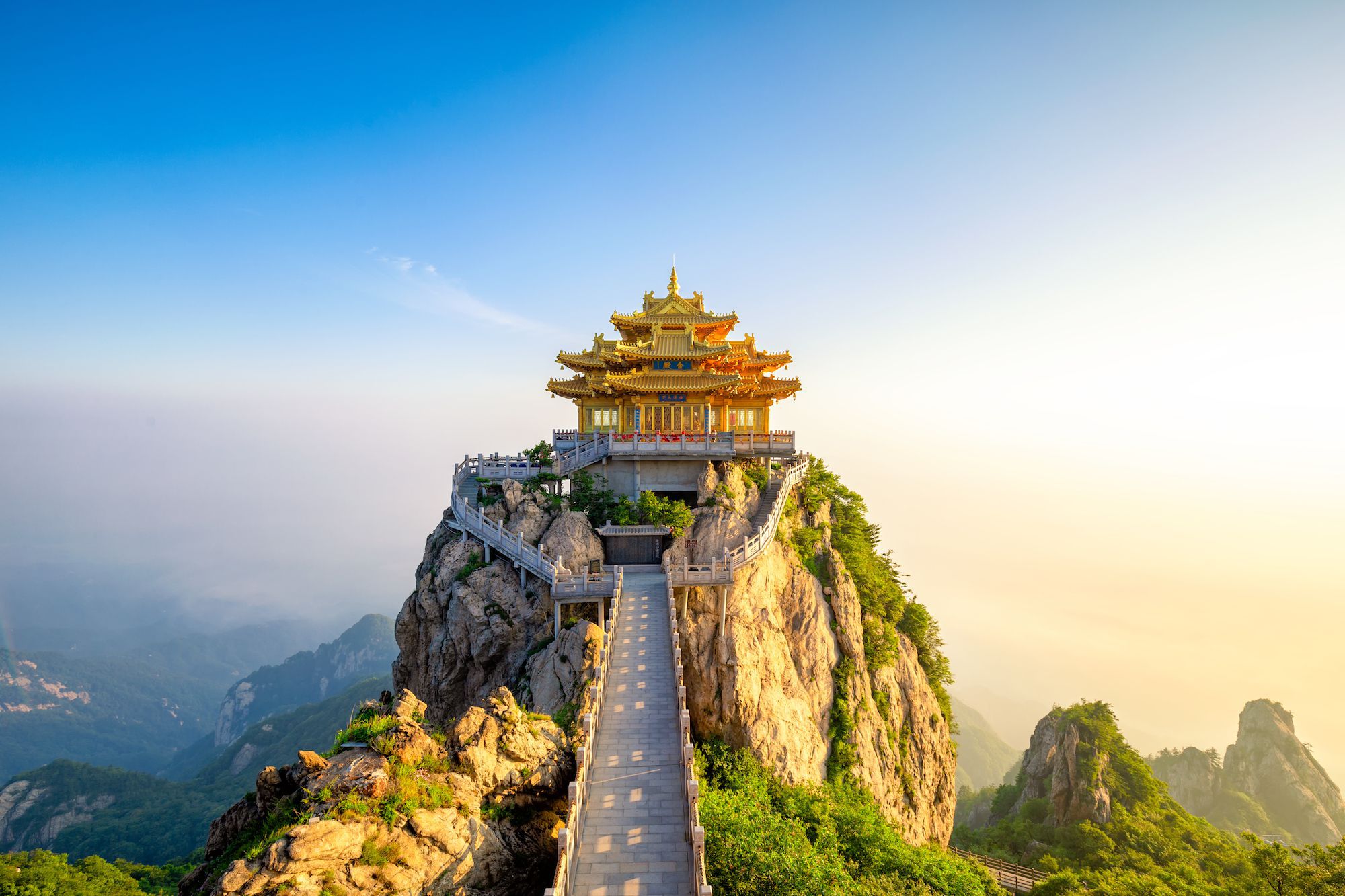 The Religion of Taoism
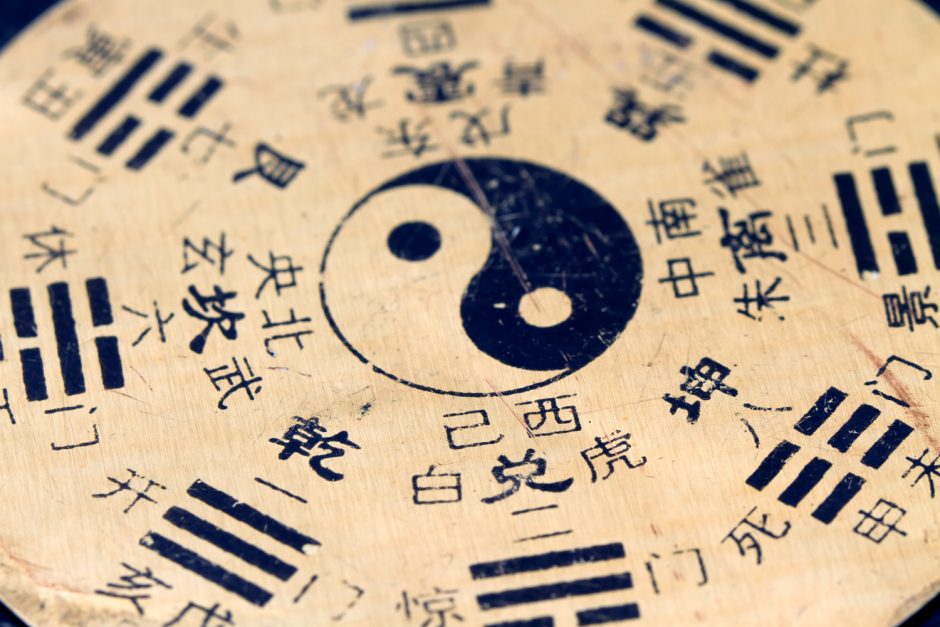 One Chinese Scholar Wrote: “No one can hope to understand Chinese philosophy, religion, government, art, medicine, or even cooking – without a real appreciation of the profound philosophy taught in the Tao Te Ching”
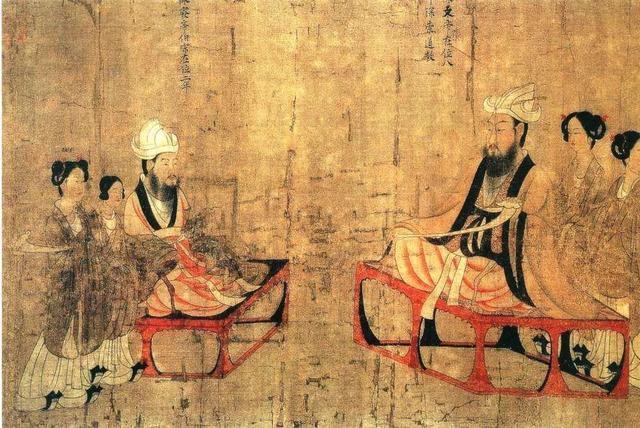 The History Begins at the Ritual Music Culture, same as Confucianism
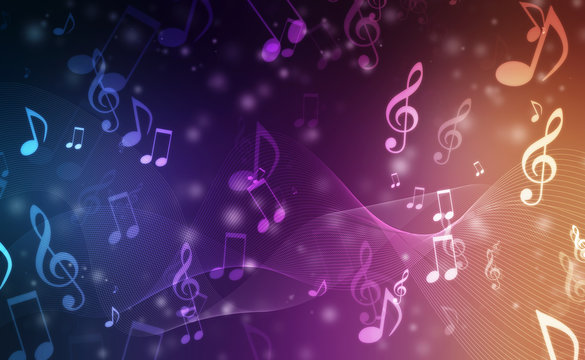 Legend claims their society functions in unison with peace and harmony until the feudal divisions
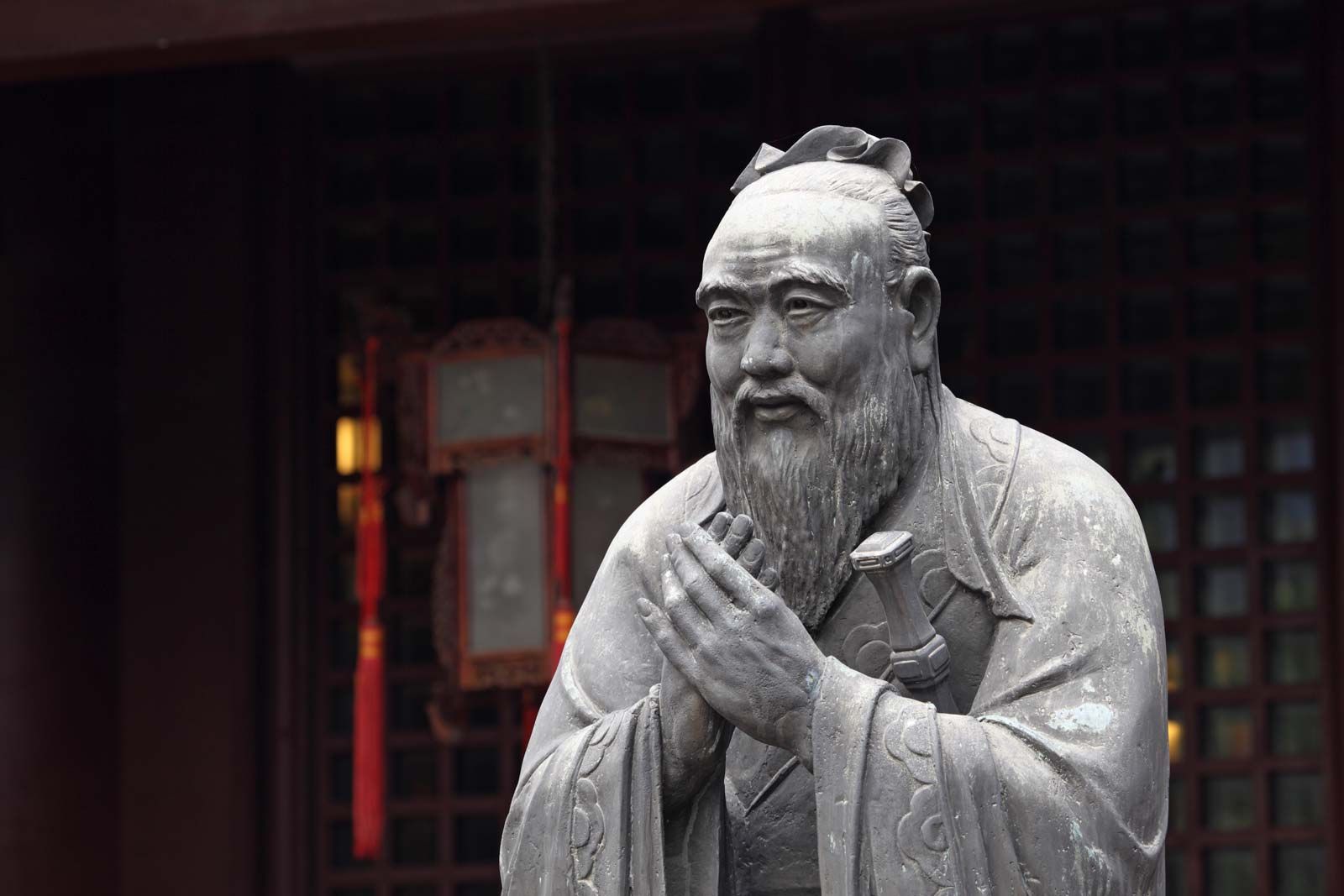 Many tried to revive this culture, Confucius being the most famous
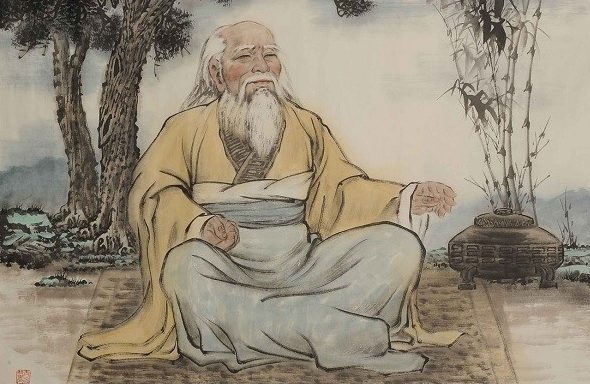 Another Man Lived at the Same Time, Lao Tzu
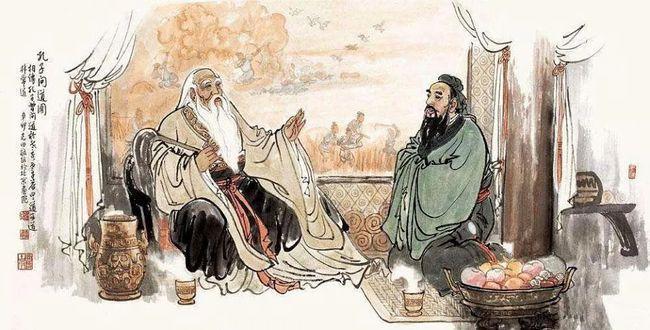 They had disagreements on how people should live
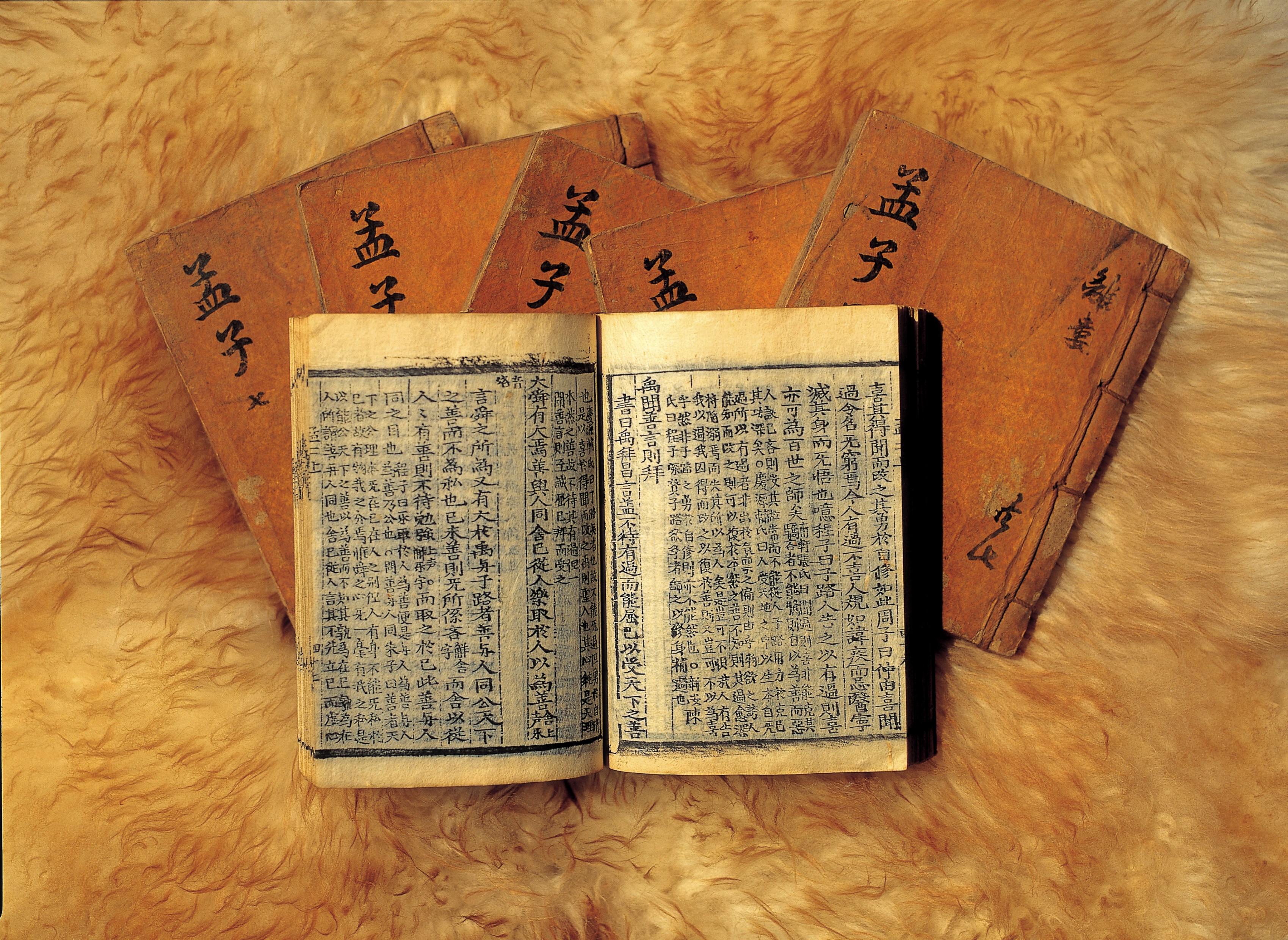 Confucius Believed External Laws Were Necessary, Lao Tzu Did Not
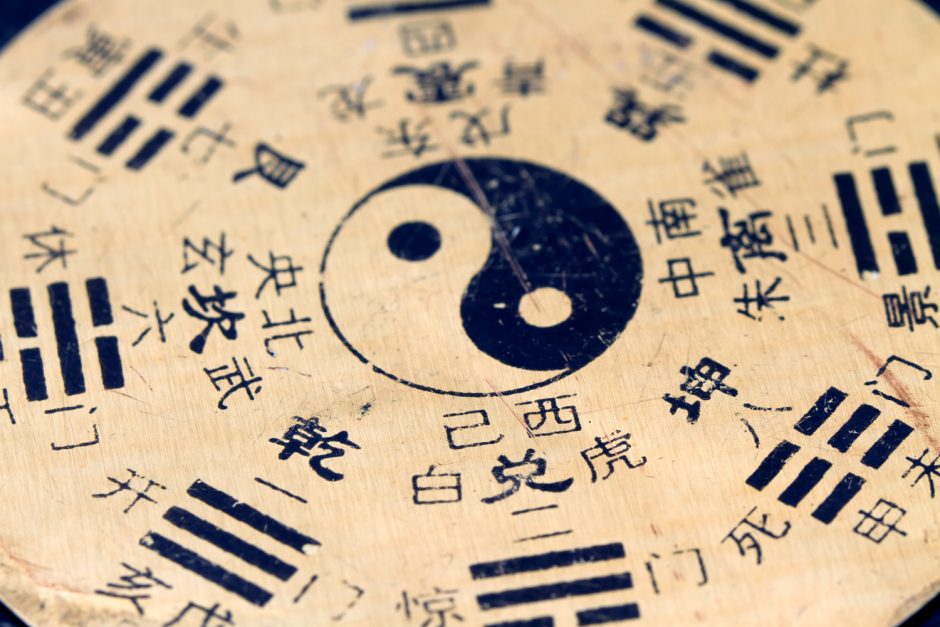 “When righteousness is lost, only then does the doctrine of propriety arise. Now,  propriety is a superficial expression of loyalty and faithfulness, and the beginning of disorder” 
– Tao Te Ching
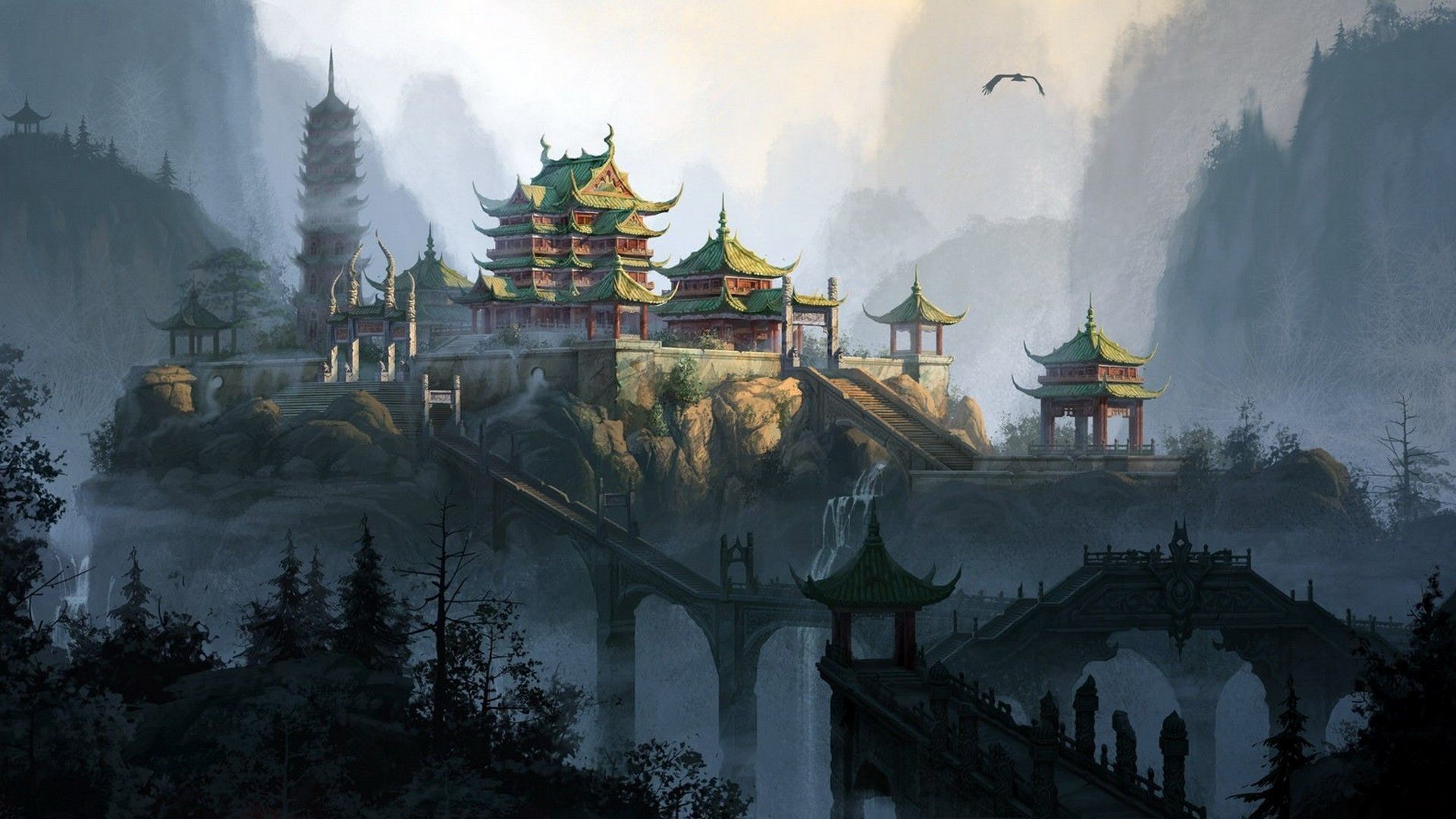 Lao Tzu believed imposing morality would fail and what people need is the Tao
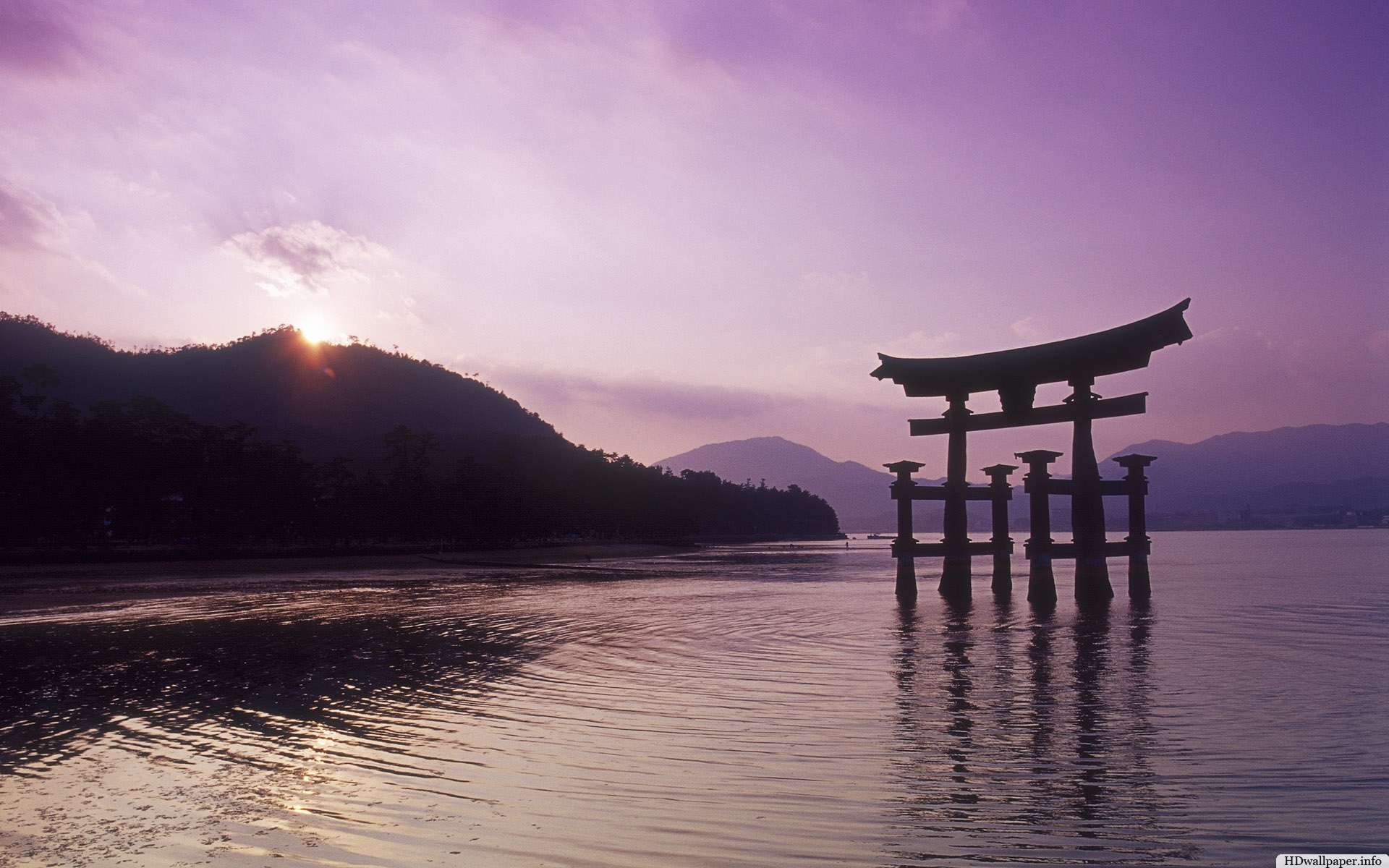 He believed in the principle called wu-wei, which is the idea of purposeful “inactivity”
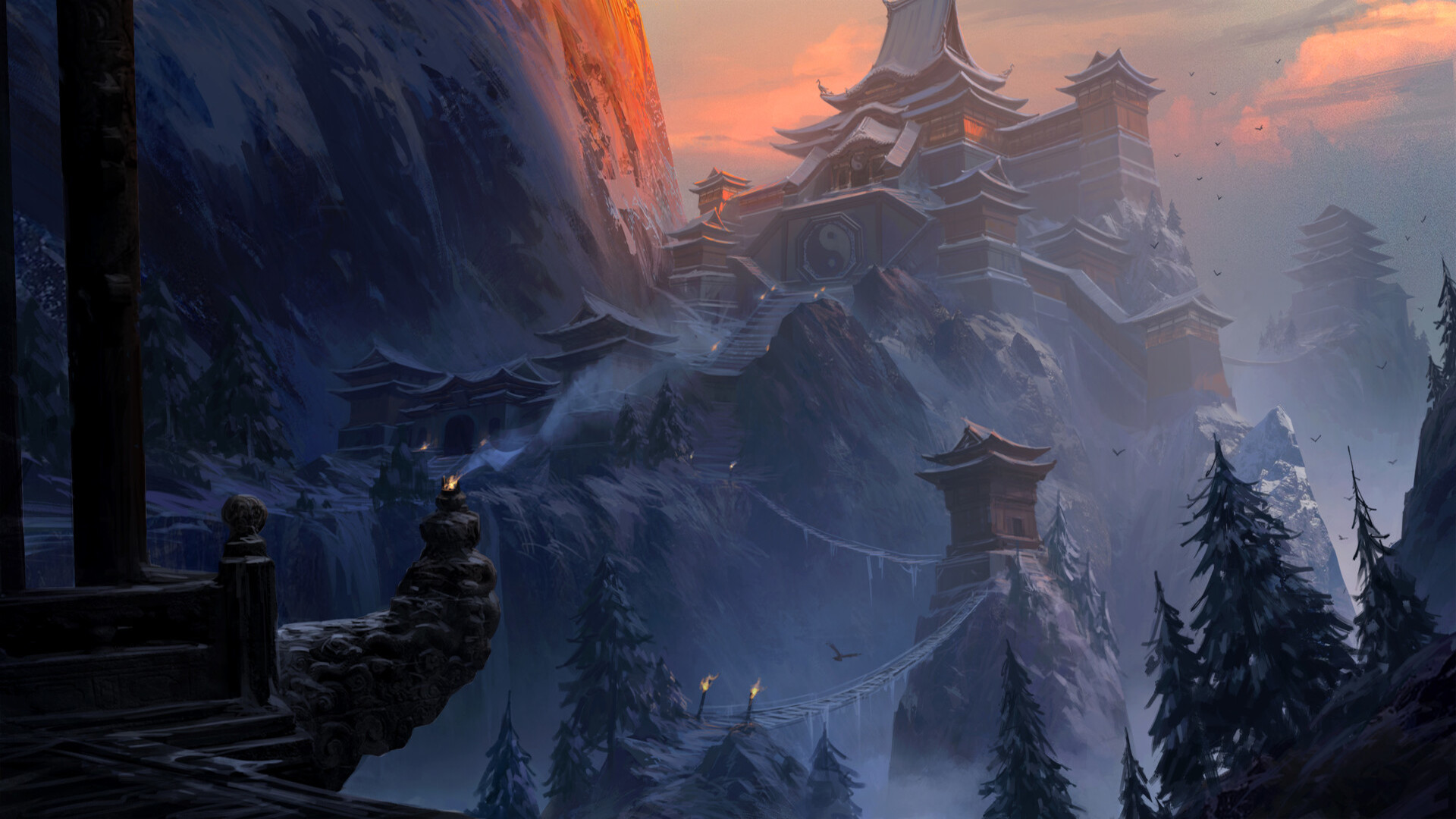 Lao Tzu taught that to bring harmony we simply align ourselves with the Tao and let it work everything out
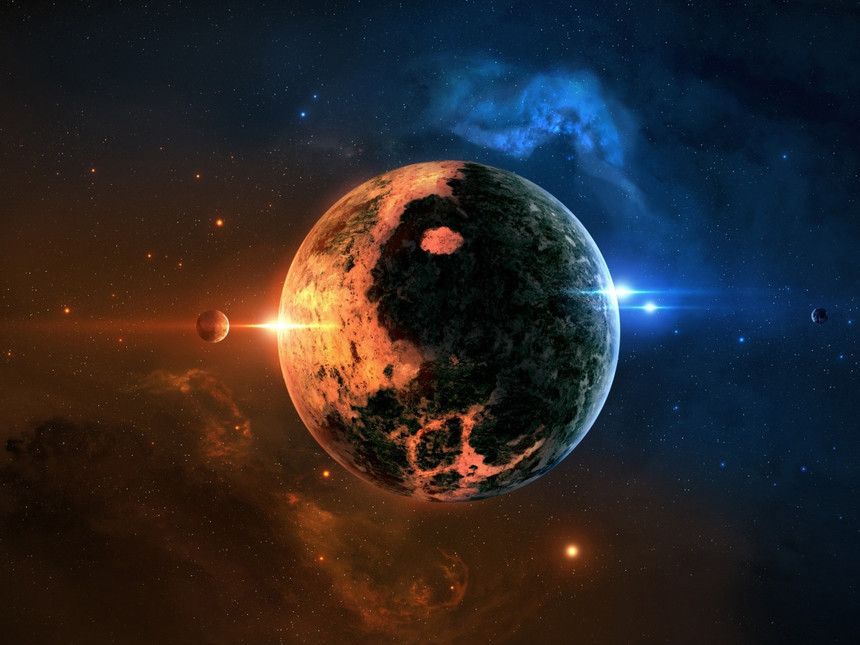 Chuang Tzu, who lived sometime between 399-295 B.C. took the ideas of the Tao Te Ching and emphasized the mystical aspect of the Tao
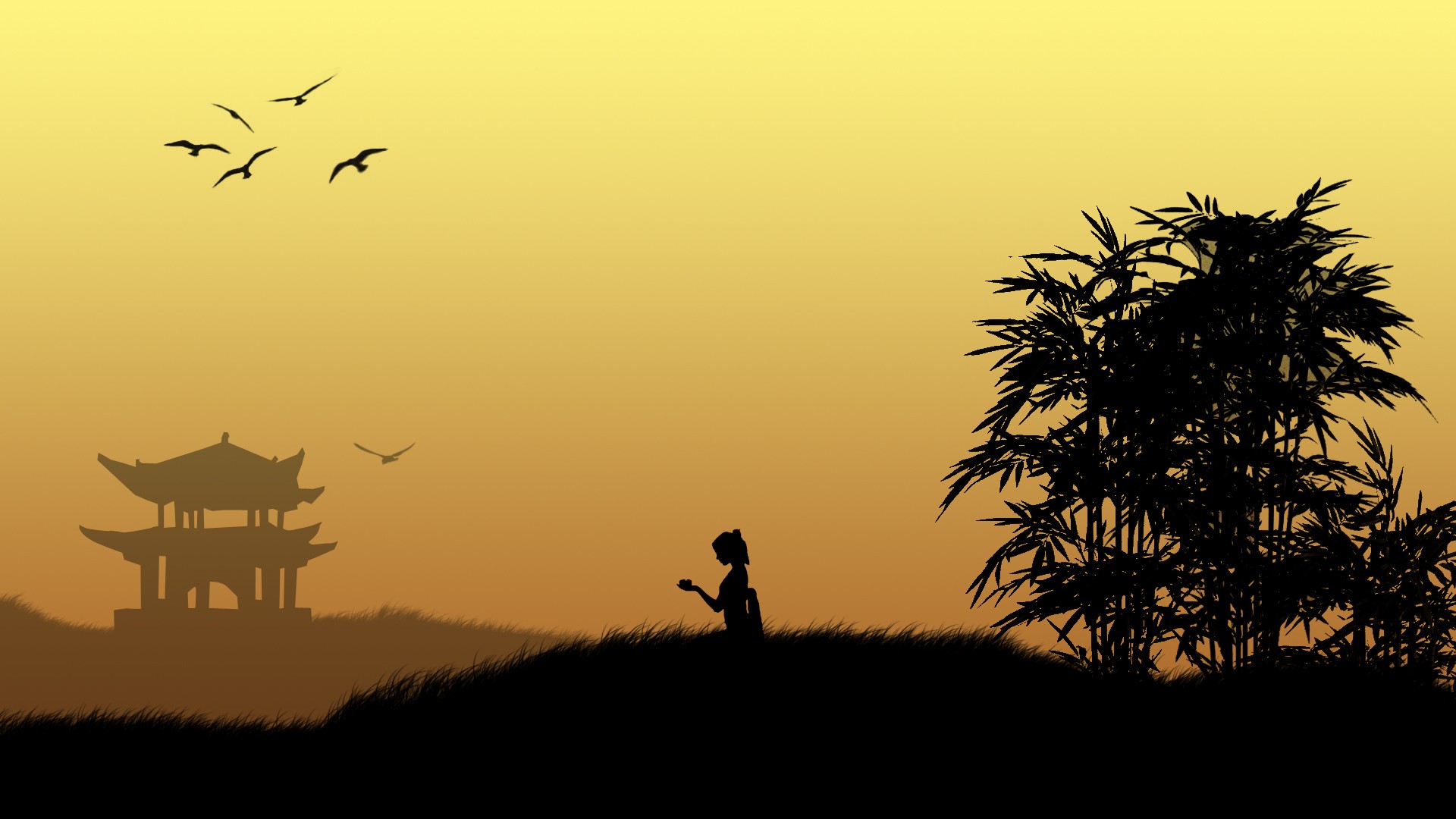 Over the years Philosophical Tao turned into Religious Tao and then Magical Tao
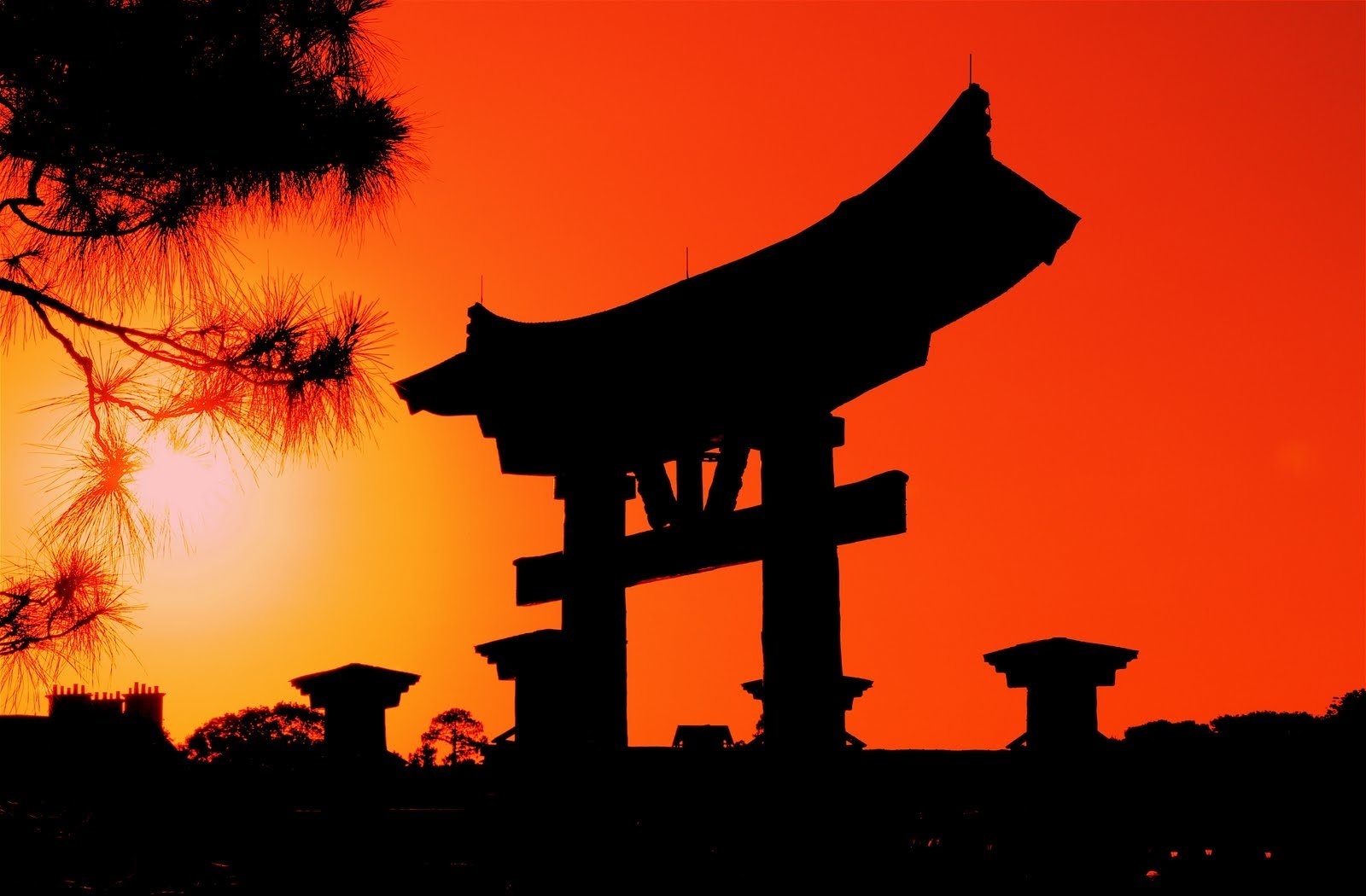 Te is the manifestation of Tao in the individual
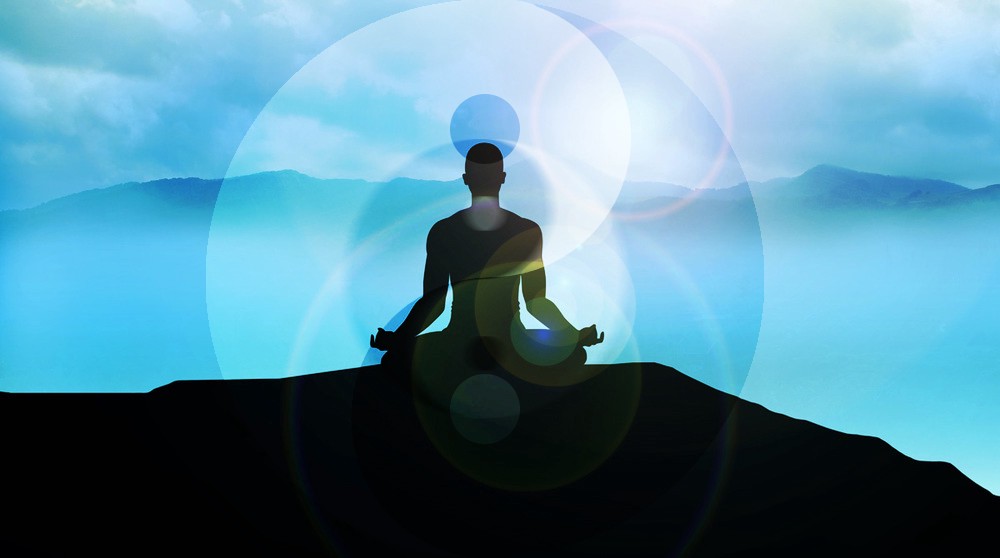 The Writings of the Founders Began to be Taken Literal instead of figuratively
Everything is more mystical when it’s taken literal
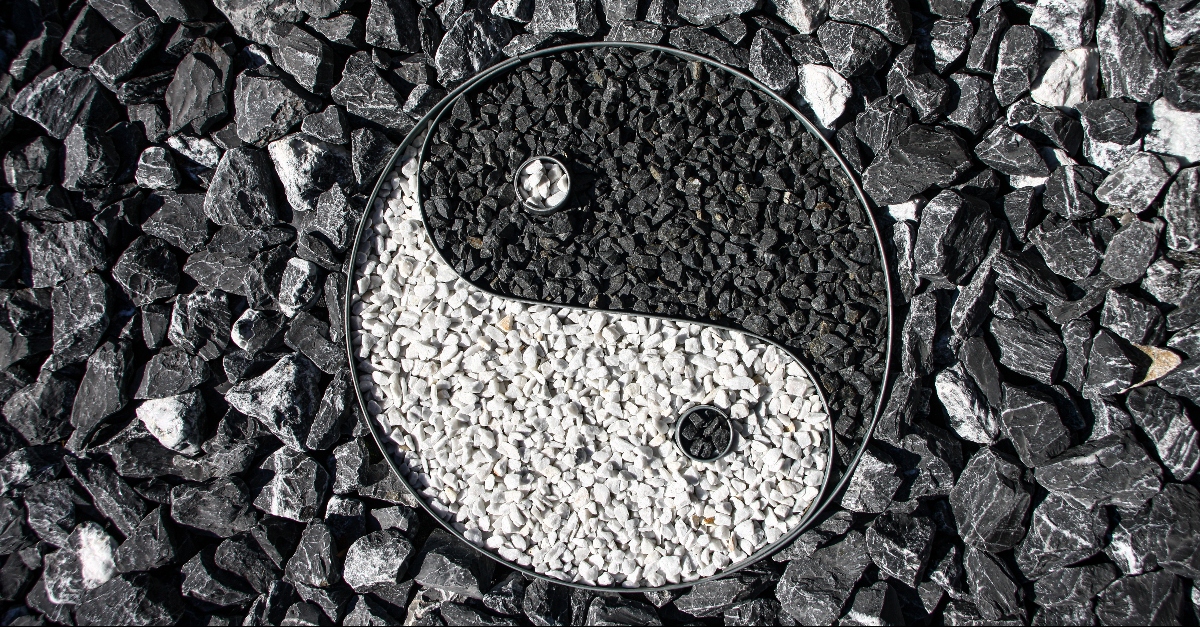 Begins to Sound a Lot like Star Wars and the Force…
Ch’i is the “breath” or energy within that allows you to attain immortality.
Alchemy was practiced by Taoist.
P’eng-lai is a mystical island they sought.
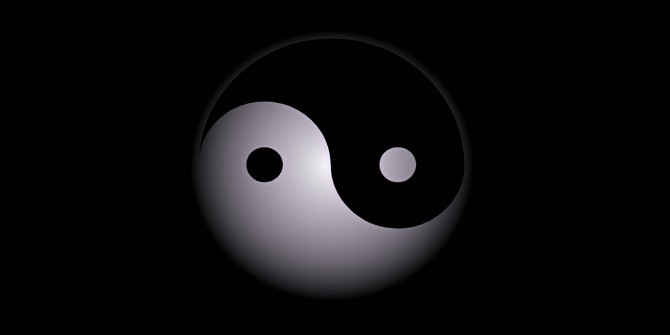 Philosophical Taoism Makes a Come Back a Few Hundred Years Later
Today, the original form is most popular
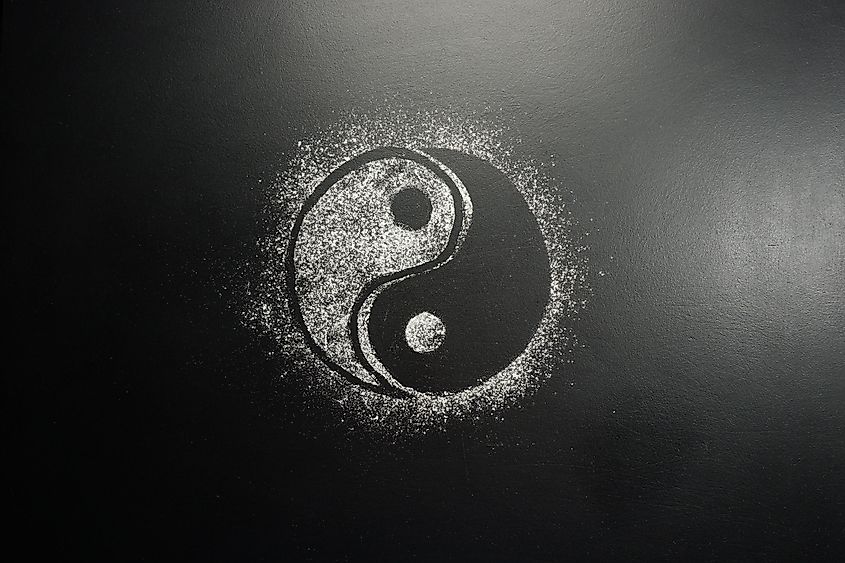 The Tao:  unknowable and indescribable according to the Tao Te Ching
The Tao is the force of all being and existence… yet it’s even more, because they believe nonexistence is more ultimate
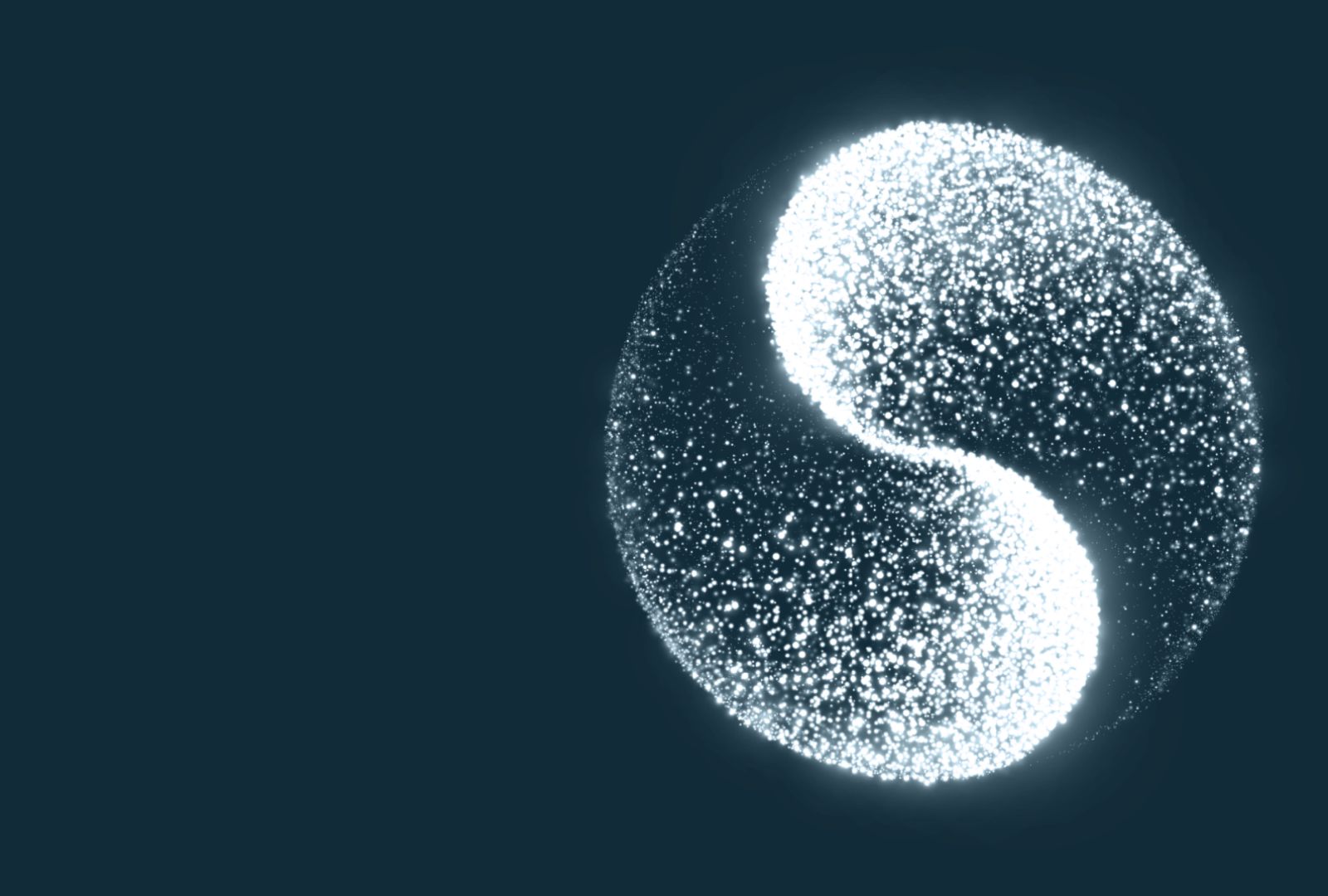 The Te: The pattern that makes an object what it is, it gives us our individuality and our uniqueness
It acts as each person's connection to the universe (Tao) the Te is in all things, and they should be accepted as they are.
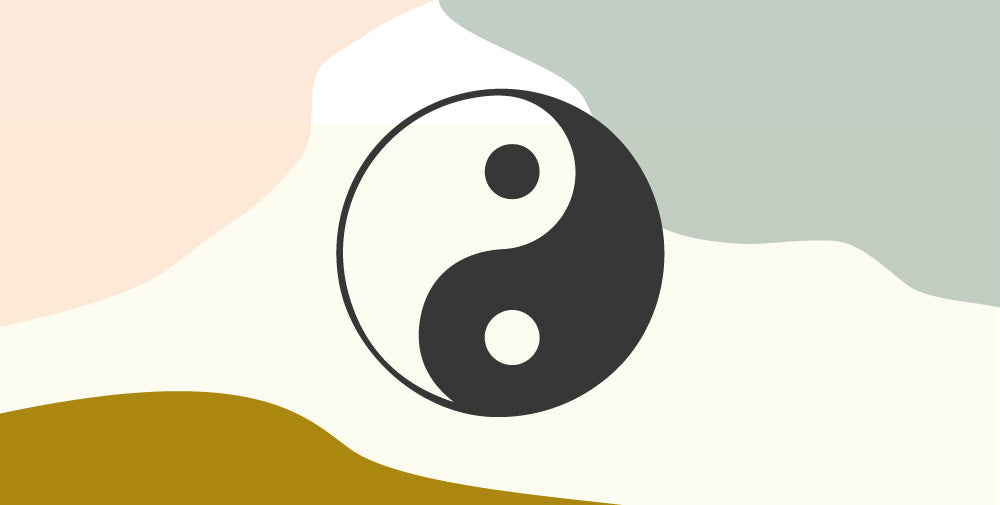 The Yin & Yang
The Tao Te Ching said that “The One produced the two” and the two are the yin and the yang in Taoism
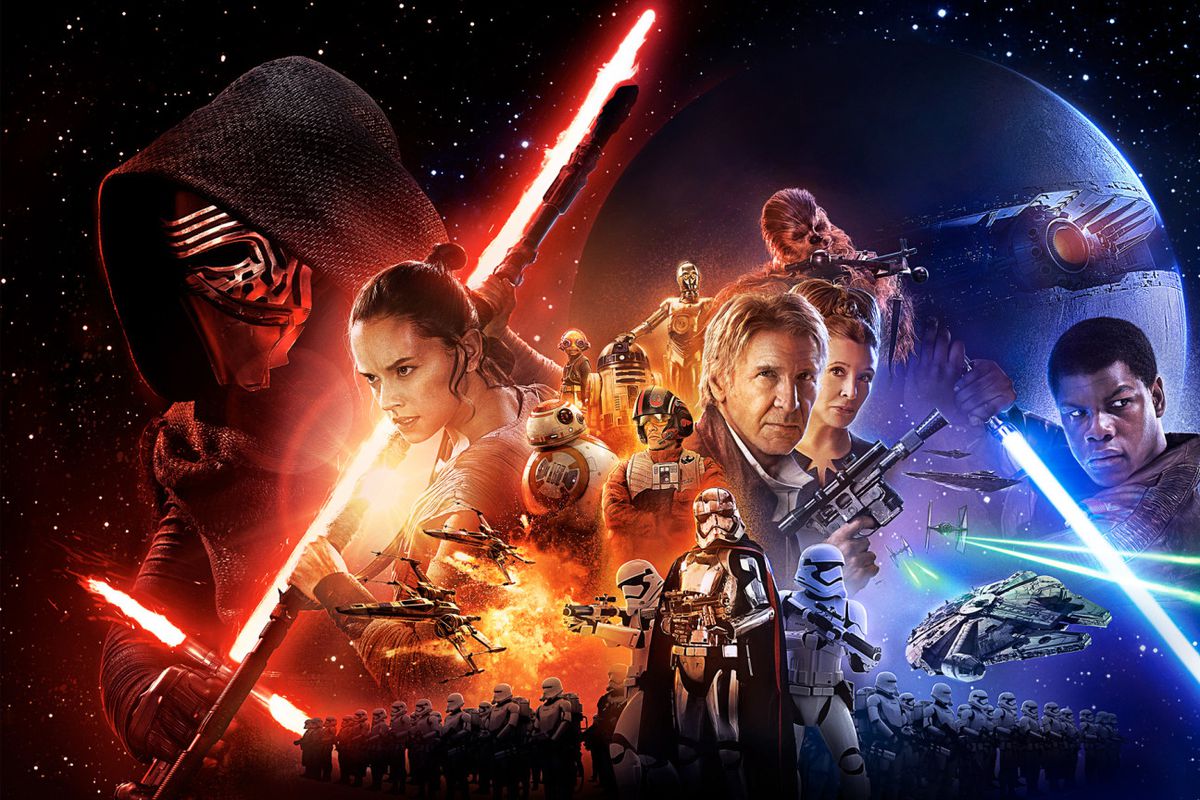 The Yin & Yang are the balancing forces of reality
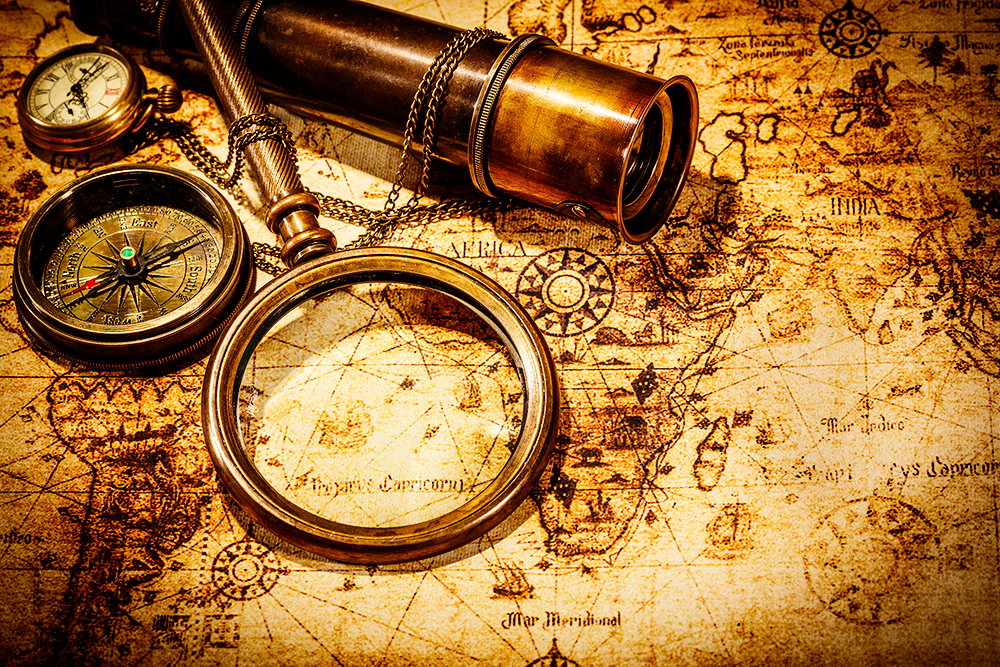 Problems with Taoism
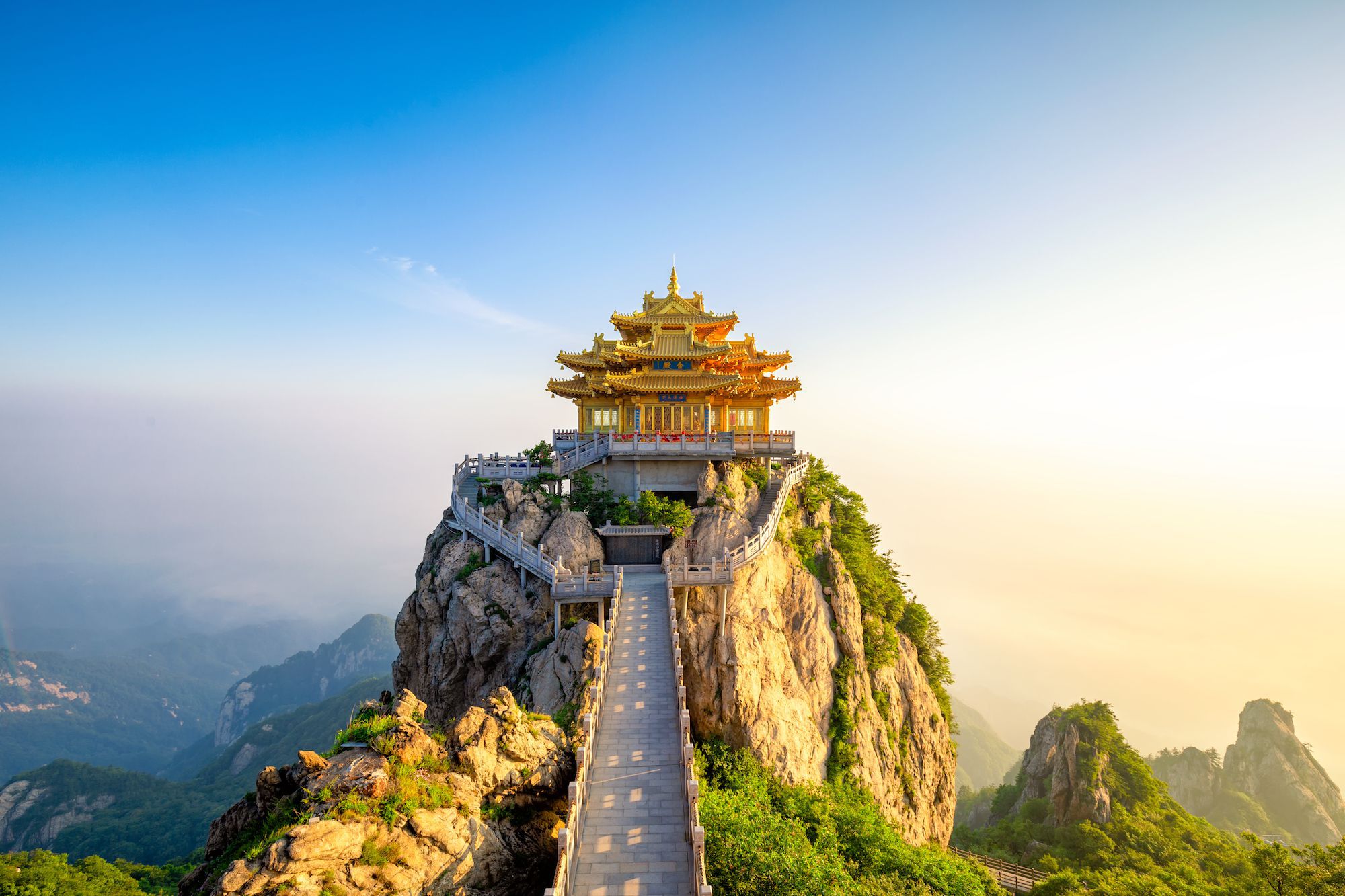 The problems with Taoism are like those 
of Confucianism and other Eastern Religions
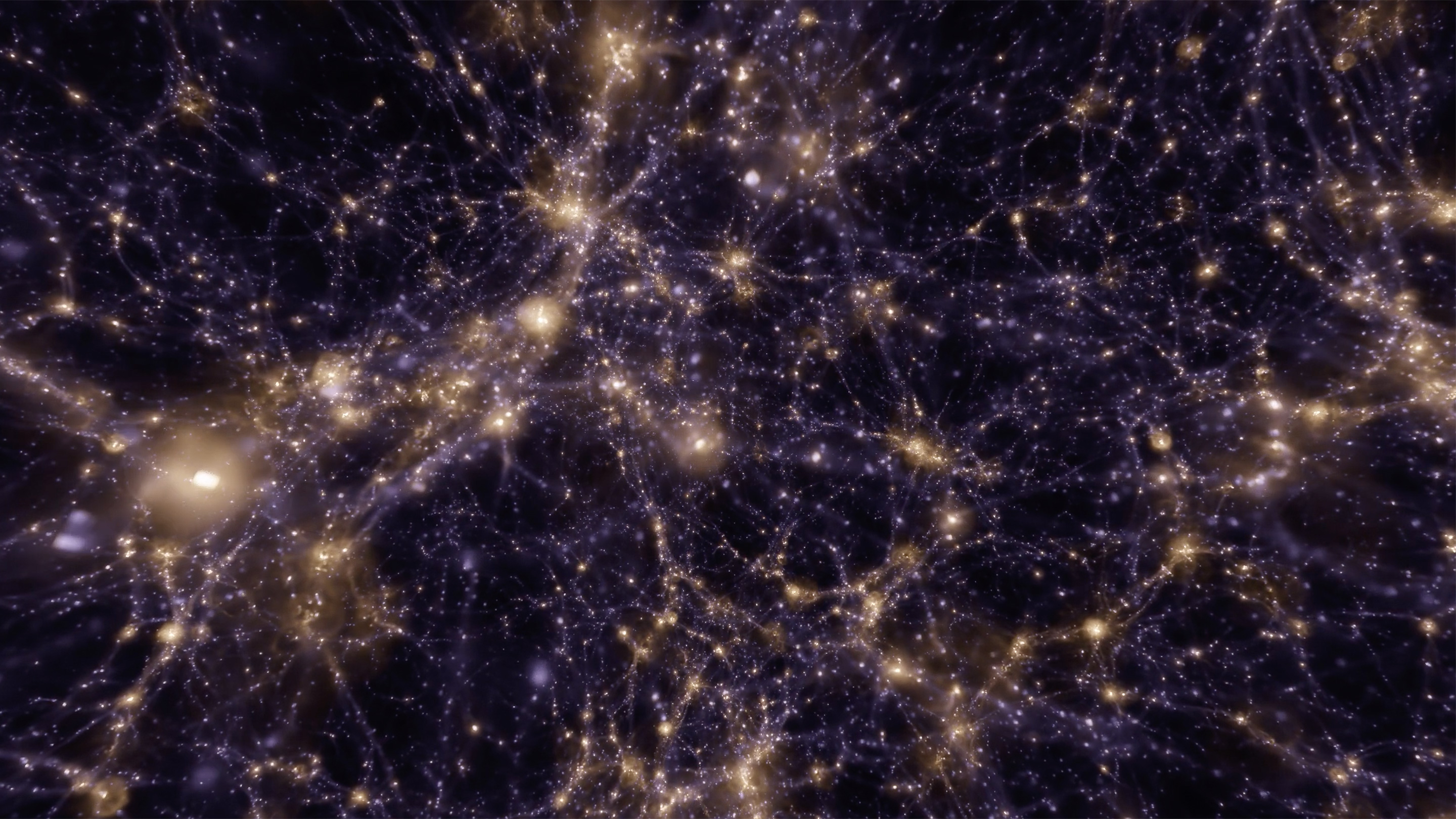 Doesn’t Have A Personal, All-Powerful 
God Required by the Cosmological Argument
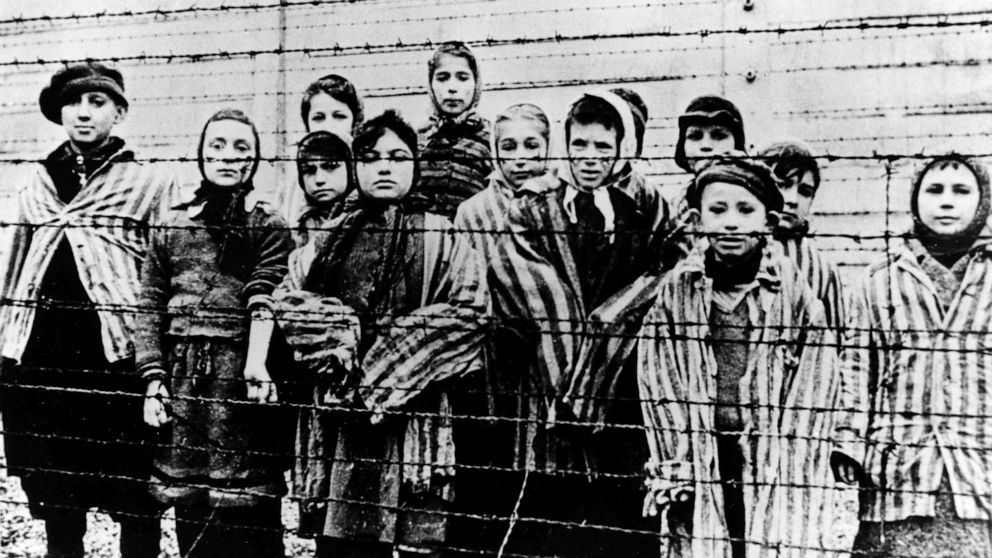 Two Equal, Balancing Forces is Difficult for Objective Morality
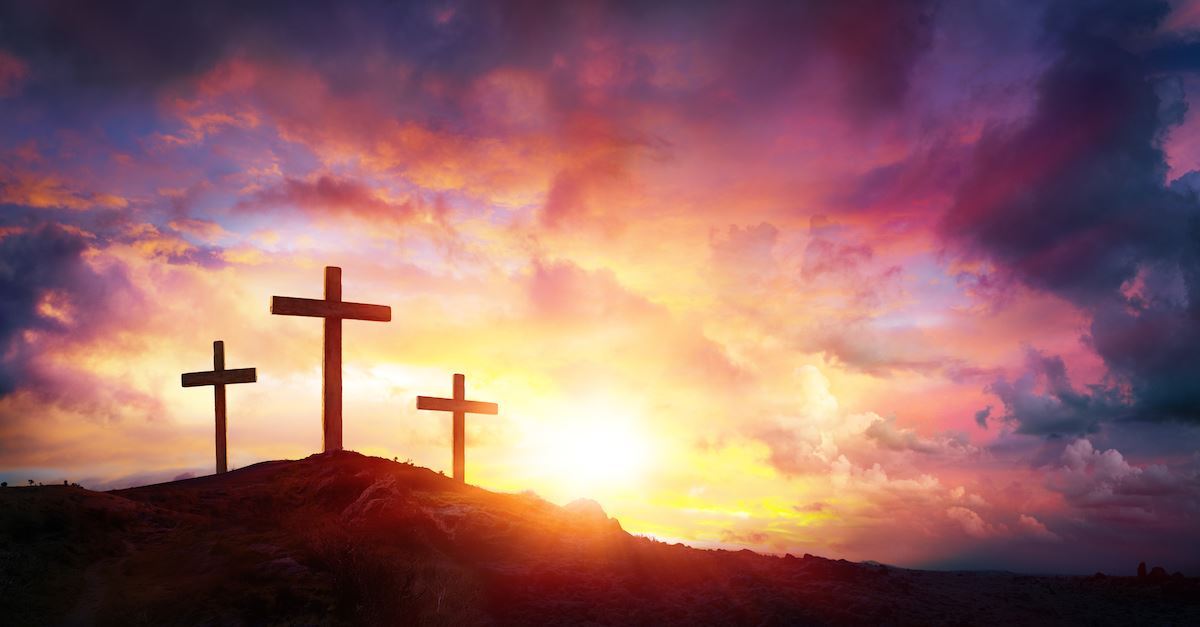 You Have to Save Yourself in Taoism Still
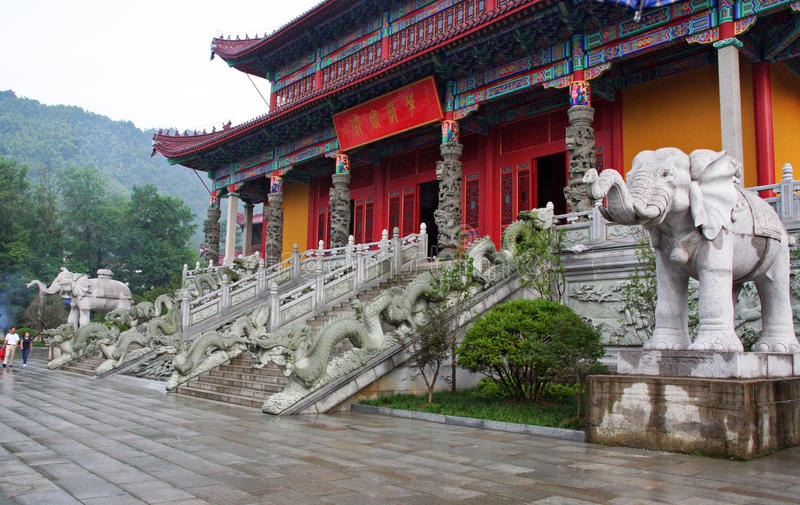 Lao Tzu is Still Dead and Buried Here
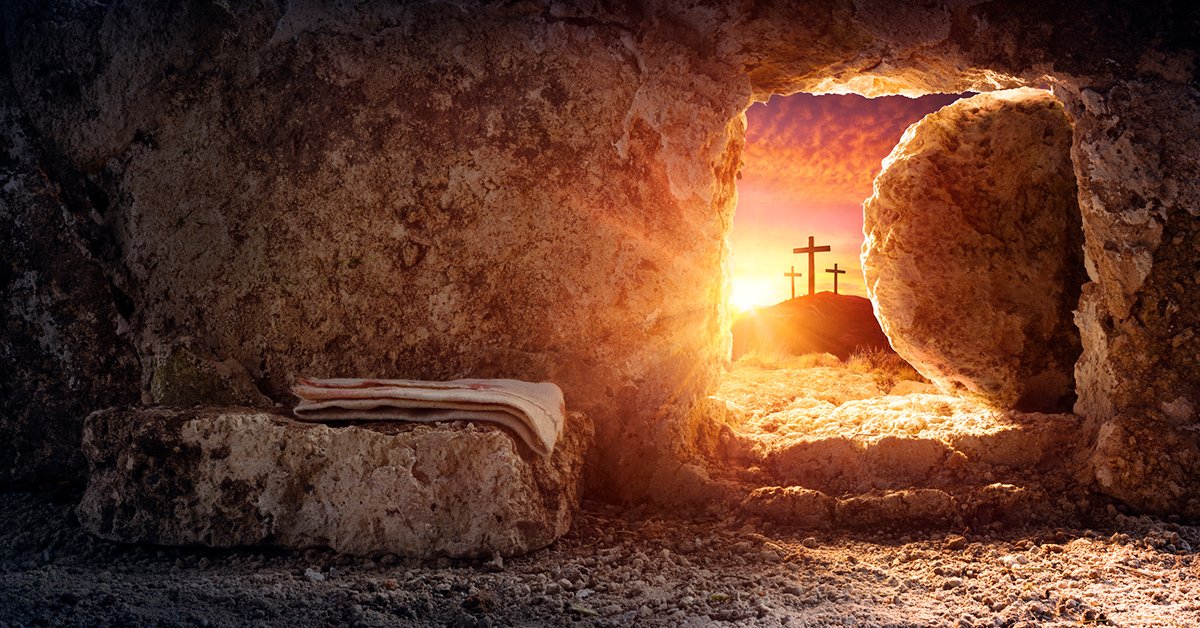 Jesus Claims to be the Way, 
and Rose from the Dead to Prove It
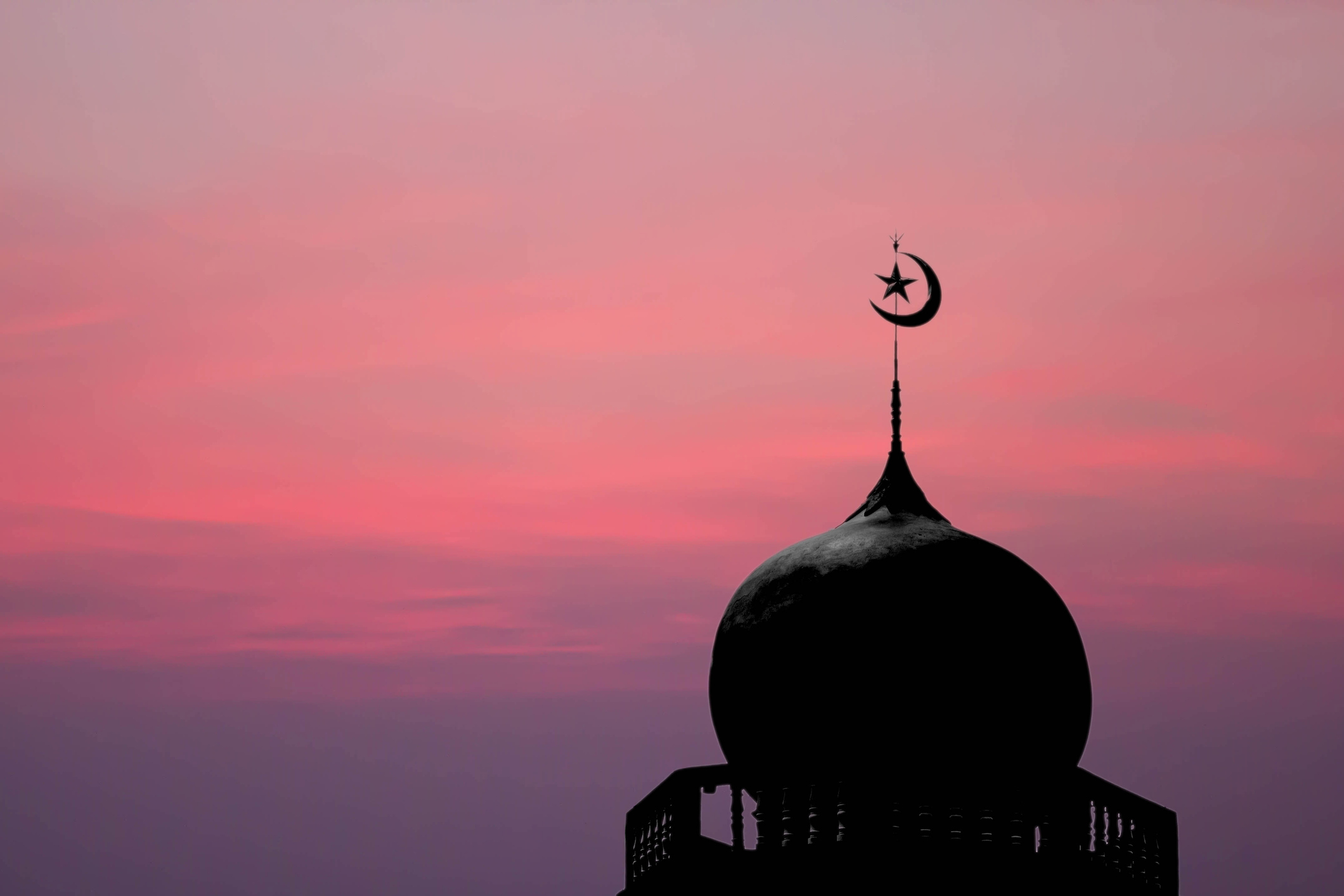 The Religion of Islam
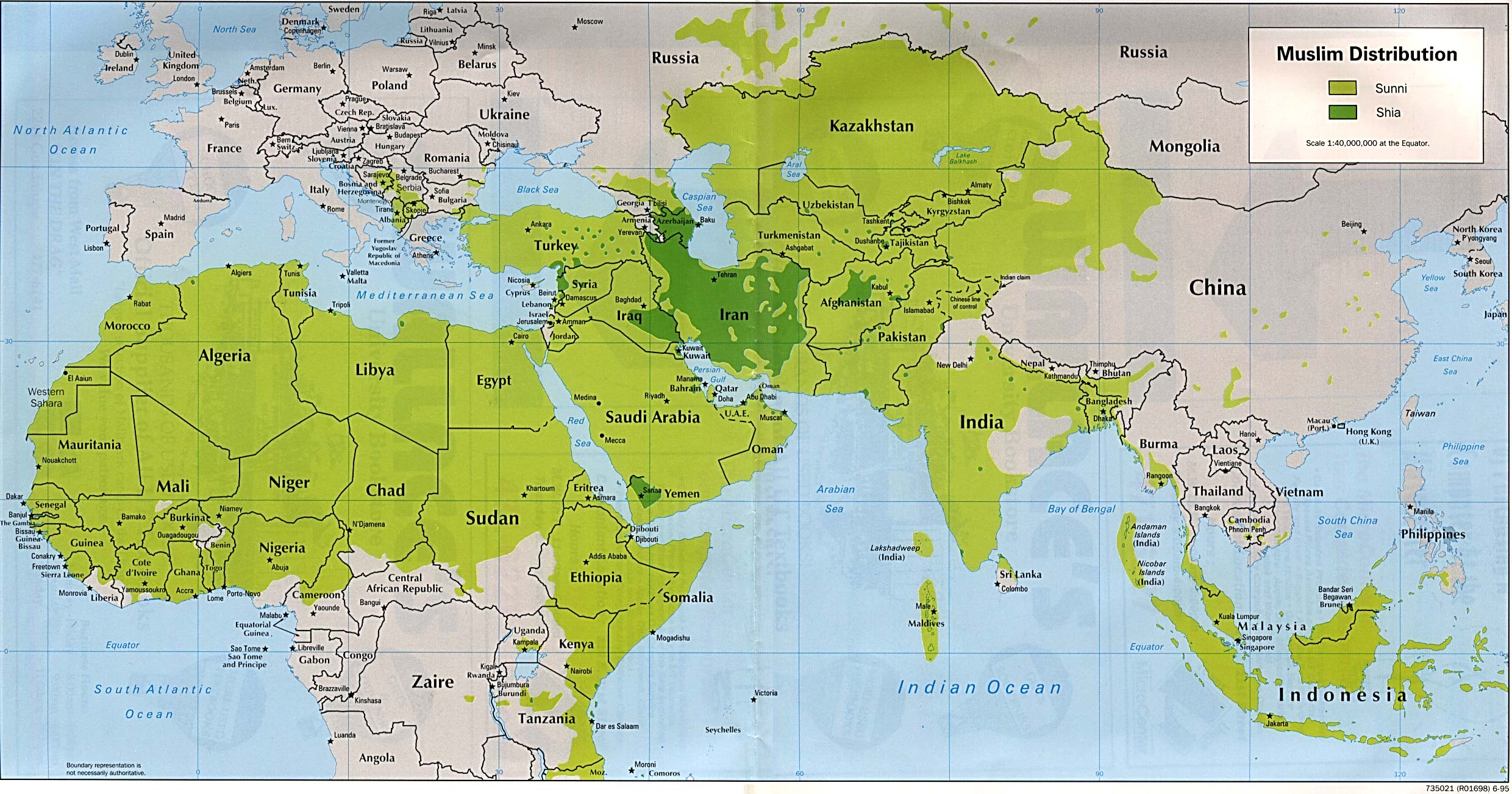 Islam is the Second Largest Religion in the World
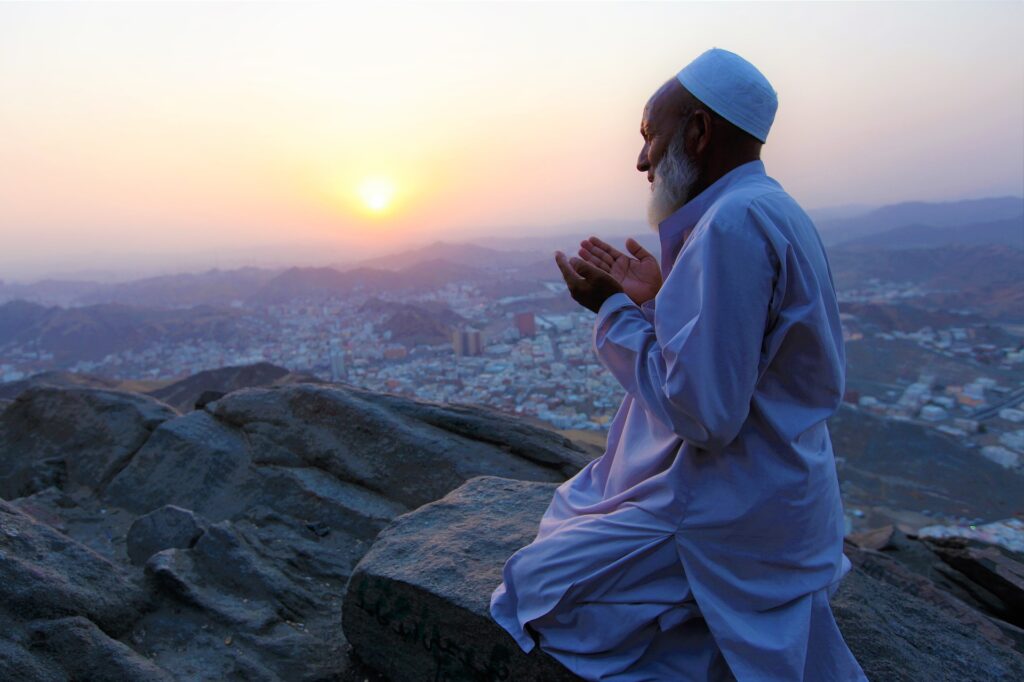 Islam is the Dominating Religion in 50 Countries
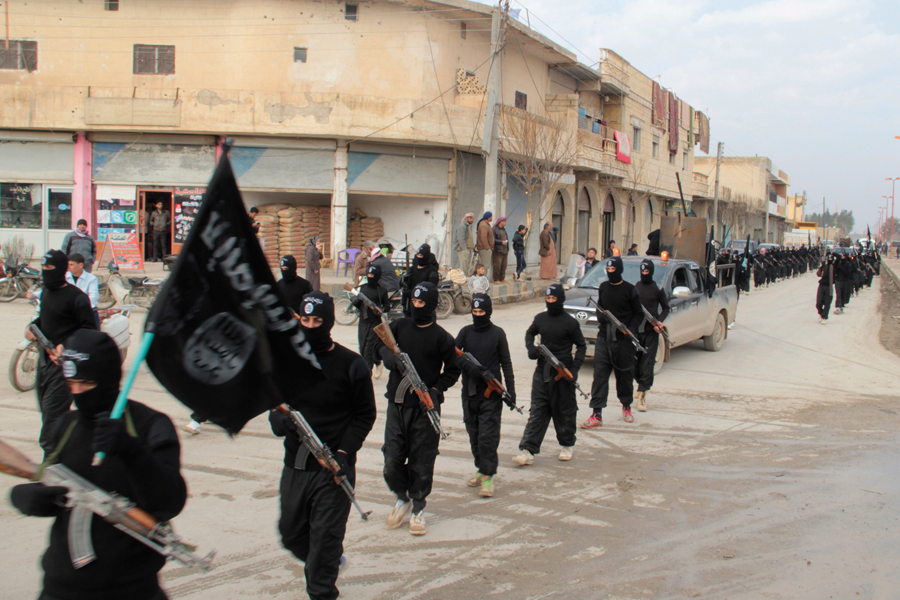 Many see Muslims as potential terrorists, which isn’t a fair profile
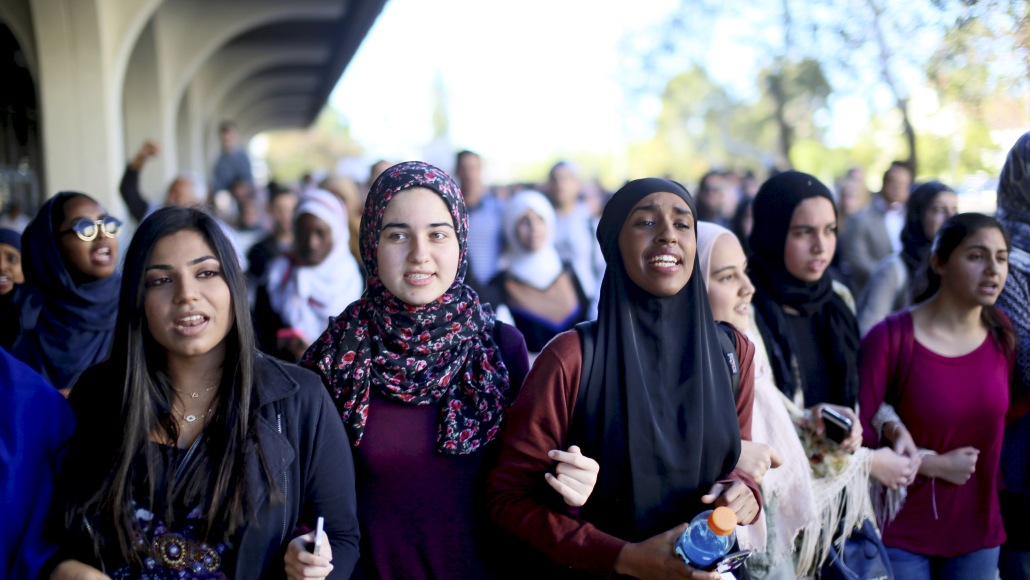 The Vast Majority of Muslims, Especially in America, Are Peaceful
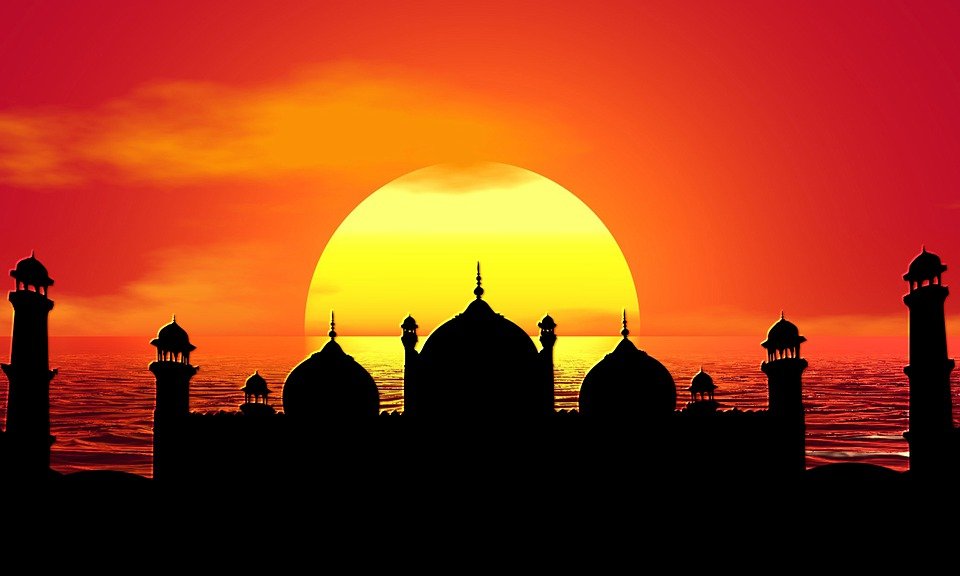 The 10-15% radicals around the world give the rest the profile
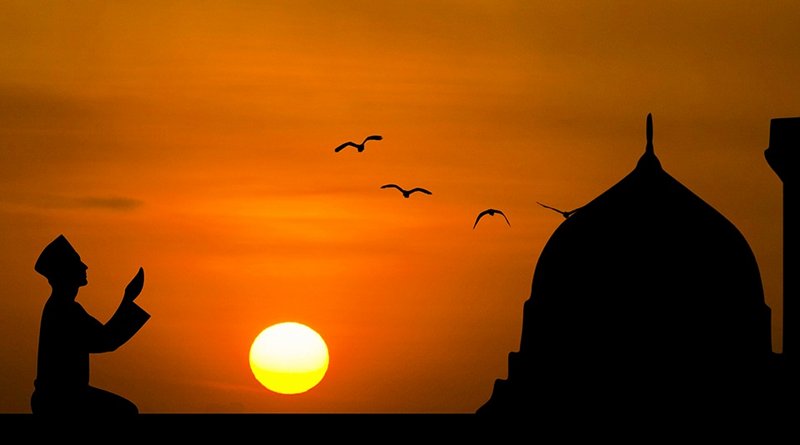 What do Muslims Believe? Here are the basics
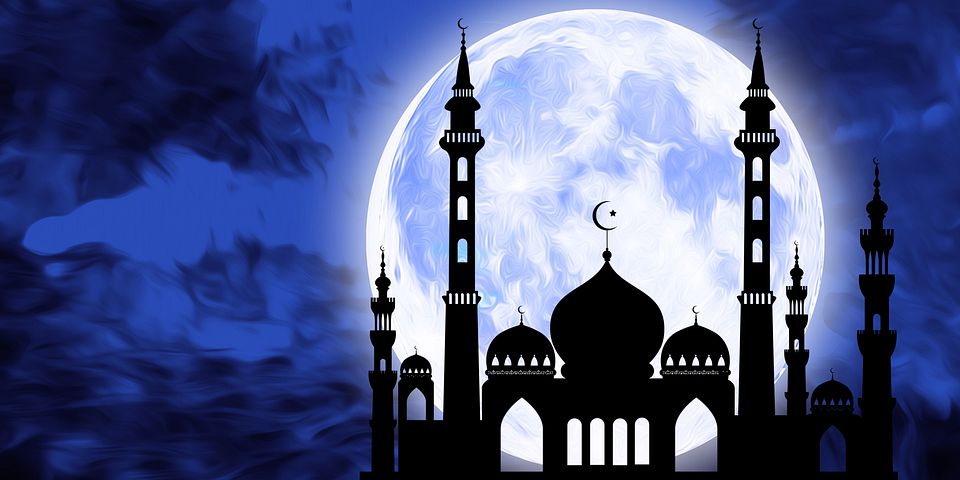 The Five Pillars Are Central to the Islamic Faith
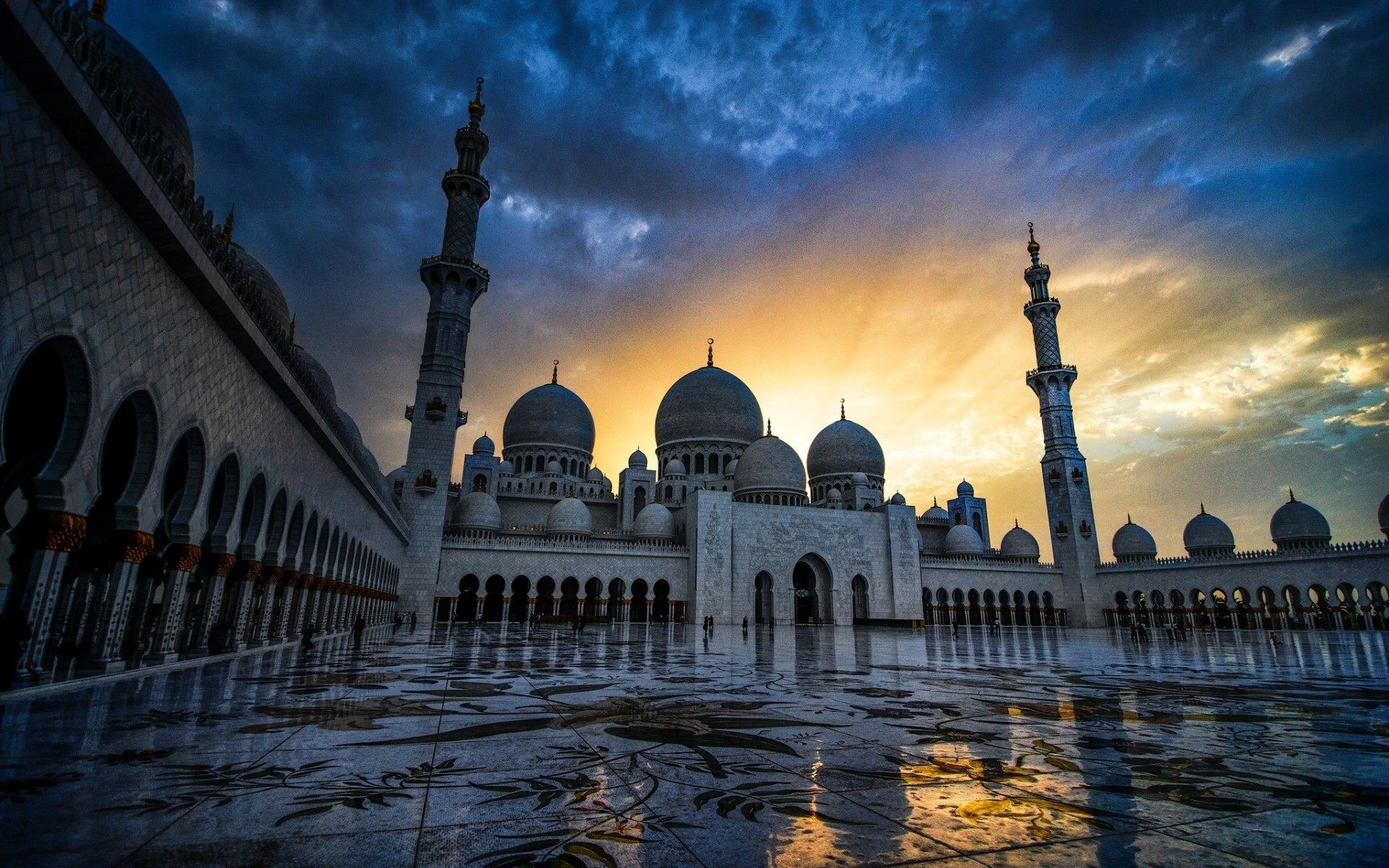 1. Affirmation (Shahada): "There is no God but Allah, and Muhammad is his messenger."
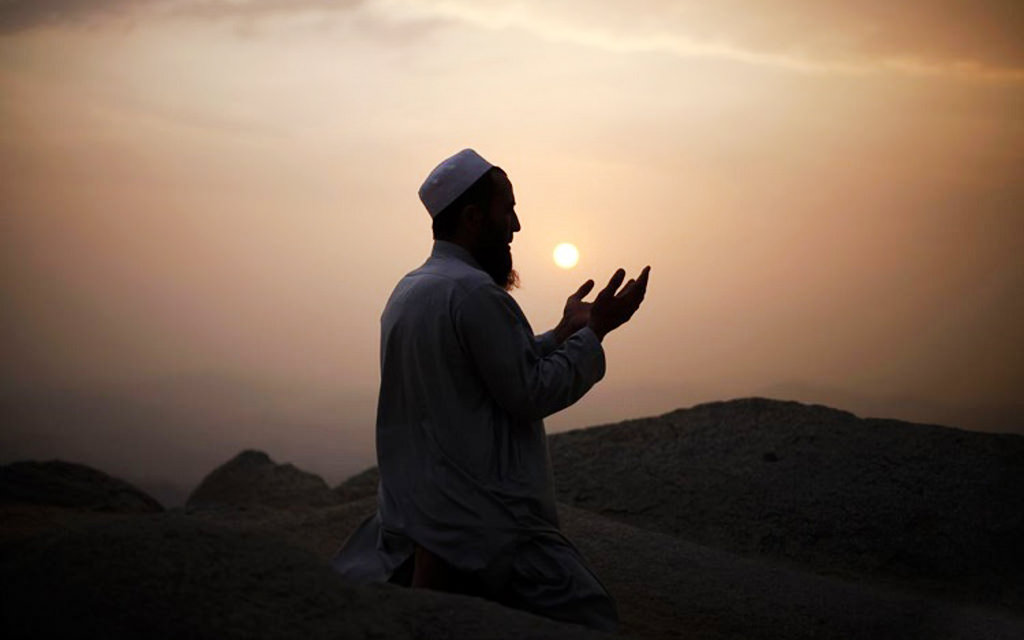 2. Prayer 
(As-Salah): Muslims are required to pray five times a day, kneeling and facing Mecca.
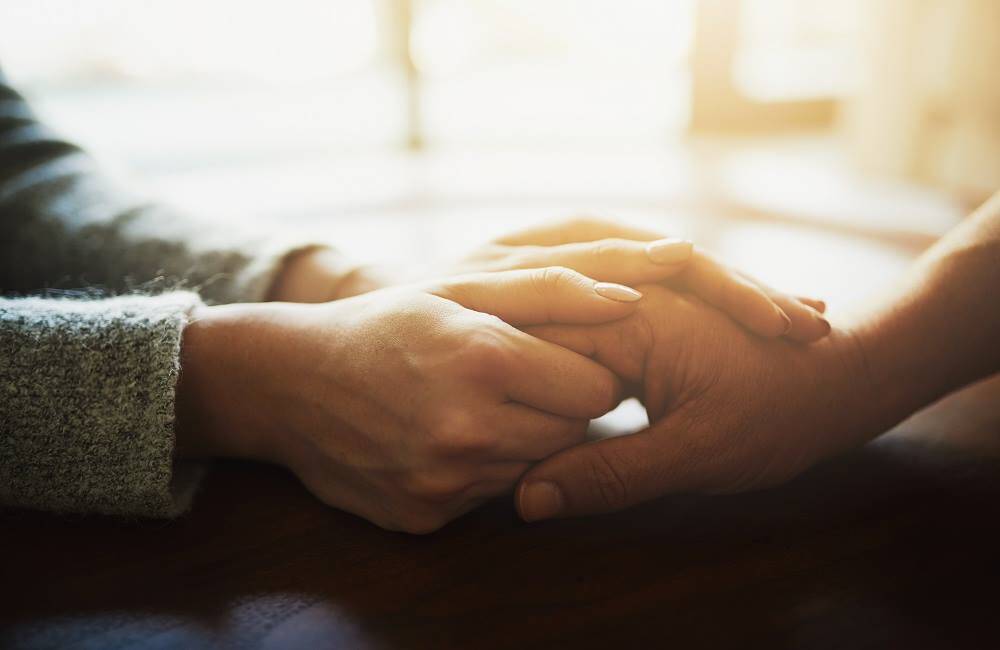 3. Almsgiving (Zakah): A worthy Muslim must give 2.5 percent of his income to the poor.
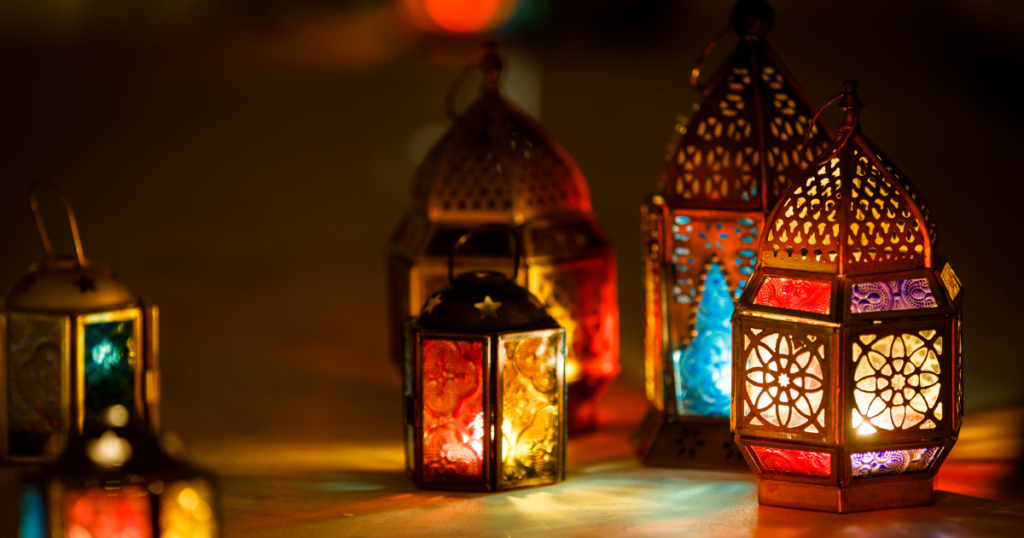 4. The Fast (Siyam): Faithful Muslims fast from dawn to dusk every day during the ninth month of the Islamic lunar calendar, Ramadan.
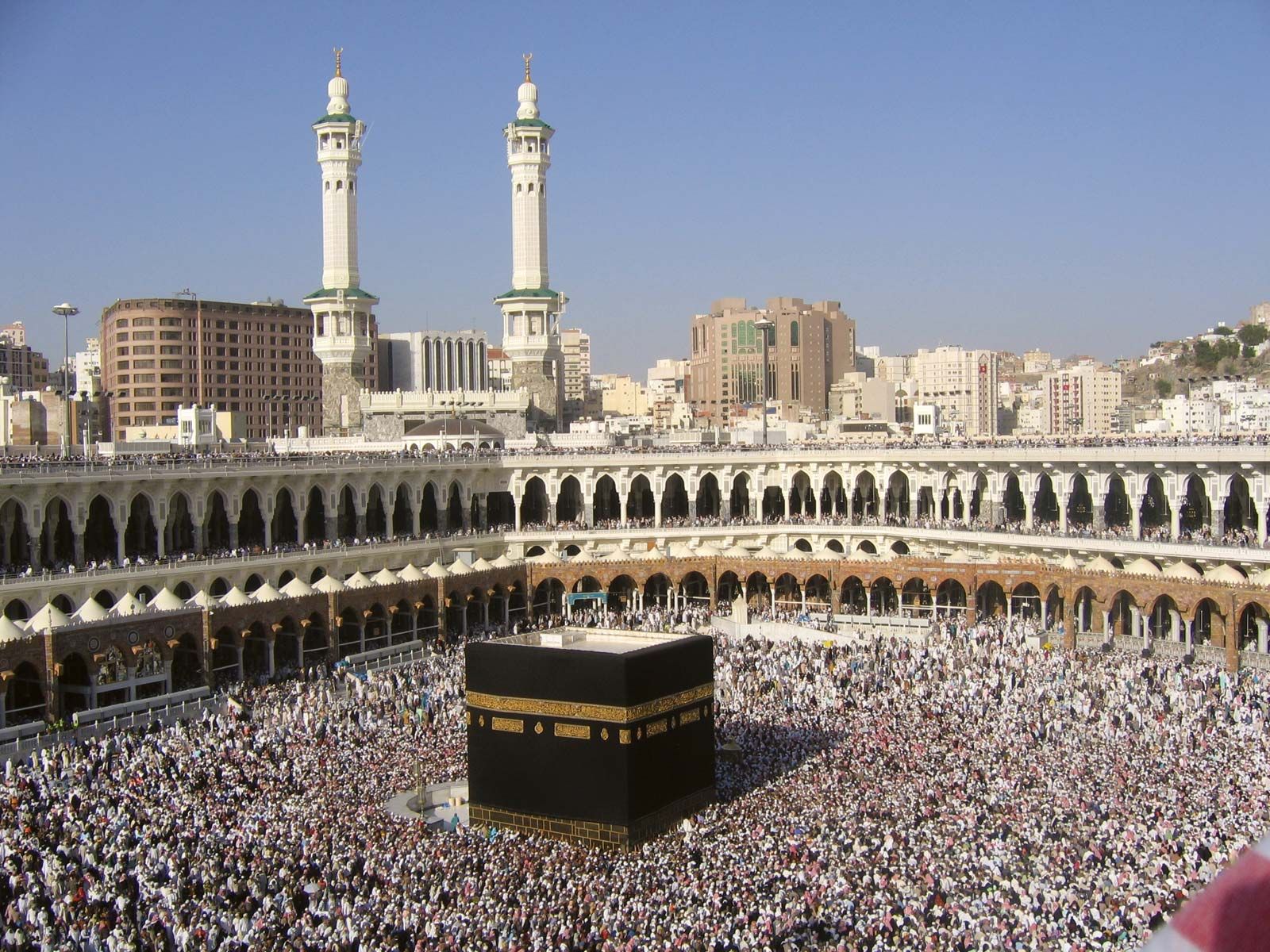 5. The Pilgrimage (Al-Hajj): Muslims are expected to journey to Mecca at least once in their lifetime.
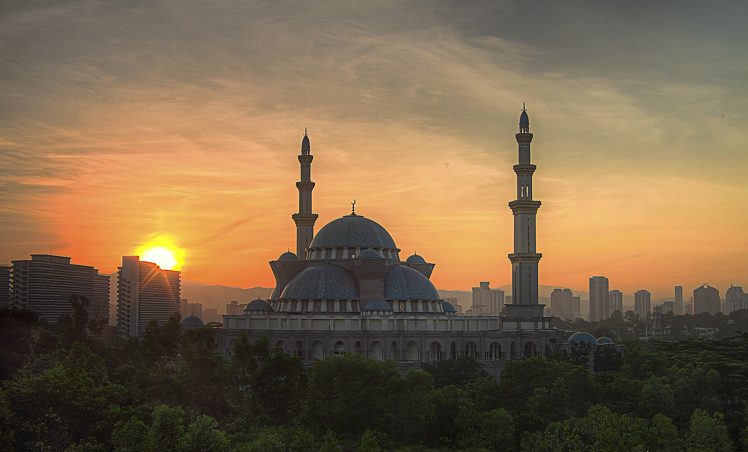 Now that you have the overview, here are the details, beginning with history
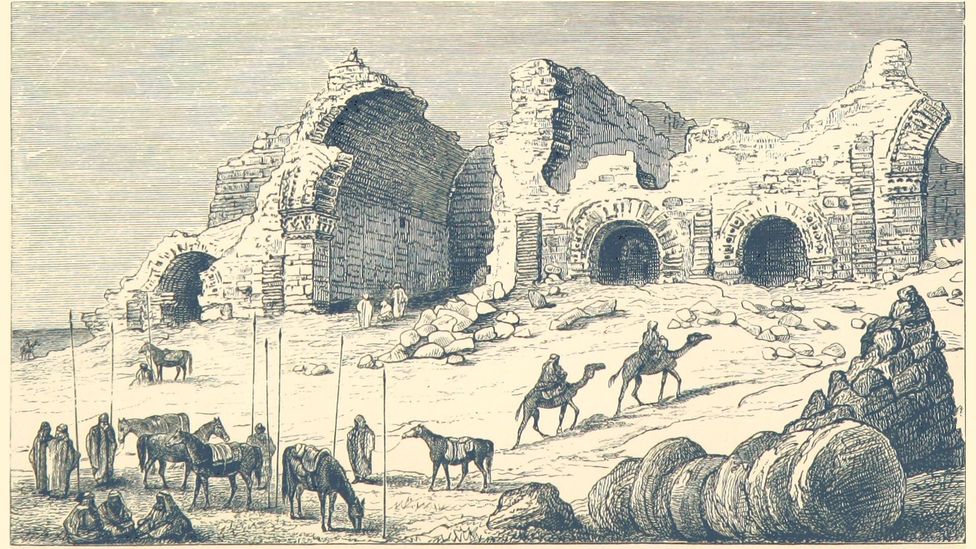 History of Islam
Muhammad was born in A.D. 570 in the town of Mecca located in what we now call Saudi Arabia
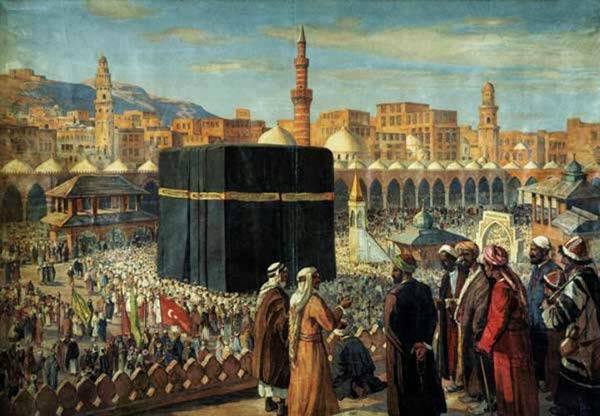 Mecca is Central
They (incorrectly) believe Mecca was an ancient site of worship (Back to Abraham) for the true God
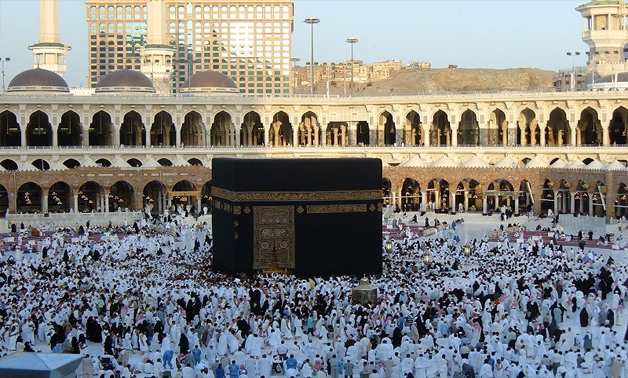 They believe Abraham and Ishmael established the Kabaa before they fell into idolatry
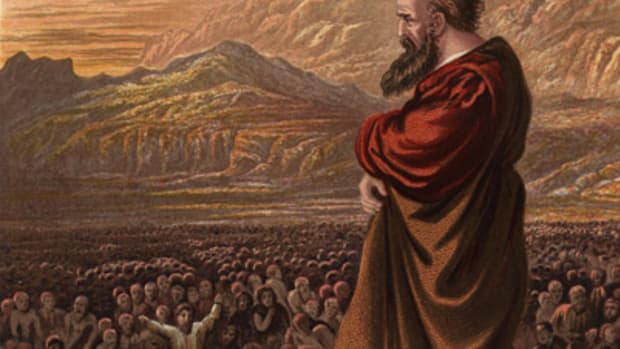 Muhammad was born to Abdullah & Amina of the Banu Hashim clan but was orphaned and raised by his uncle
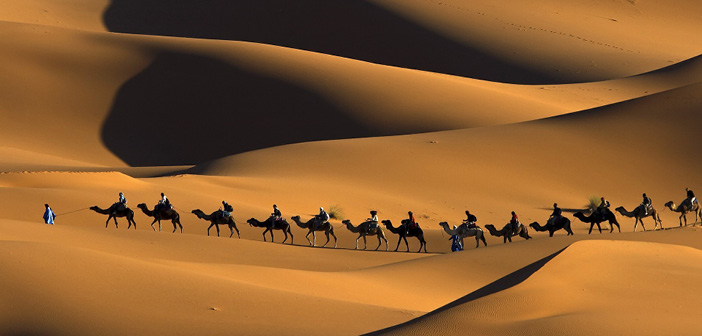 He married and became upset with the polytheism of Mecca
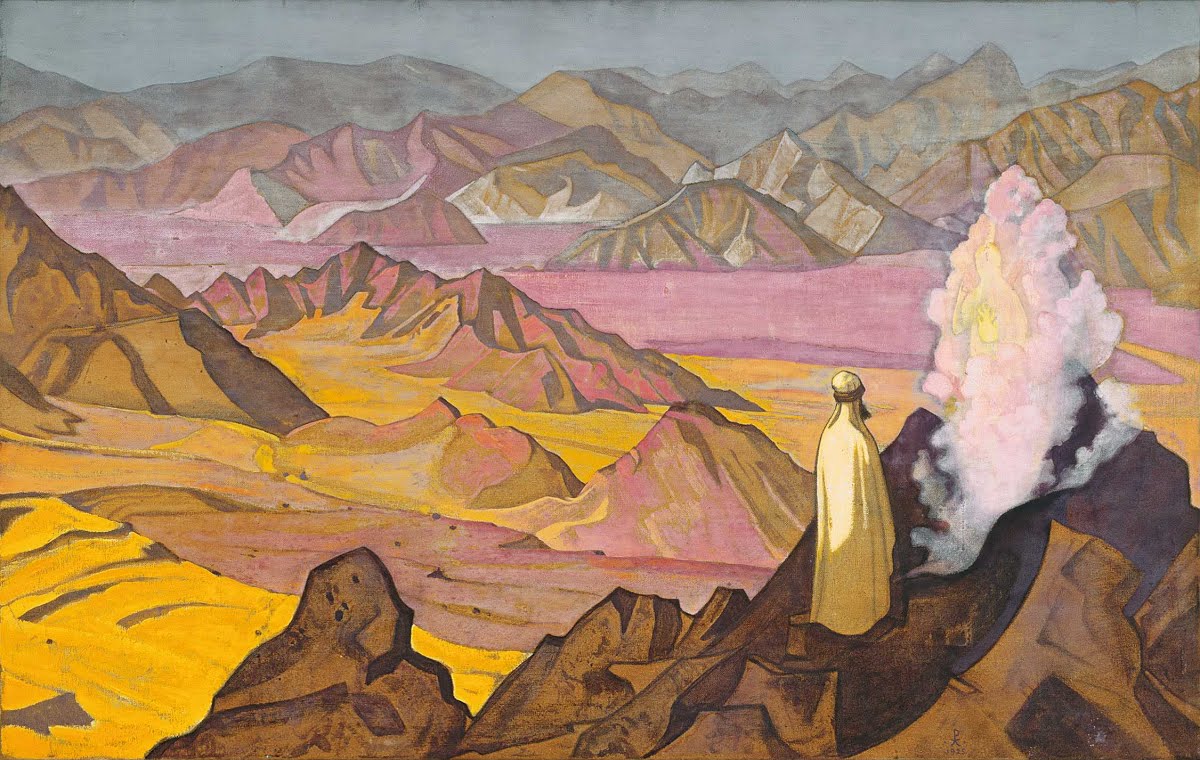 He then goes to Mount Hira to meditate and seek answer and claims an angel appeared to him, but he thinks it’s a demon at first
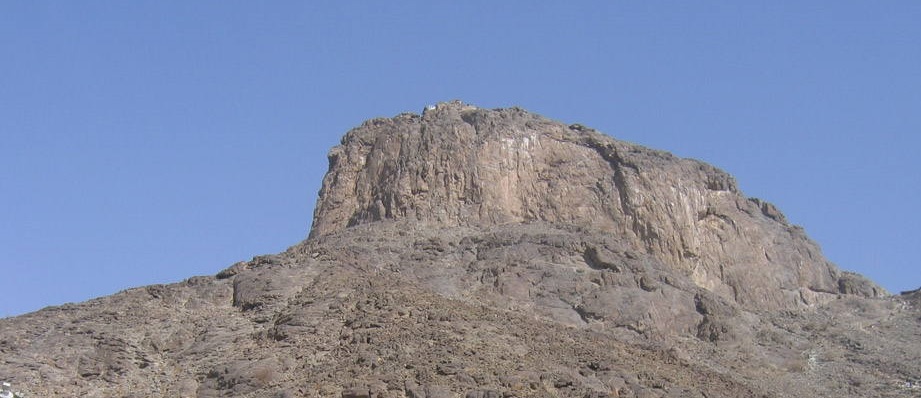 Eventually the “Spirit” Convinced him
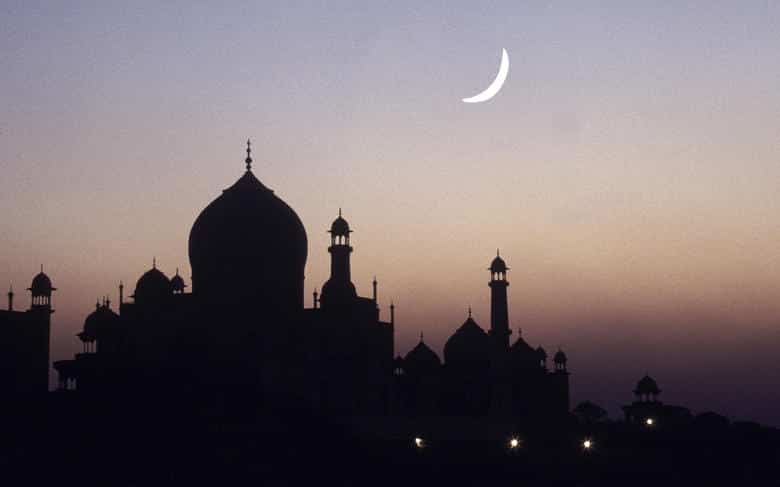 “there came to him an Angel in the form of a man. the Angel said to him: "Recite!" and he said: "I am not a reciter," whereupon, as he himself told it, "the Angel took me and whelmed me in his embrace until he had reached the limit of mine endurance. then he released me and said:' Recite! ‘I said: 'I am not a reciter,' and again he took me and whelmed me in his embrace, and again when he reached the limit of mine endurance…
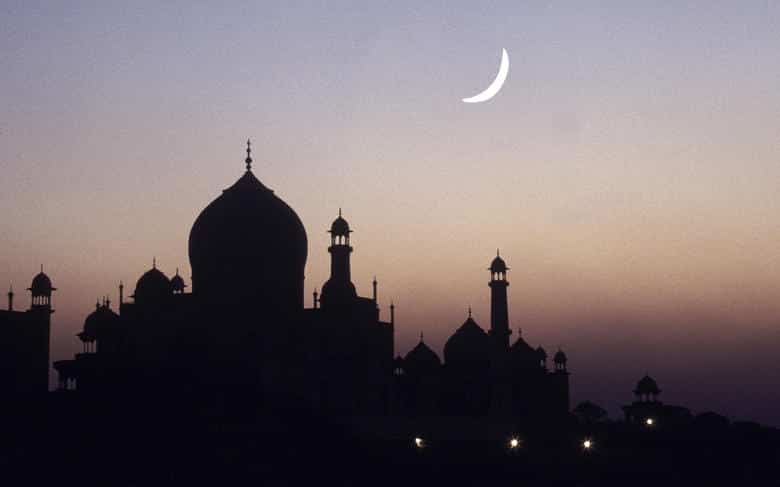 he released me and said: 'recite!', and again I said 'I am not a reciter.' then a third time he whelmed me as before, then …released me and said: "Recite in the name of thy Lord who created! He created man from a clot of blood. recite; and thy Lord is the Most bountiful, He who hath taught by the pen, taught man what he knew not". (Quran Alaq :96)
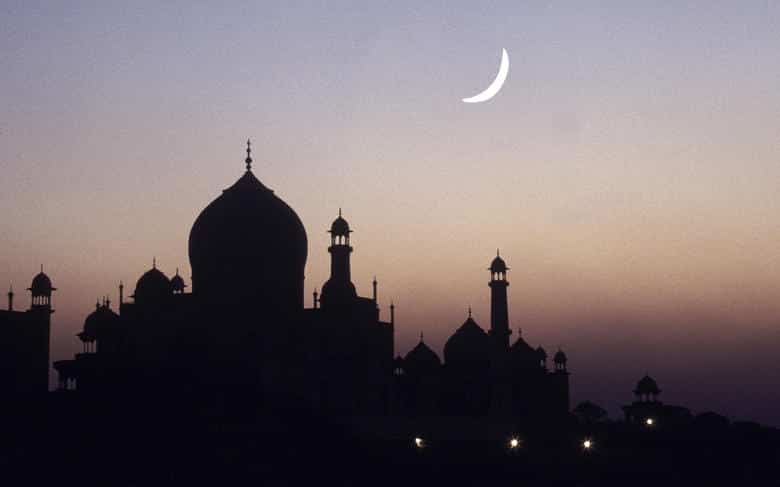 “The inspiration ceased to come to the Messenger of God for a while, and he was deeply grieved. He began to go to the tops of mountain crags, in order to fling himself from them; but every time he reached the summit of a mountain, Gabriel appeared to him and said to him, ‘You are the Prophet of God.’ Thereupon his anxiety would subside and he would come back to himself.“ (History of Tabari [1155], translated by W. Montgomery Watt, vol. 6, p. 76.)
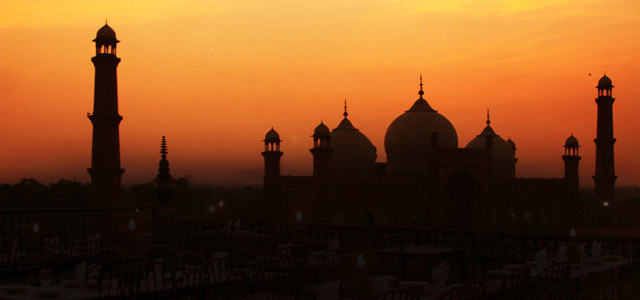 Muhammad becomes a messenger of Monotheism and People Begin to Follow him and his teachings
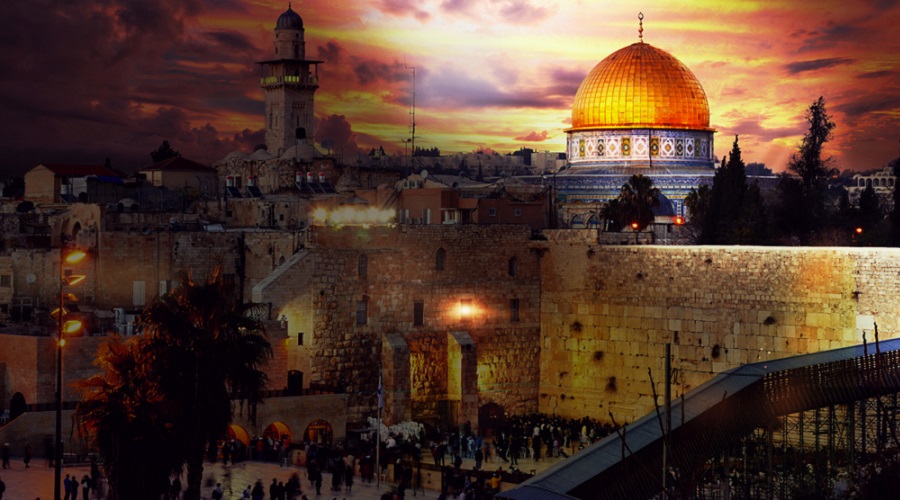 Isra comes soon after they claim Muhammad rode a winged steed to Jerusalem, then it took him from there to heaven.
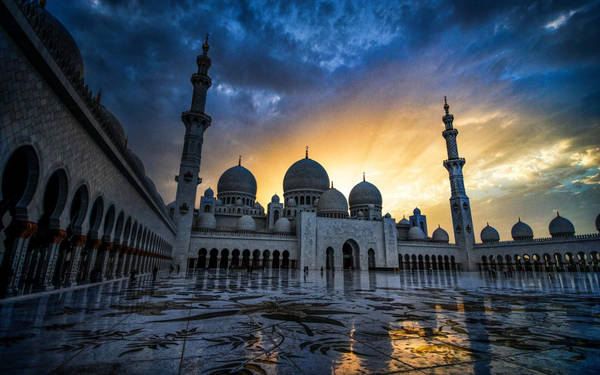 Muhammad is said to have traveled through the 1st, 2nd, 3rd, 4th, 5th, 6th, and 7th Heaven
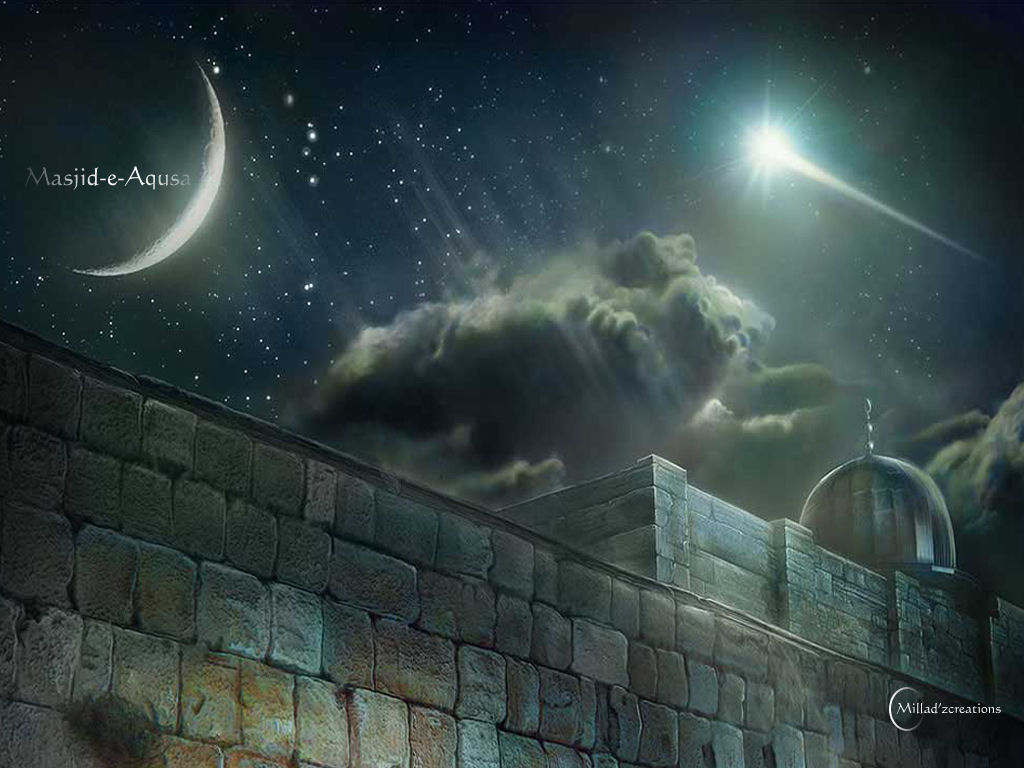 Who he meets in “Heaven”
First heaven = Adam
Second heaven = John the Baptist & Jesus  
Third heaven = Joseph 
Fourth heaven = Idris 
Fifth heaven = Aaron
Sixth heaven = Moses 
Seventh heaven = Abraham
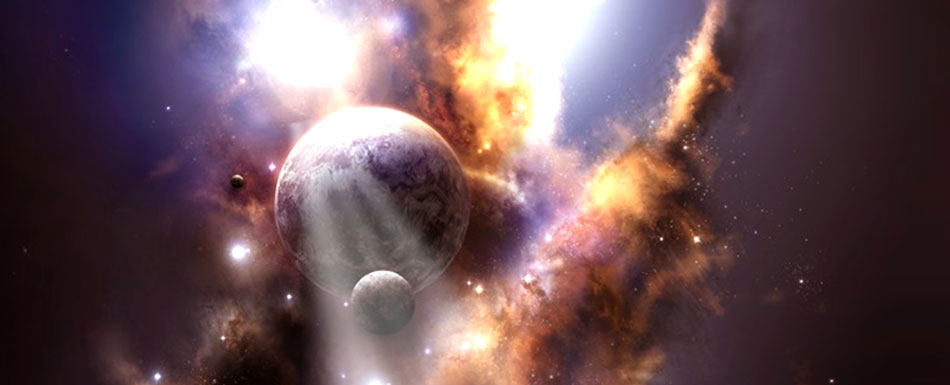 Muhammad then ascends to The Lote Tree of the Utmost Boundary) there ran four rivers from there, two hidden (that were in paradise), two visible (The Nile and the Euphrates)
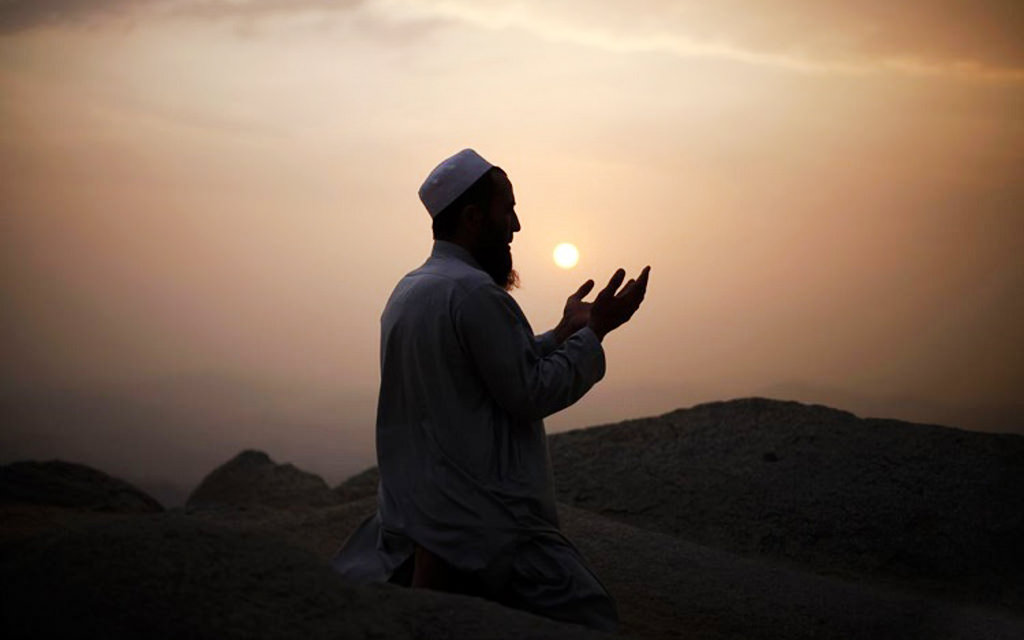 Muhammad is told to pray 50 times a day… but Moses keeps sending him back to get it lowered until it’s down to five times
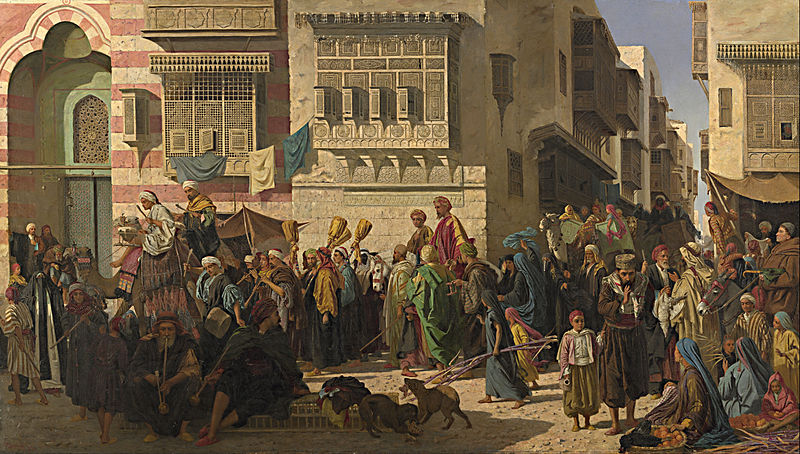 The people of Mecca begin to turn on Muhammad for his teachings and he flees to Medina with his followers (Hijra)
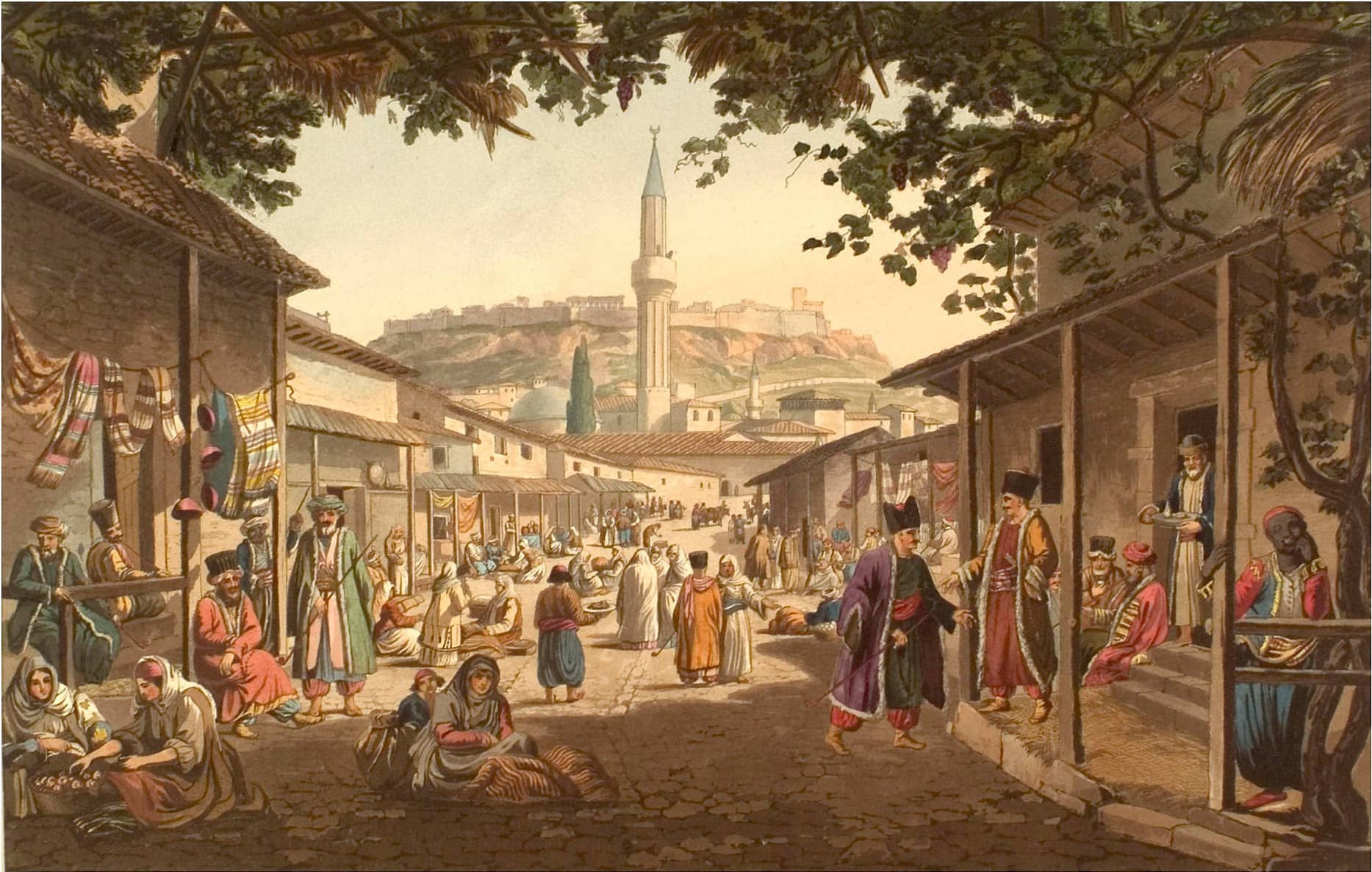 Muhammad became known as the prophet of Medina
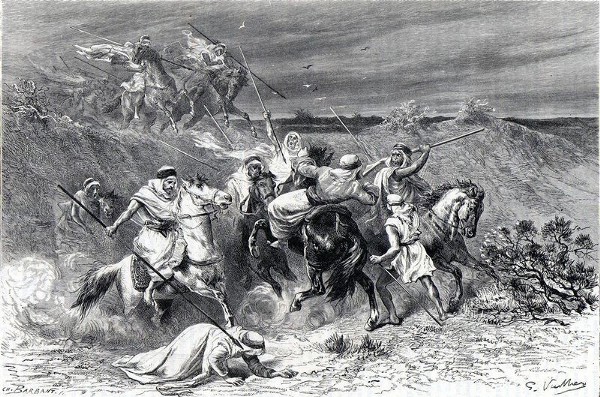 Muhammad and his followers begin to raid Meccan caravans
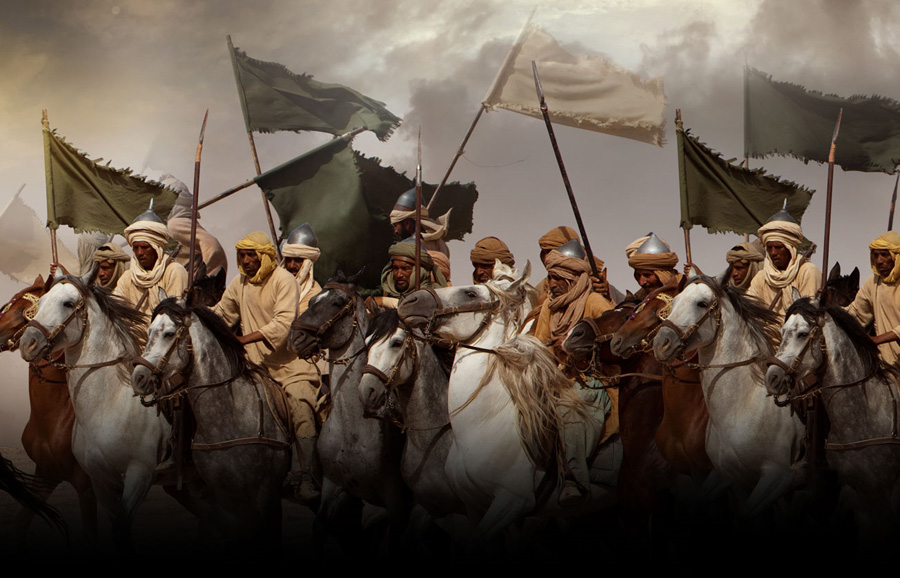 Three major battles were fought between Muhammad and Mecca: The Battles of Badr (AD 624) Uhud (AD 625) and Trench (AD 627)
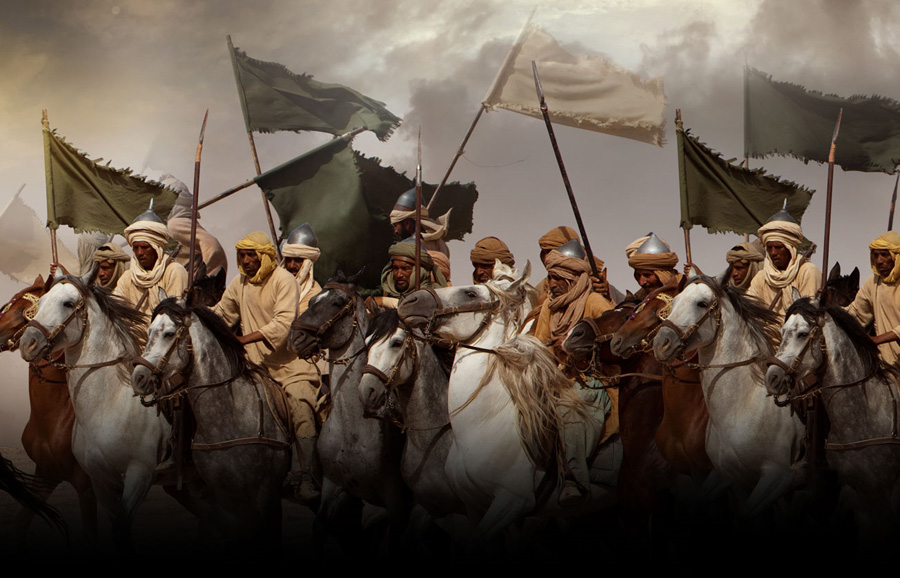 They win some, lose some, and after a while Muhammad turns on the Jews and beheads almost all the Jewish men
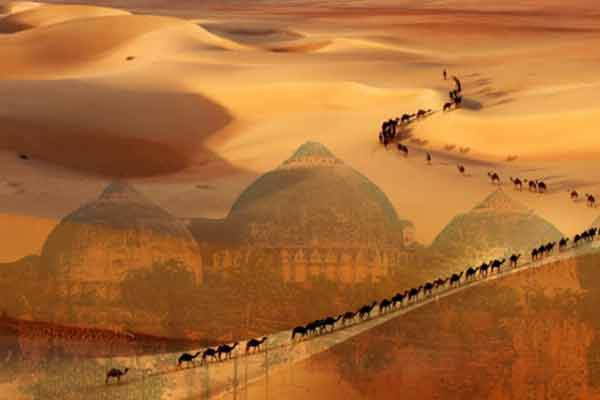 In the end Muhammad takes over Mecca and clears the other idols from the city
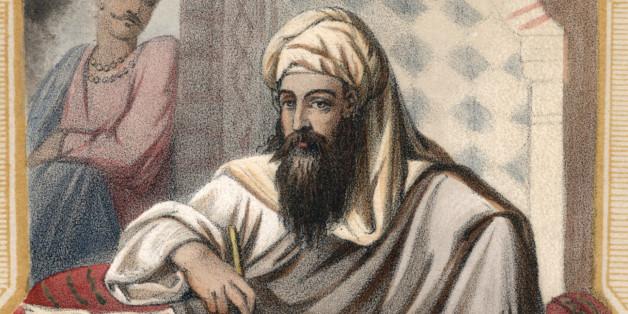 Muhammad ends up with many wives
Several of them are questionable… 
Aisha, Zaynab, etc.
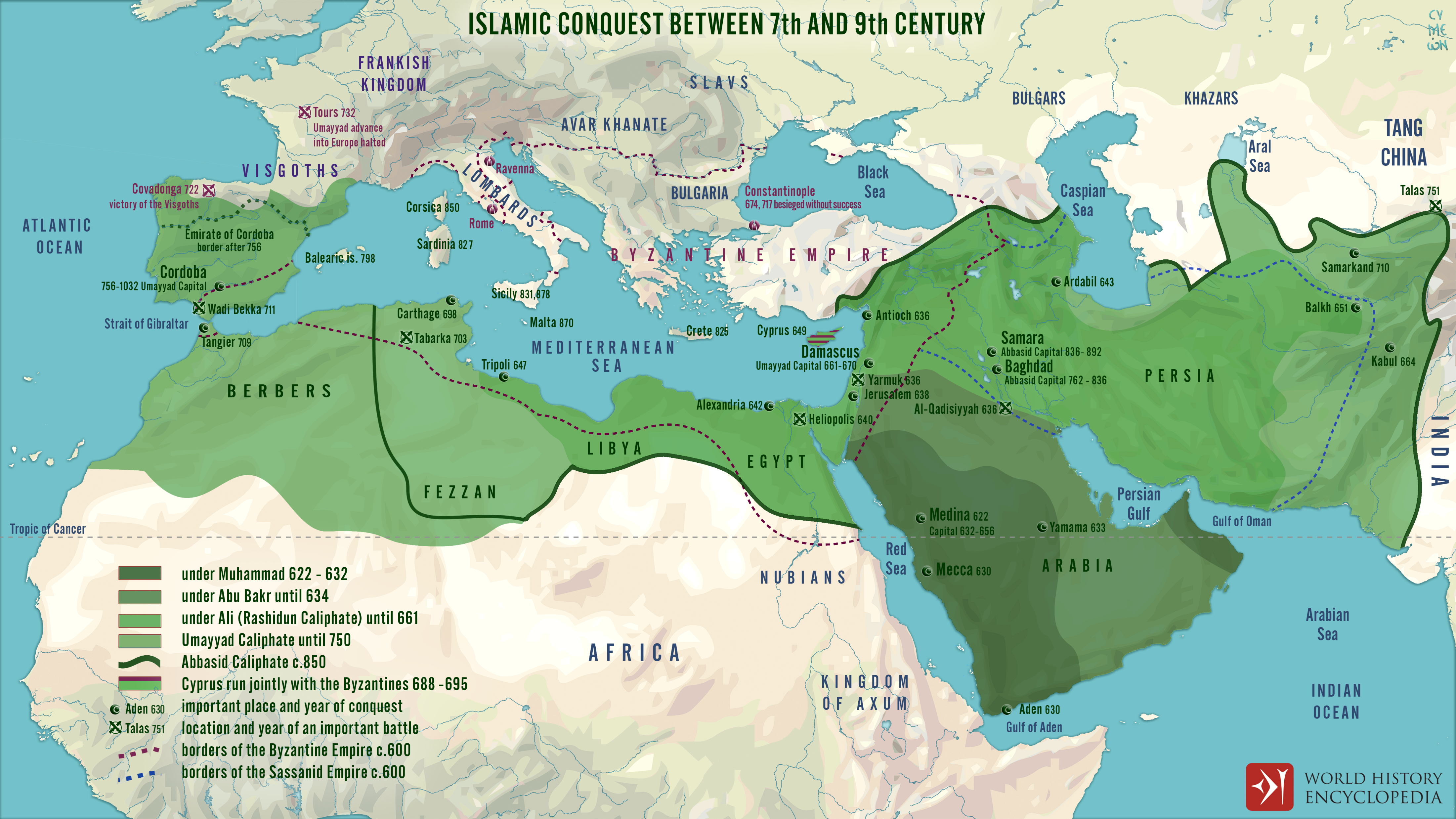 The New Islamic Empire Grew as Muhammad Brought Tribes Under His Control
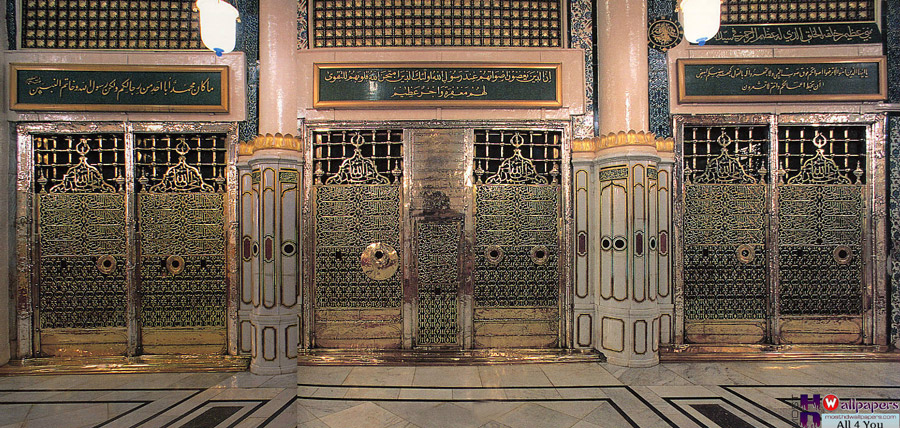 Muhammad later dies and the Islamic Empire is led by others
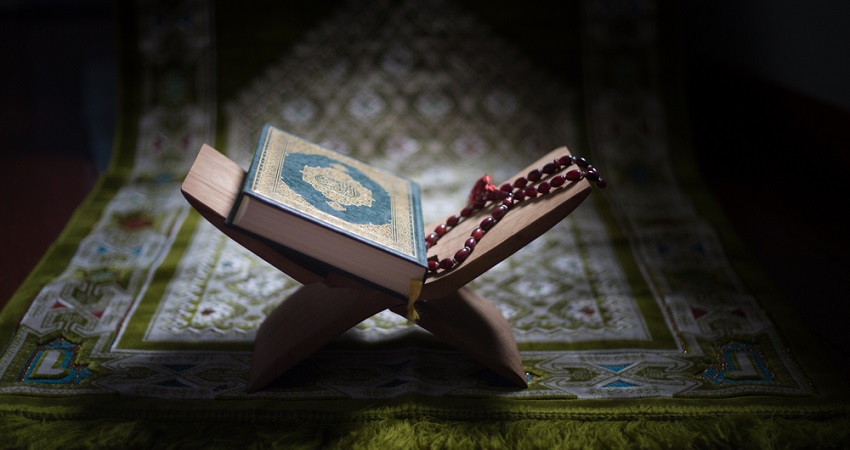 The Quran is the “Bible” of the Muslim Faith
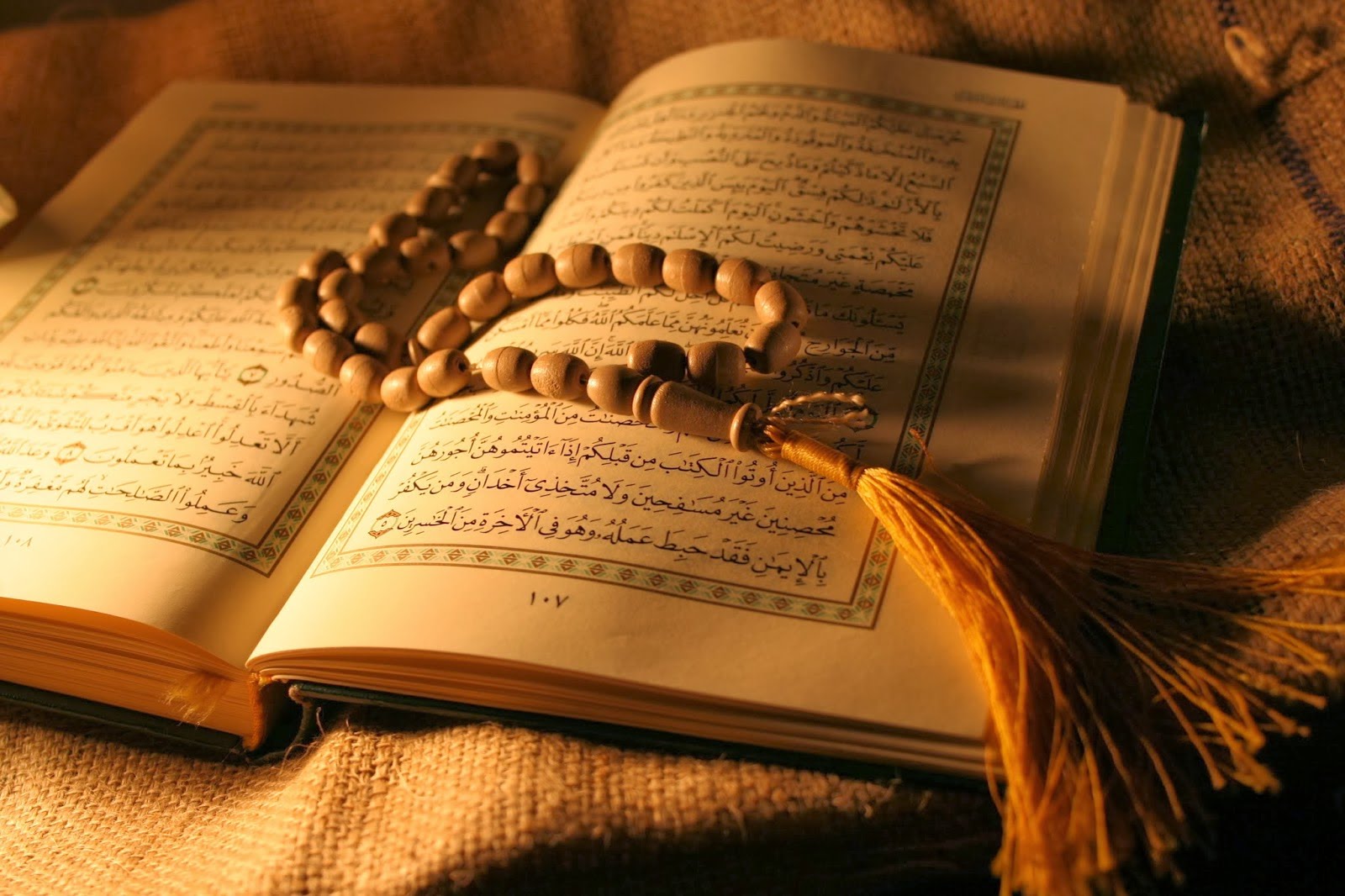 Roughly Half the Length of the New Testament, written after the life of Muhammad
His teachings were originally memorized
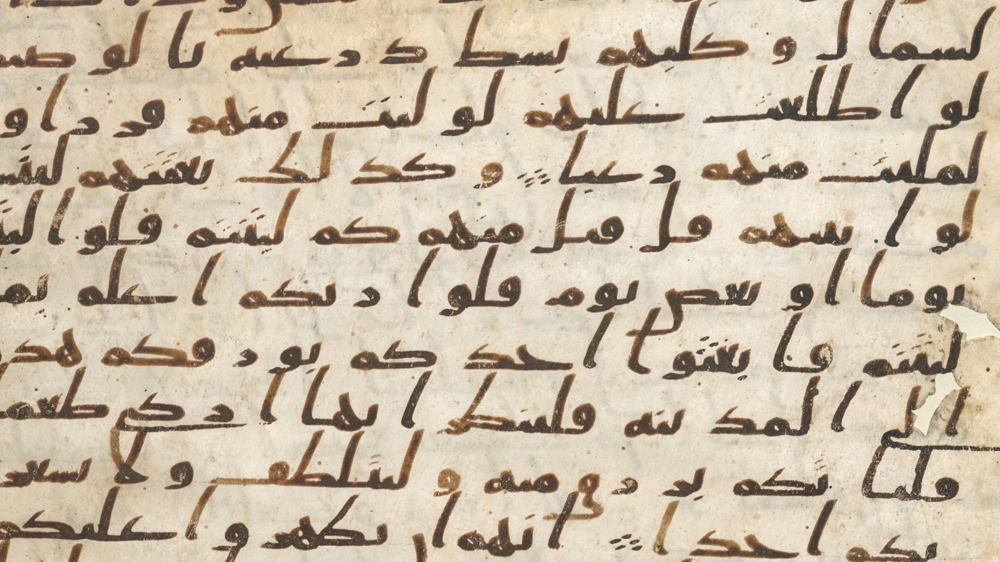 The Quran was originally written in Arabic
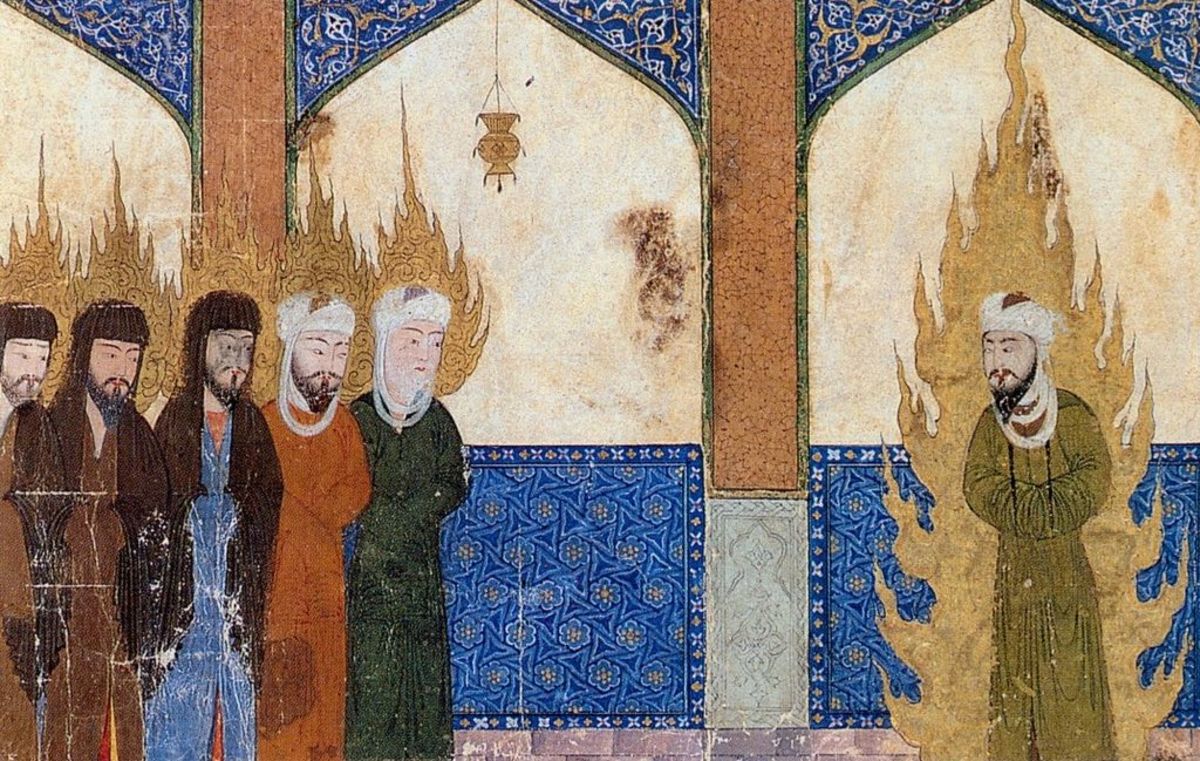 Muhammad claims to have received the Quran, memorized it, taught it to others, and after he died, they wrote it down because people who memorized it began to die and they were worried they lose pieces.
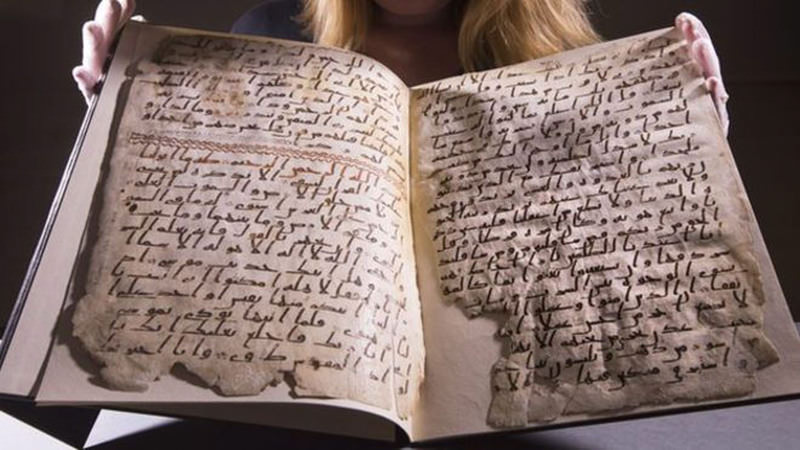 Eventually the written Qurans start to disagree with each other…
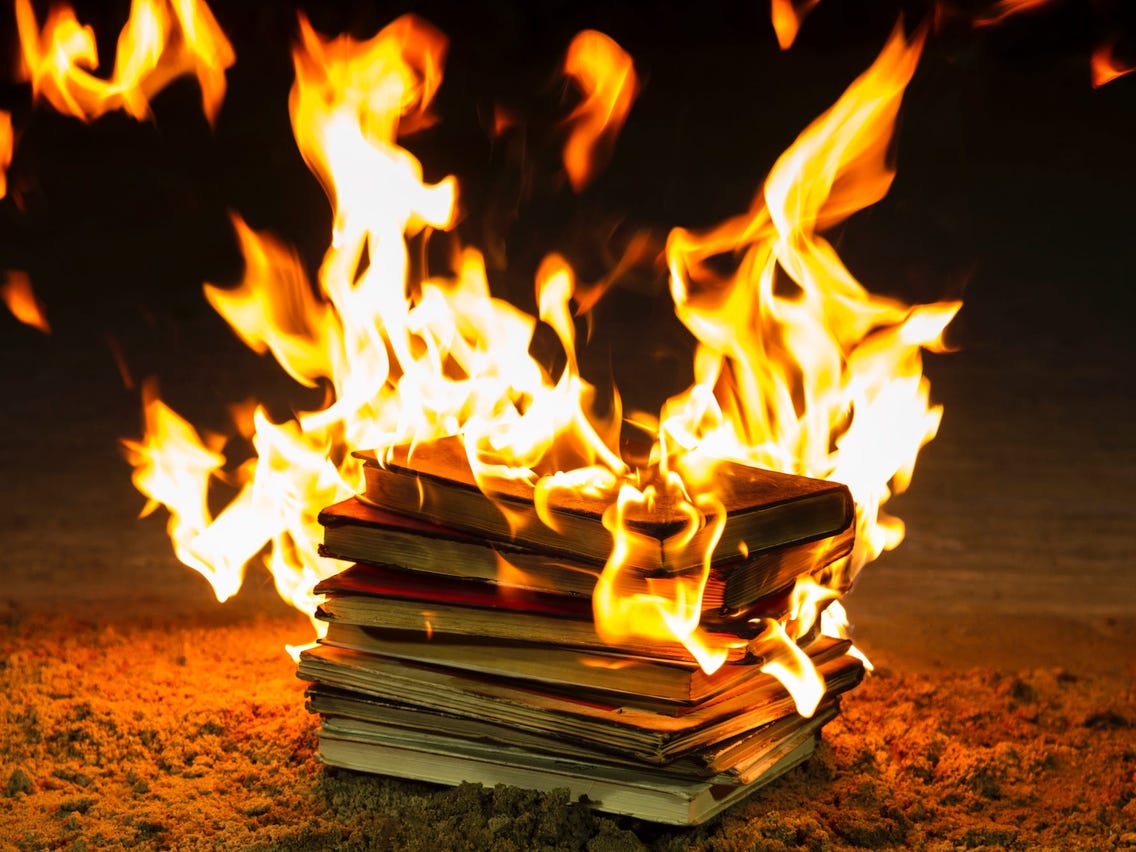 Uthman then rules the Muslims and collects, burns, and creates a master copy
Muslims then used this copy
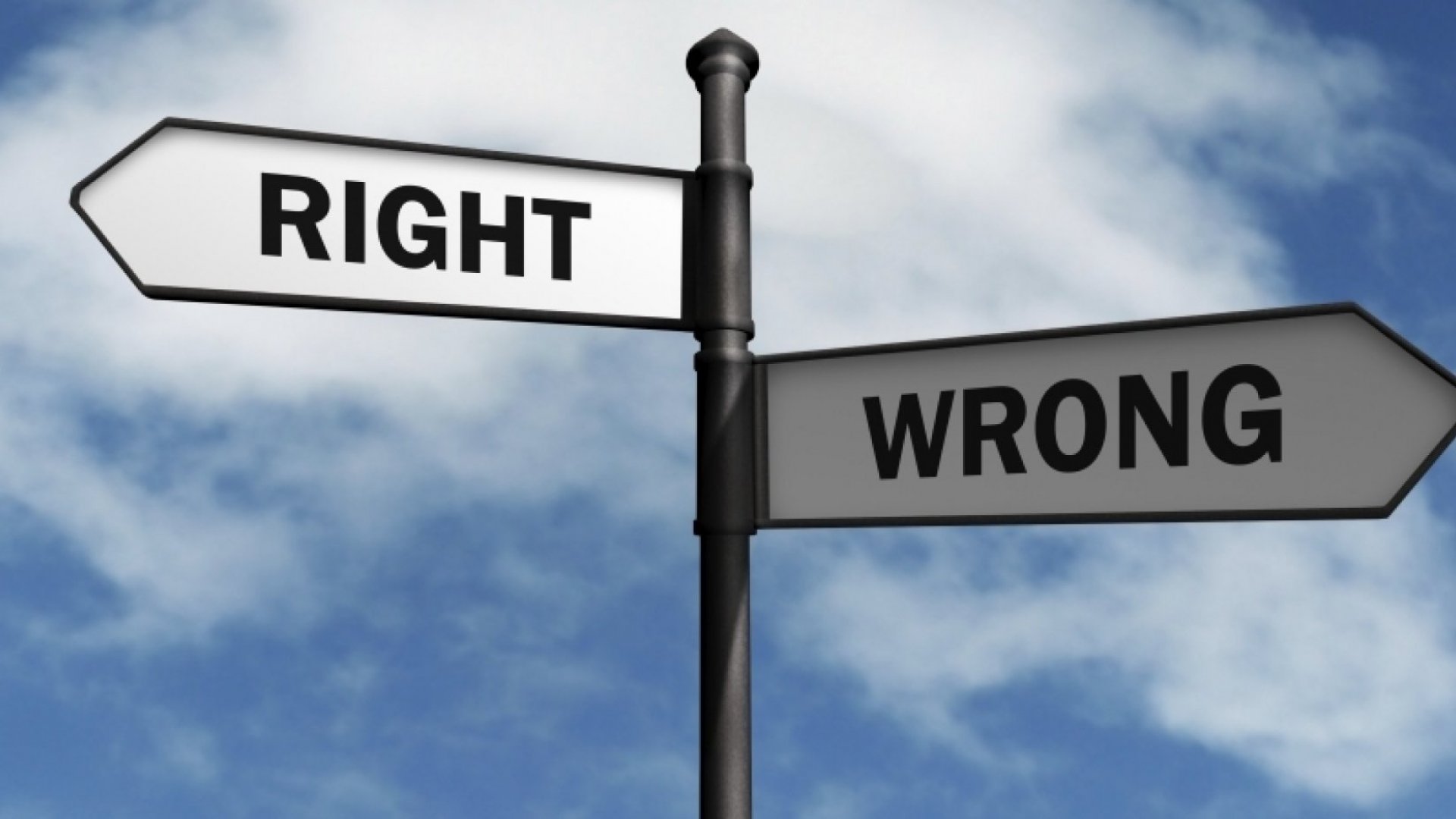 If Uthman may have got it right or wrong… we’re not sure.
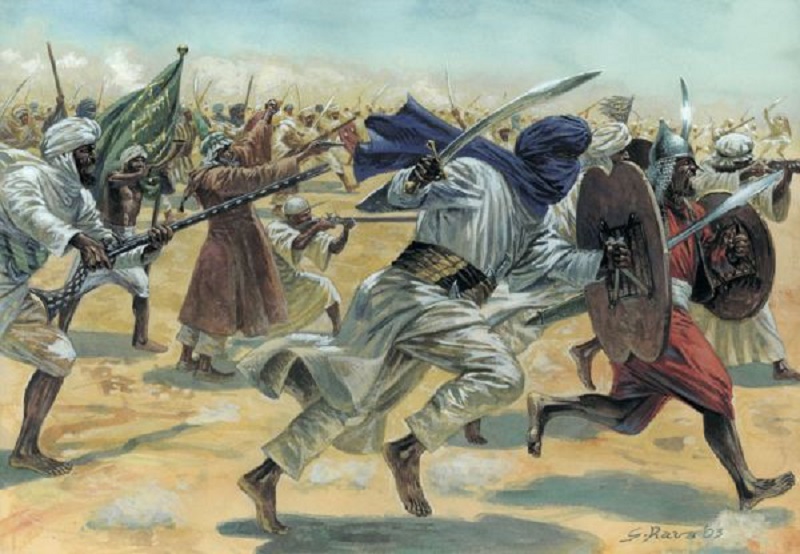 We do know many who originally memorized it though died before it was written down
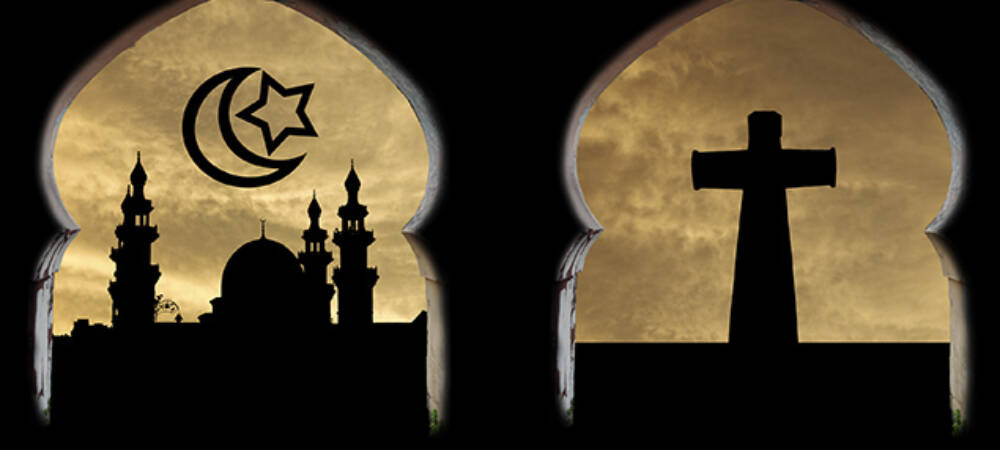 How do the books compare?
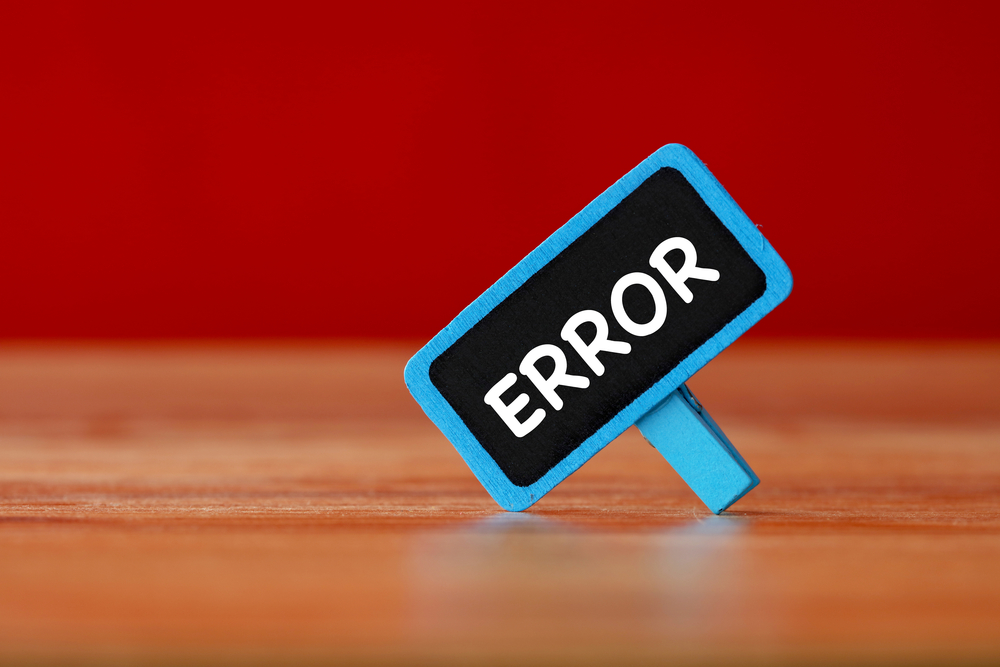 According to the Qur’an, in Surat 7:124 & 12:41, the Egyptians practiced crucifixion at the time of Joseph (Jacob’s son) which isn’t consistent with archeology
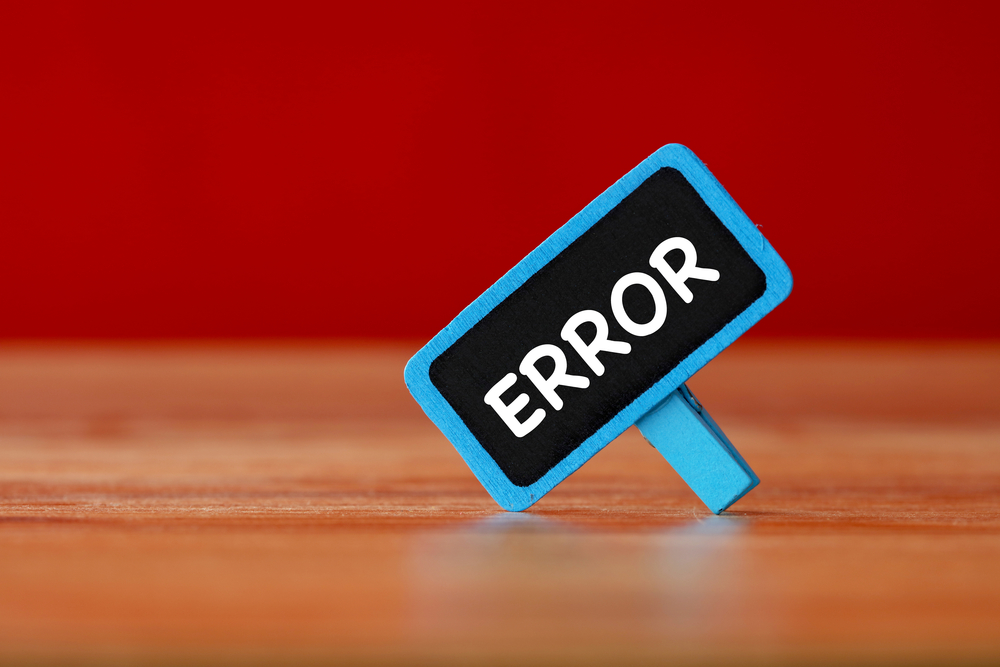 Correct Timeframe: Britannica reports the first historical record of Crucifixion at about 519 BC when "Darius I, king of Persia, crucified 3,000 political opponents in Babylon“ It didn’t exist 1,000 years prior
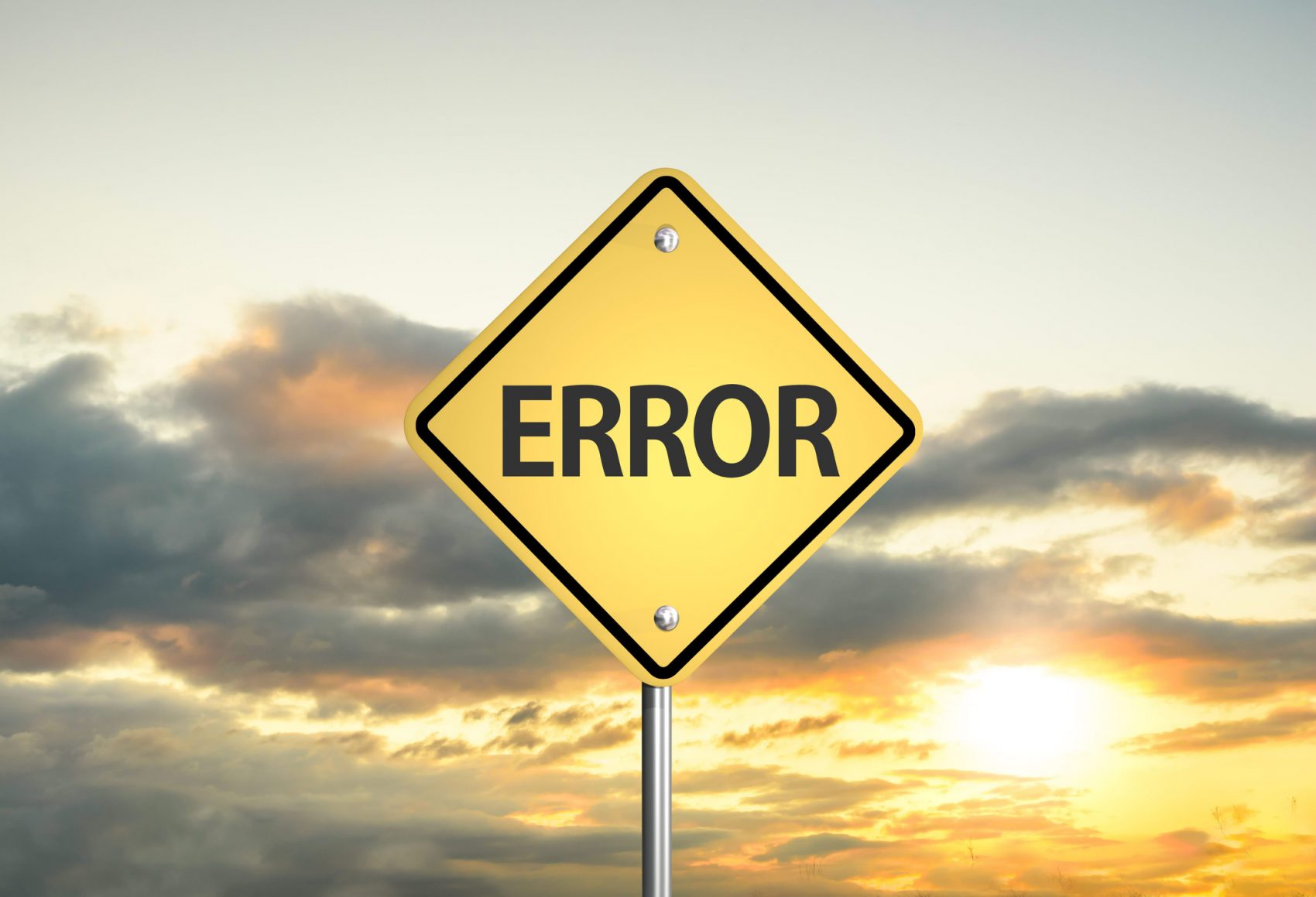 The Quran teaches the Christian view of the Trinity is Father, Son, and Mother, which has never been the case
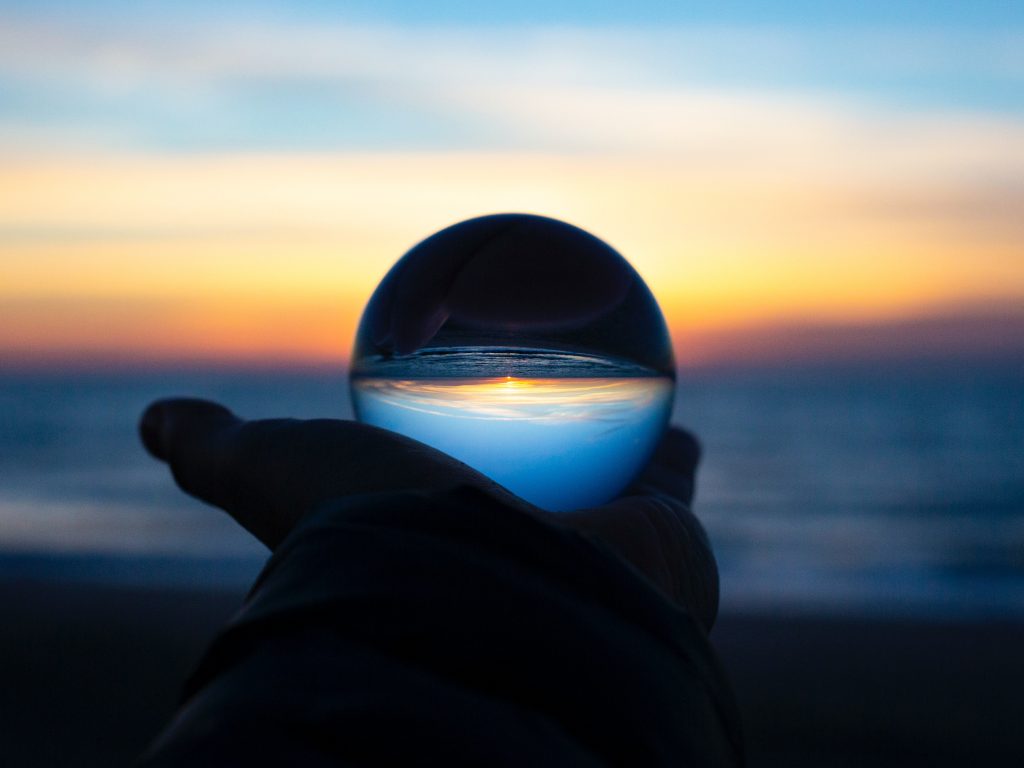 The Bible accurately predicts the future, while the Quran doesn’t even try
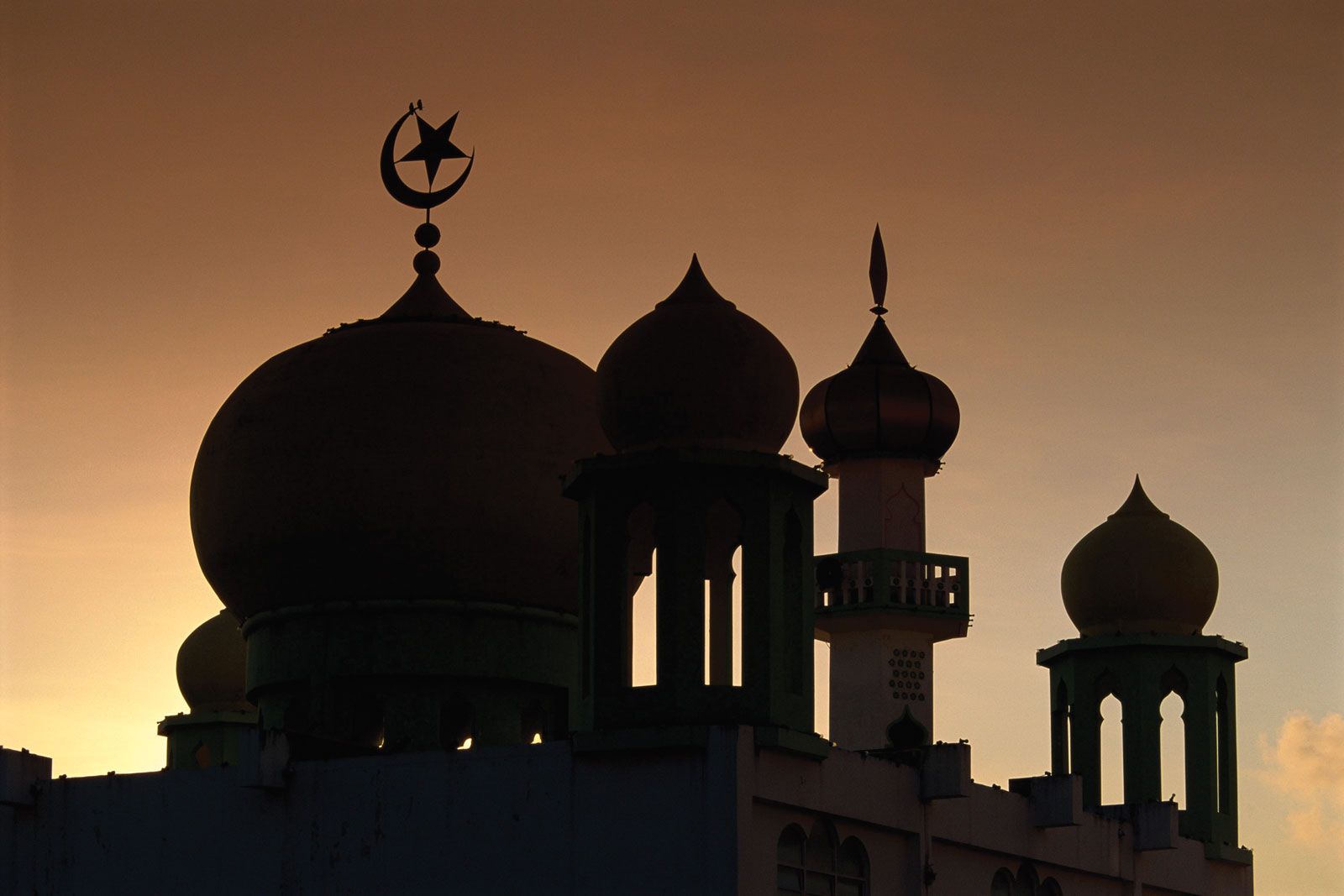 The Quran says Allah’s Word will never change because God will prevent it from happening
It also says the Bible is God’s Word…
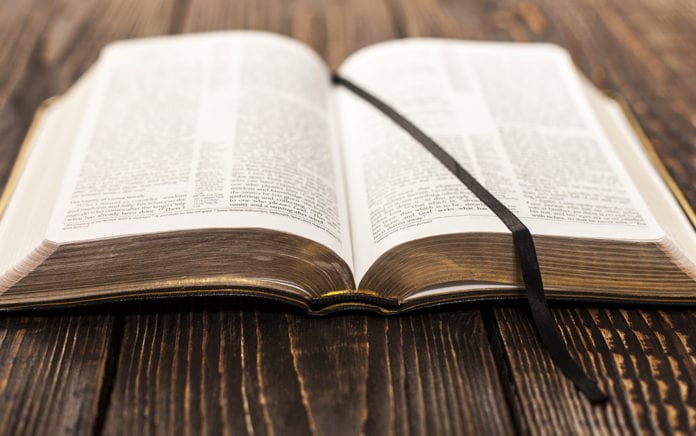 But the Bible says the Quran is wrong…
If the Quran is right, the Bible is right… If the Bible is right, the Quran is wrong. If the Bible has changed, the Quran is wrong because it says God’s Words don’t change
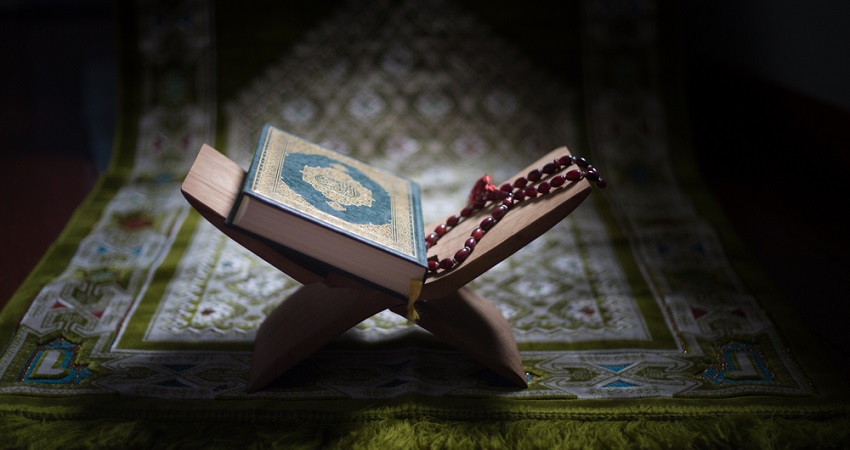 The Evidence Shows the Bible is Correct & The Quran Wrong
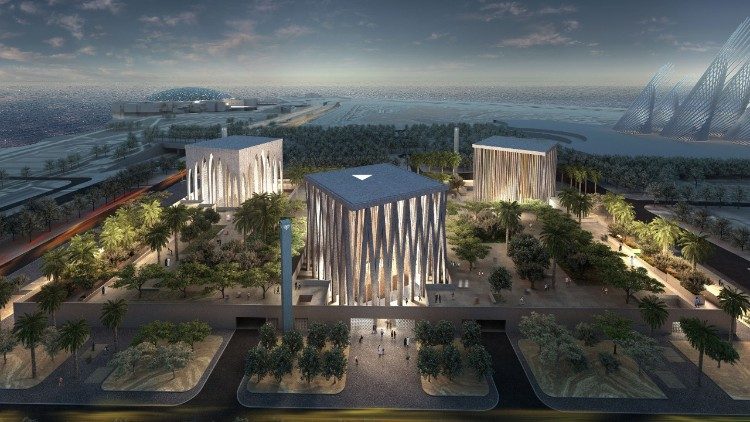 Christianity vs. Islam
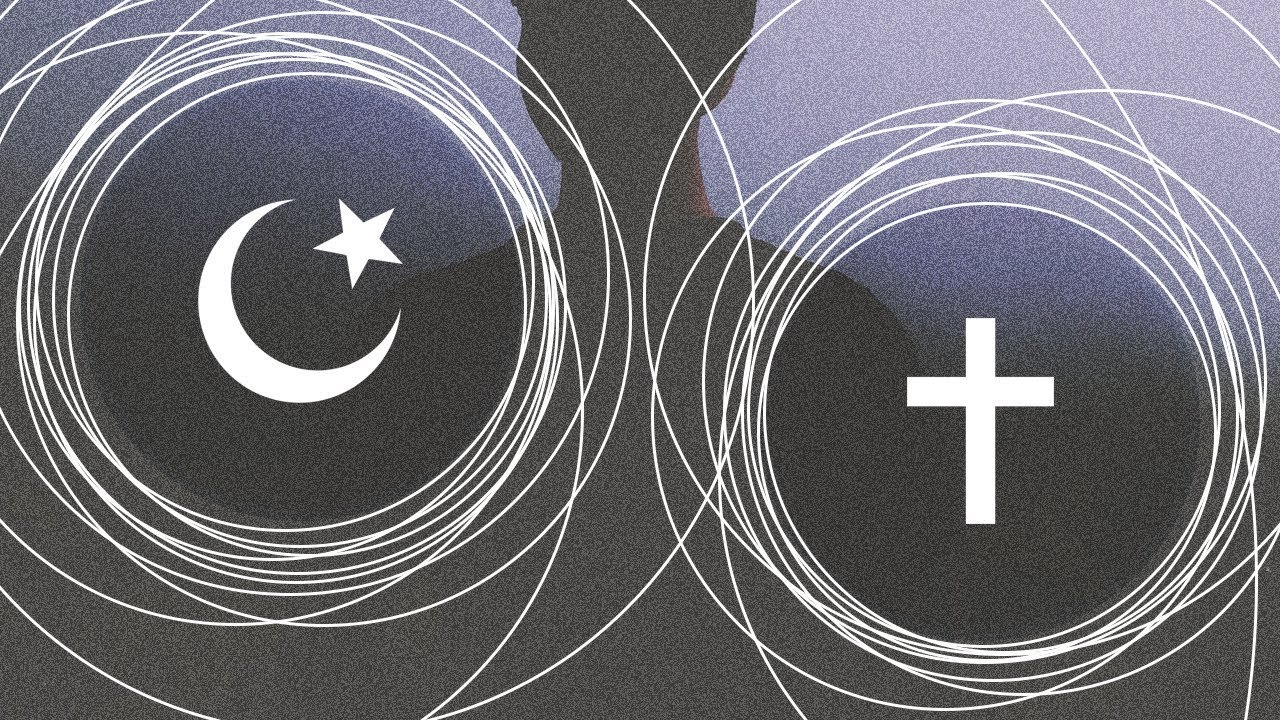 Many Claim the Two Religions Worship the Same God
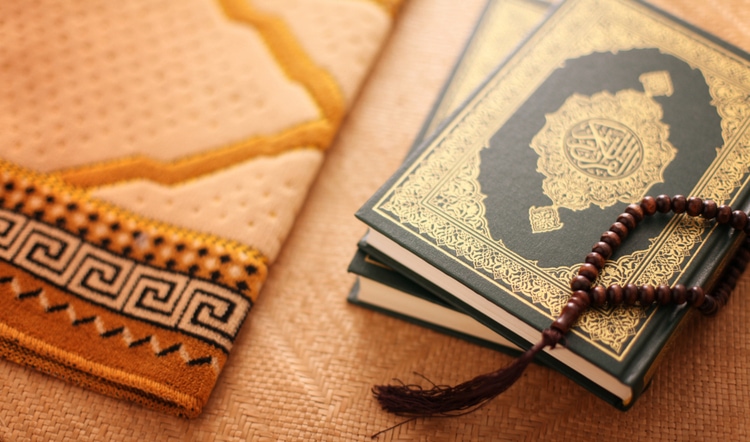 Islam claims to worship the God of Abraham, Isaac, and Jacob
“I stand in religious solidarity with Muslims because they, like me, a Christian, are people of the book. And as Pope Francis stated last week, we worship the same God.” - L. Hawkins
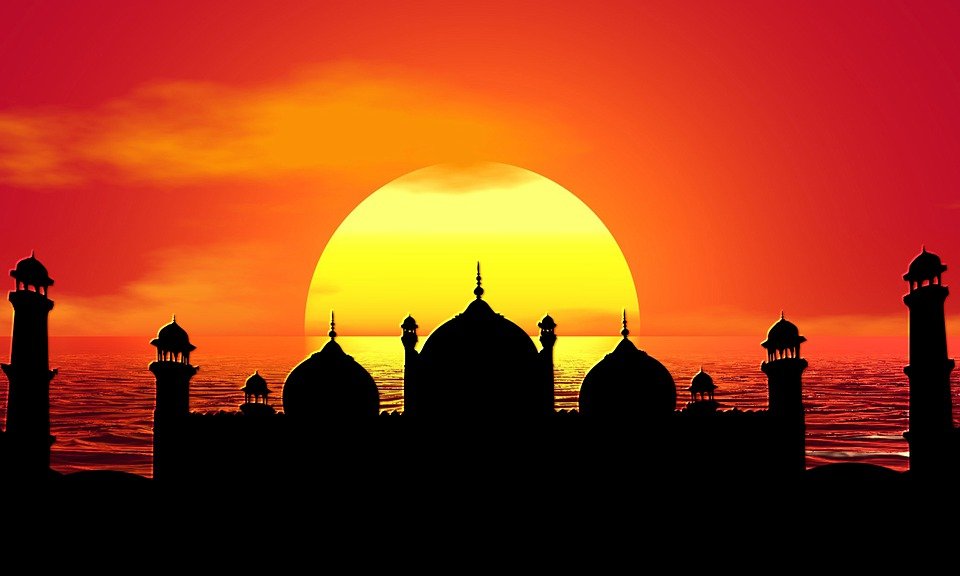 “I stand in religious solidarity with Muslims because they, like me, a Christian, are people of the book. And as Pope Francis stated last week, we worship the same God.” - L. Hawkins
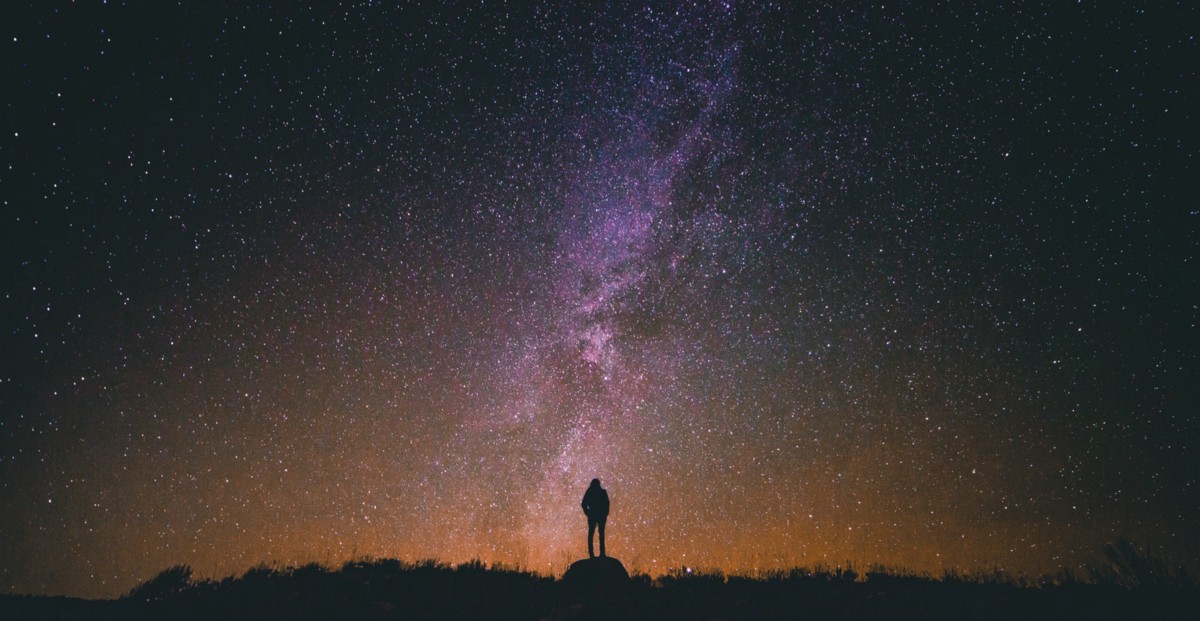 Are they the same or different Gods? Is there a clear dividing line between them or enough similarities?
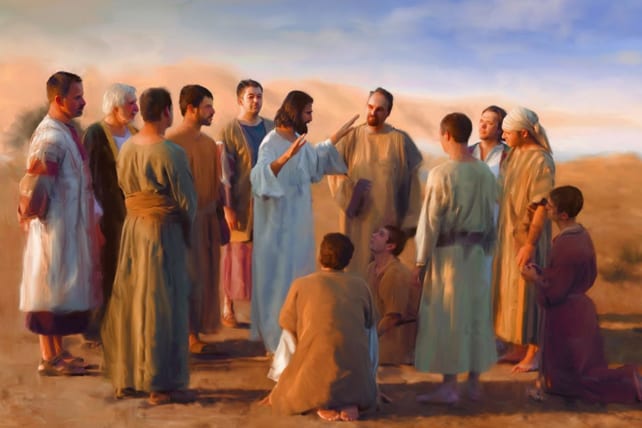 The Answer Lies in the Person of Jesus
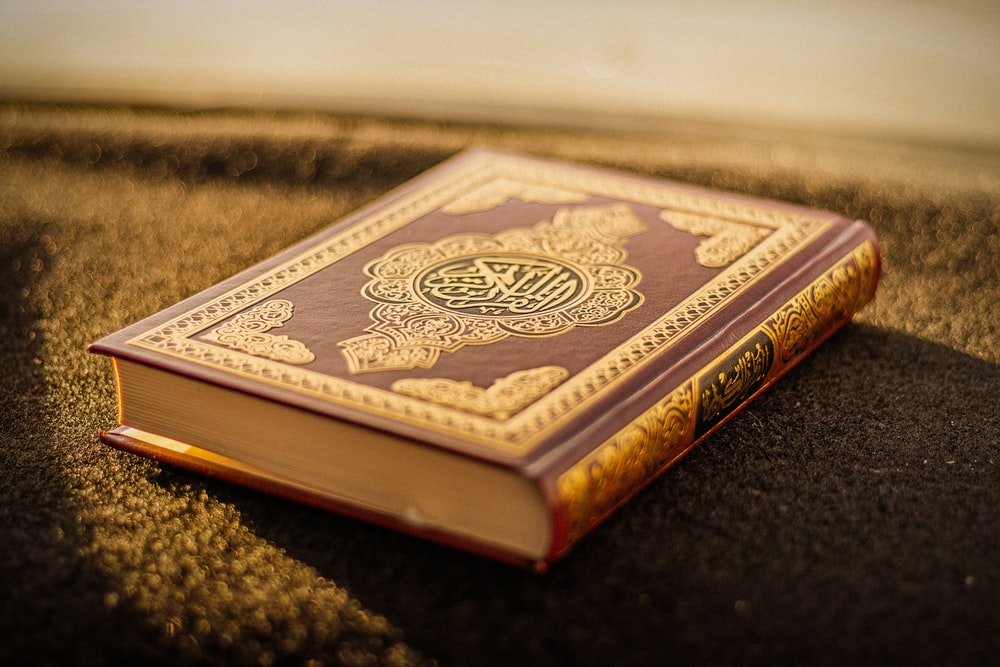 “So believe in Allah and His Messengers. Do not say, Three gods: Allah, Isa, and his mother.” It is better than you stop saying these things. Affirming the Divine Unity [is] better. Allah is only One God. He is too Glorious to have a son!” Tafsir Al-Jalalayn
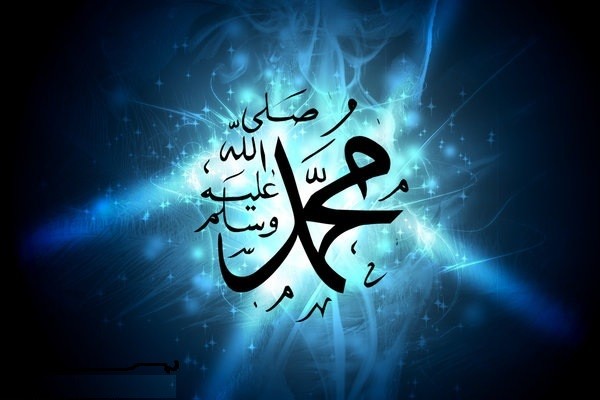 In Islam, Jesus is merely a prophet of Allah like Muhammad and others
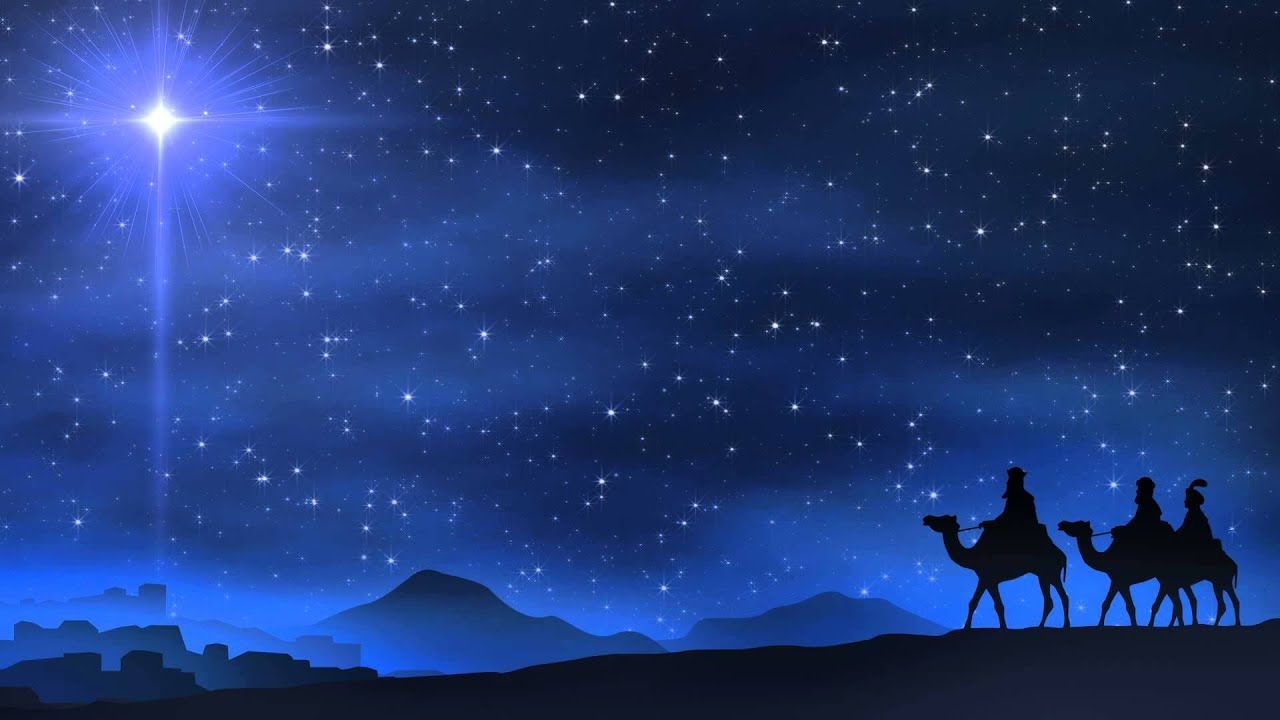 Jesus is not the Son of God as the Bible teaches
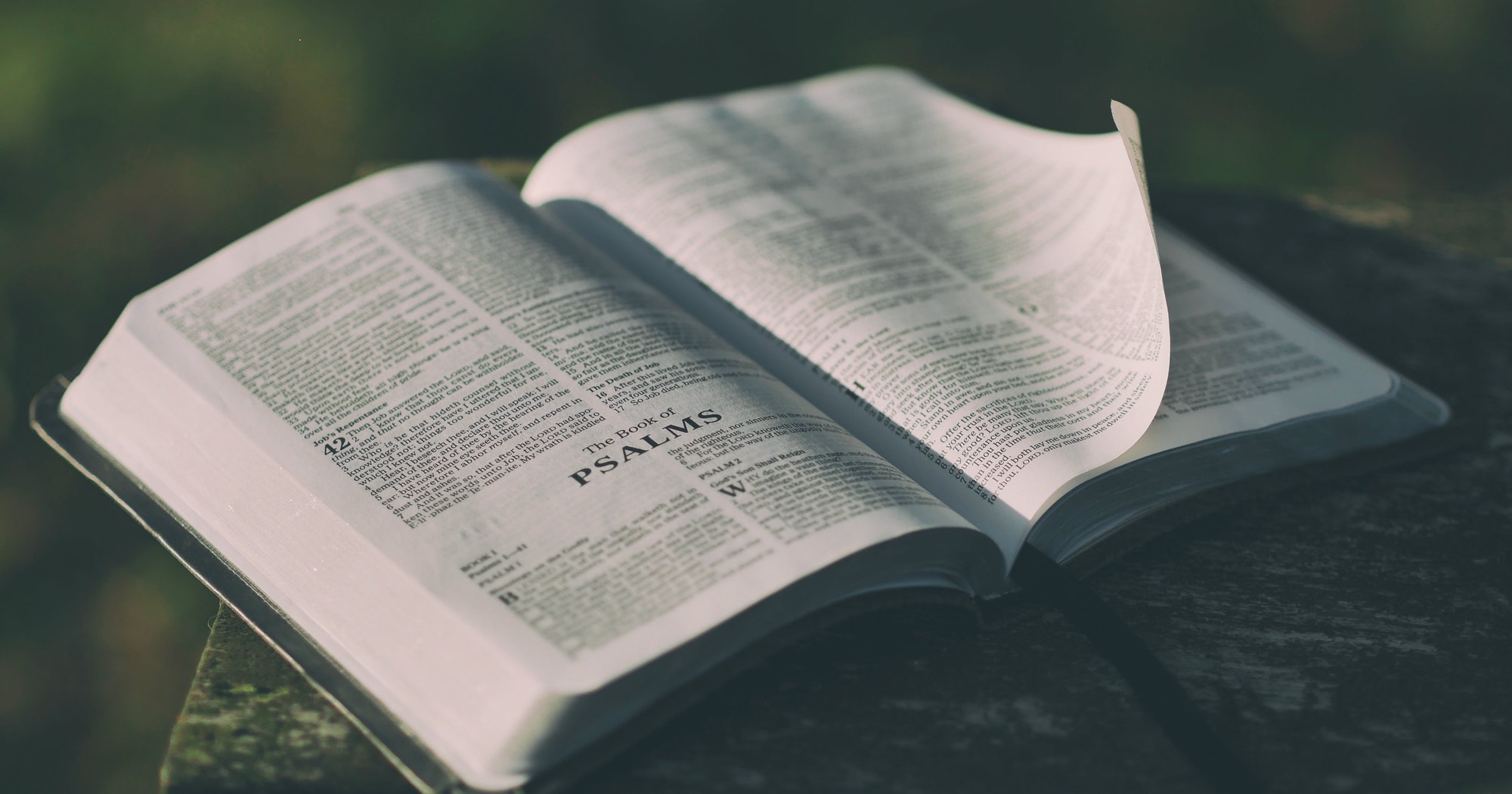 The Bible, and Jesus Himself, takes a different stance
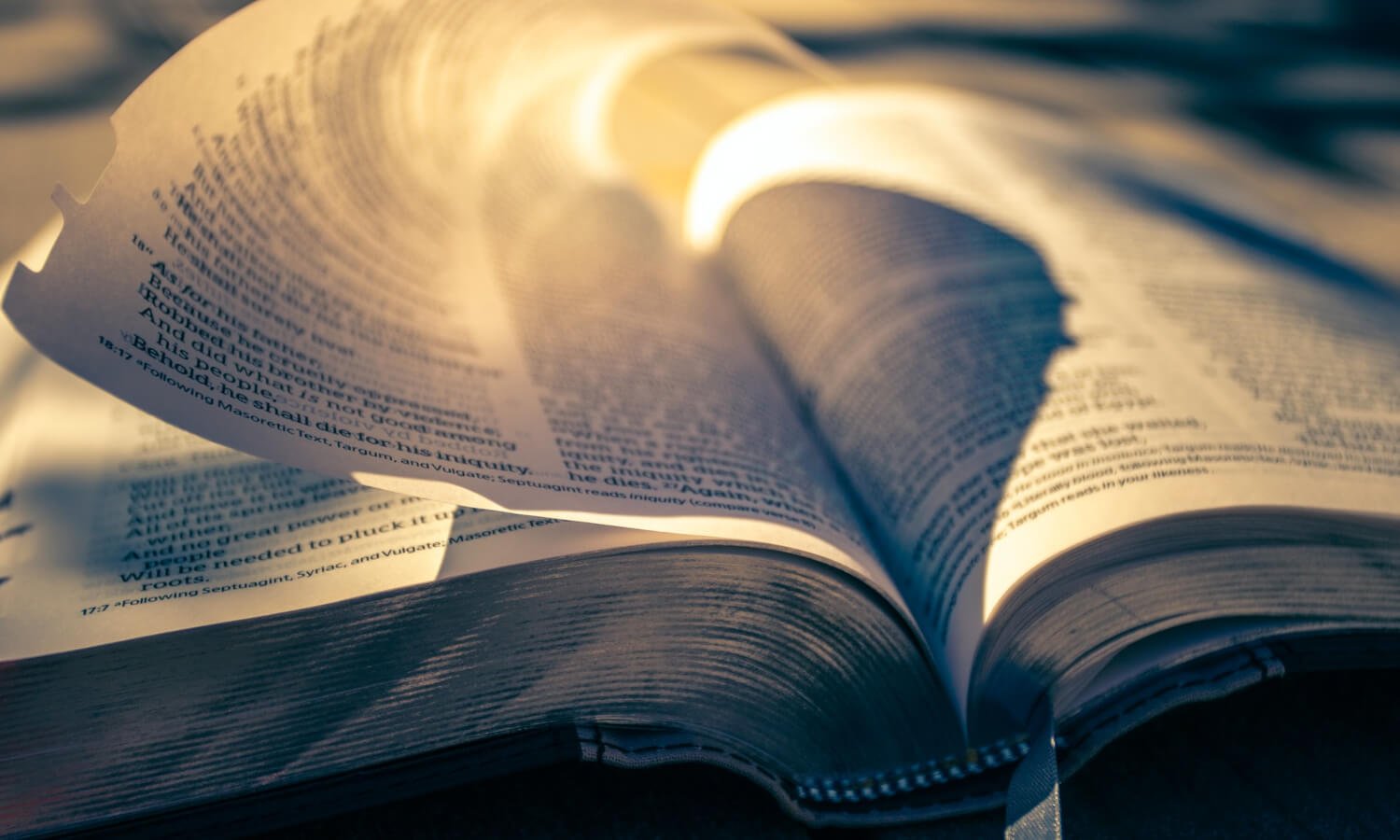 “I told you that you would die in your sins, for unless you believe that I am he you will die in your sins.” Jn. 8:24
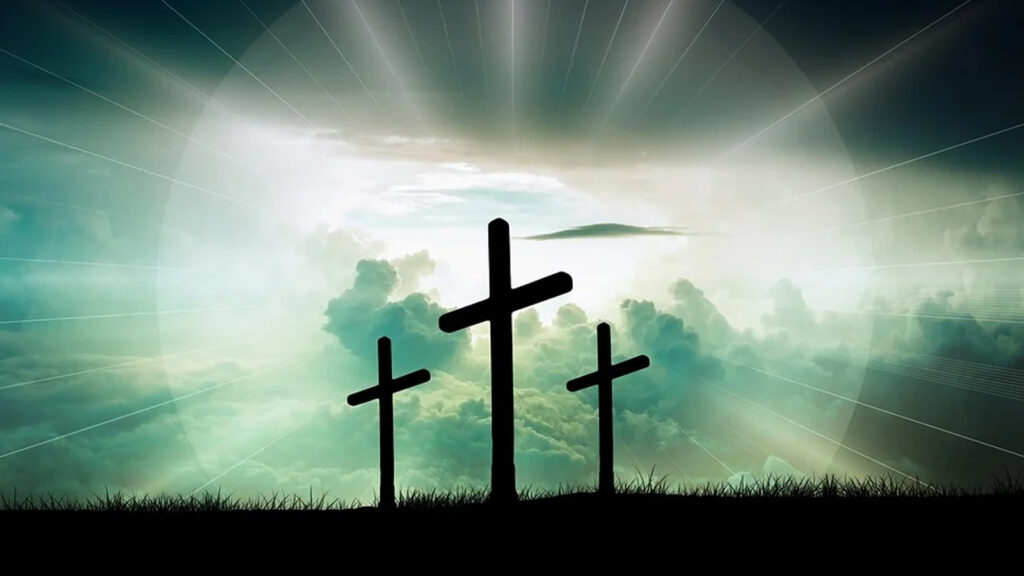 Jesus says you must believe He’s God to be saved
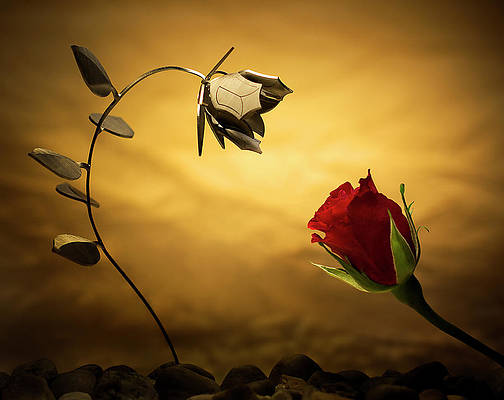 Christianity and Islam are Opposites on Many Things
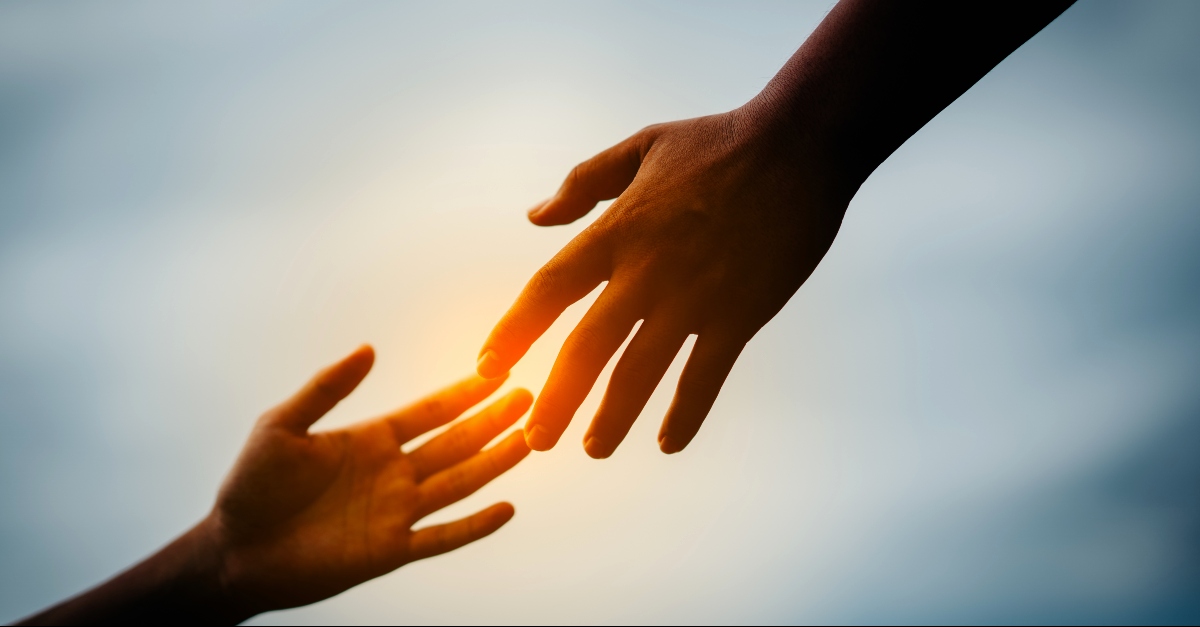 One says you’re saved by works, the other says by faith
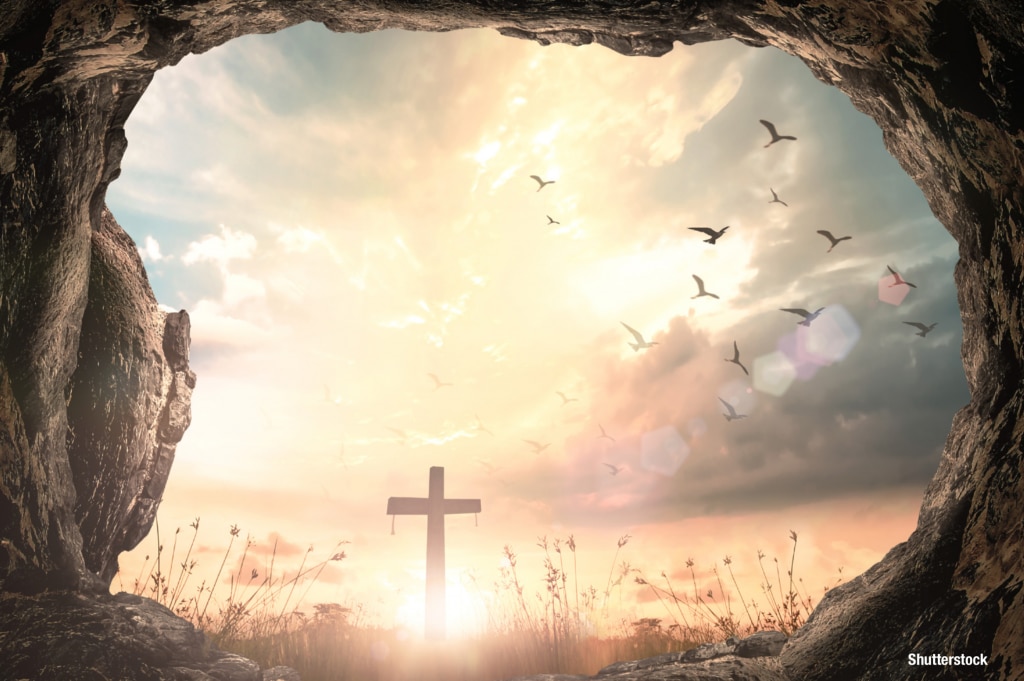 One Says Jesus Died & Rose Again, the Other Denies Both Claims
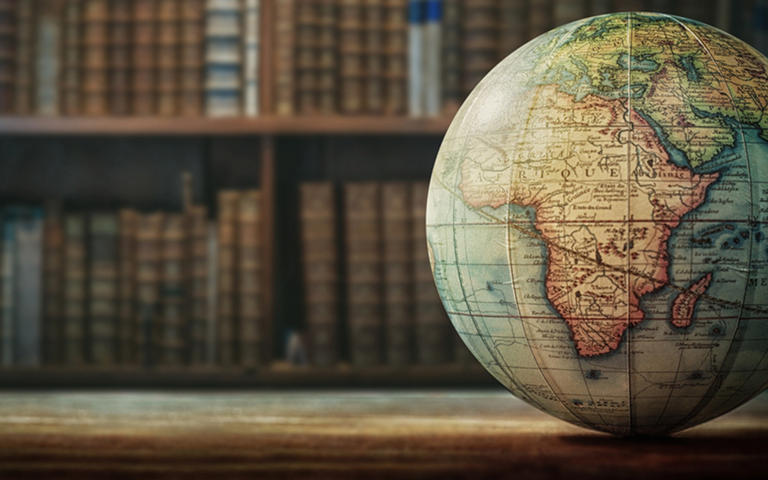 All the historical evidence says Jesus died and rose from the dead though, like the Bible says
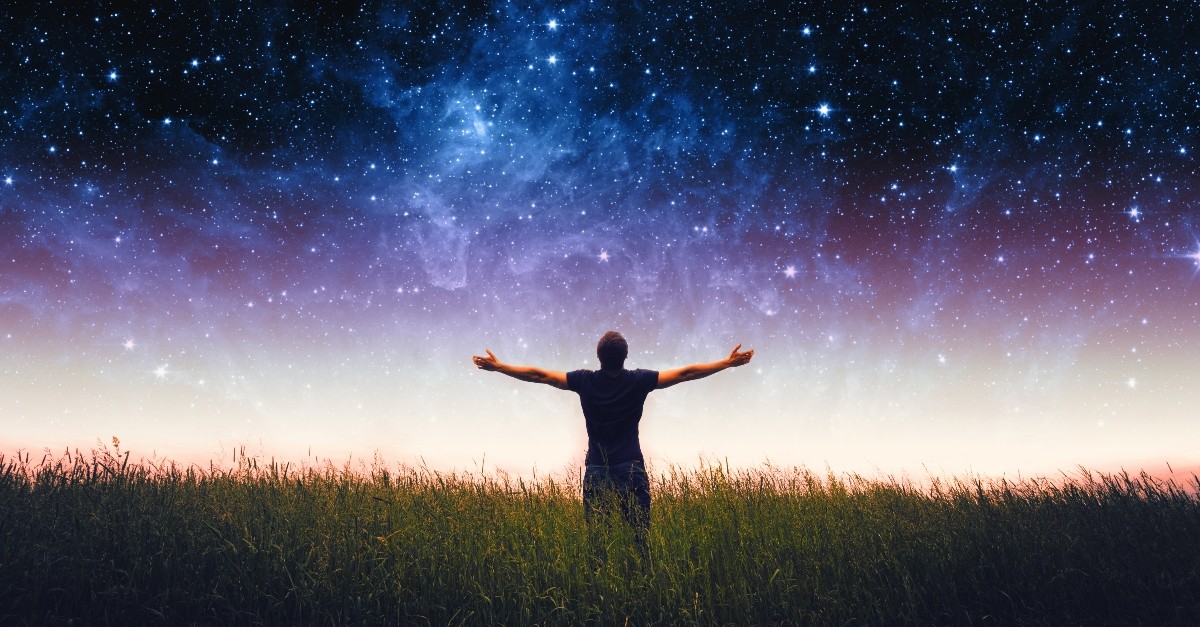 The Bible says God is a loving Father, Islam says the Allah is not…
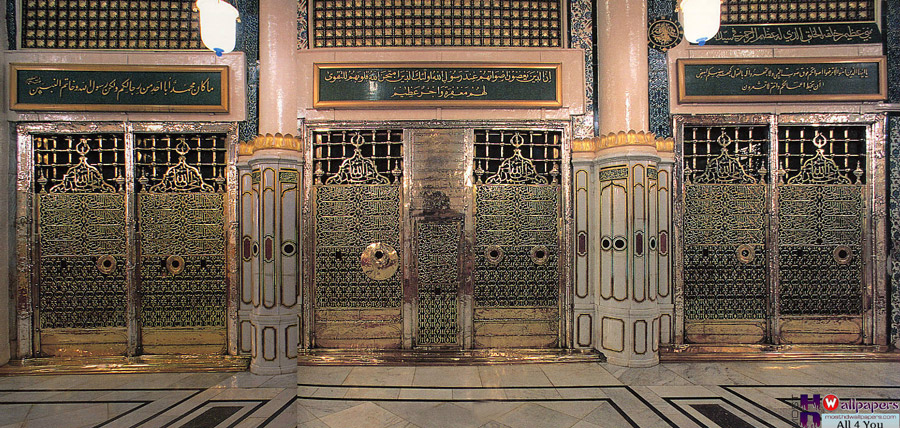 At the end of the day, you can believe a dead prophet, or a living savior who claimed to be God.
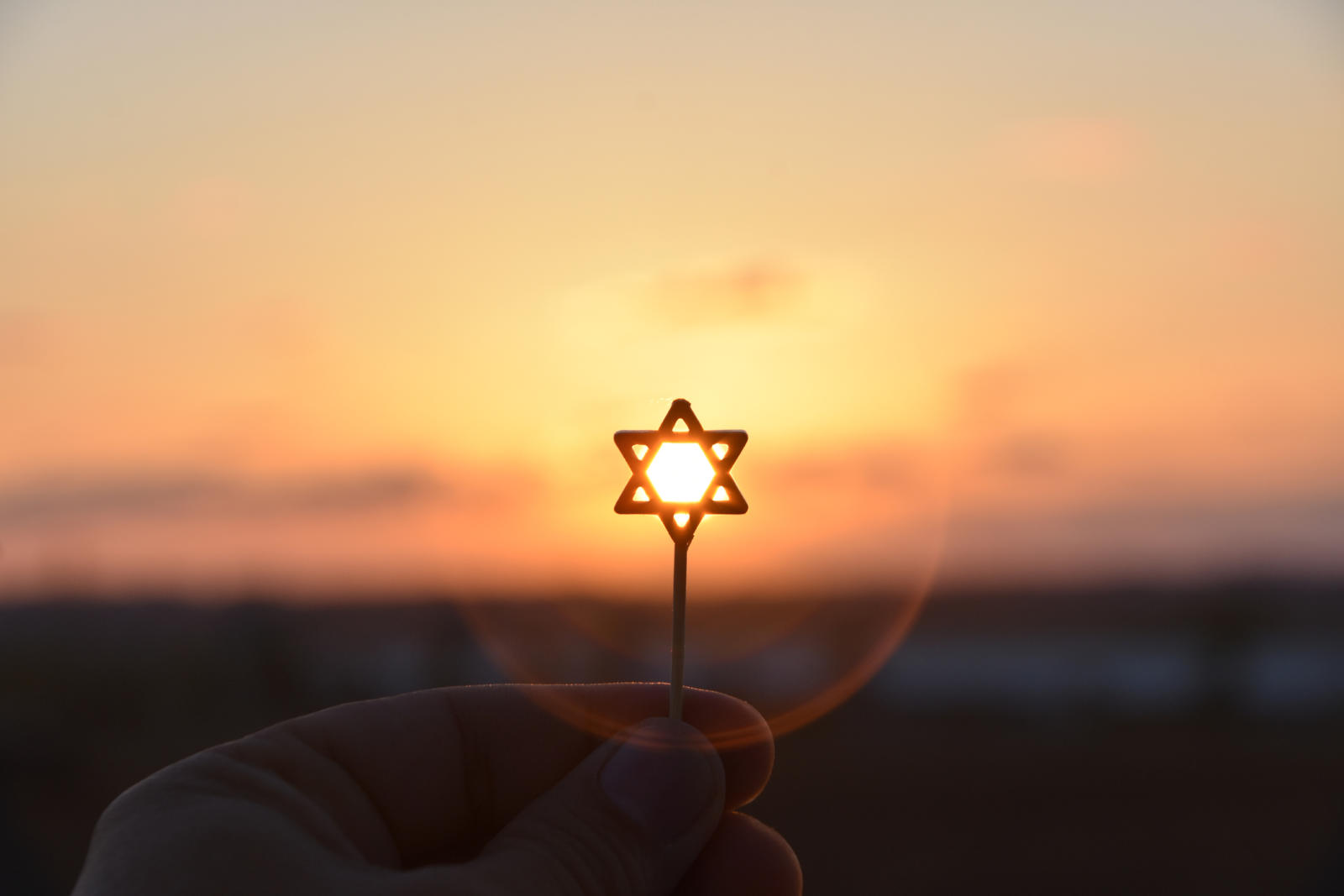 The Religion of Judaism
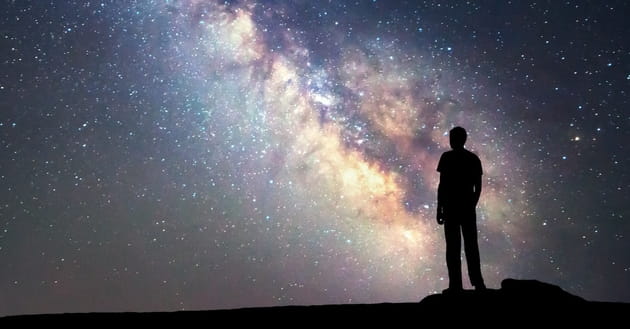 Ancient Jews had the same view of creation and early history as Christians
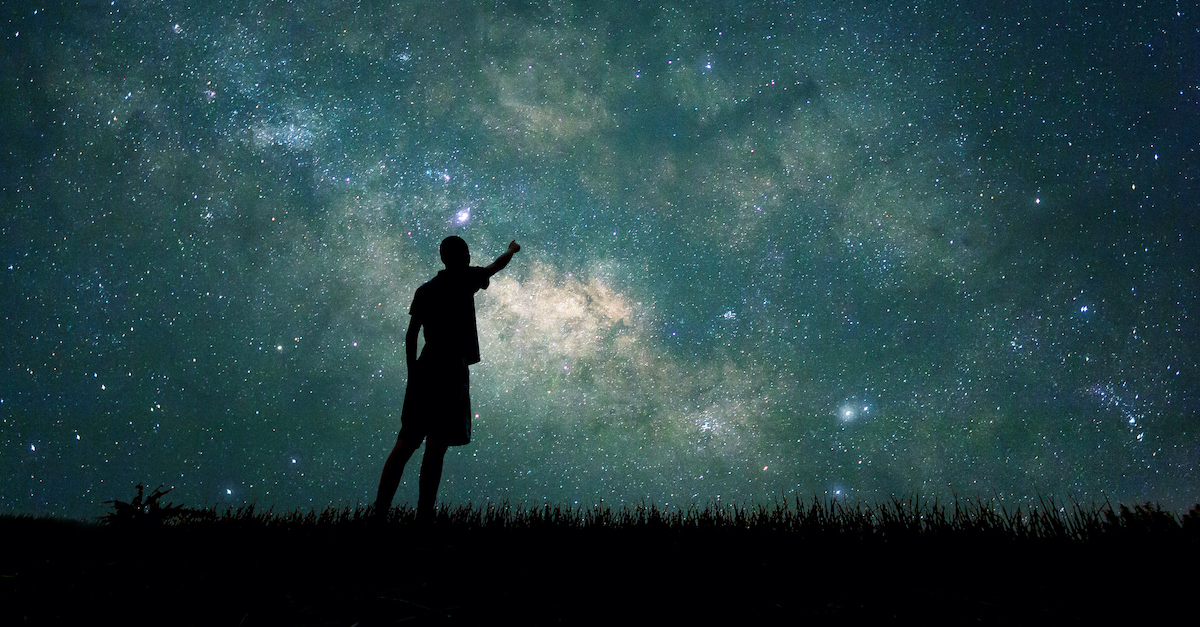 The Jews are most clearly the descendent of Abraham
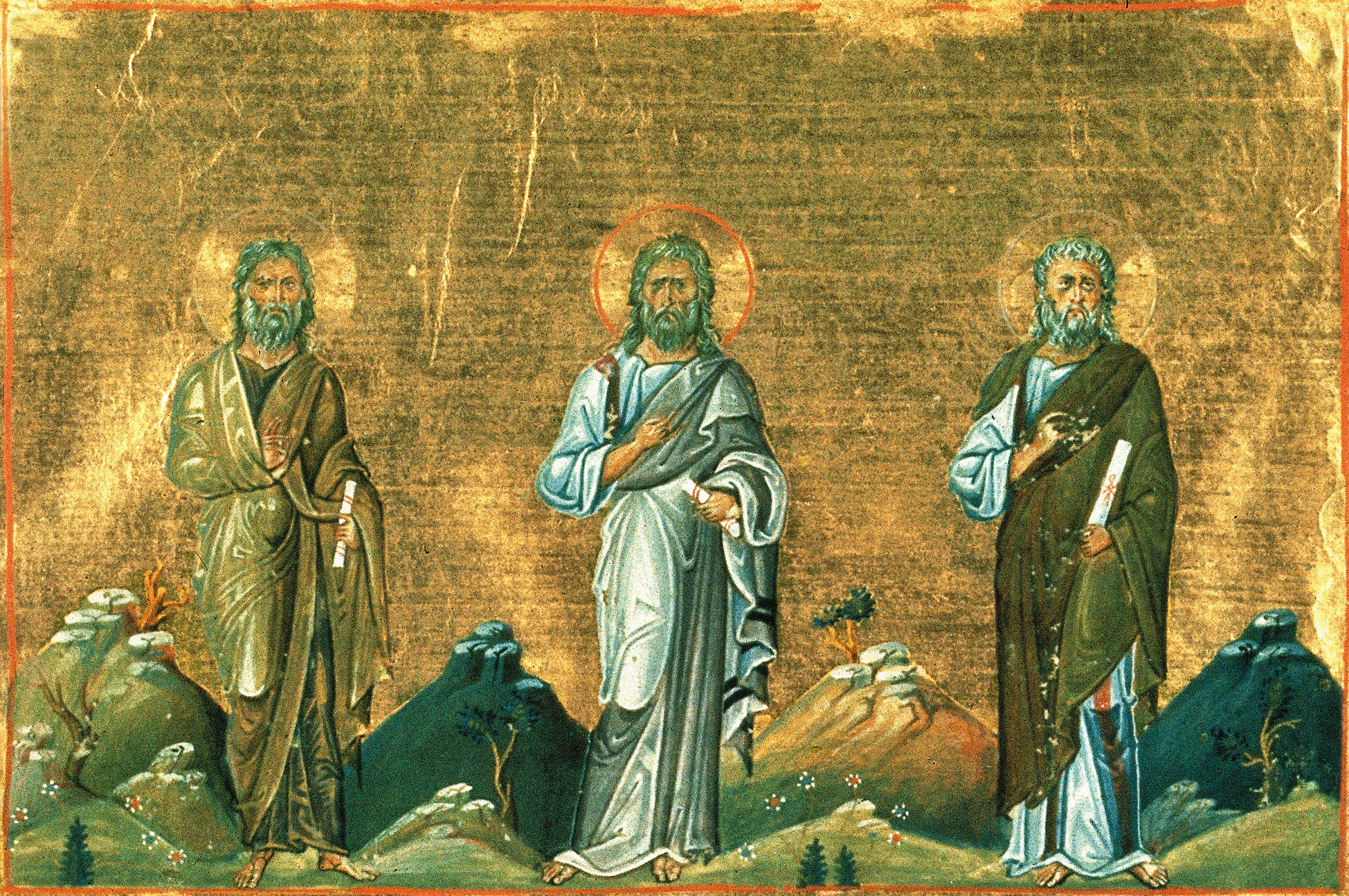 Abraham, Isaac, and Jacob are the Patriarchs
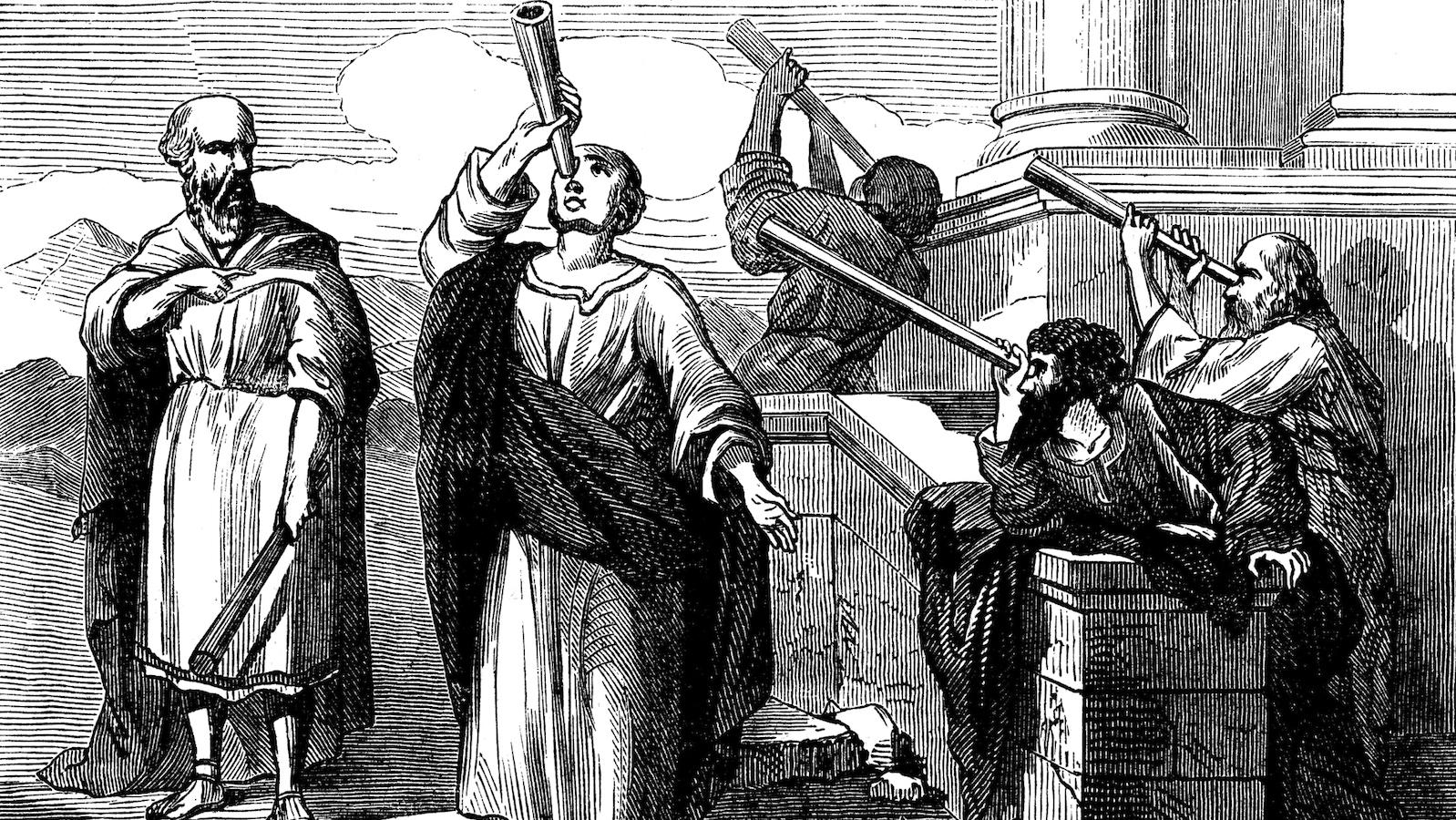 Joseph, Moses, Judges, Kings, Prophets, and other men God used in Judaism
The Jews had similar beliefs…
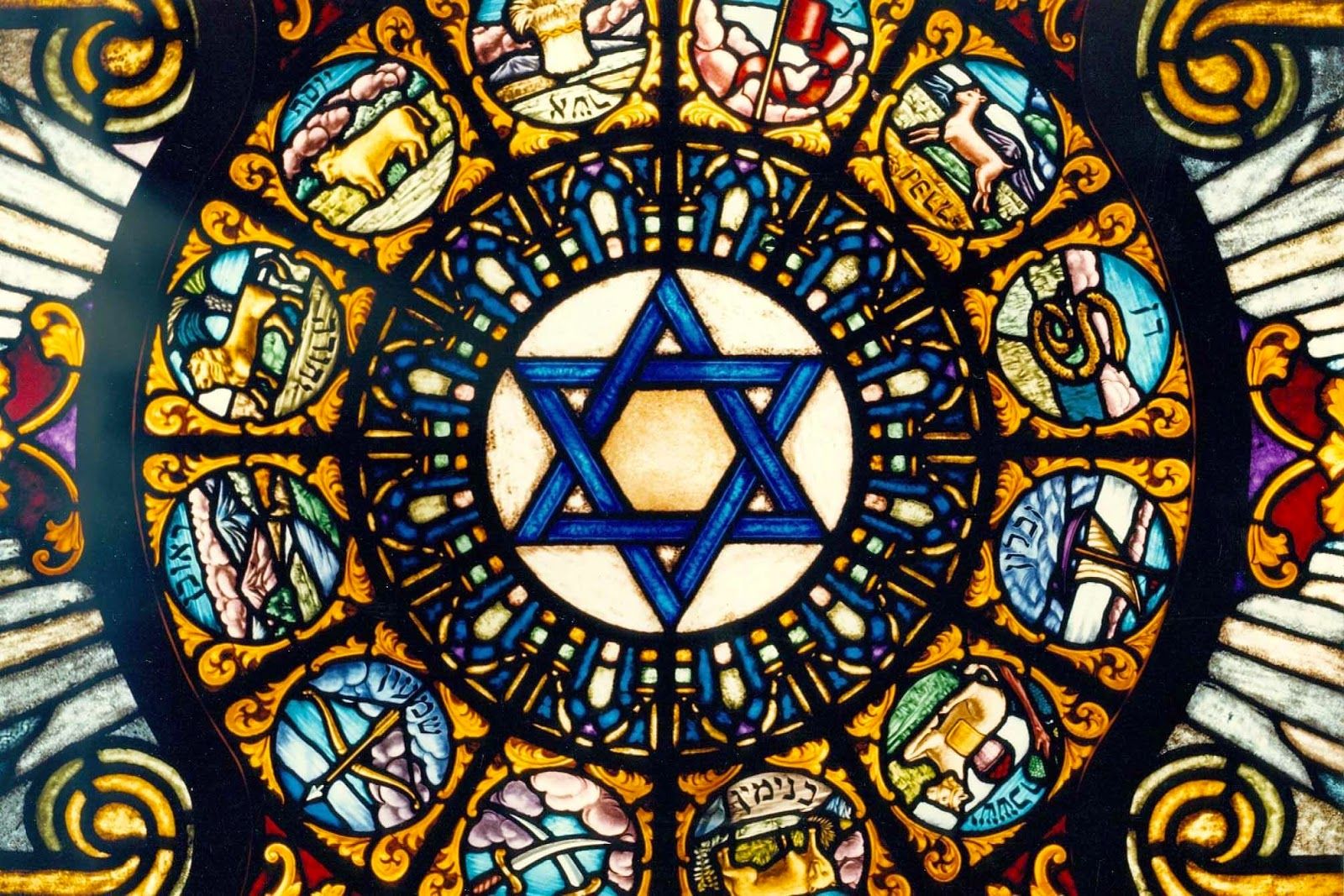 The core belief of Judaism is Monotheism
God gave them laws to guide / teach them
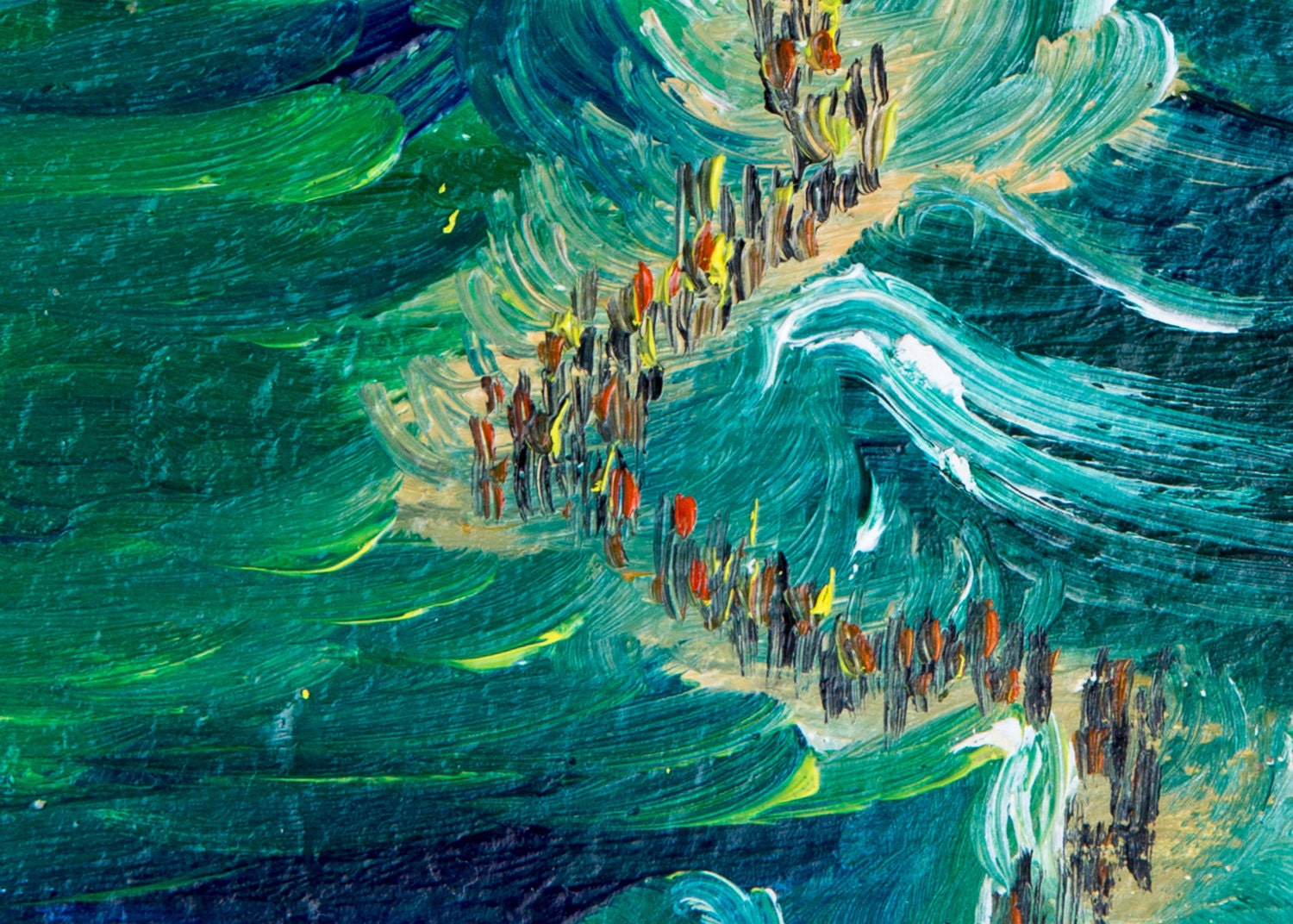 Israel went back and forth in their commitment to God
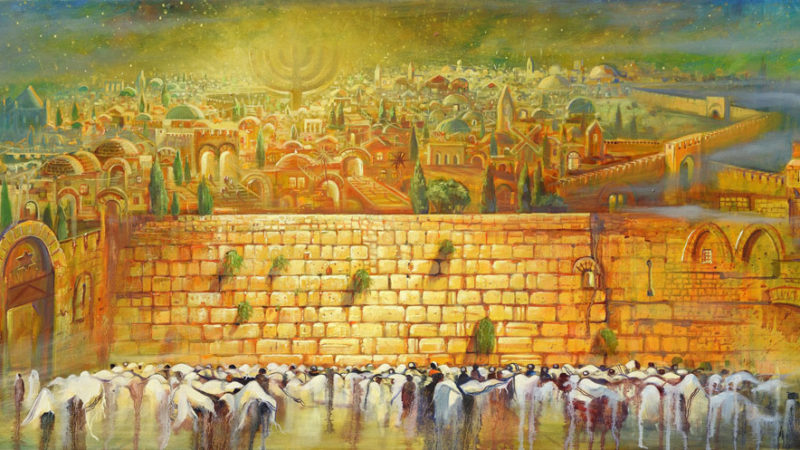 By the time of Jesus, Judaism had many “versions”
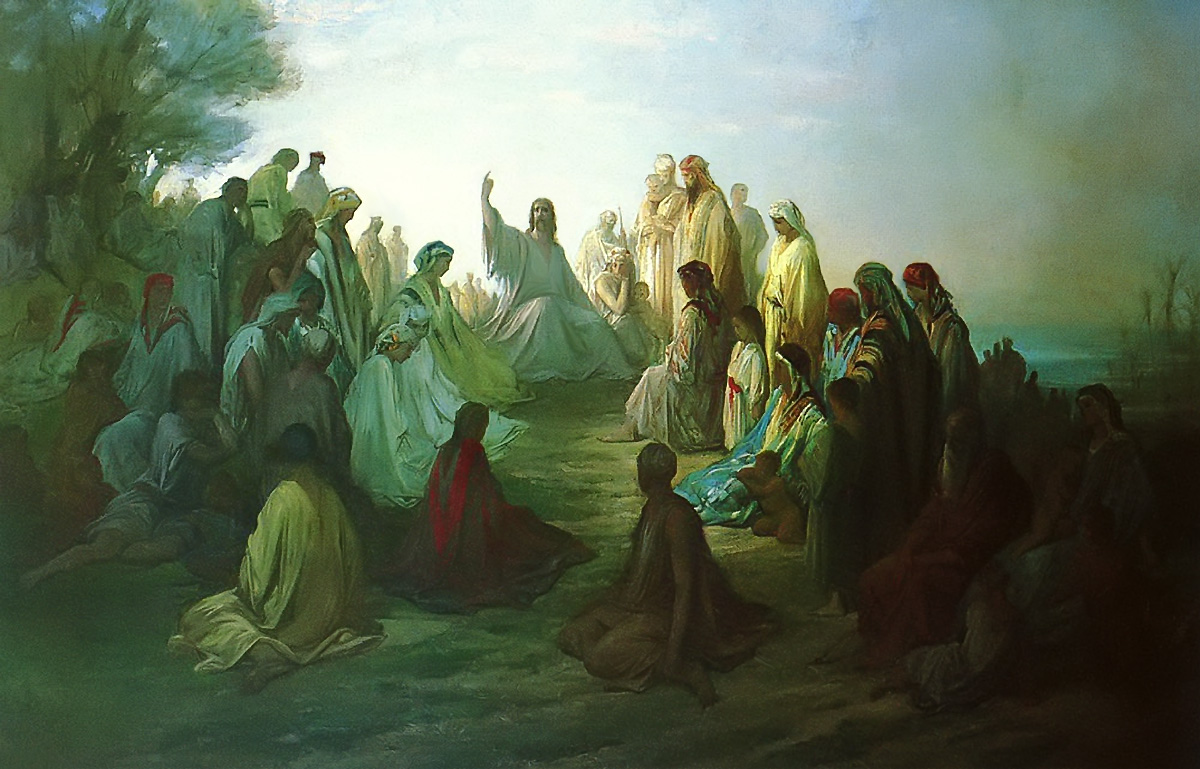 Pharisees   
Sadducees 
Essenes 
Zealots
They were all astray by Jesus
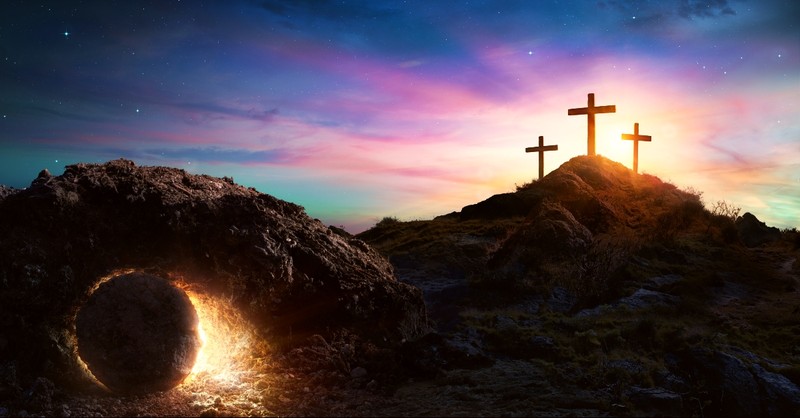 Many Jews Chose to Follow Christ
Many Jews Rejected Their Messiah
 Eventually they were dispersed around the     world, but many stayed religious.
 Today there are different forms of Judaism.
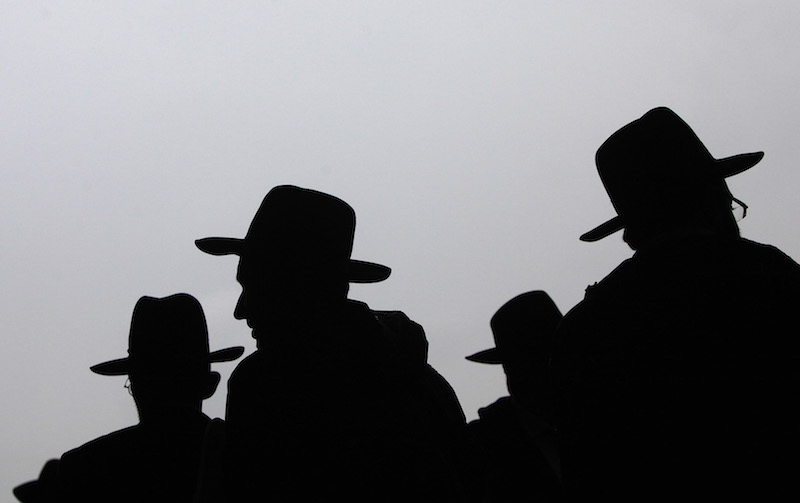 Orthodox Jews are Similar to the Pharisees in Jesus’ time
Claim to follow the Old Testament
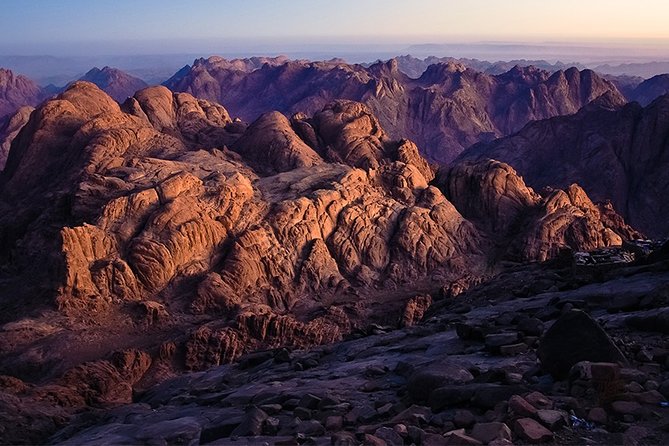 They focus on the writings of Moses, minus the sacrifices because they have no temple.
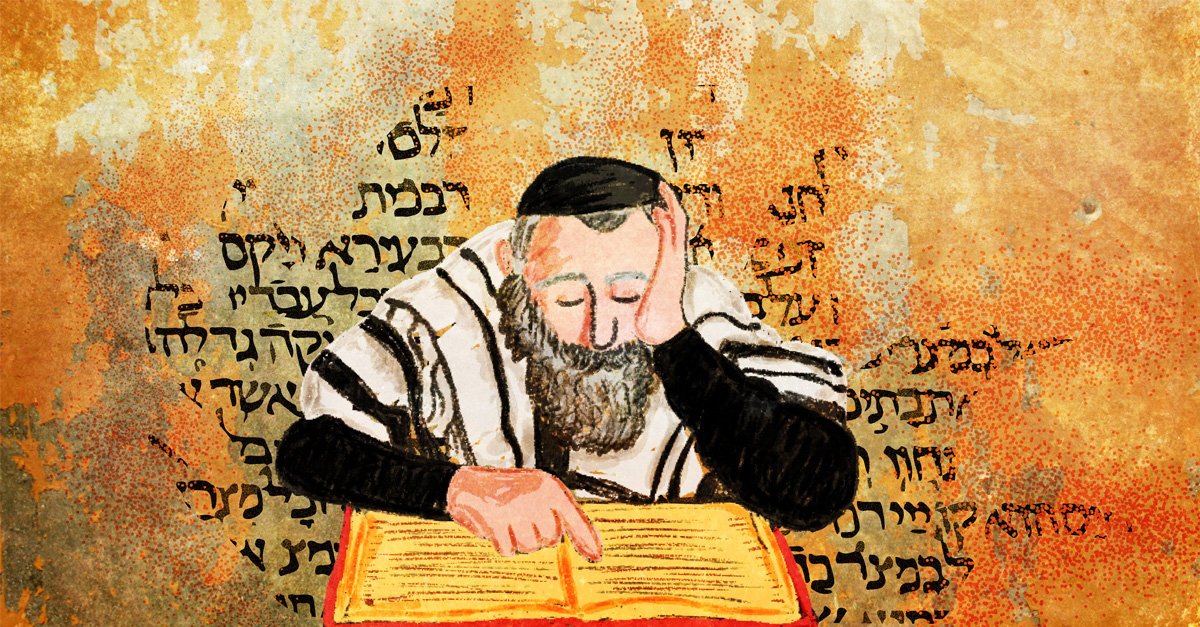 The Talmud
However, the Talmud is what really leads them in their religion
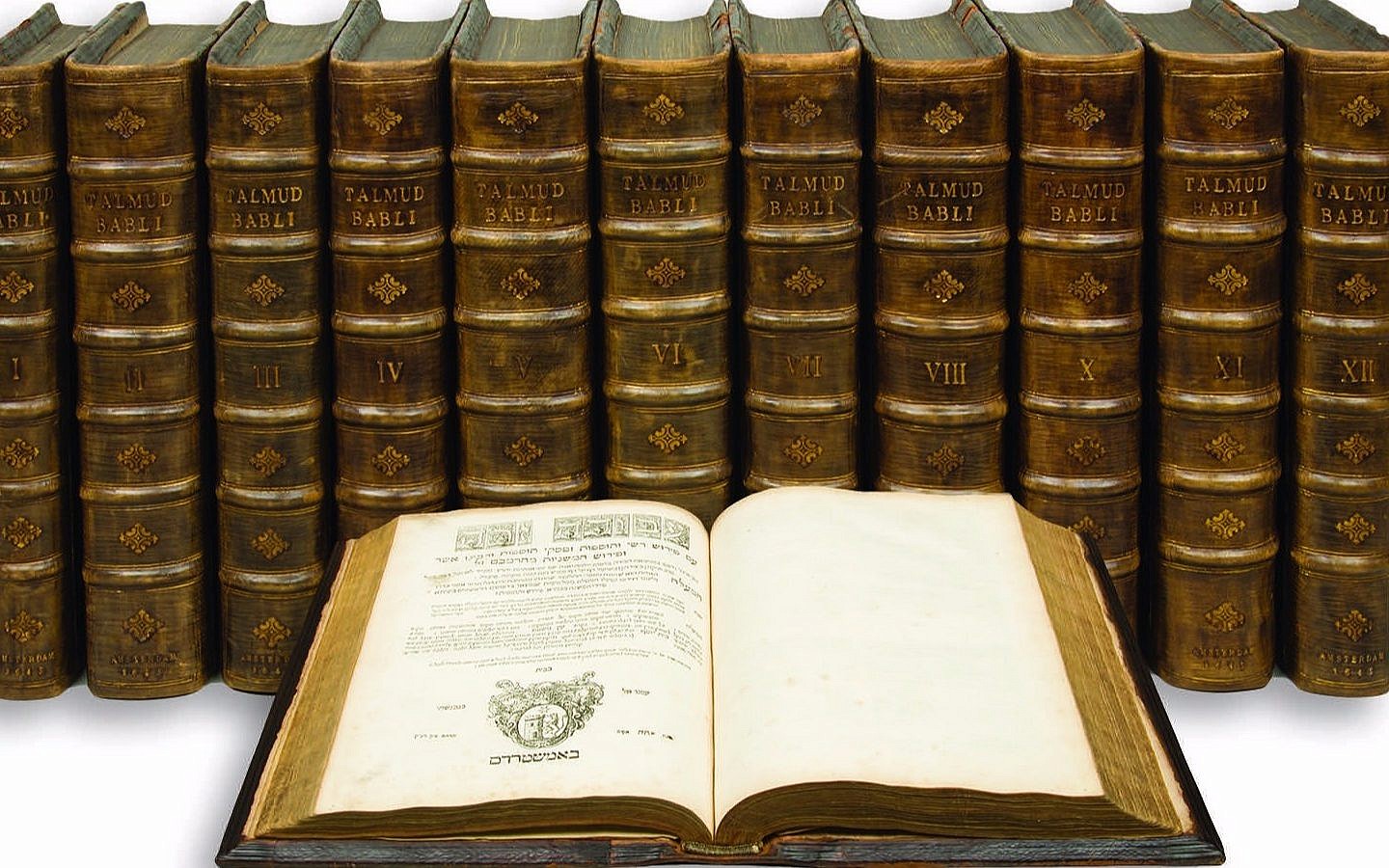 The Talmud is Extremely Long
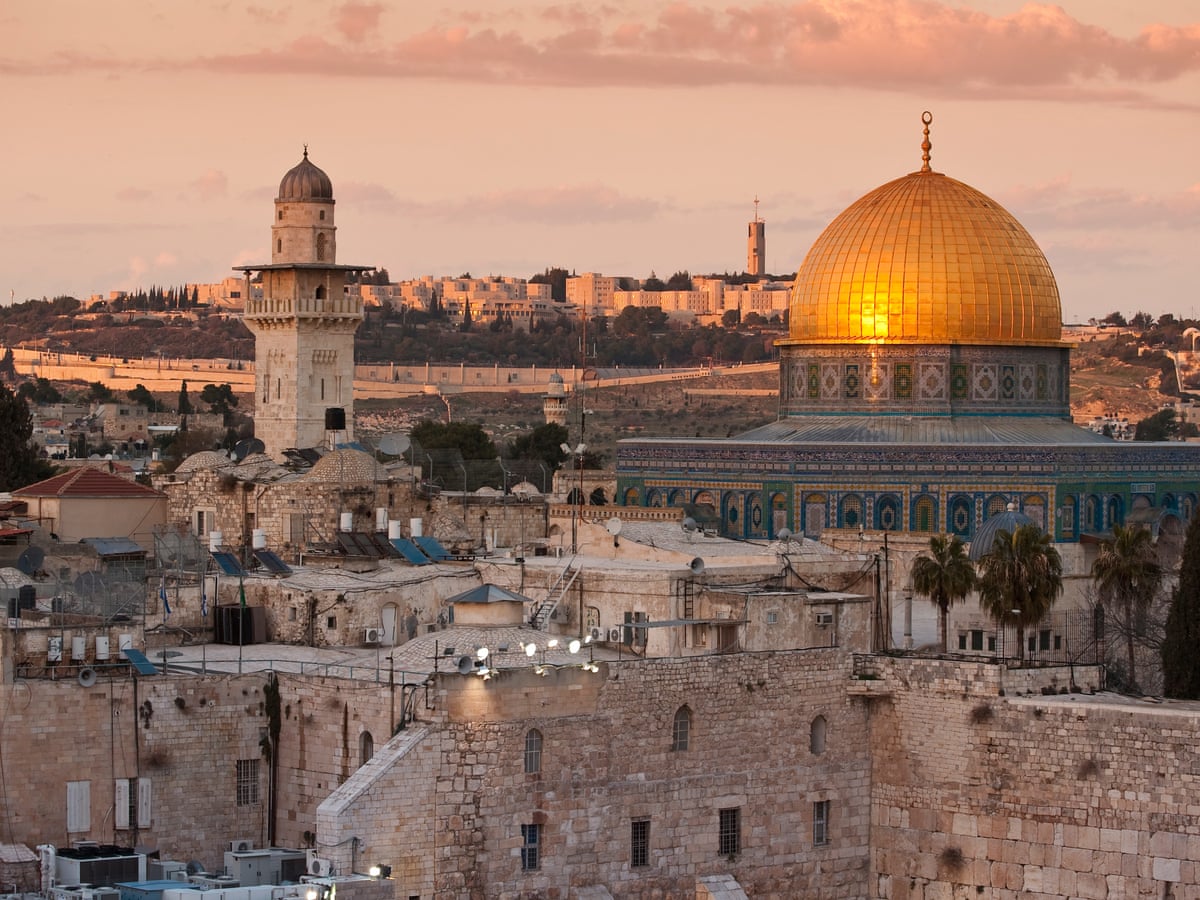 Reform Judaism is the most liberal denomination of modern Judaism.
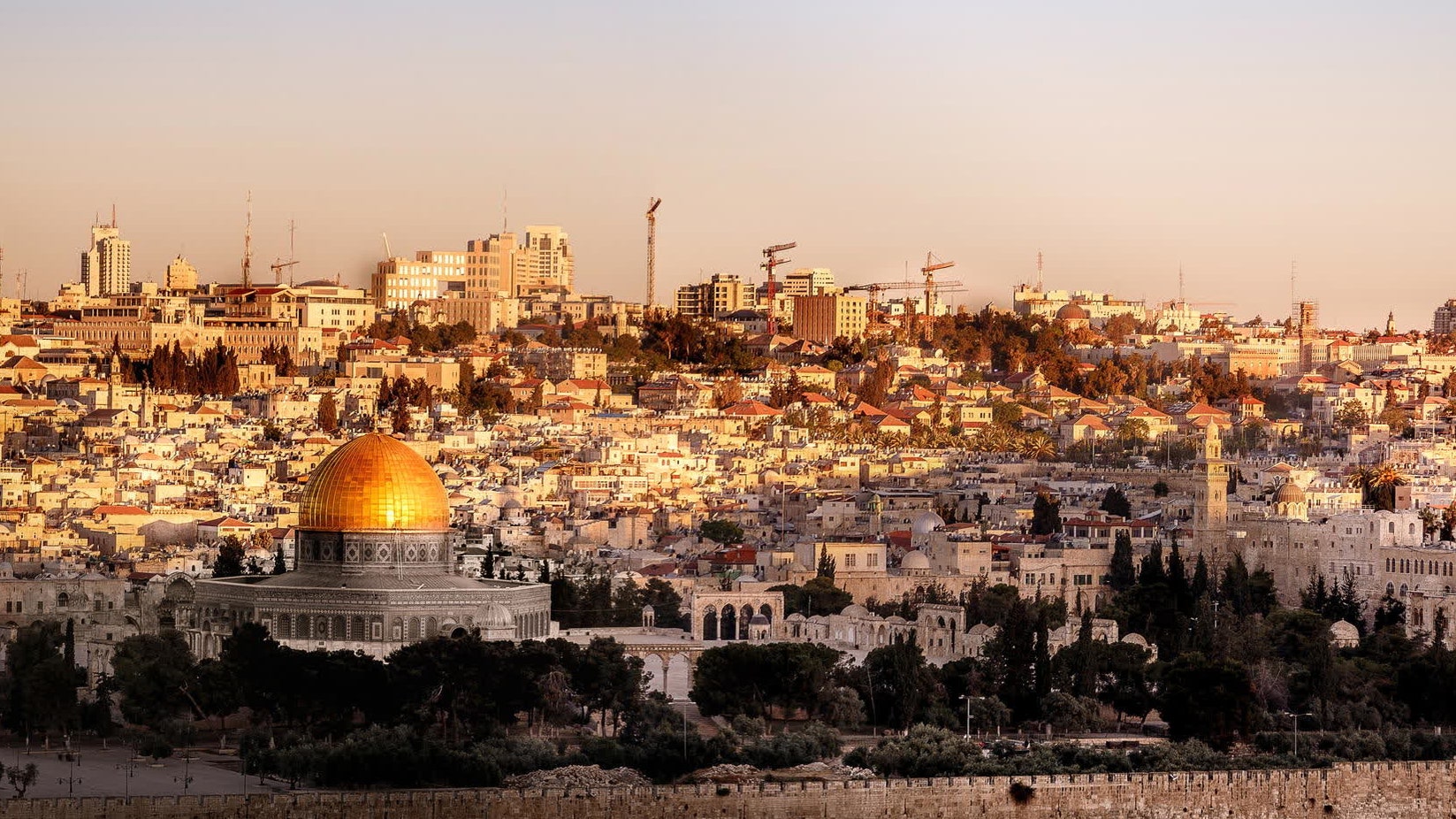 Conservative Judaism (also known as Masorti Judaism outside the U.S.) is a moderate sect of Judaism that seeks to avoid the extremes of Orthodox and Reformed.
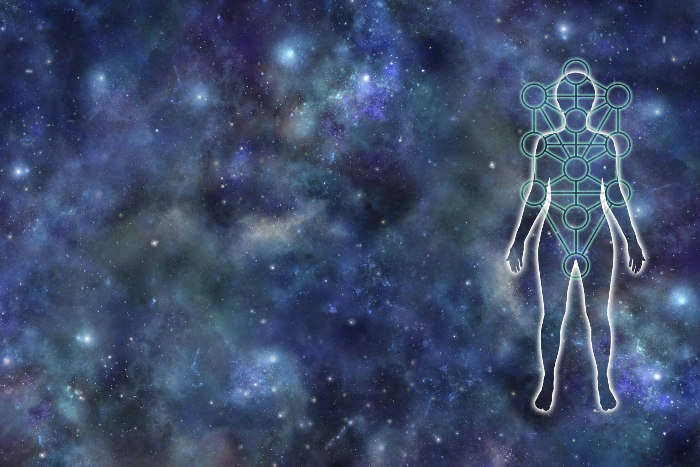 Hasidic Judaism
The movement had emphasis on asceticism and mystical experience
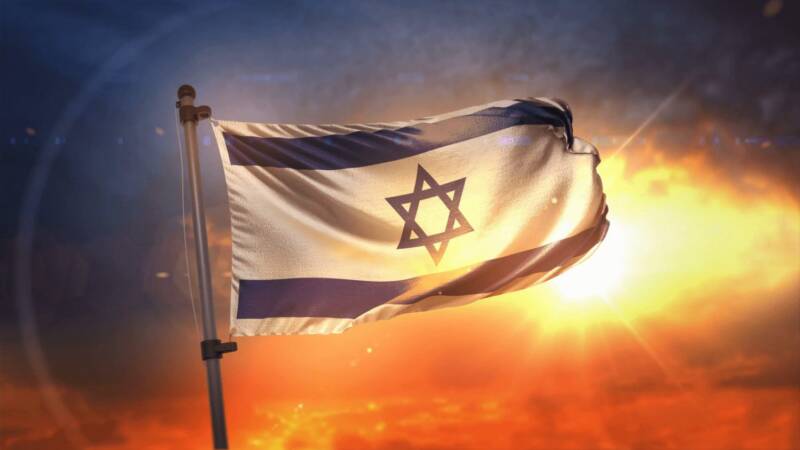 Judaism Originally was True
But they have missed their Messiah, and the way to eternal life
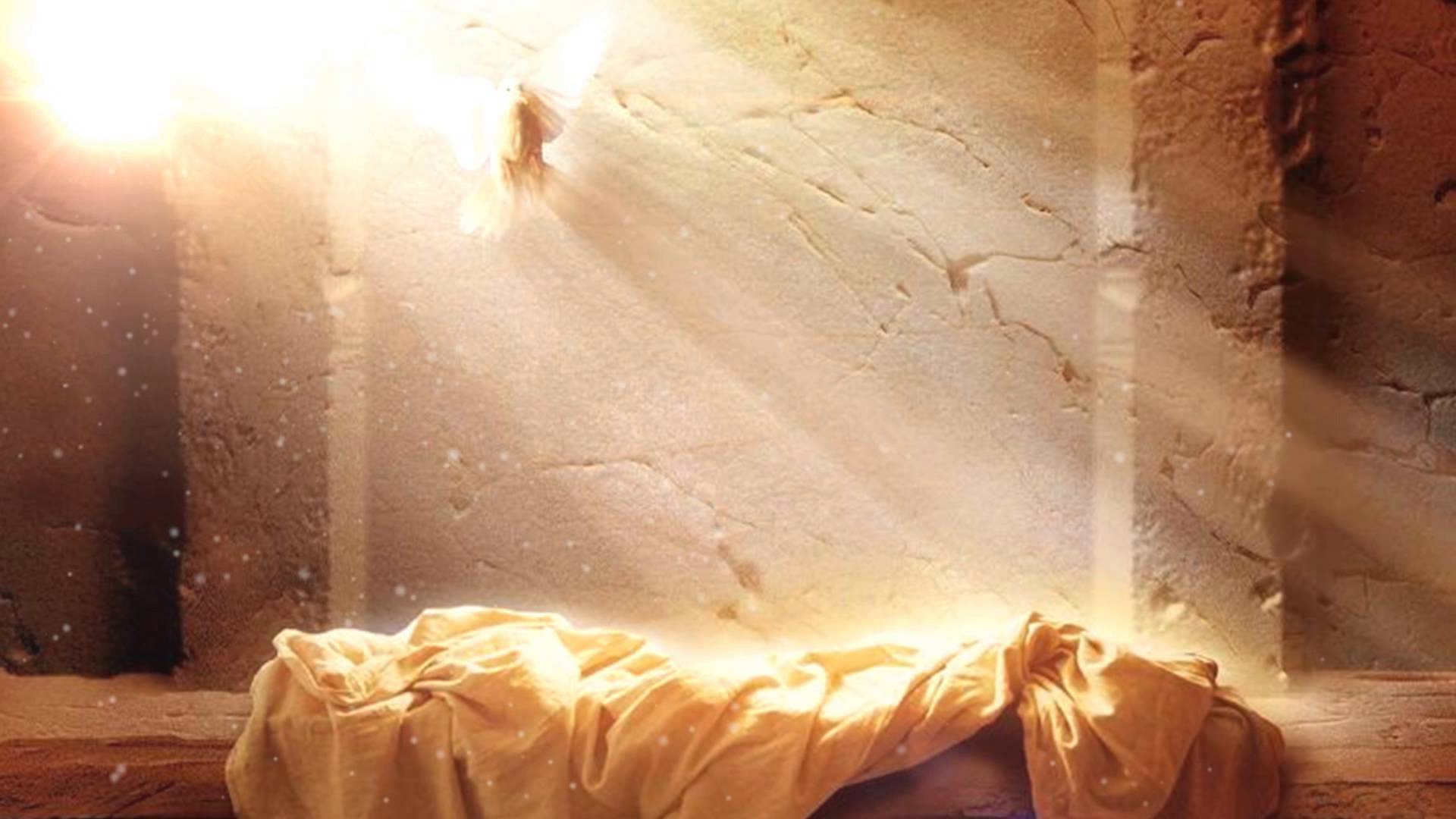 If Jesus Rose from the Dead, Judaism is Now Wrong
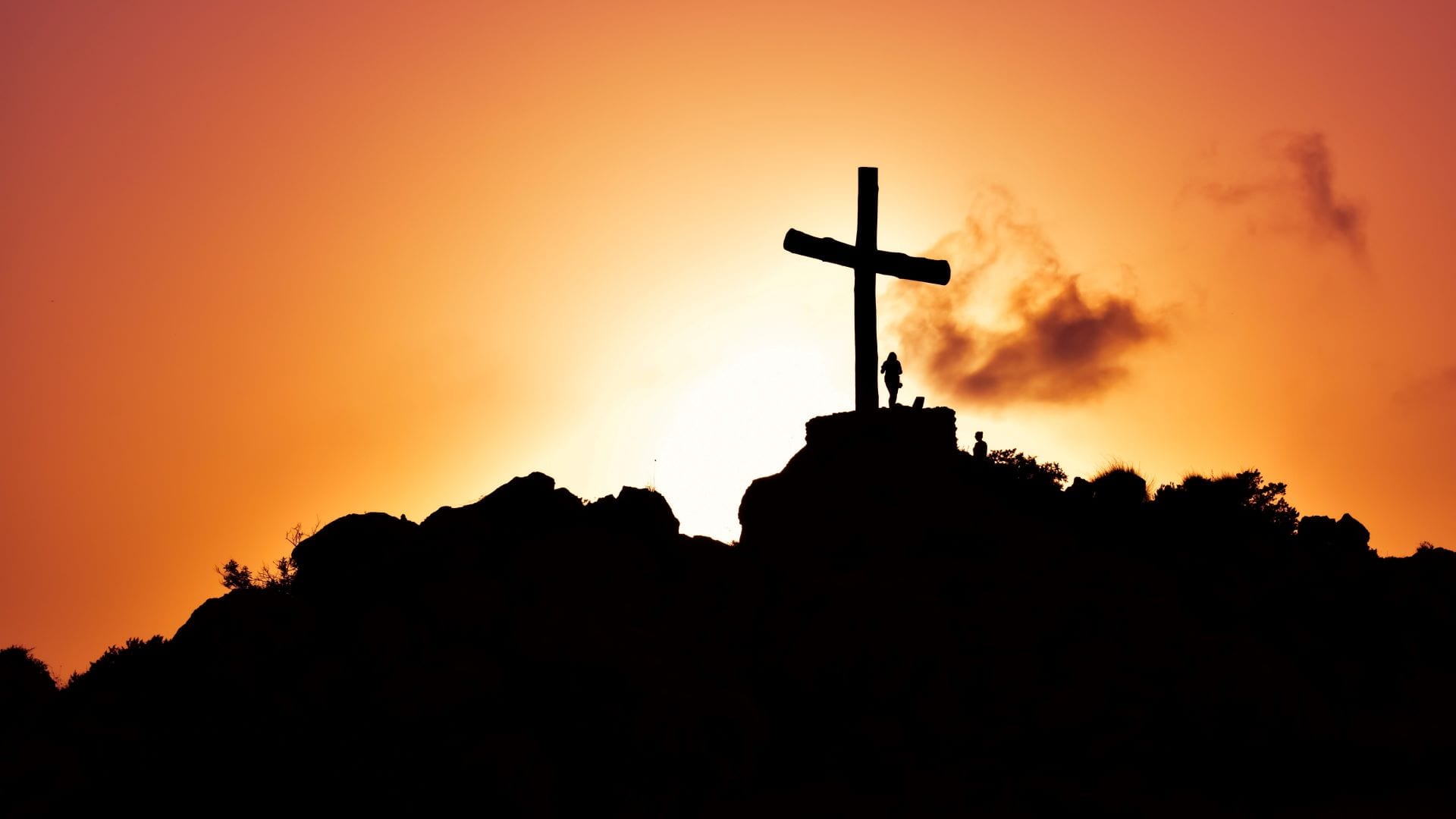 Why is Christianity True?
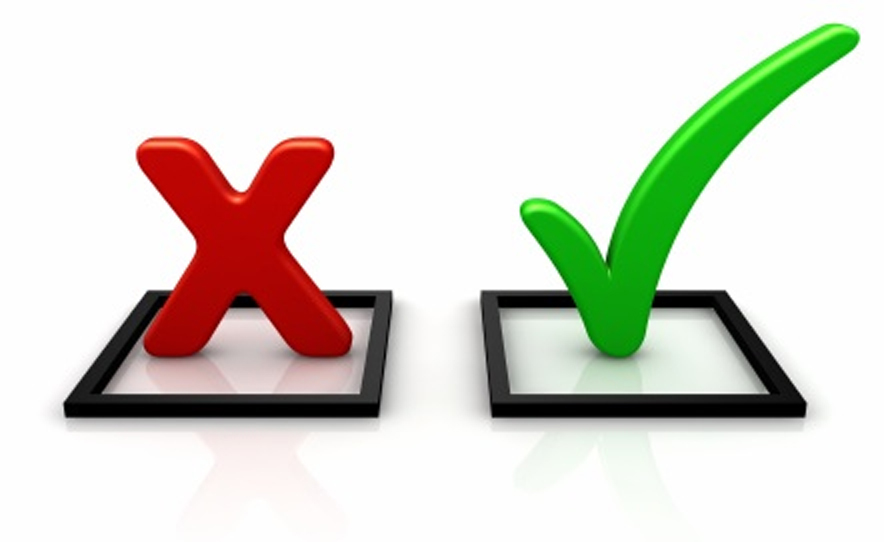 Showing others are wrong doesn’t mean we are right as Christians
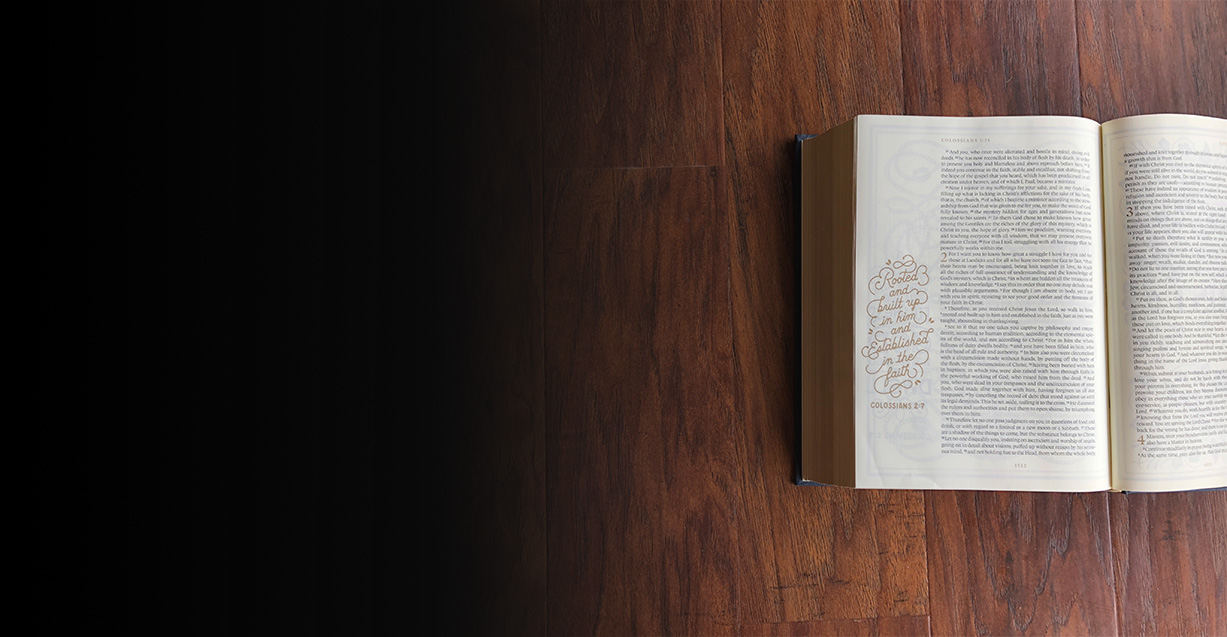 John 14:6
Jesus said to him, “I am the way, and the truth, and the life. No one comes to the Father except through me.
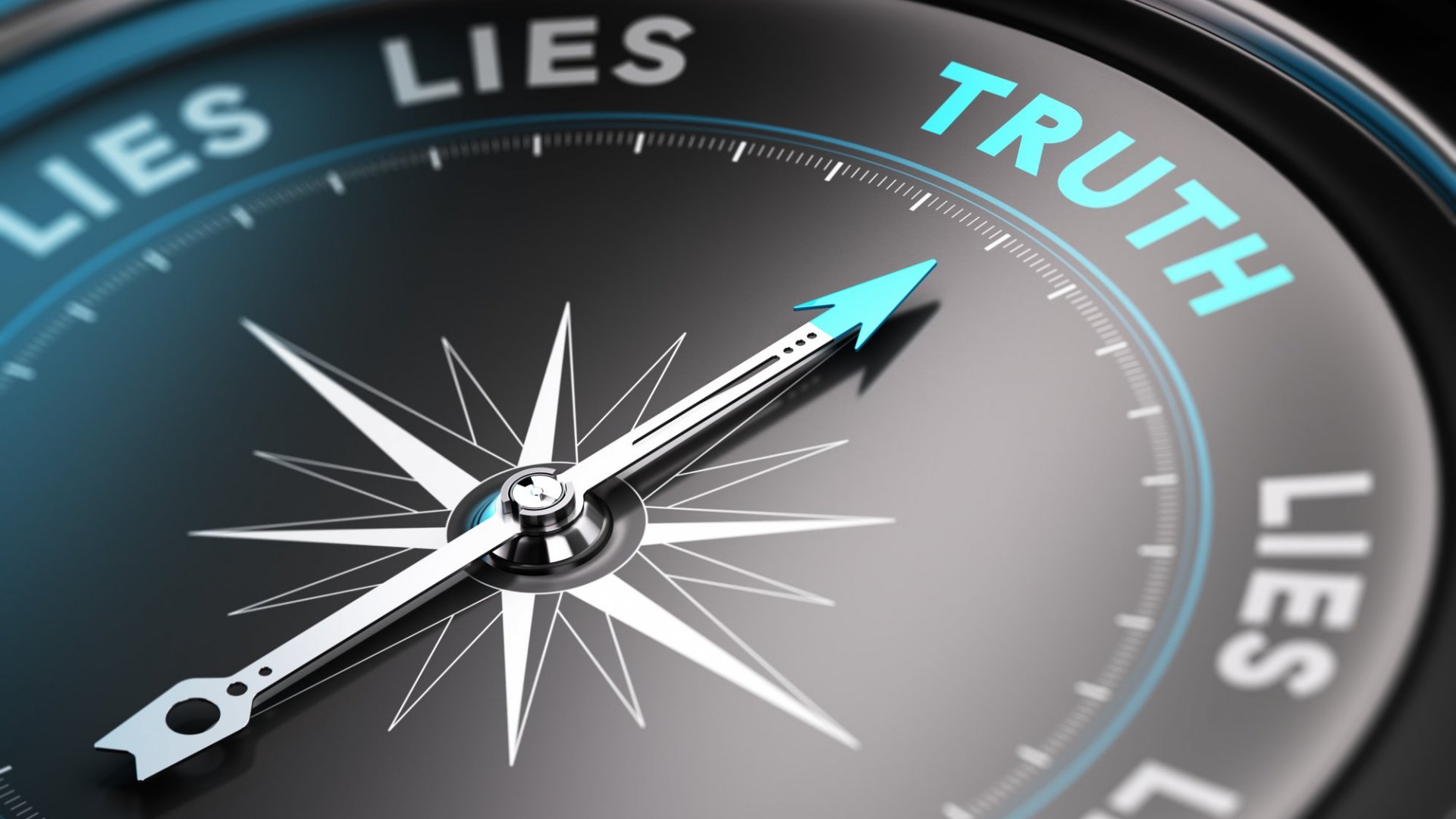 Why Christianity is True?
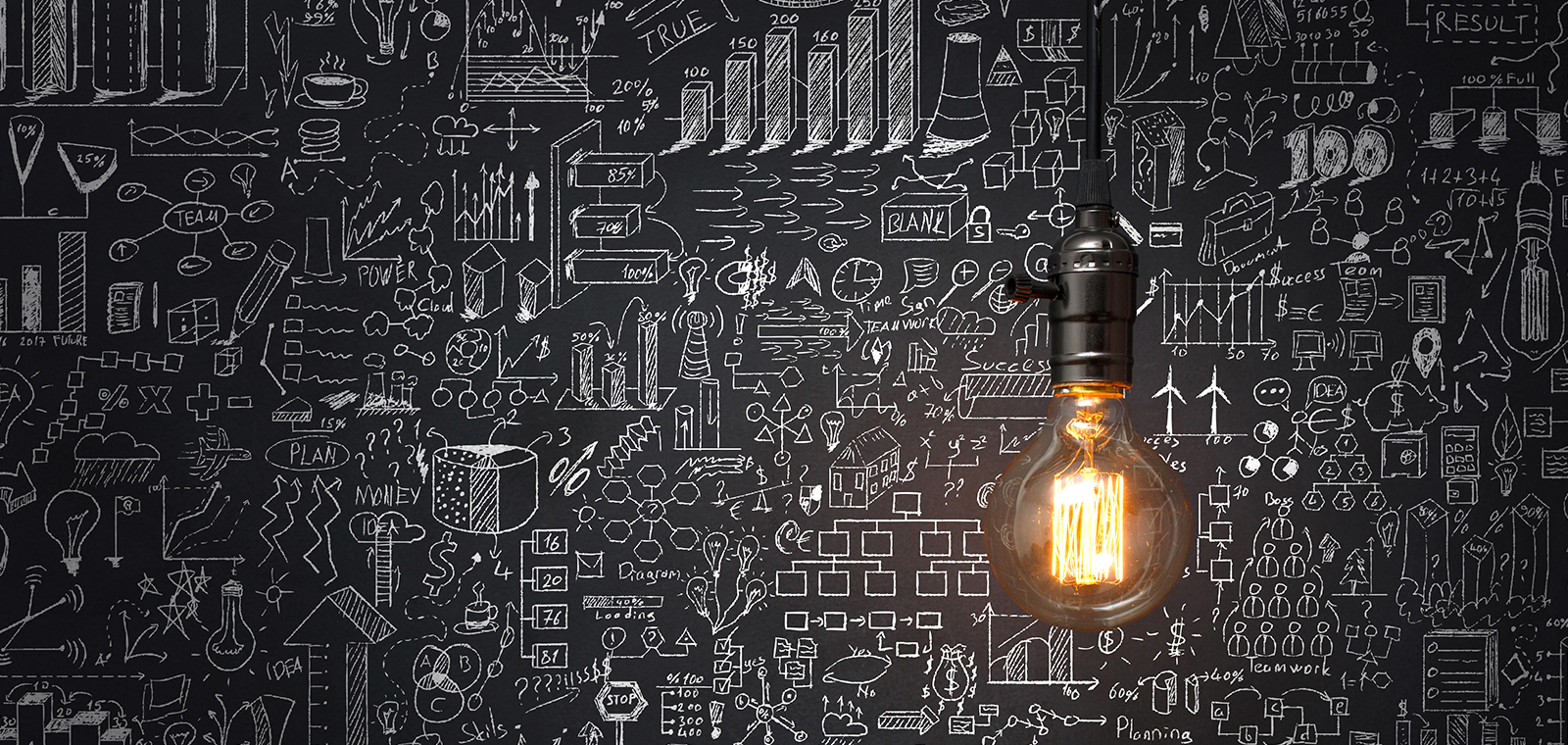 Many Answers Could Be Given
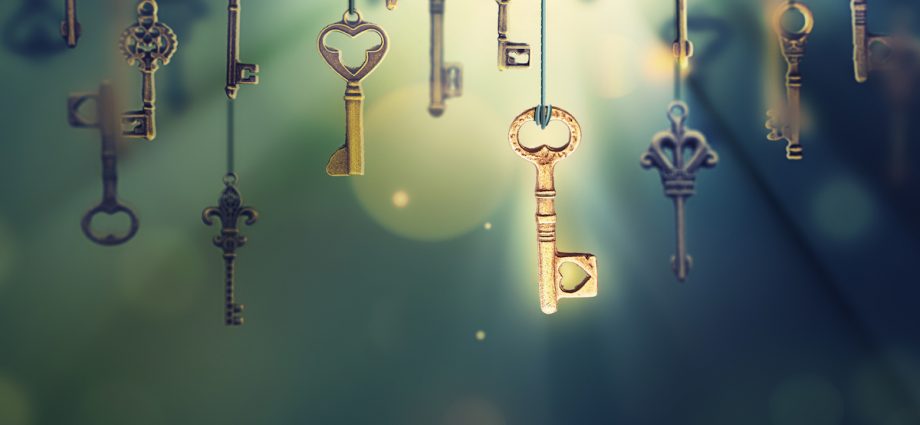 A Few Key Reasons Come to Mind
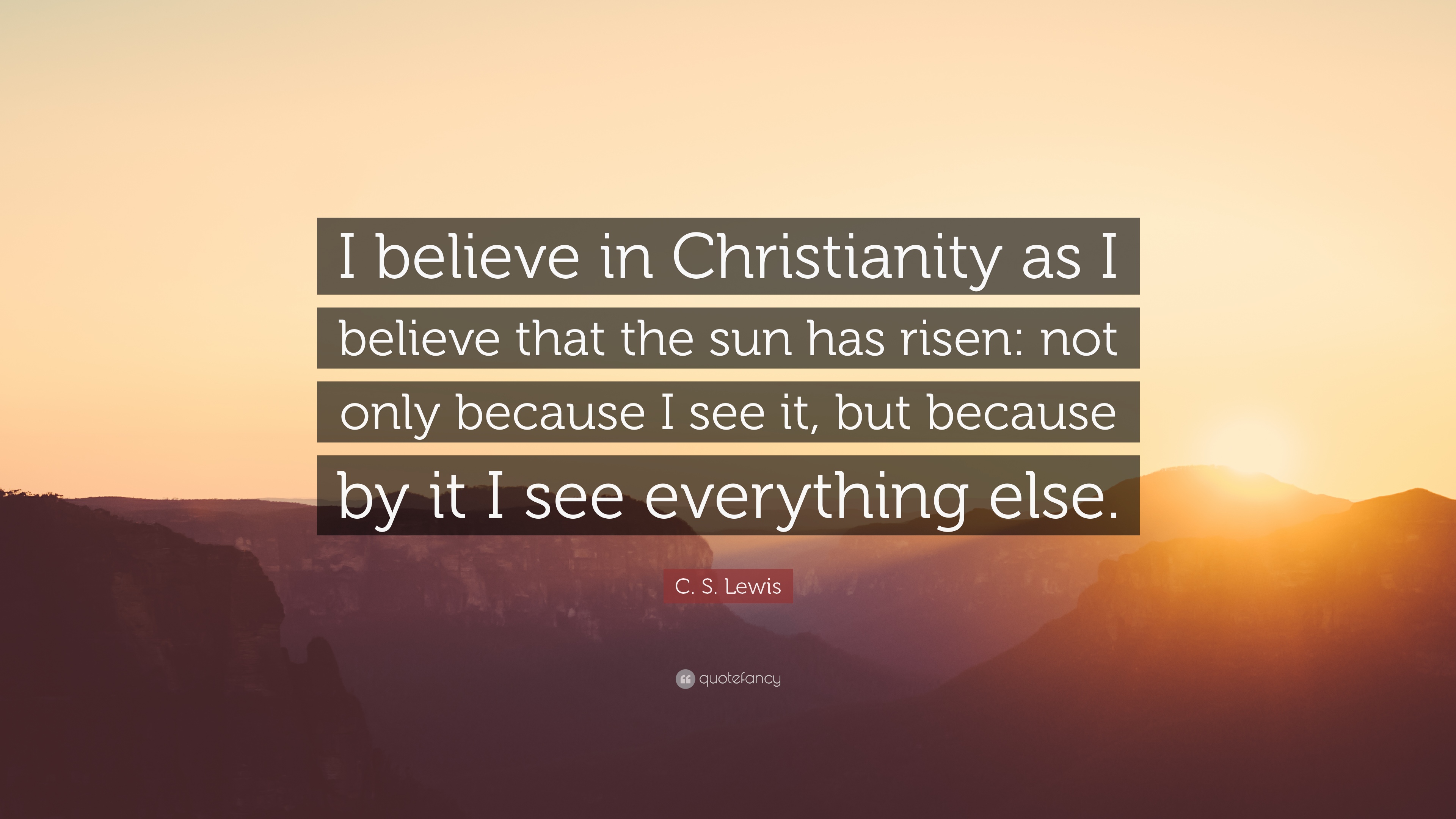 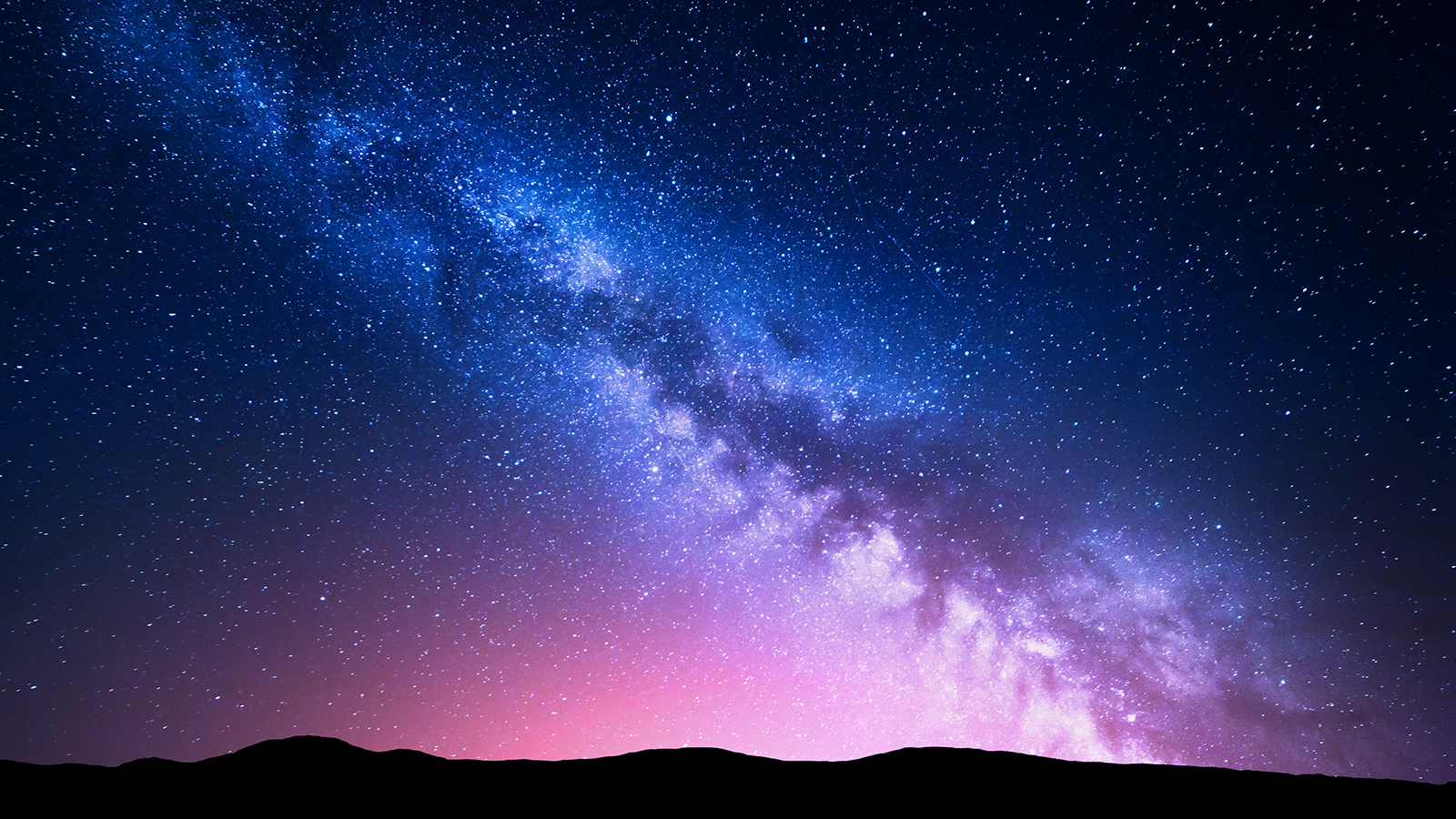 1. Christianity Makes Sense of Reality
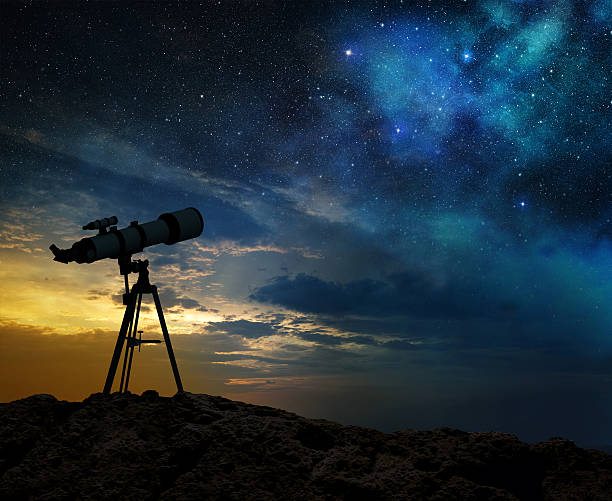 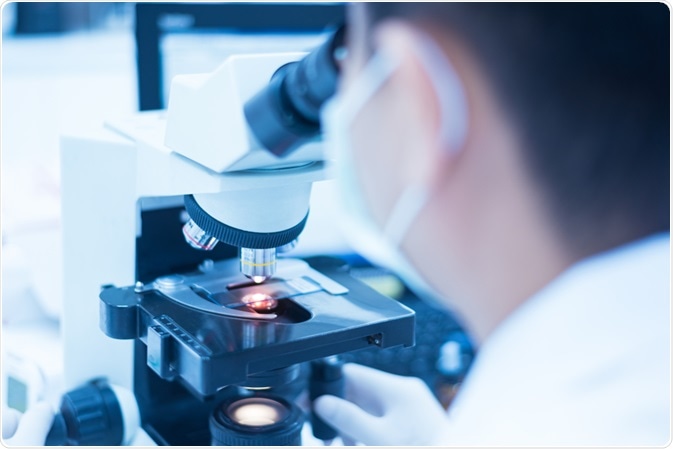 Parameters of Reality Limit Possible Worldviews
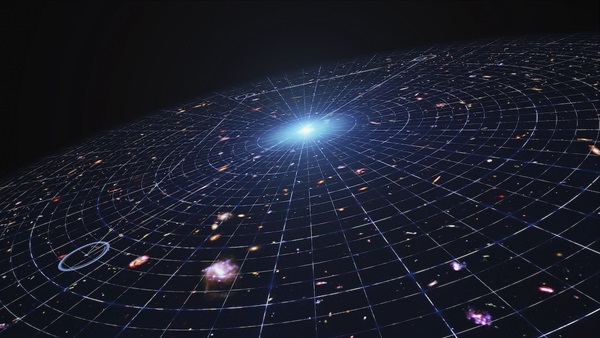 A. The Universe Must Have A Cause Because It Has A Beginning
The Cause Must Be: 
Infinitely Powerful
Eternal in Nature
Transcendent in Nature
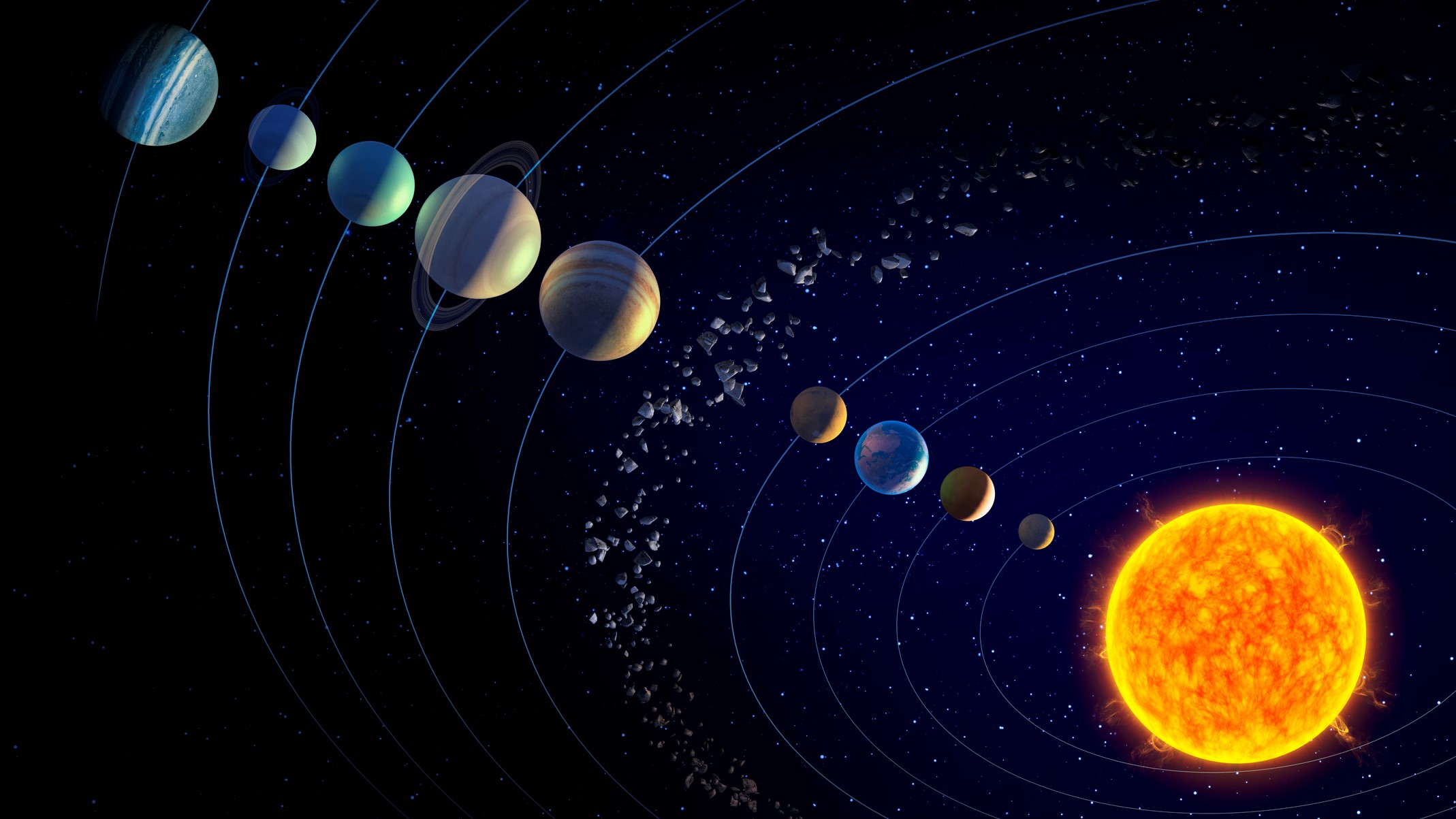 B. The Universe is Specifically Designed for Life to Exist
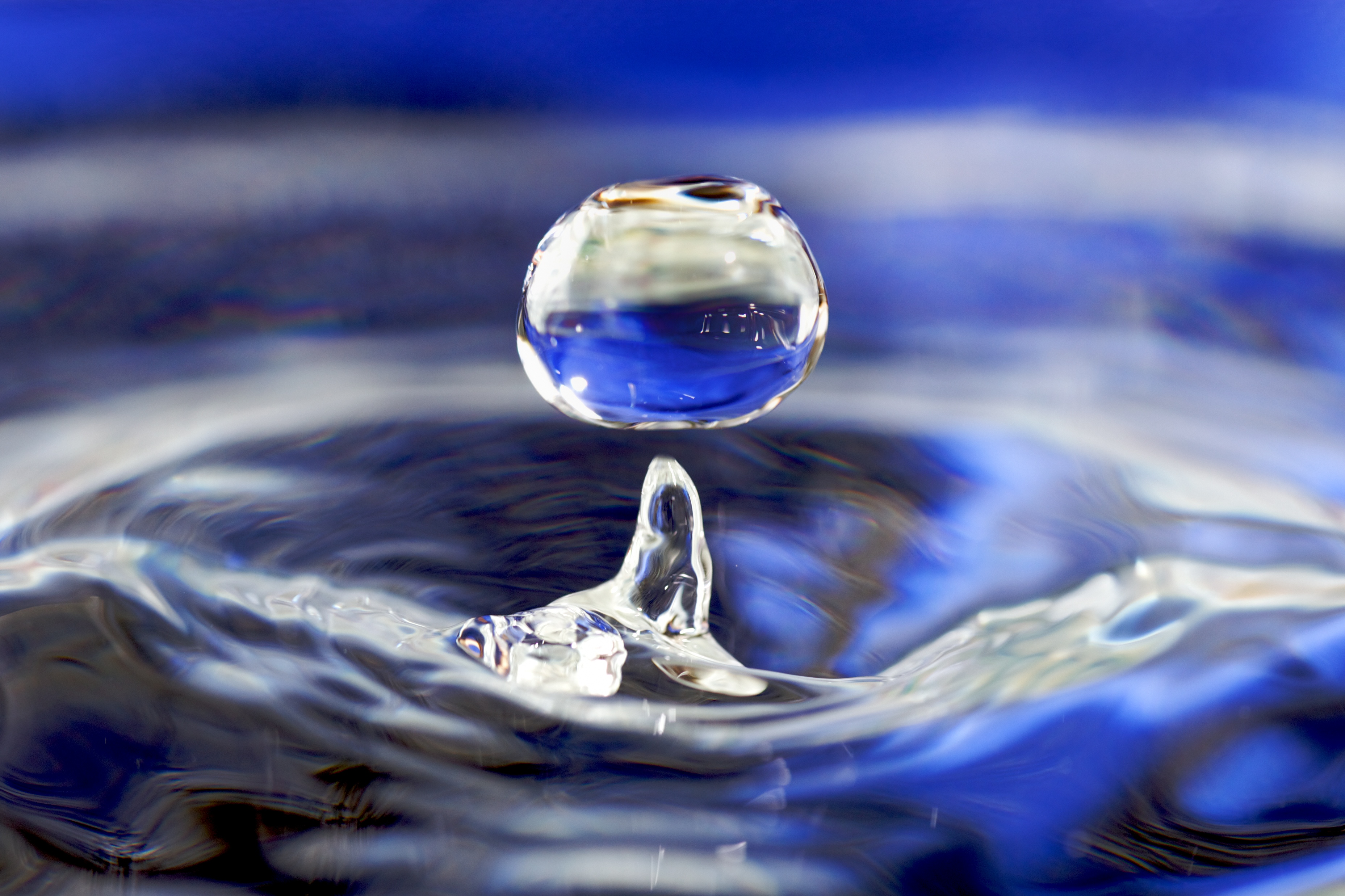 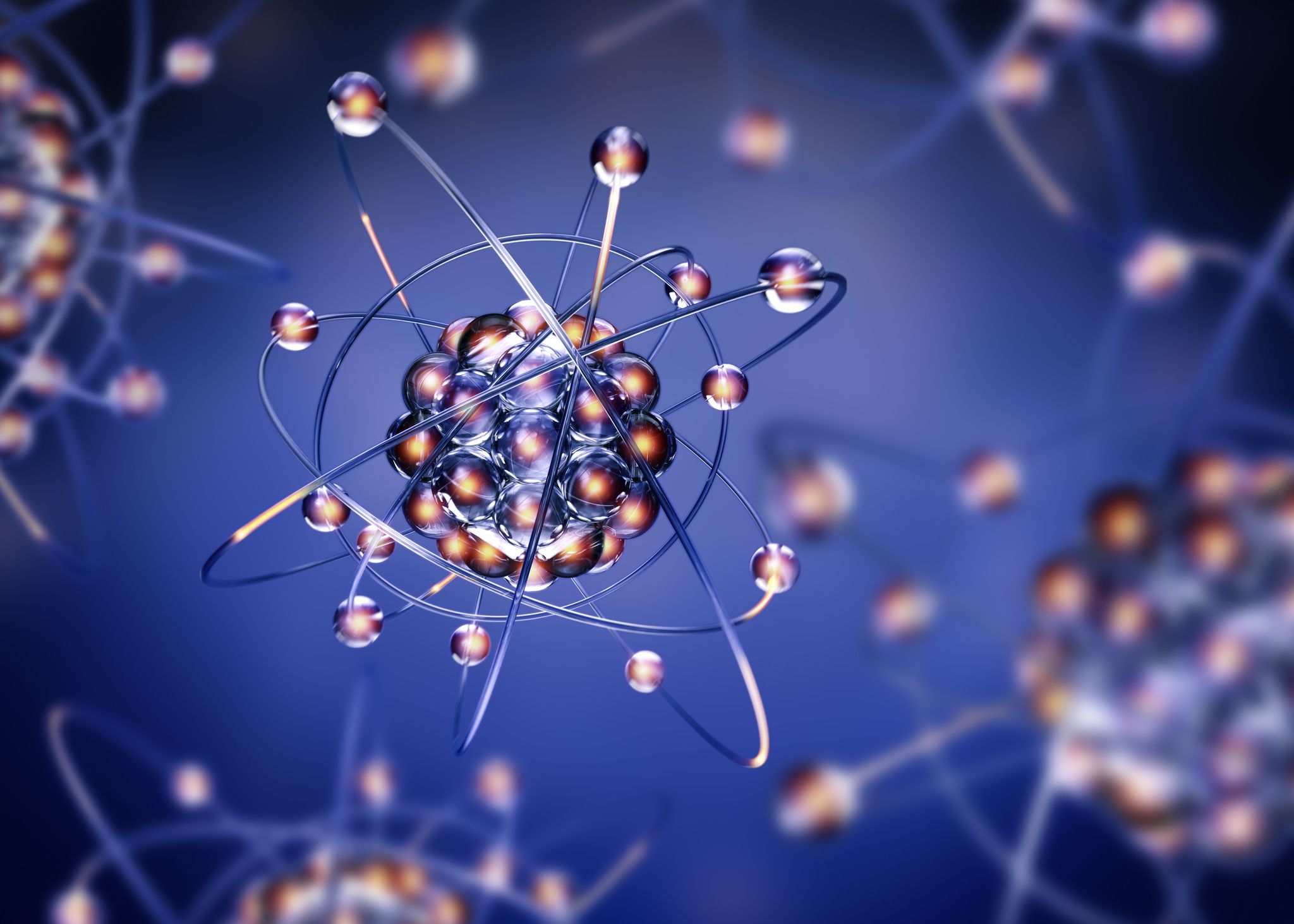 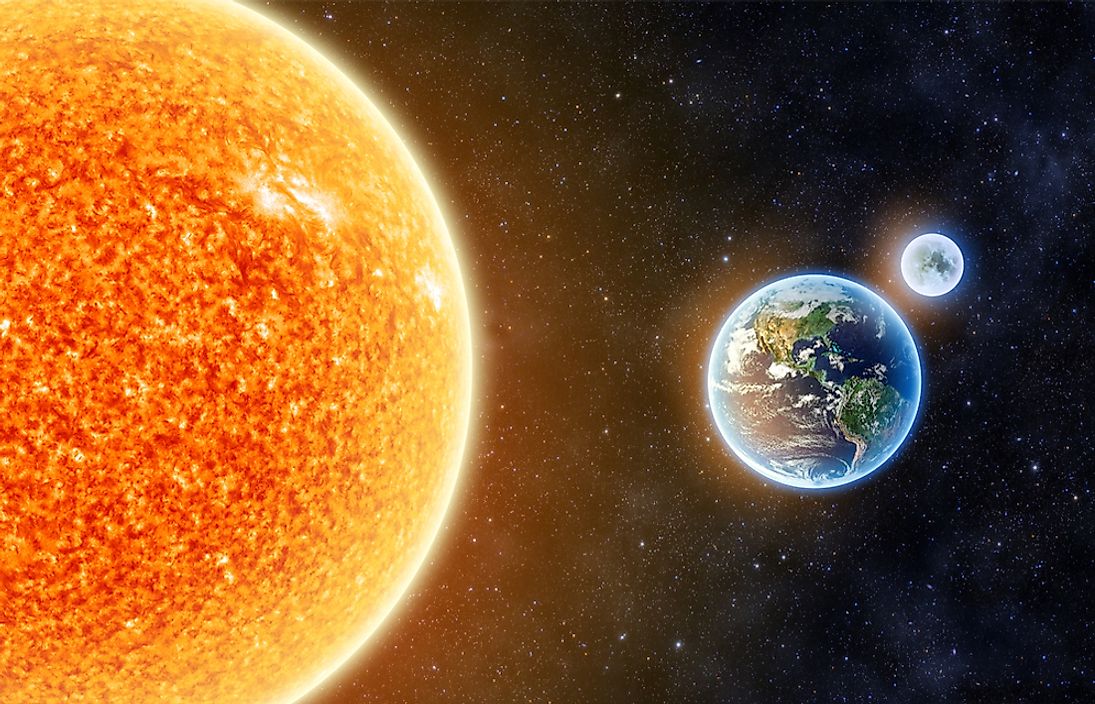 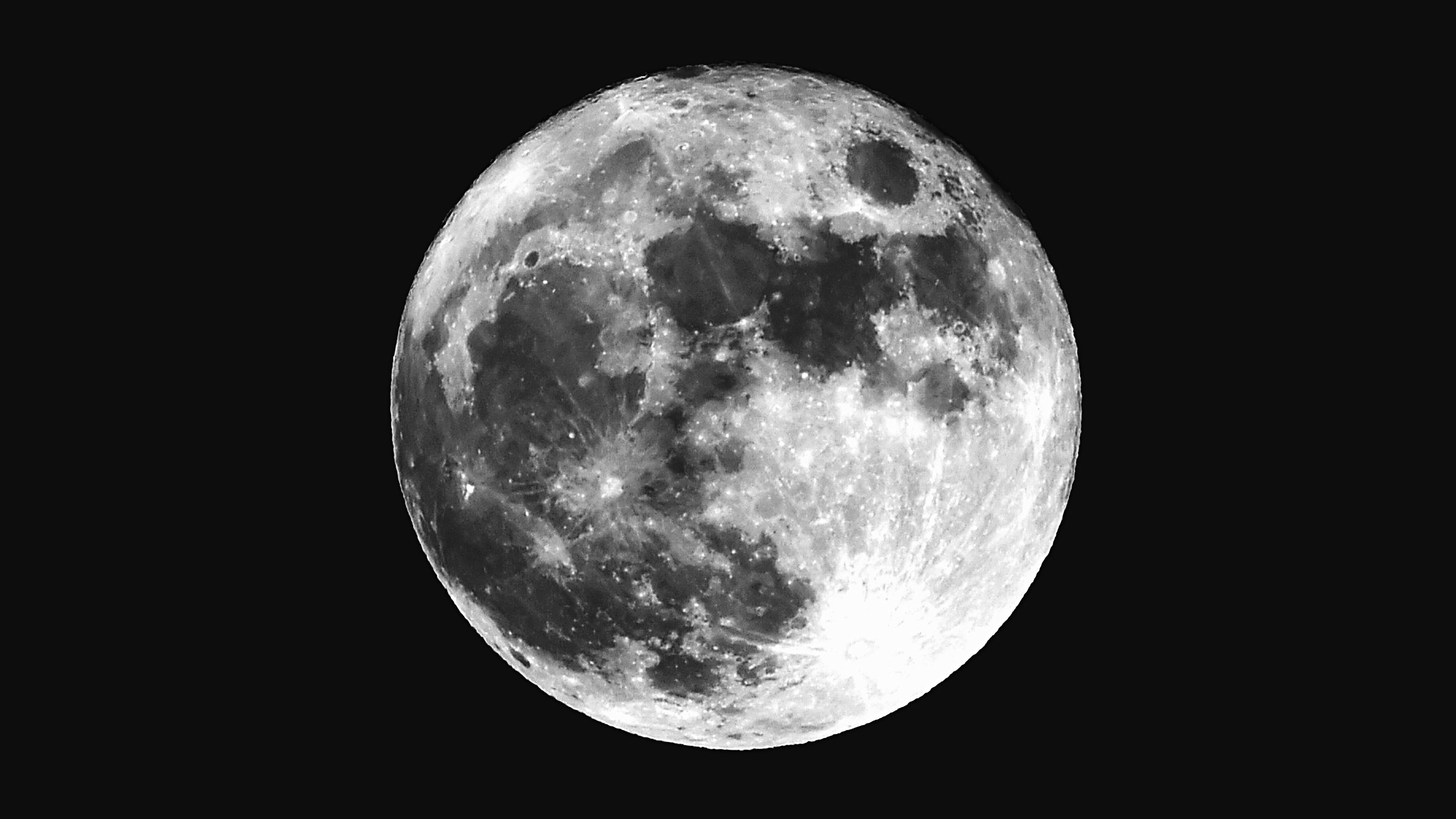 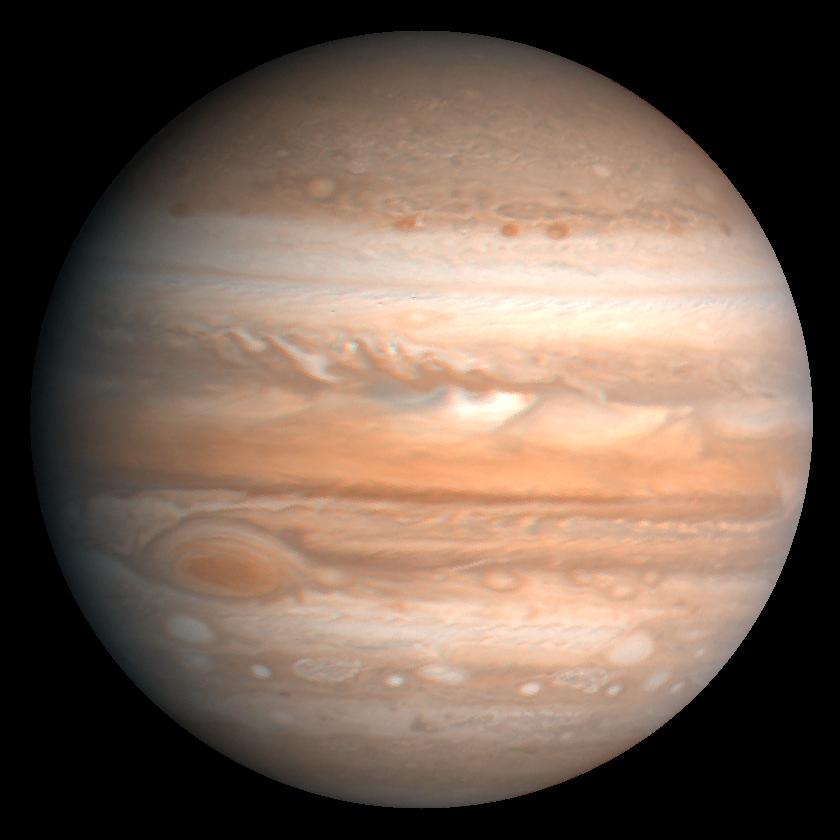 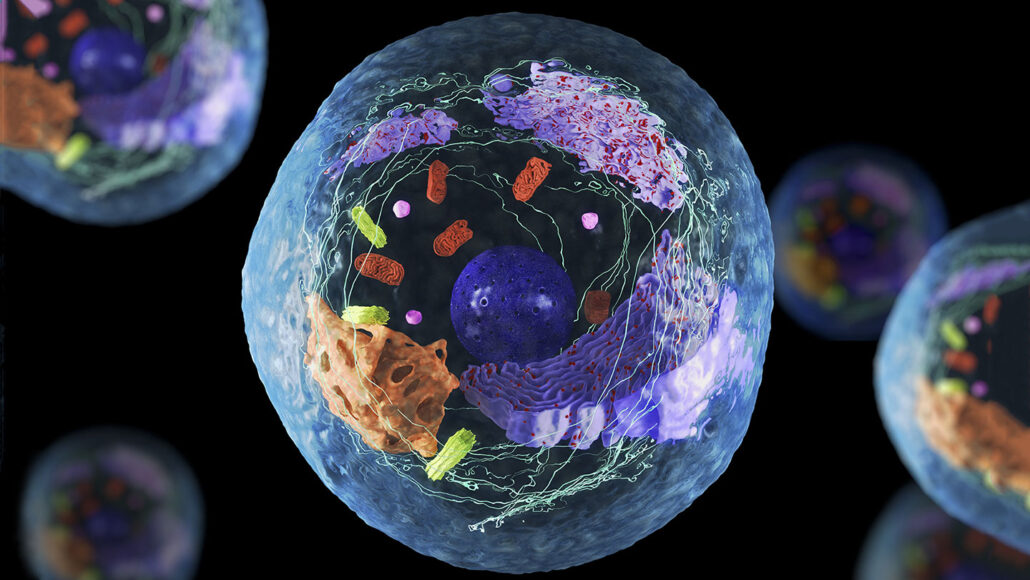 The Designer of the Universe/Life:
An Intelligent Designer
Infinitely Wise in Nature
Personable with Humans in Mind
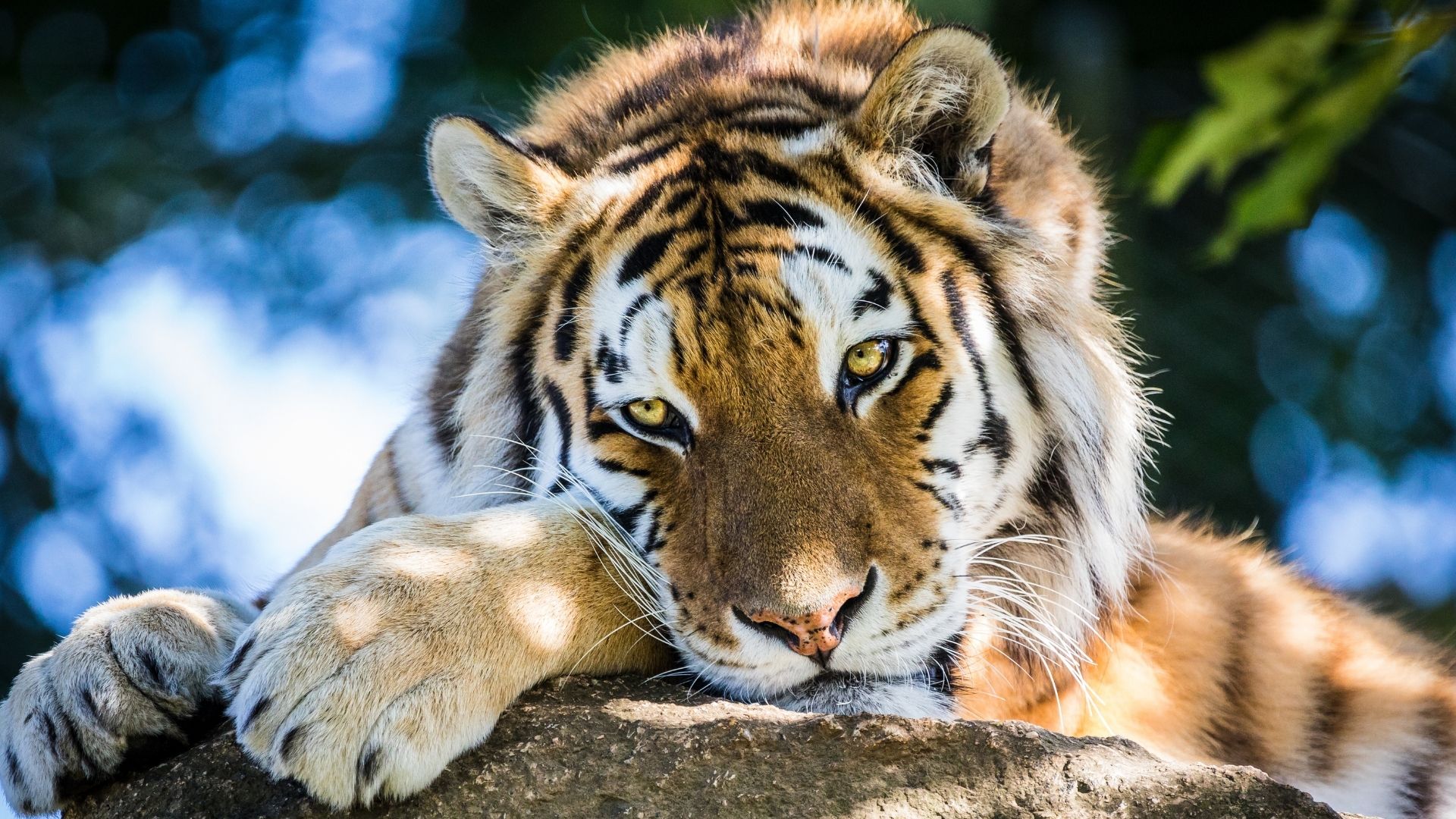 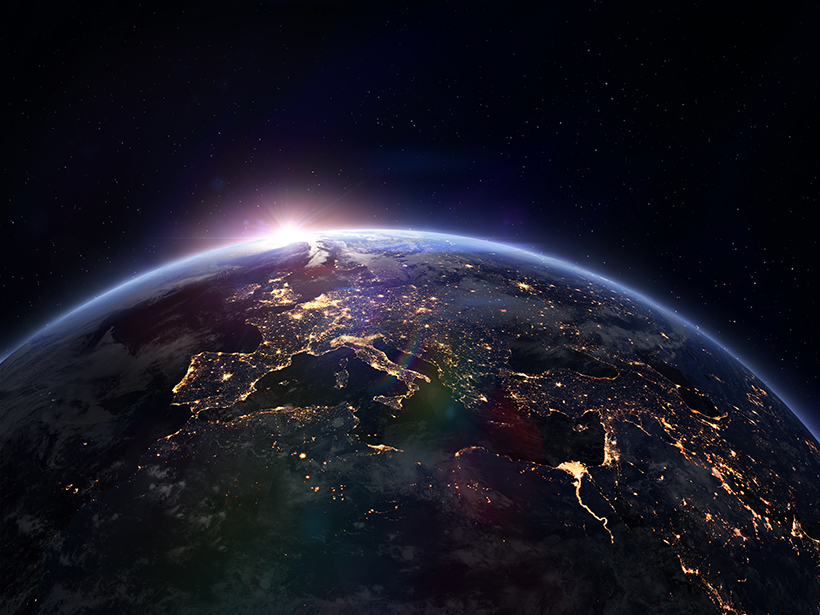 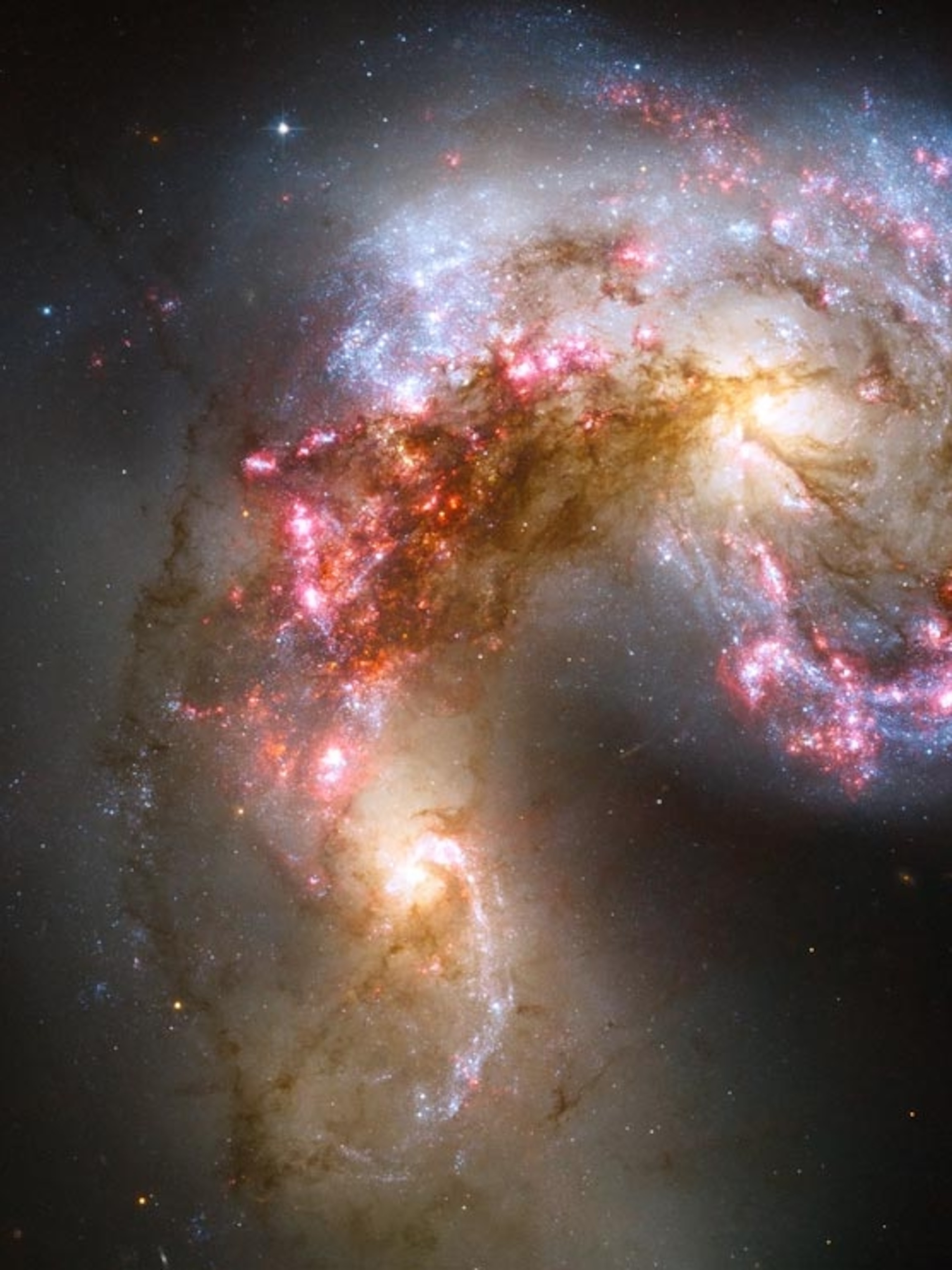 Paul Says The Existence of Everything Proves the God, as described in Scripture, exists.
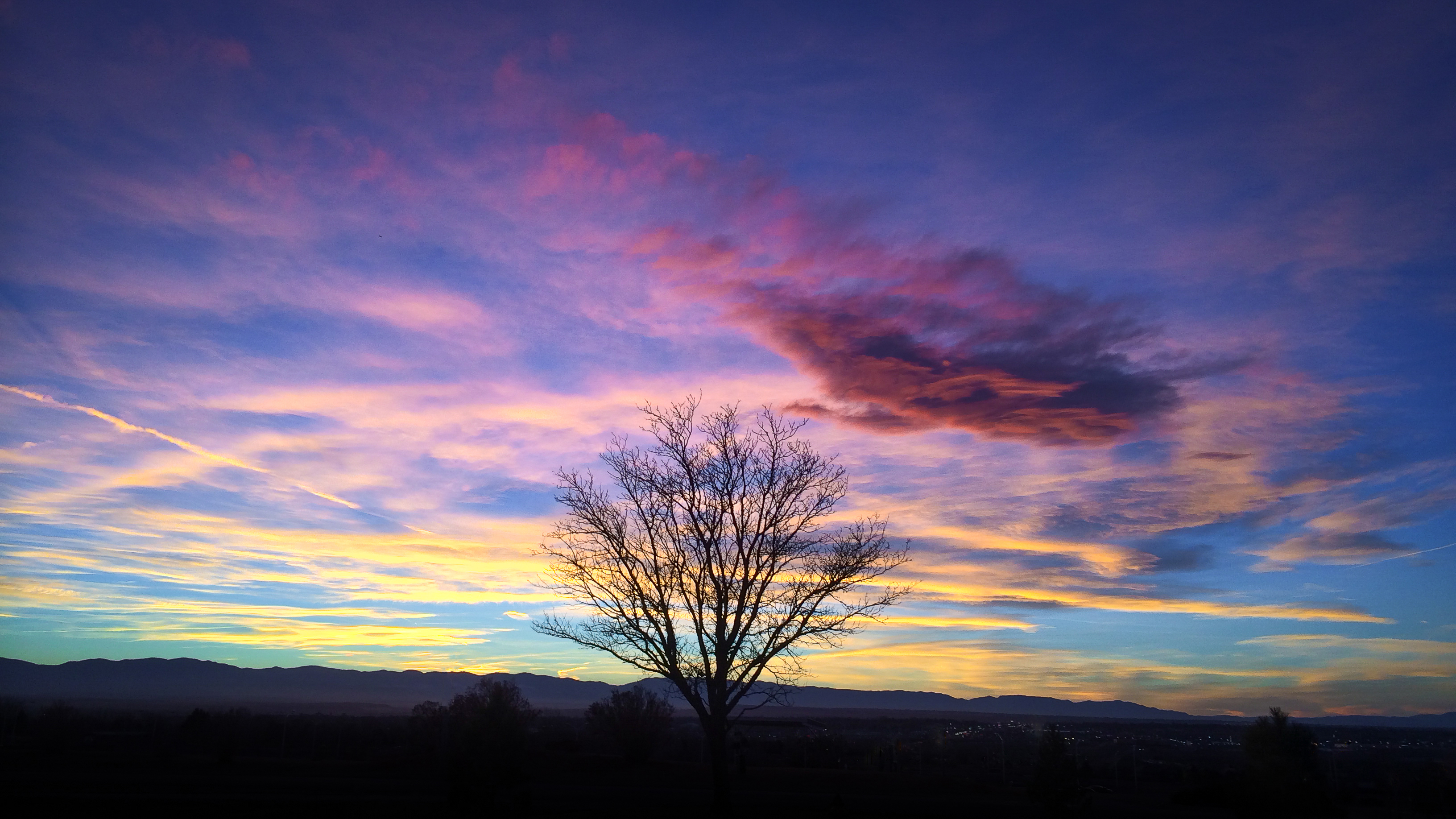 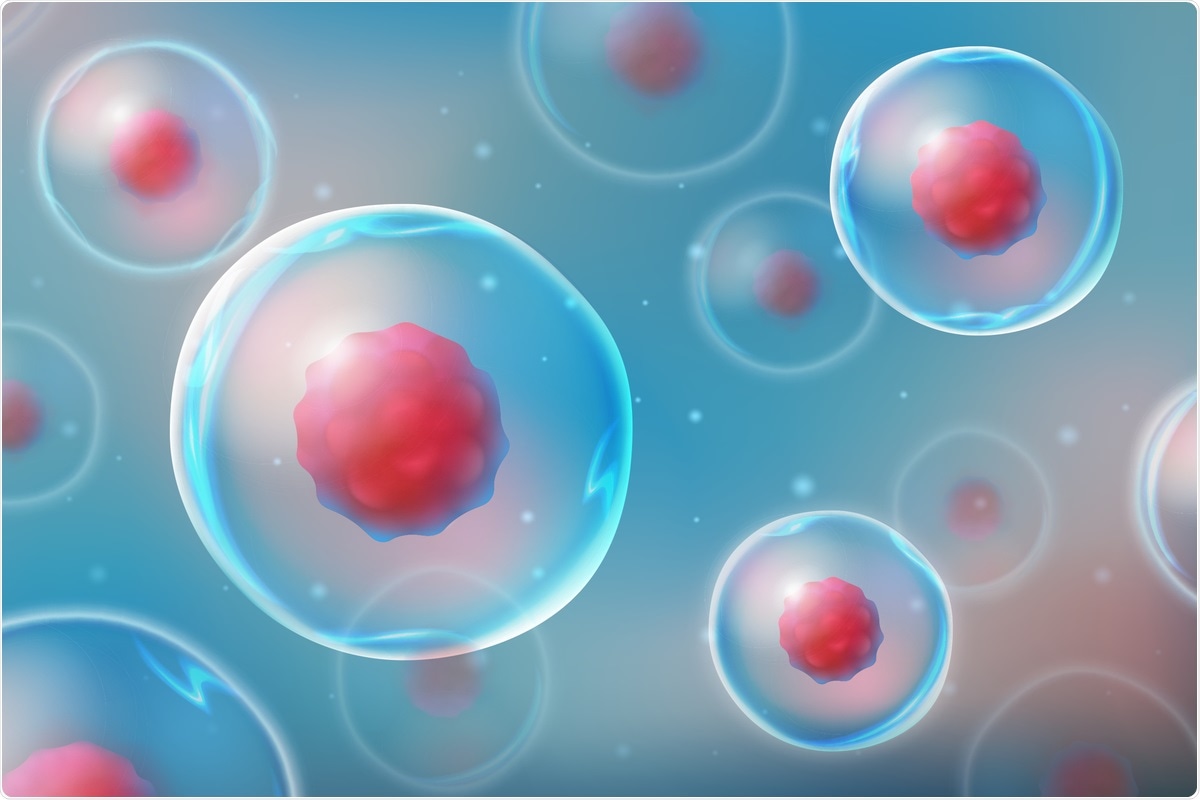 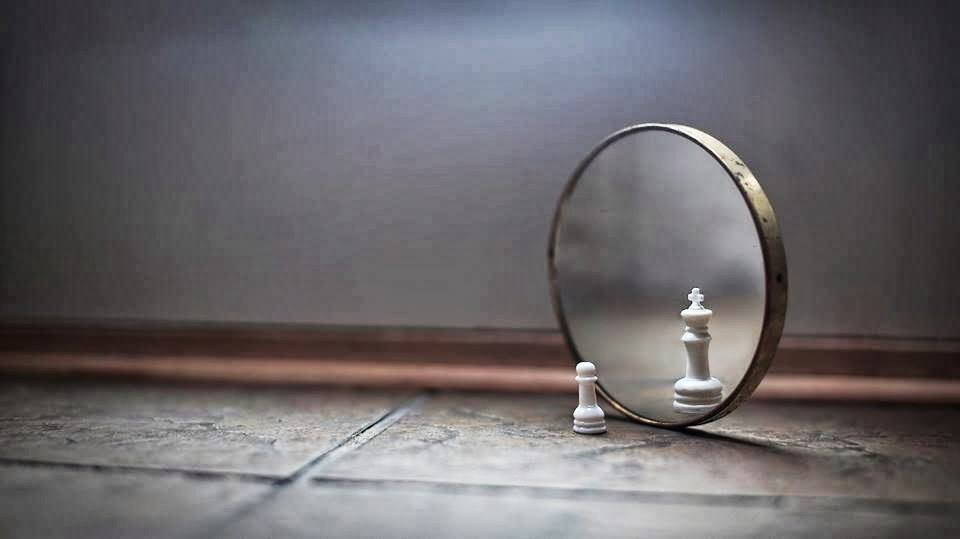 C. Objective Morality Written on Our Hearts Requires God
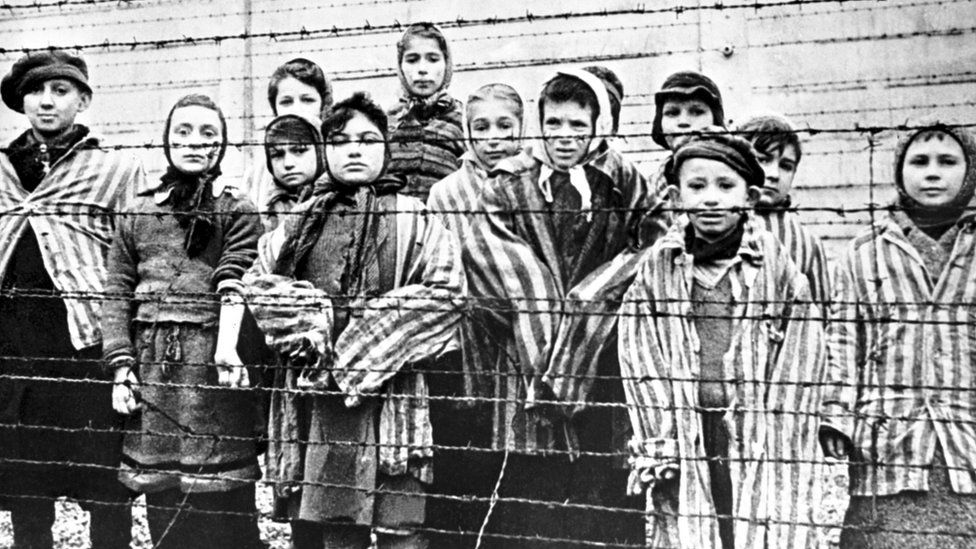 Objective Morality is Easily Proven: Was Hitler Wrong?
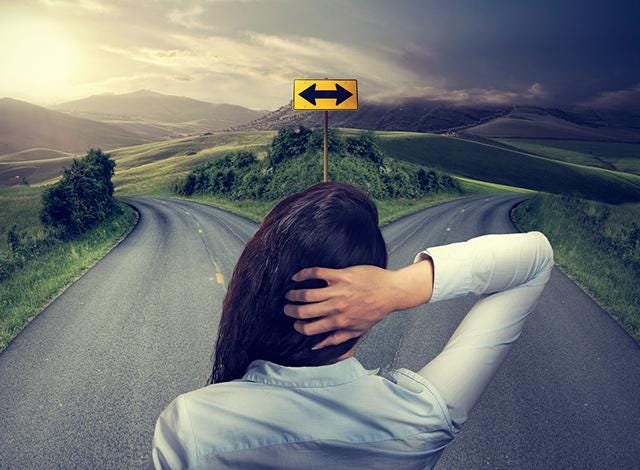 The Source of Morality Must Be:
Eternal in Nature
 Objective in Nature
 Personal in Nature
 Moral in Nature
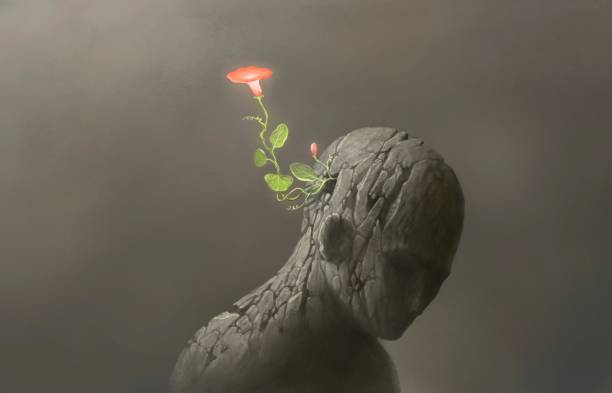 D. Logic and Right Thinking Requires an Objective Standard
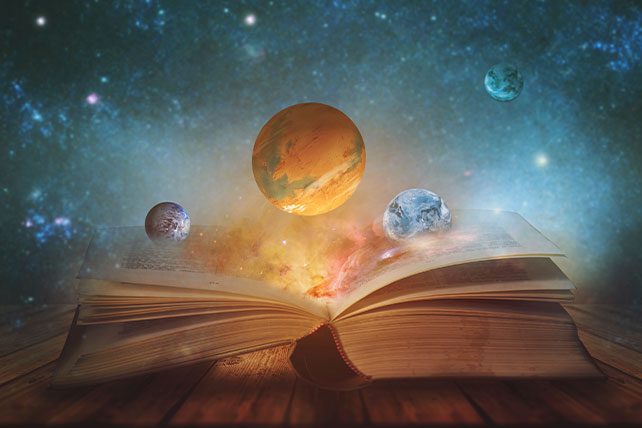 General Revelation Confirms the Truth Claims:
God is All Powerful & All Knowing. 
God is Transcendent to His Creation. 
God is Personal with a Mind and Will. 
God is Concerned Chiefly with Human’s in Creation.
God is the Source of Moral Truth and Logical Thinking.
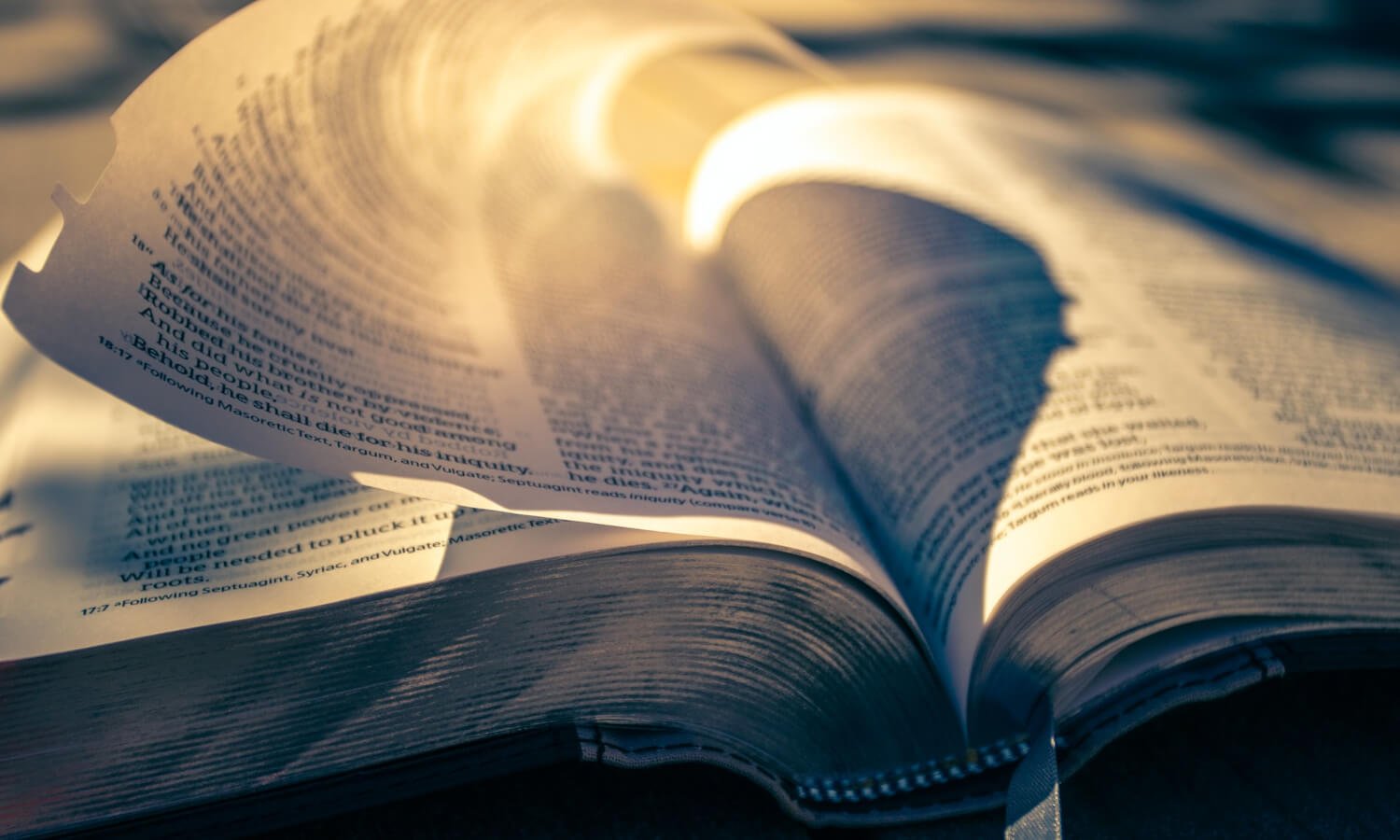 2. The Truth of the Bible Proves Christianity
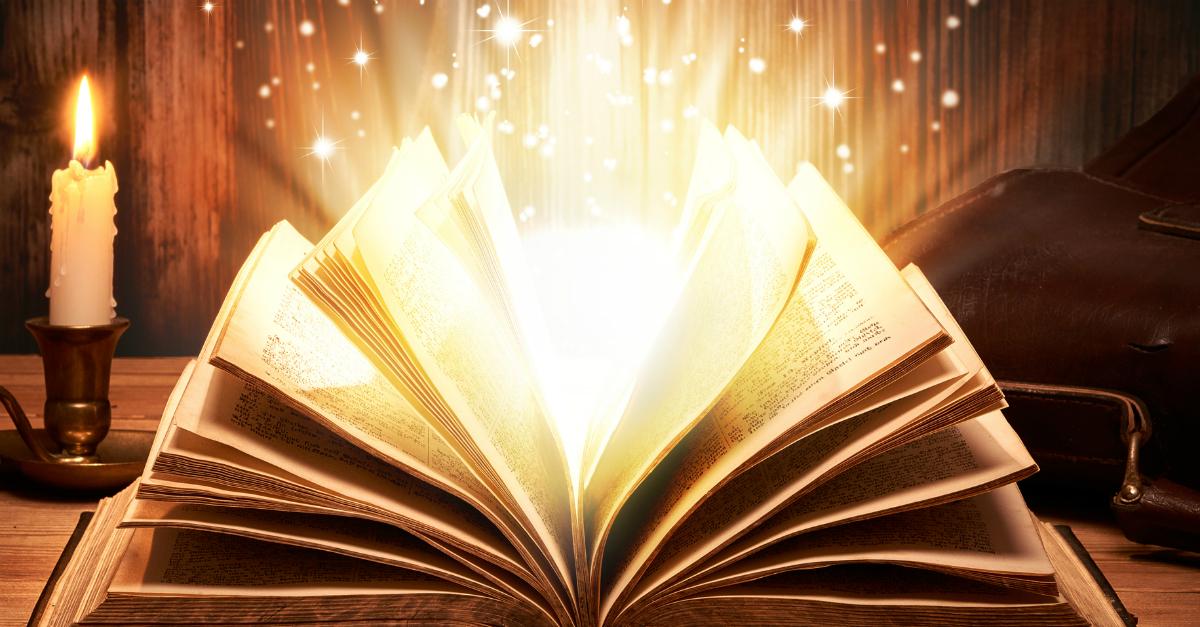 There is something different about this book
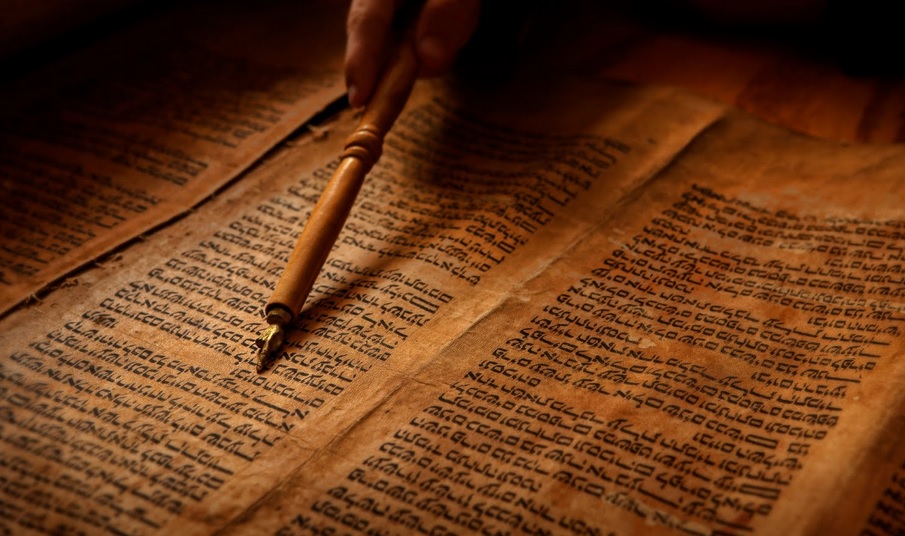 A. Most Reliable Historical Document in Ancient History
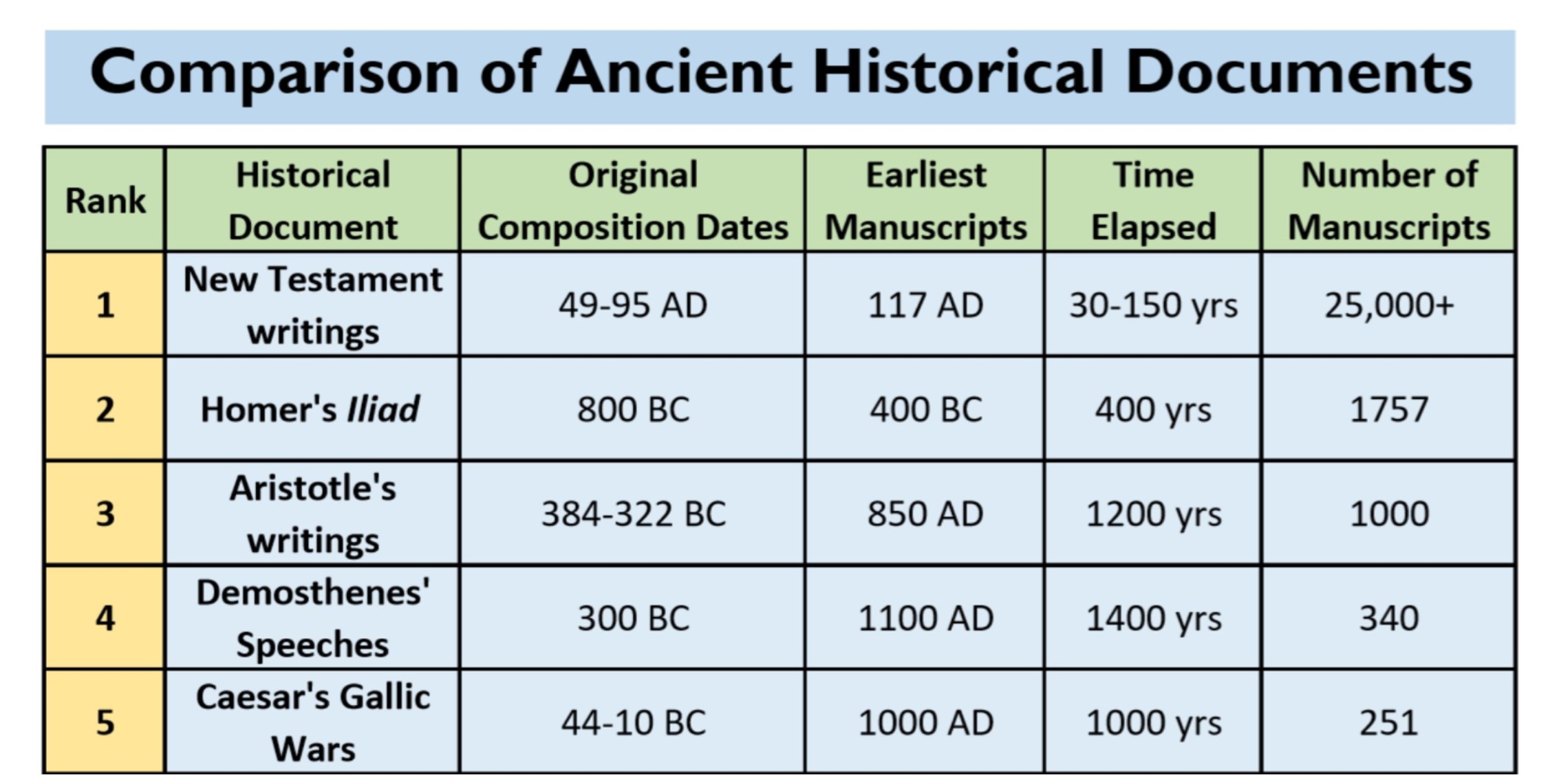 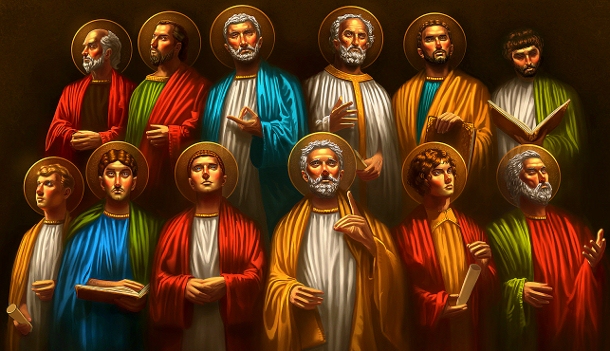 Did The Apostles/Prophets Make Up The Stories?
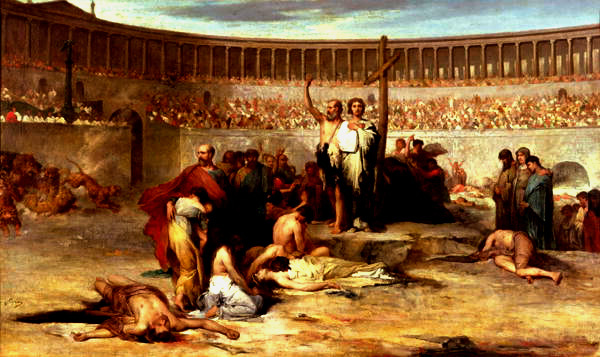 They all died 
for their faith.
The apostles, Paul, James, etc. all died painful, horrible deaths because they would not recant their faith.
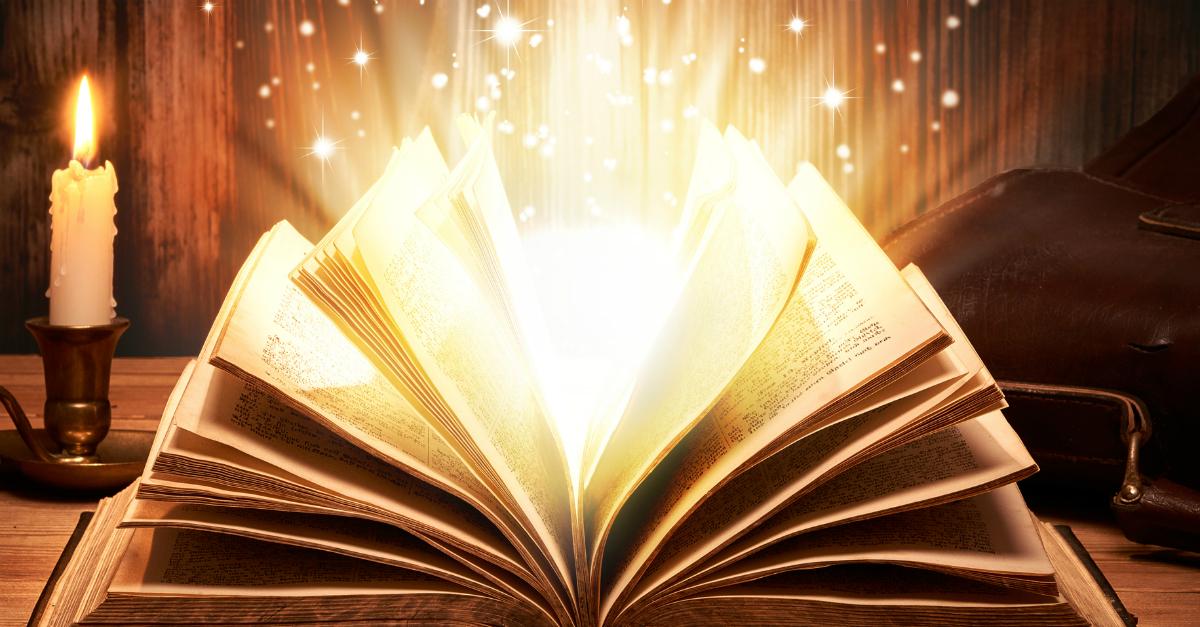 B. The Bible Accurately Predicts the Future
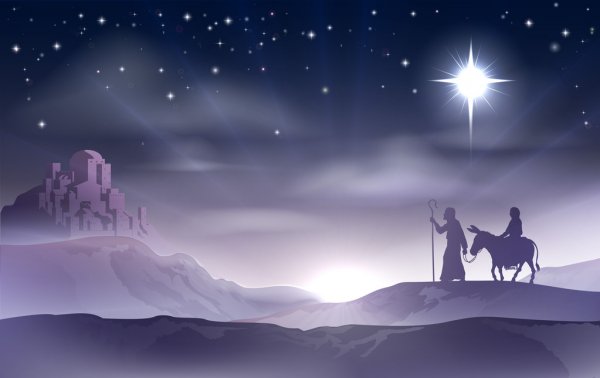 1. Jesus Would Be Born in the City of David (Bethlehem)
The Christmas story is familiar to everyone in America Today
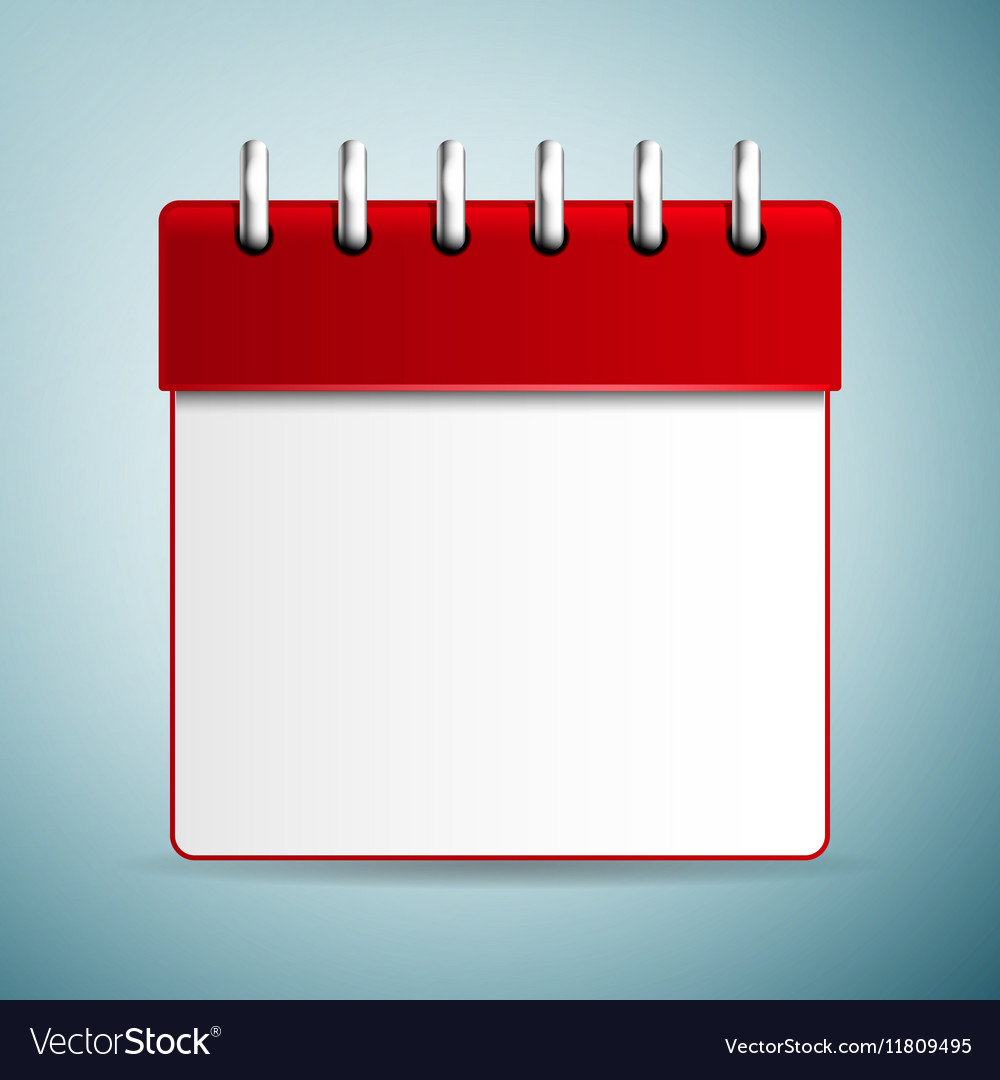 Micah Written 720 B.C.Jesus Born Around 2 B.C.
Timeline: 720 Years
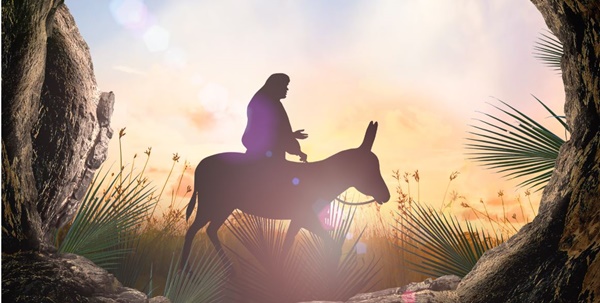 2. The Messiah Will Present Himself as King Riding a Donkey
Palm Sunday is the Holiday Celebrating it
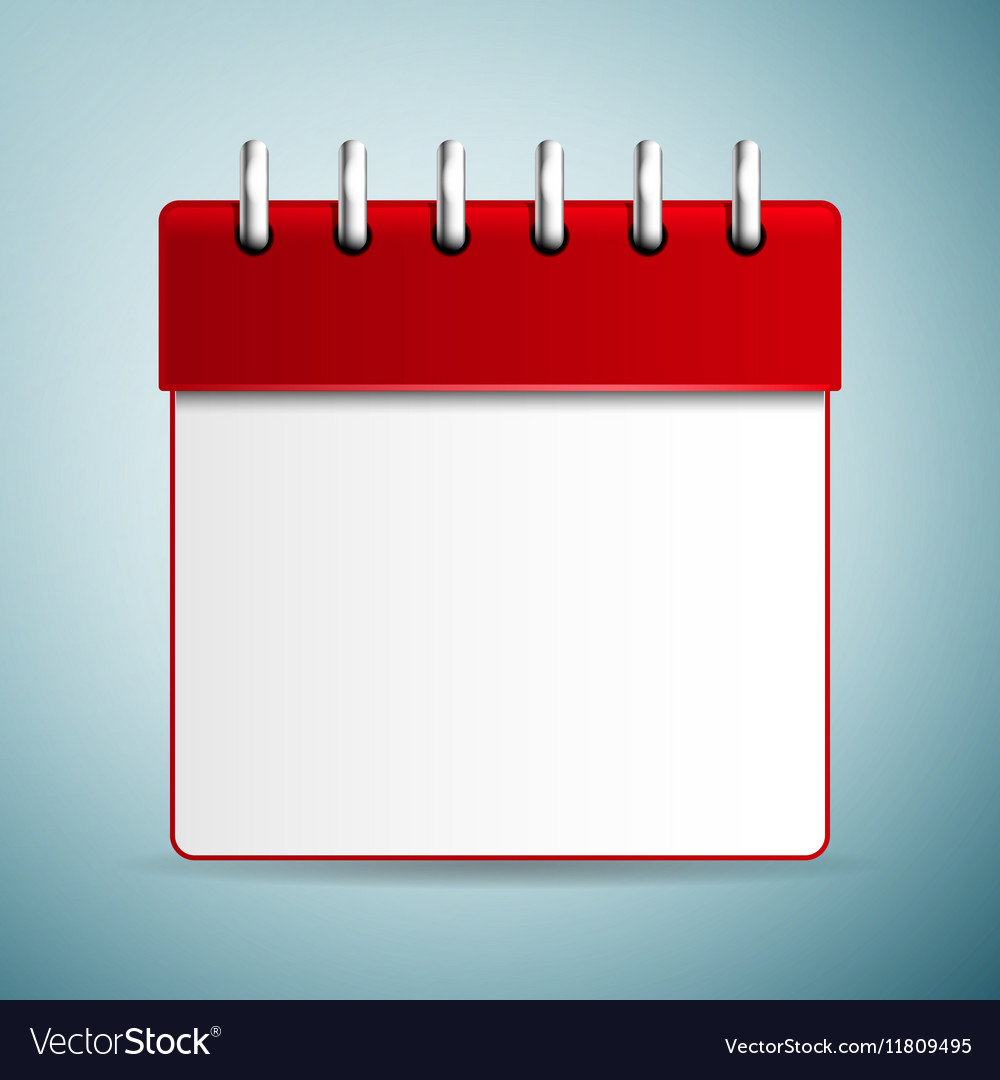 Zechariah Written 480 B.C.Palm Sunday 32 B.C.
Timeline: 500 Years
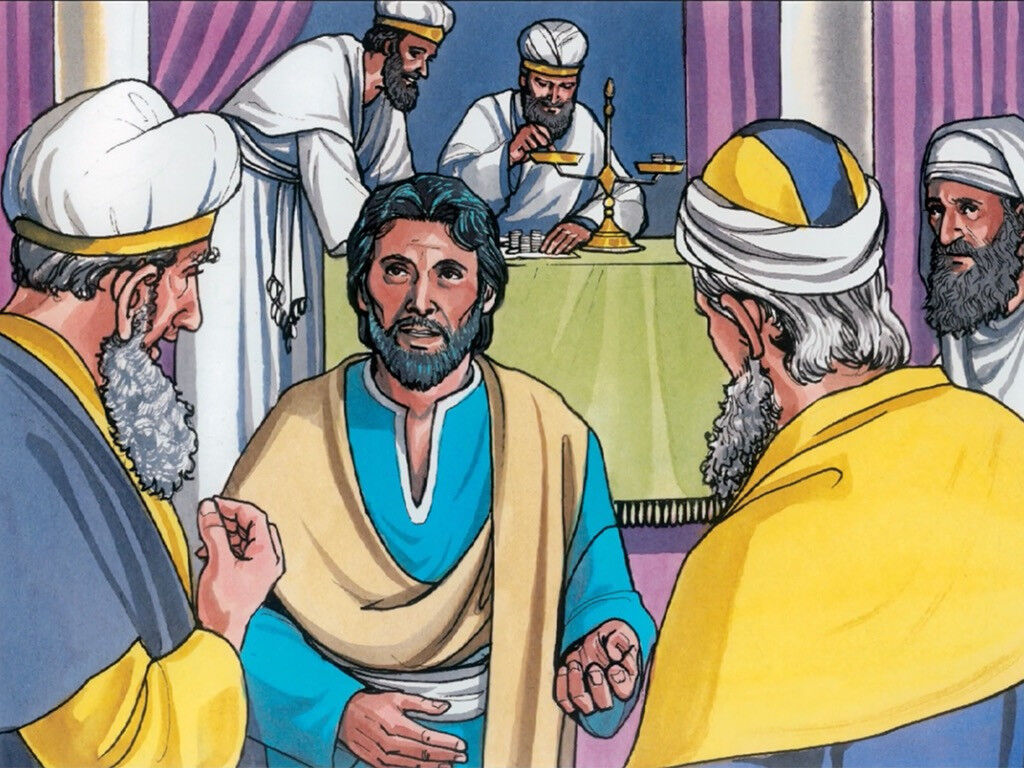 3. The Messiah Will be Betrayed for Thirty Pieces of Silver
Judas Betrayed Jesus to the Pharisees
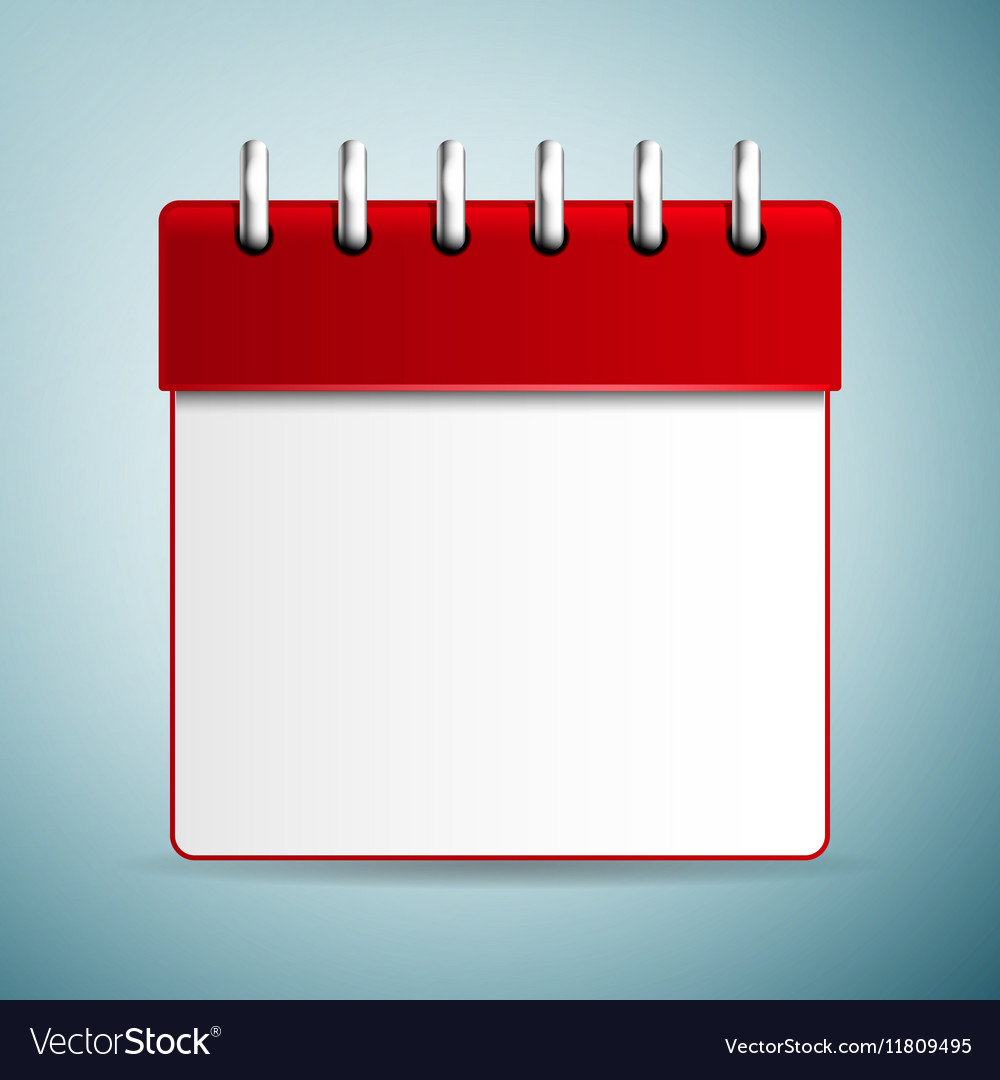 Zechariah Written 480 B.C.Betrayal Sunday 32 B.C.
Timeline: 500 Years
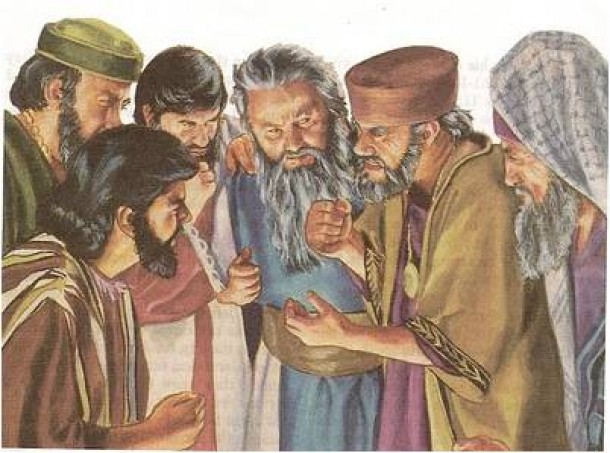 4. The Potter Will End Up with the Money in the Betrayal
Judas takes the money back due to guilt, but they can’t keep it
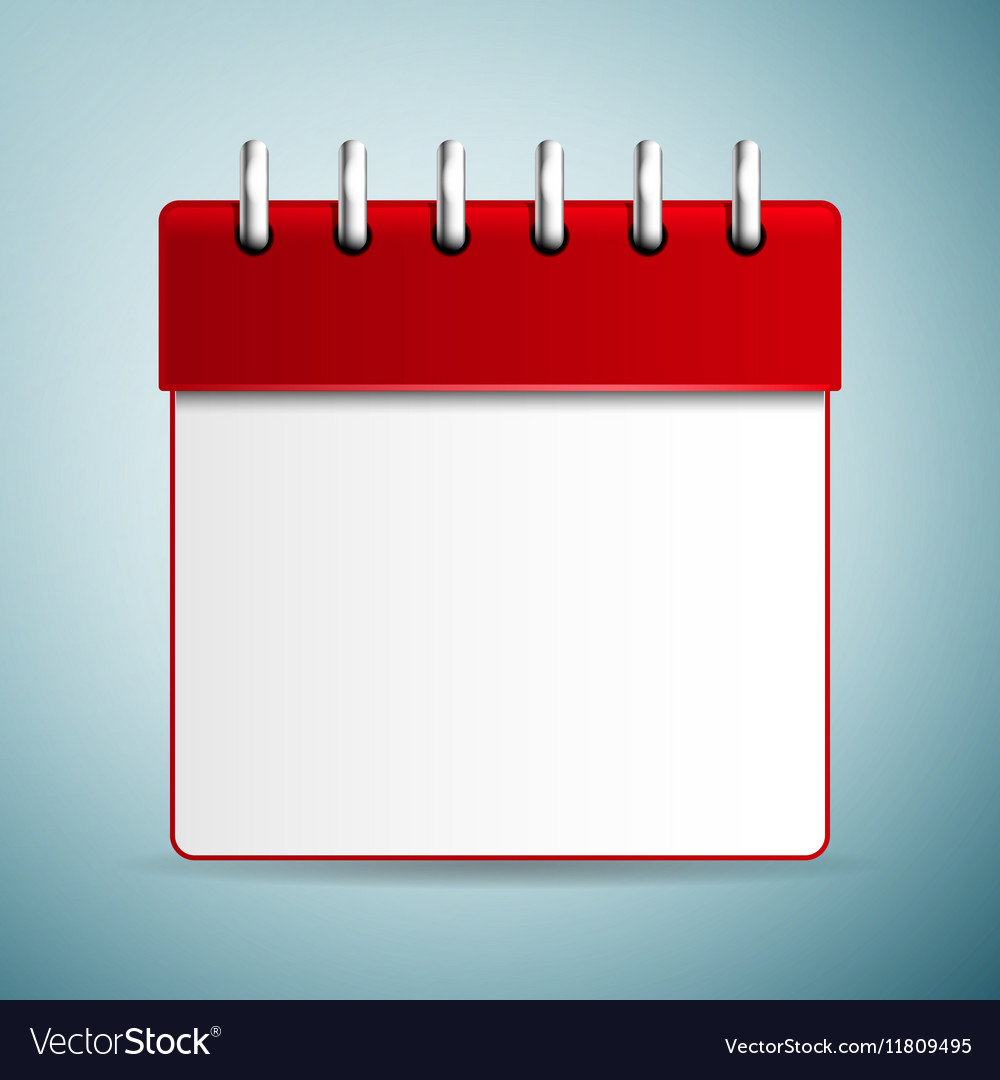 Zechariah Written 480 B.C.Betrayal Sunday 32 B.C.
Timeline: 500 Years
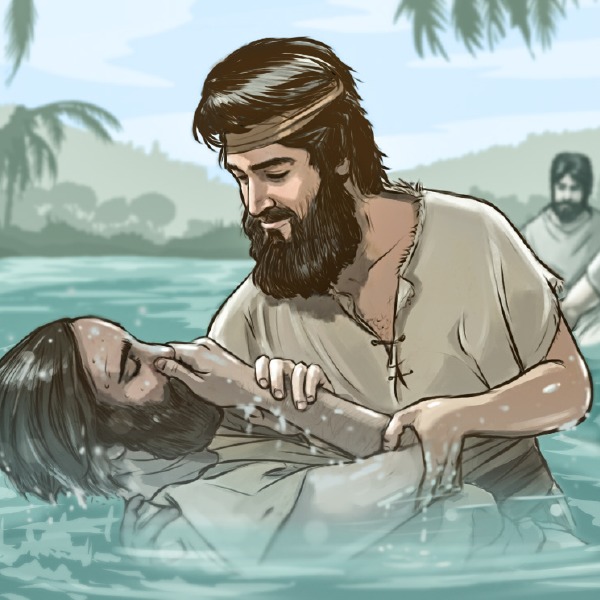 5. Announced by an Elijah-Like Herold
John the Baptist Proclaimed the Coming of Jesus like Elijah
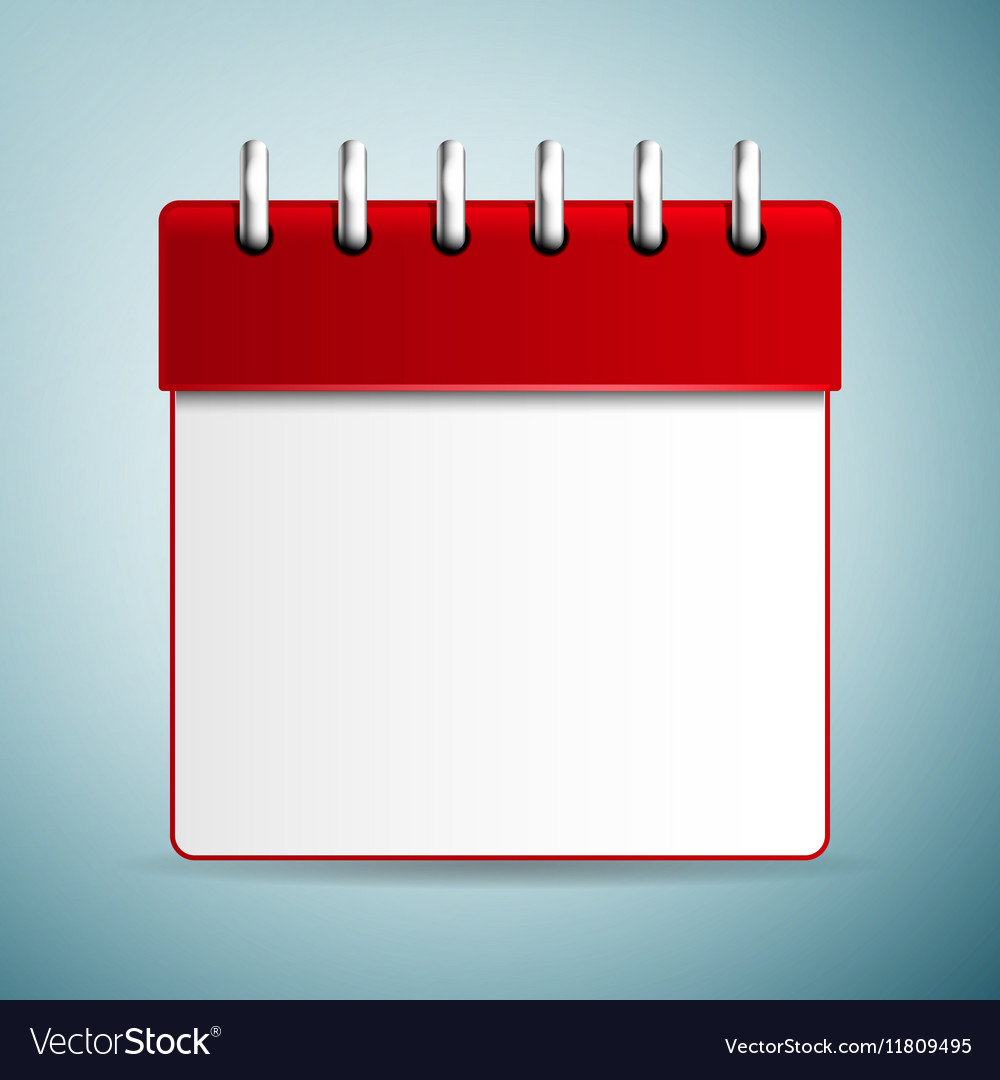 Isaiah Written 700 B.C.Betrayal Sunday 30 B.C.
Timeline: 730 Years
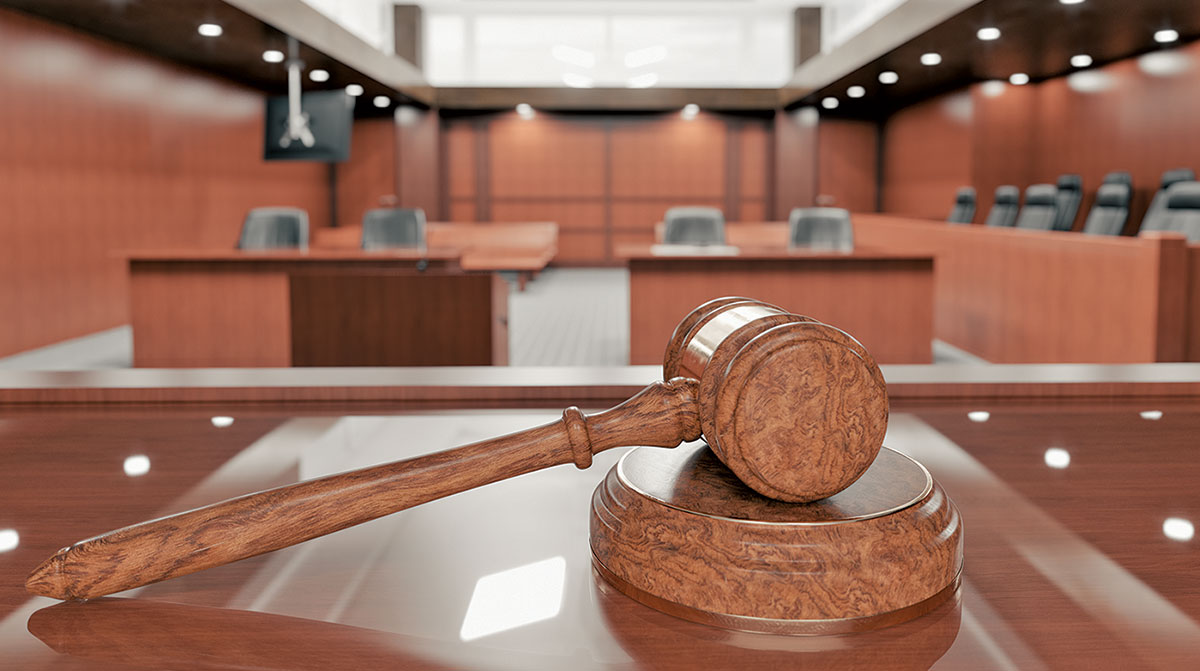 6. He was accused of a capital crime and made no defense
Jesus was given a trial and did not speak
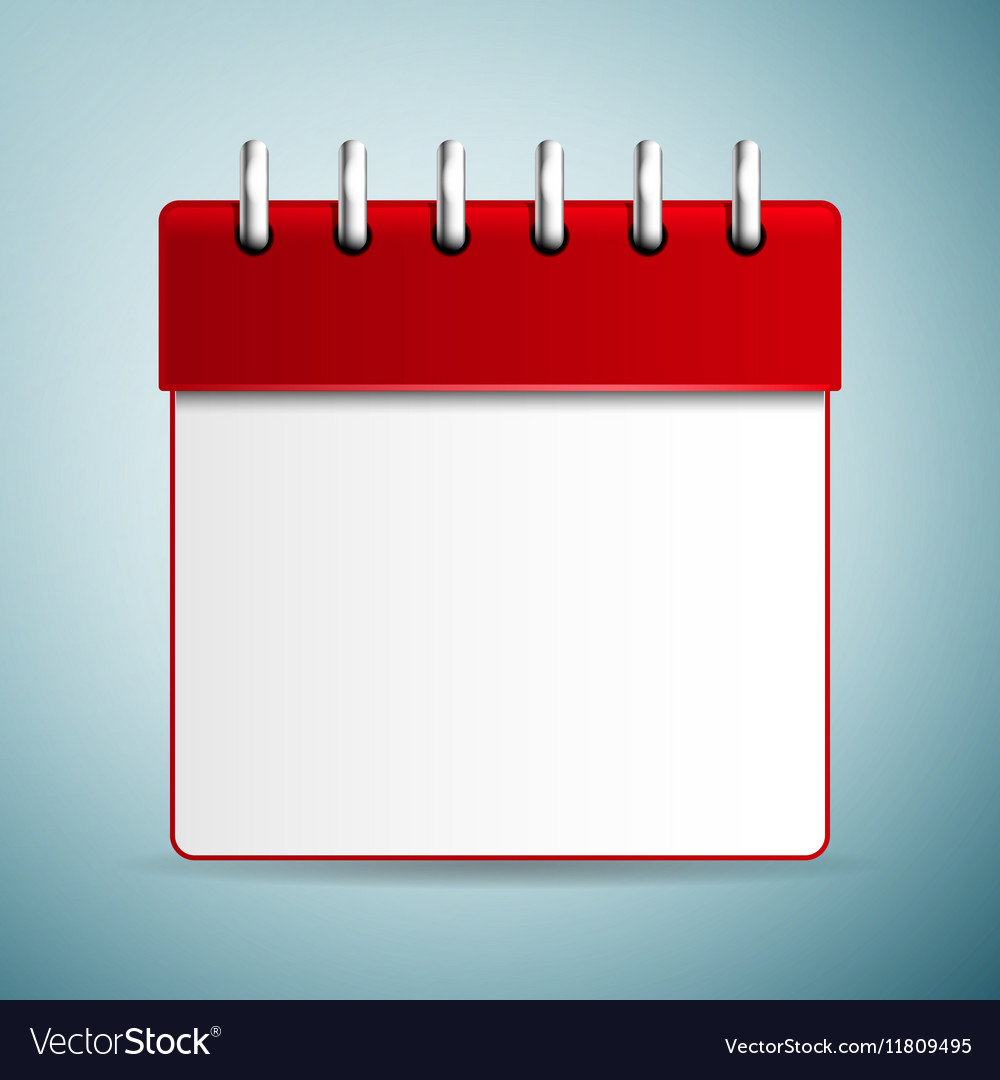 Isaiah Written 700 B.C.Betrayal Sunday 30 B.C.
Timeline: 730 Years
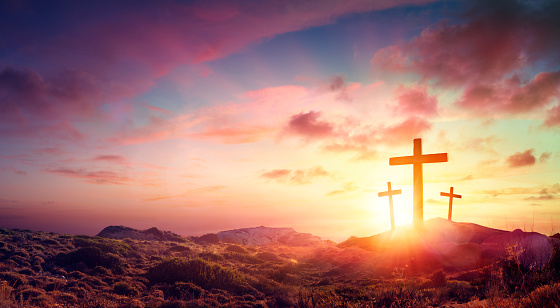 7. He Will Die with the Wicked and be Buried with the Rich
Jesus died on the cross with thieves but was buried with the rich
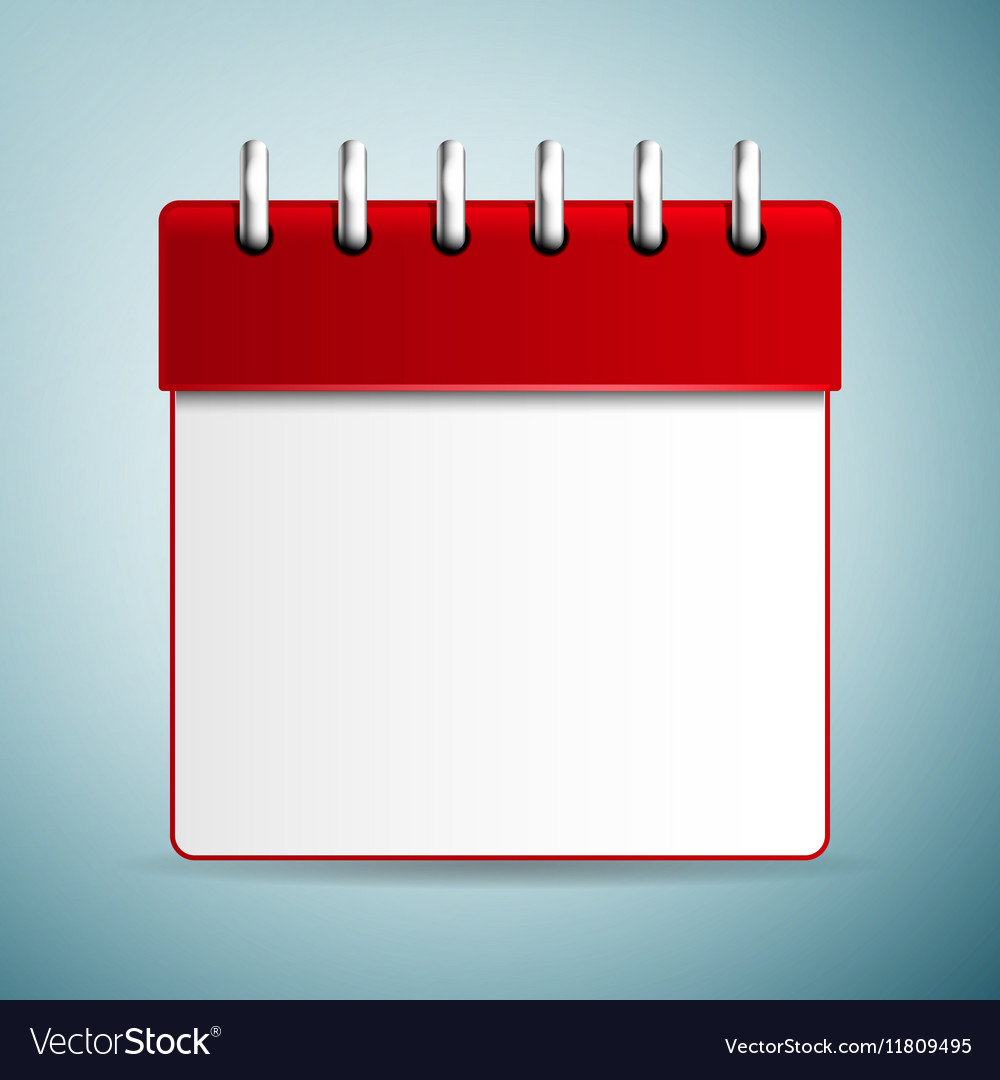 Isaiah Written 700 B.C.Betrayal Sunday 30 B.C.
Timeline: 730 Years
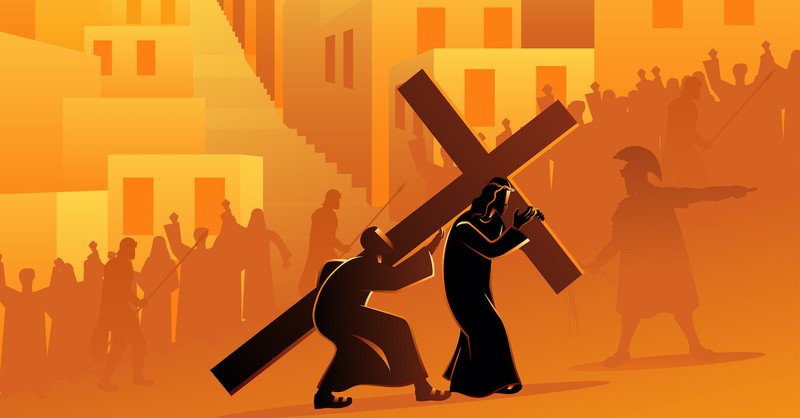 8. Crucified Without a Bone Broken
The Two Other Thieves Had Their Legs Broken While Christ Didn’t
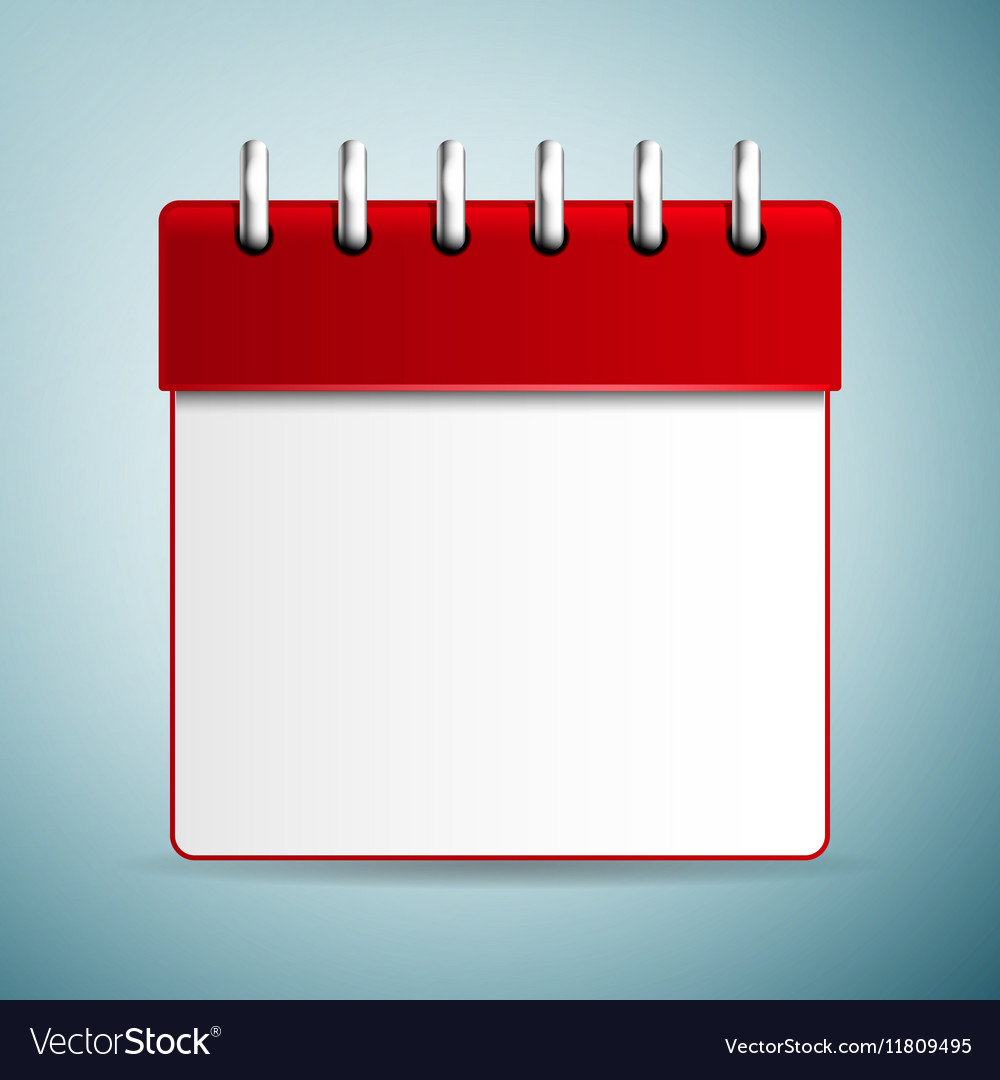 Psalms Written 1,200 B.C.Betrayal Sunday 30 B.C.
Timeline: 1,230 Years
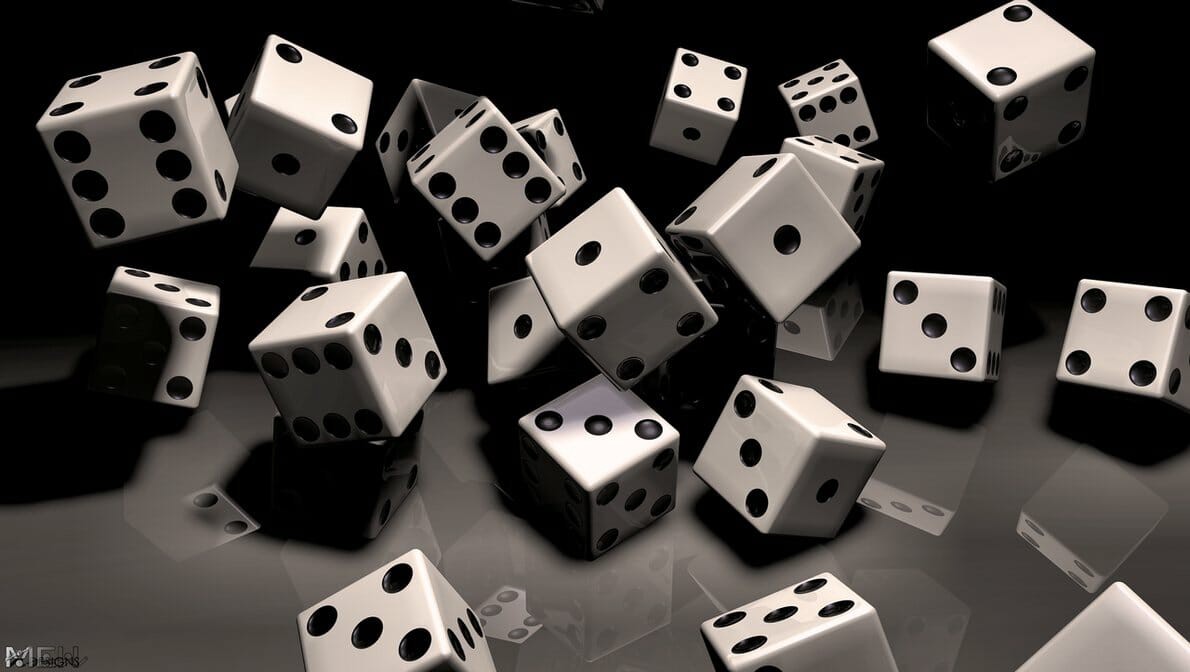 What are the Odds of Getting All Eight Prophecies
Here are the Odds: 1 in 100,000,000,000,000,000
Visualizing the odds is complicated but here is an example using states and money
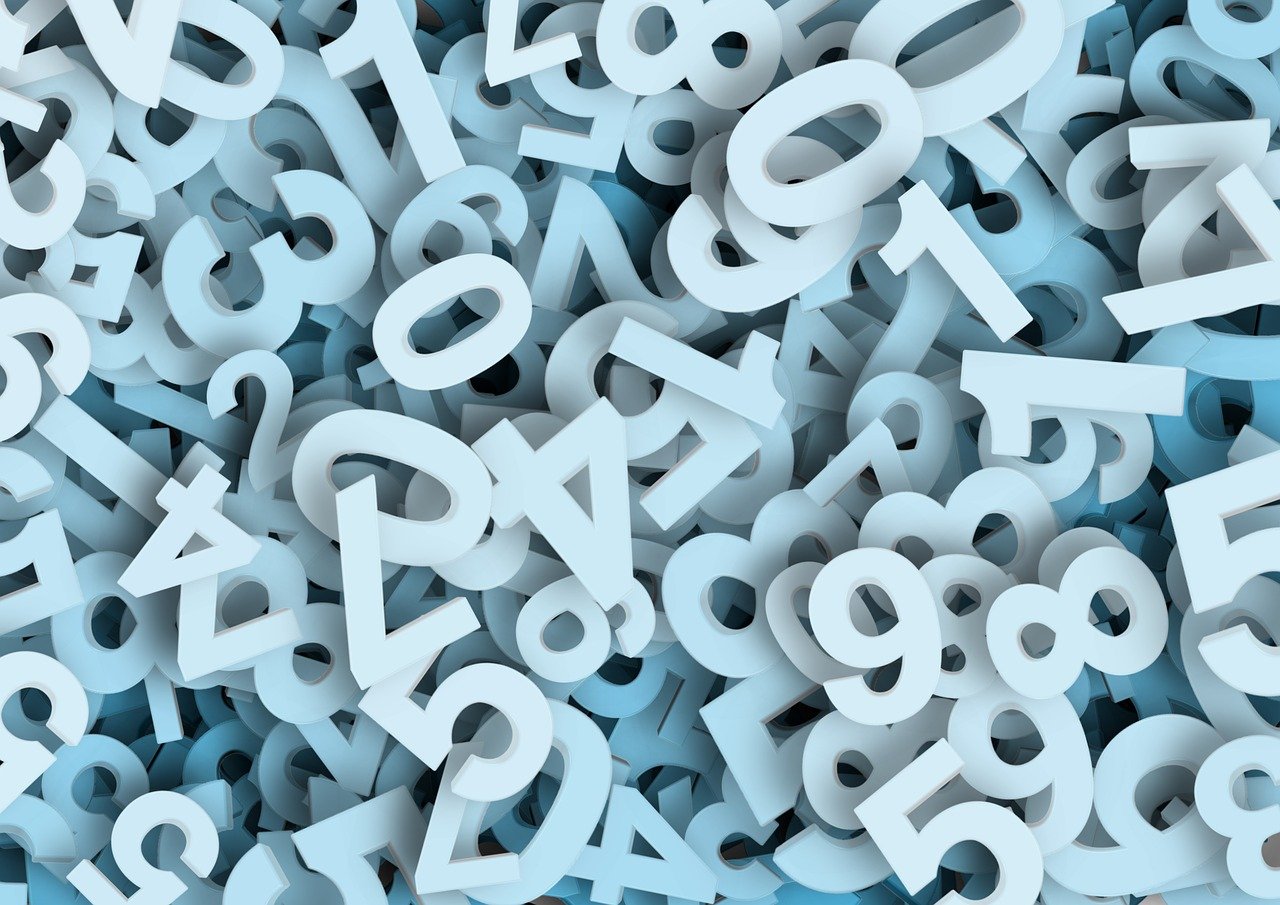 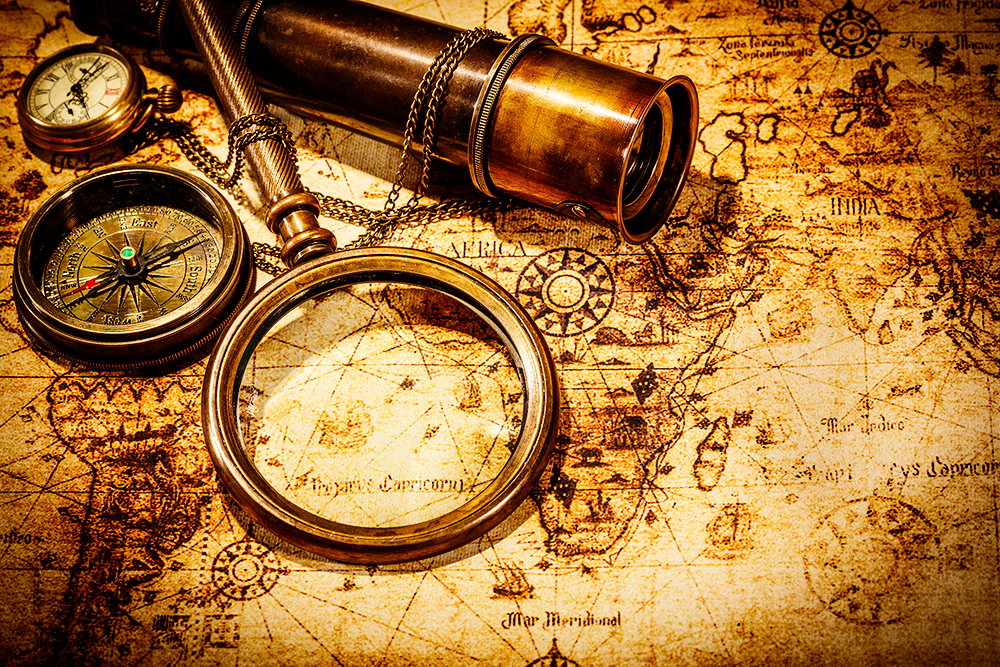 3. History Shows Christianity is True
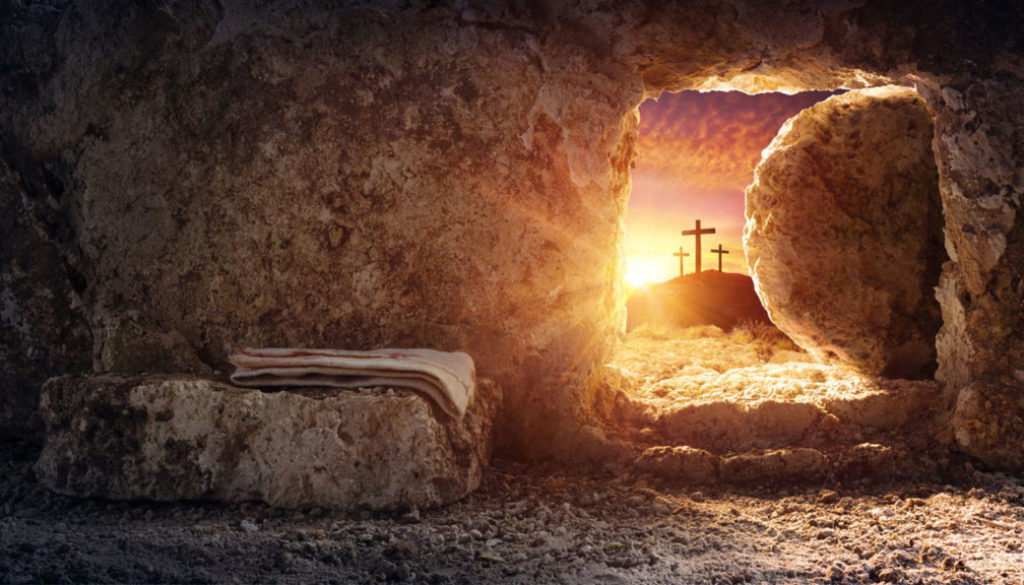 Historical Evidence for the Resurrection is our Example
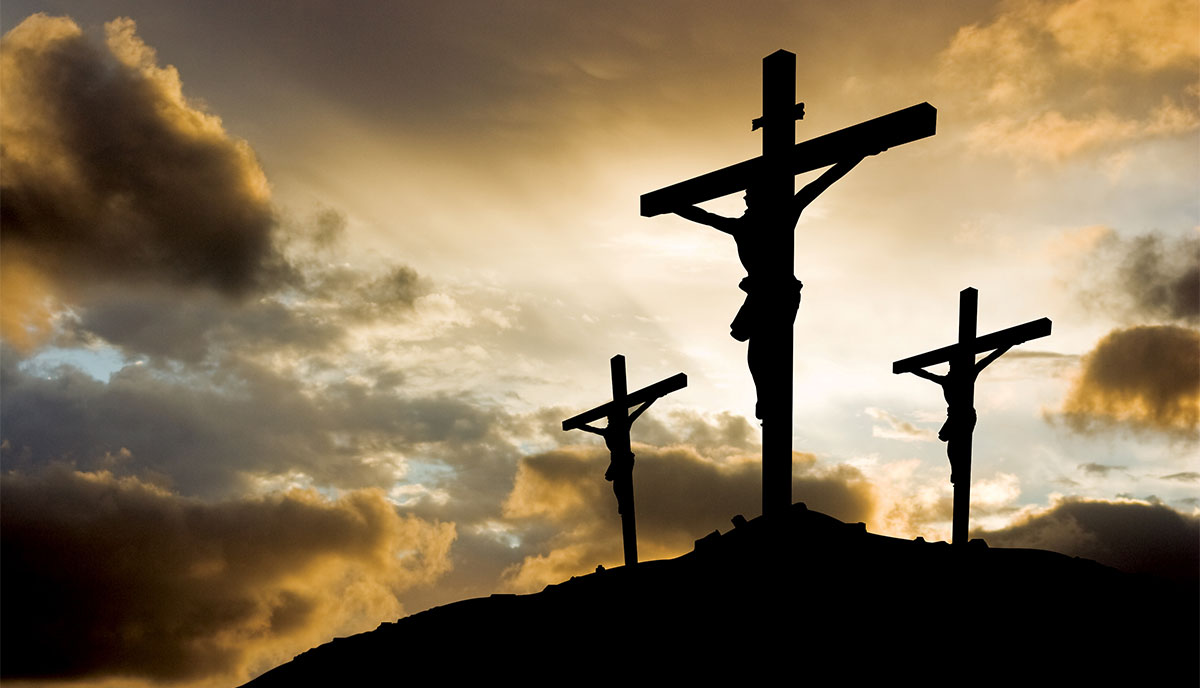 1. Jesus died by crucifixion at the hands of the Romans
No ancient history for 500 years refutes it
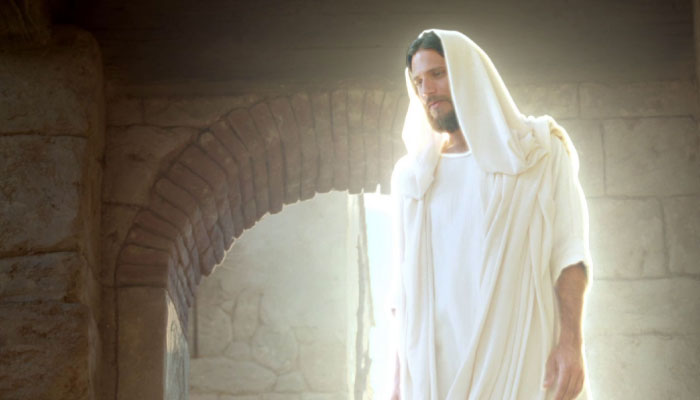 2. The Disciples Sincerely Believed He Rose from the Dead & Appeared to Them
Whether or not He did, the disciples thought He did.
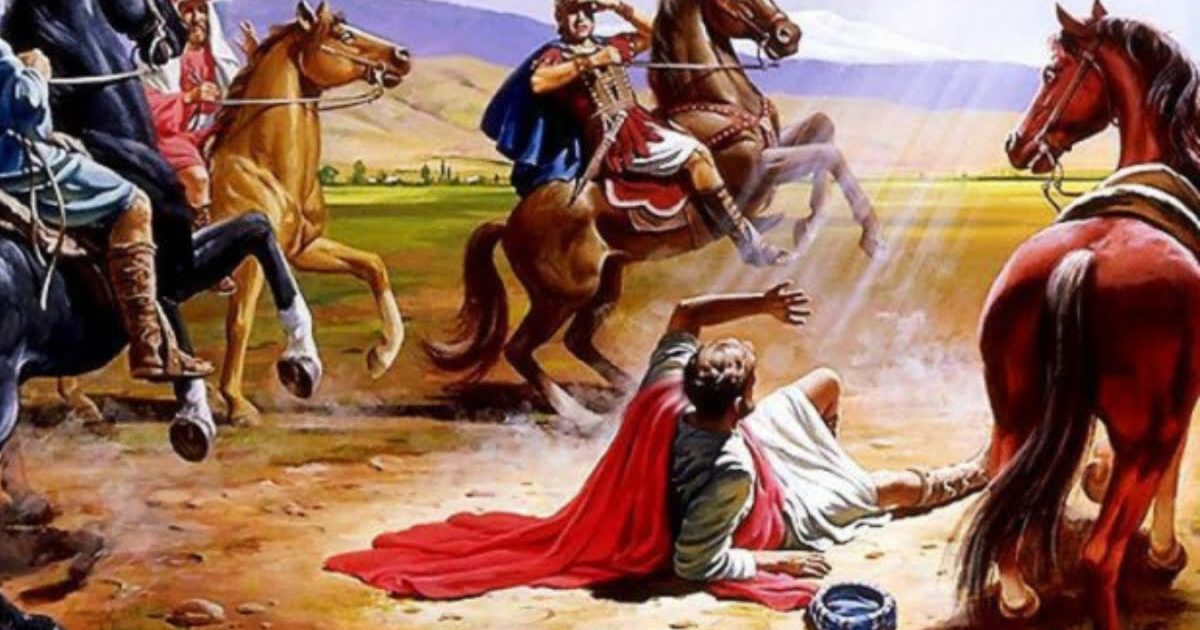 3. The conversion of Paul
Paul started off as a persecutor of the earliest Christians
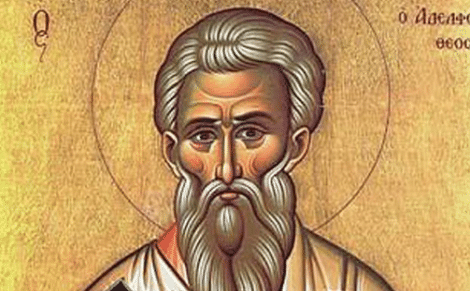 4. The Conversion of the Skeptic James
James was the brother of Jesus
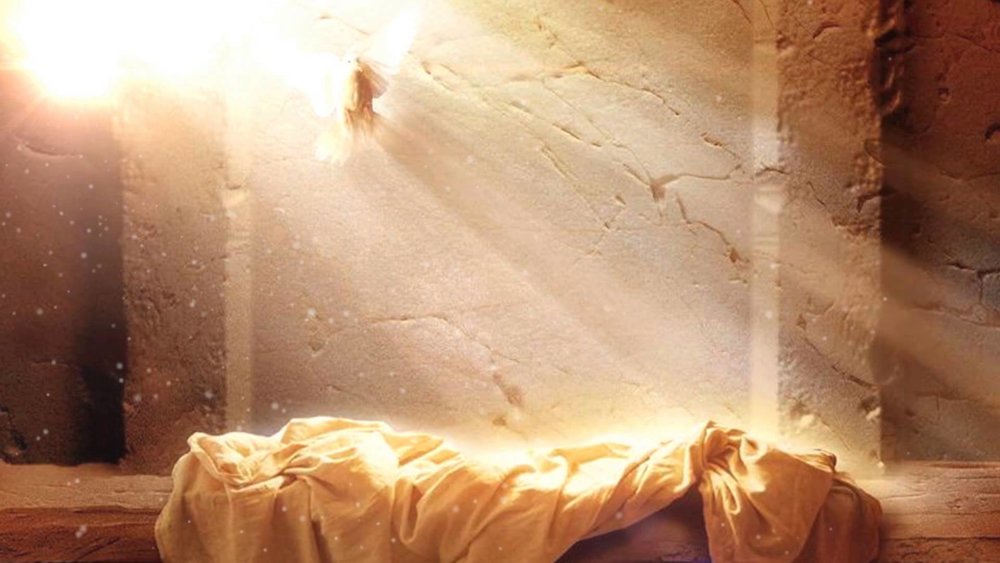 5. Empty Tomb
There is great historical evidence the 
tomb was empty
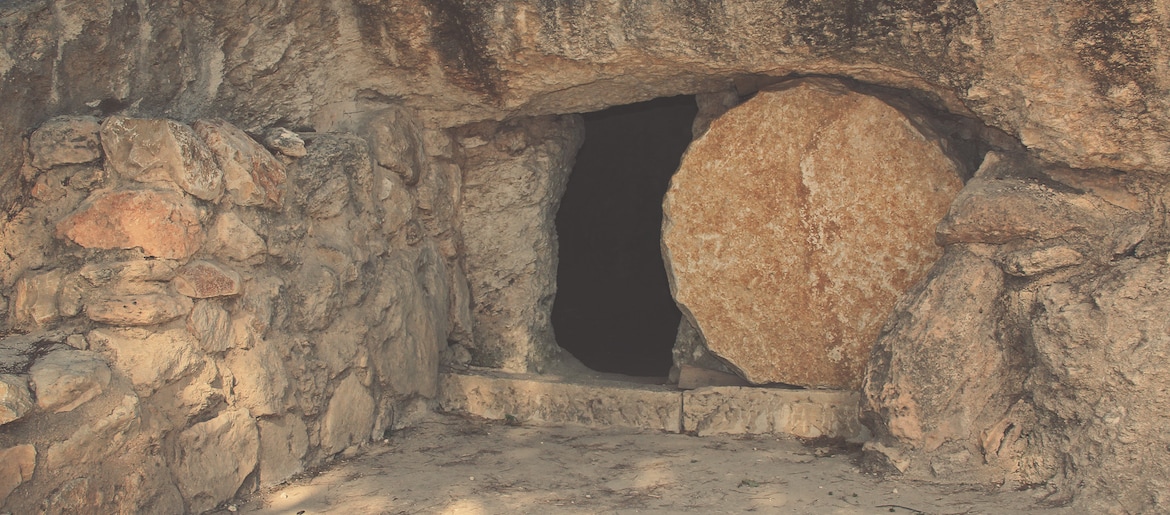 6. Jesus Burial Story is Trustworthy
The inclusion of the famous Joseph of Arimathea shows they are not inventing the story
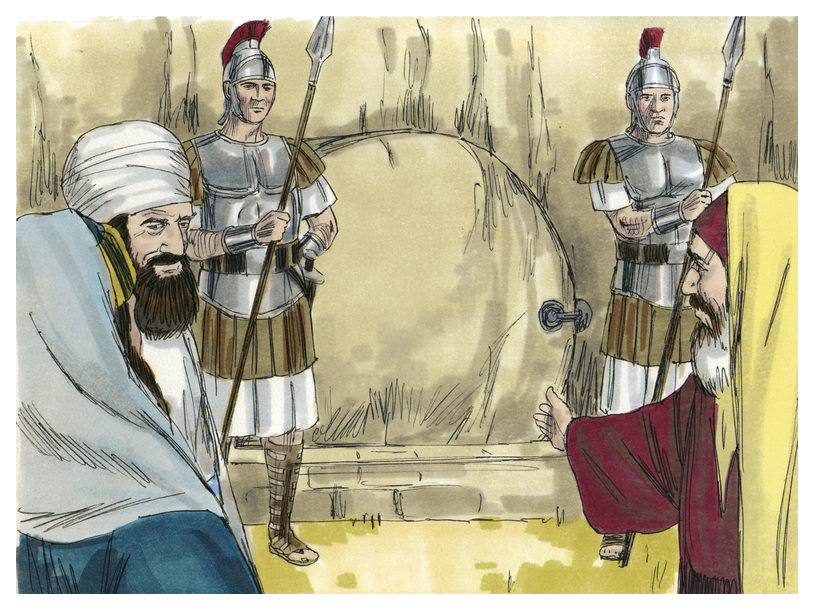 7. Broken Roman Seal
The Romans put the seal on the tomb, which is Roman “police tape”
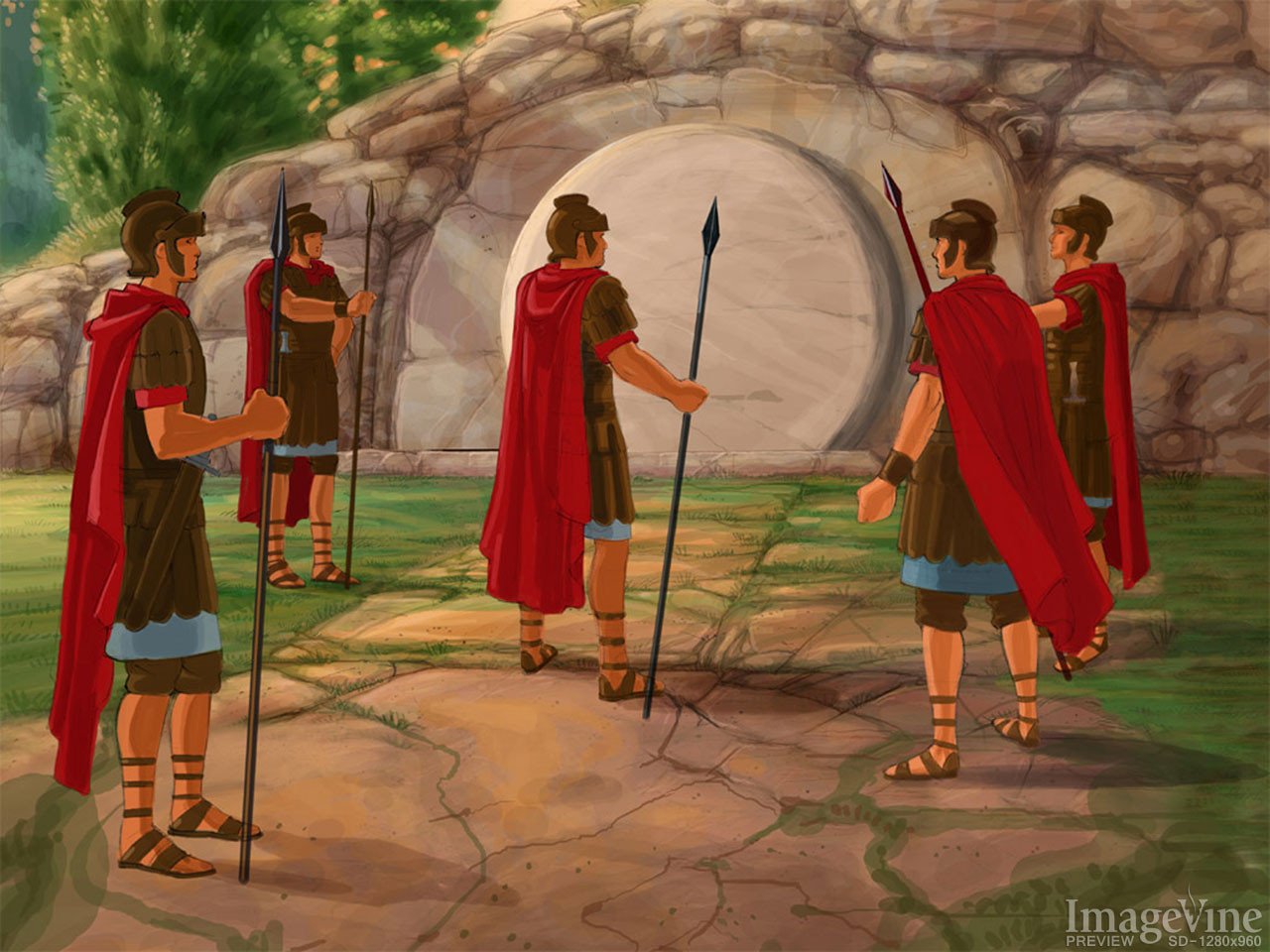 8. The Roman Guards at the Tomb go Awol and Abandon Their Post
Roman Soldiers Were Fierce
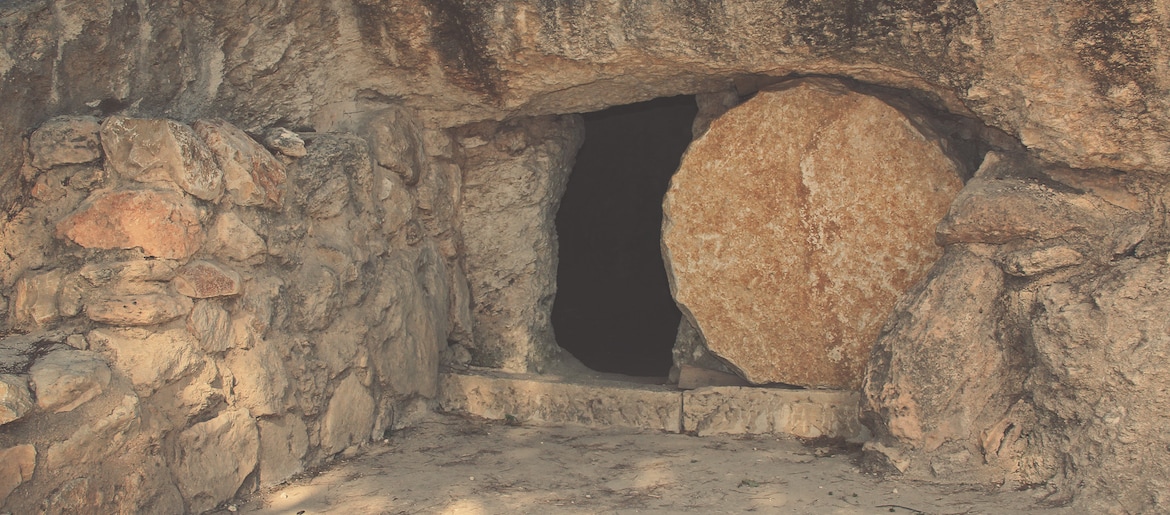 9. The Large Stone was Removed
These stones weighed an average of 3-4k pounds
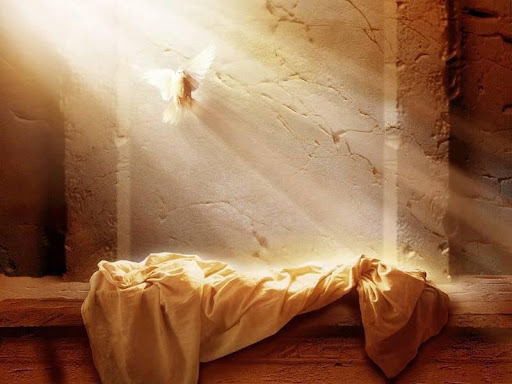 10. The Grave clothes are left behind at the tomb of Jesus
The Shroud of Turin might be it
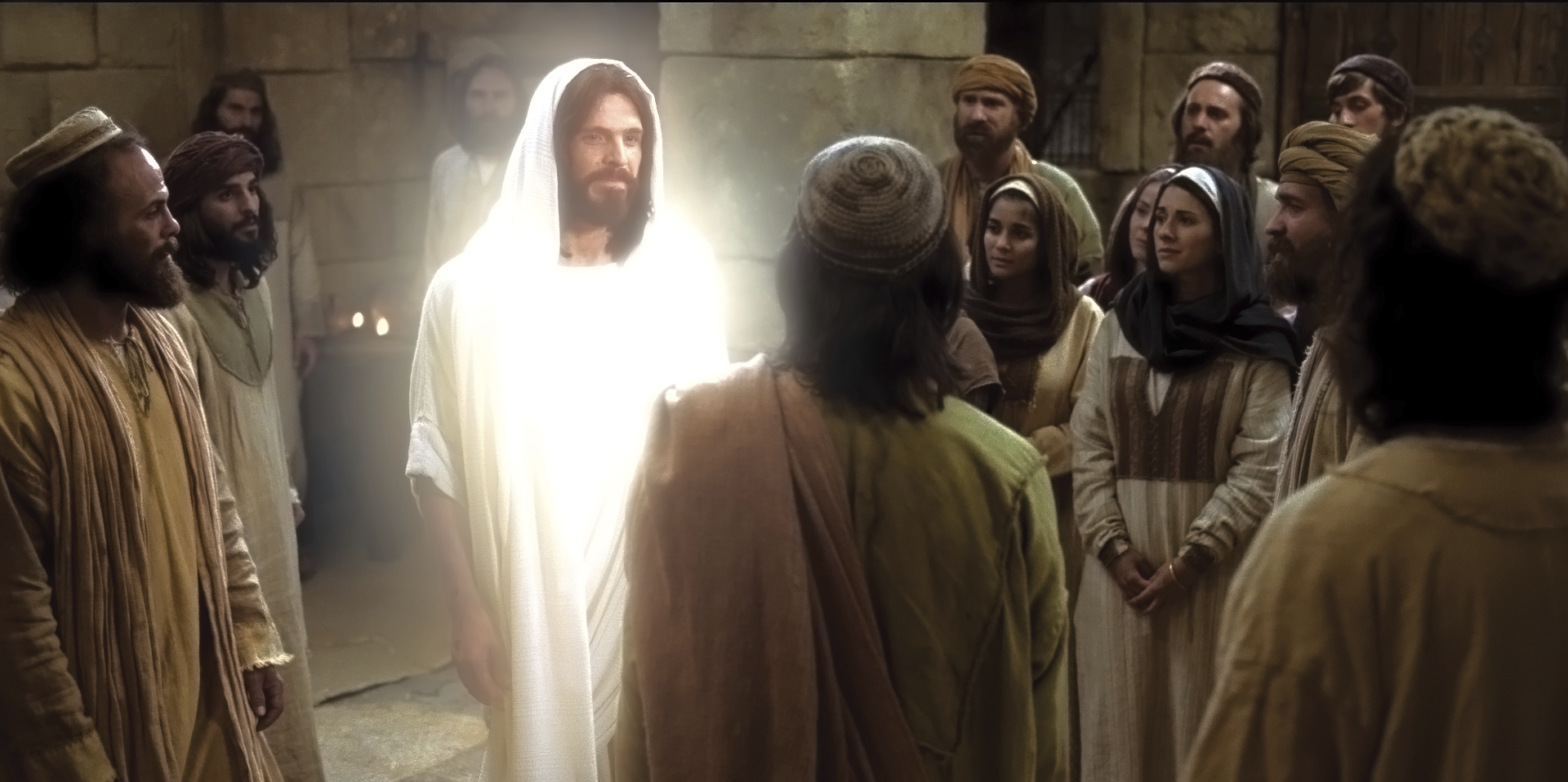 11. Jesus appears to over 500 witnesses at one time
How does that make sense?
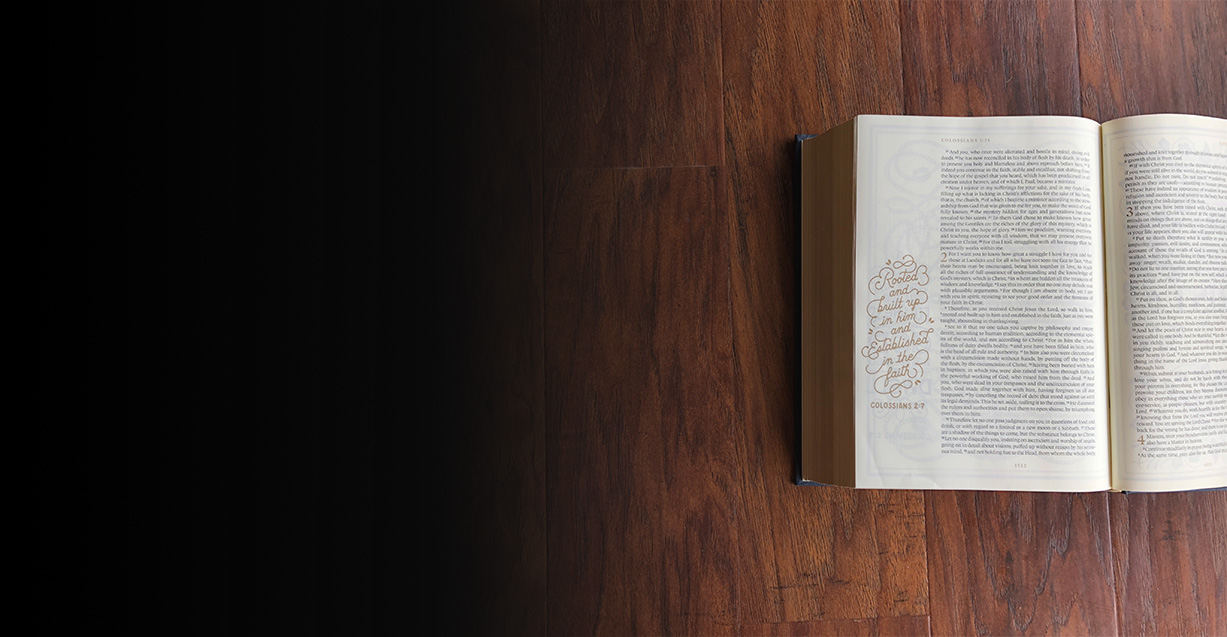 John 14:6
Jesus said to him, “I am the way, and the truth, and the life. No one comes to the Father except through me.
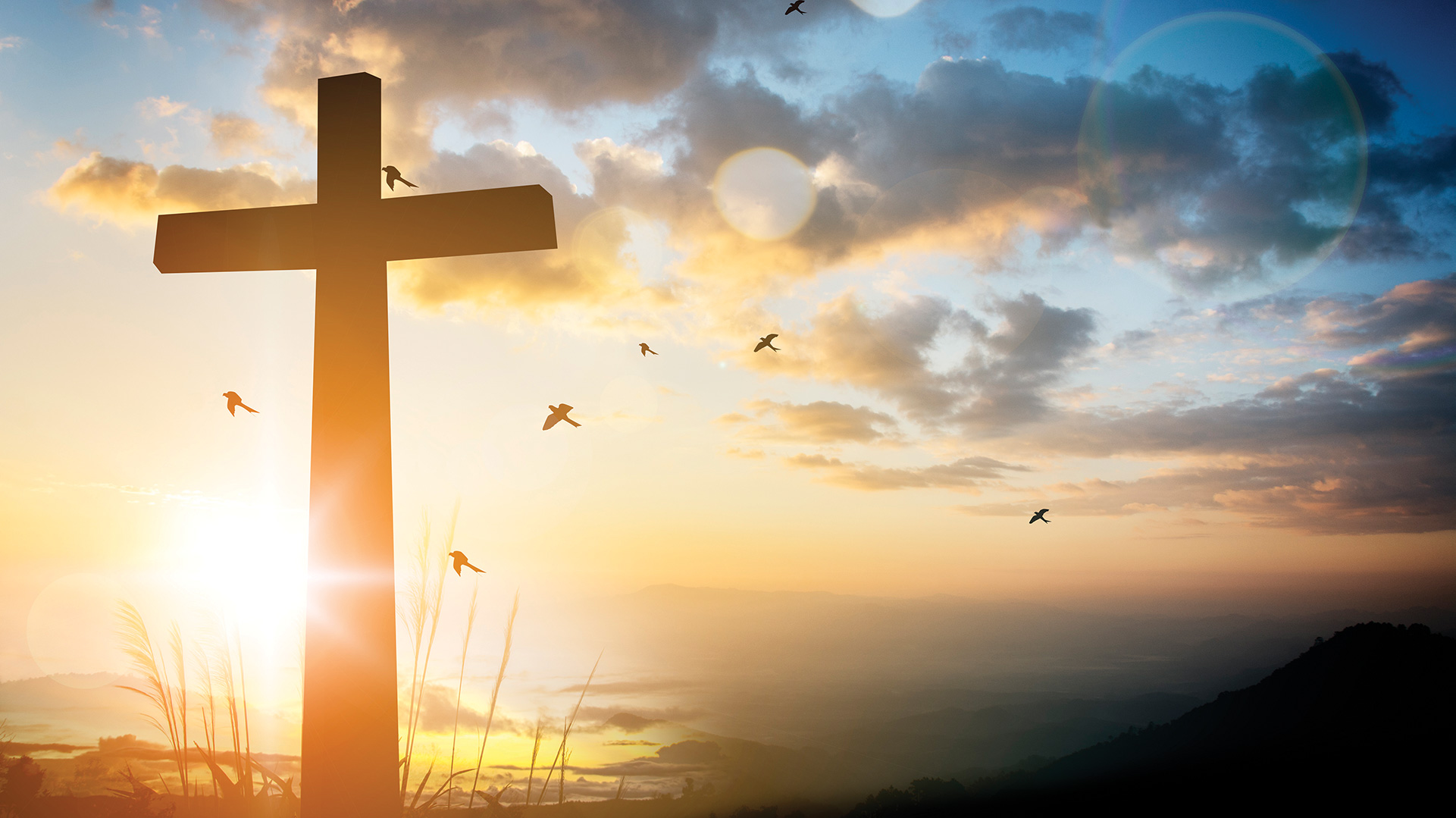 John 3:16: “For God so loved the world, that he gave his only Son, that whoever believes in him should not perish but have eternal life.”
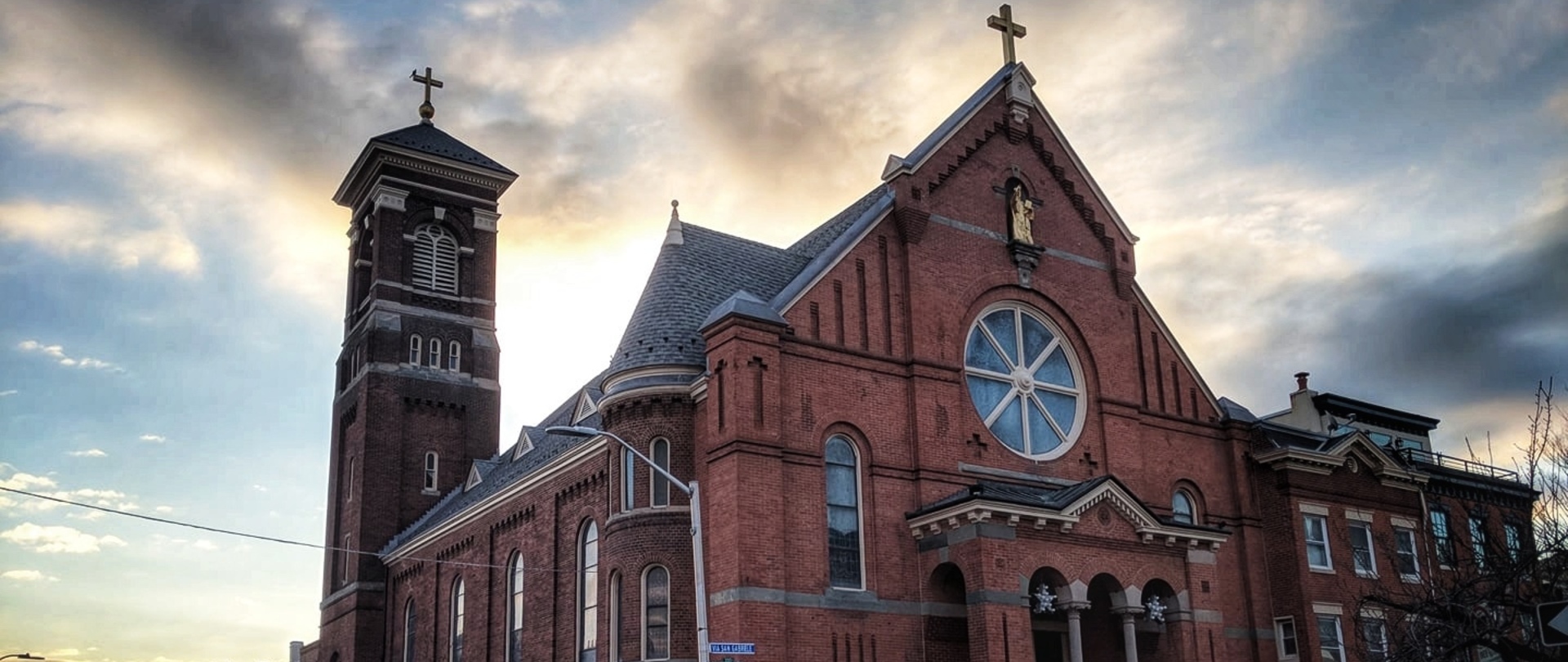 Why Protestant Christianity?
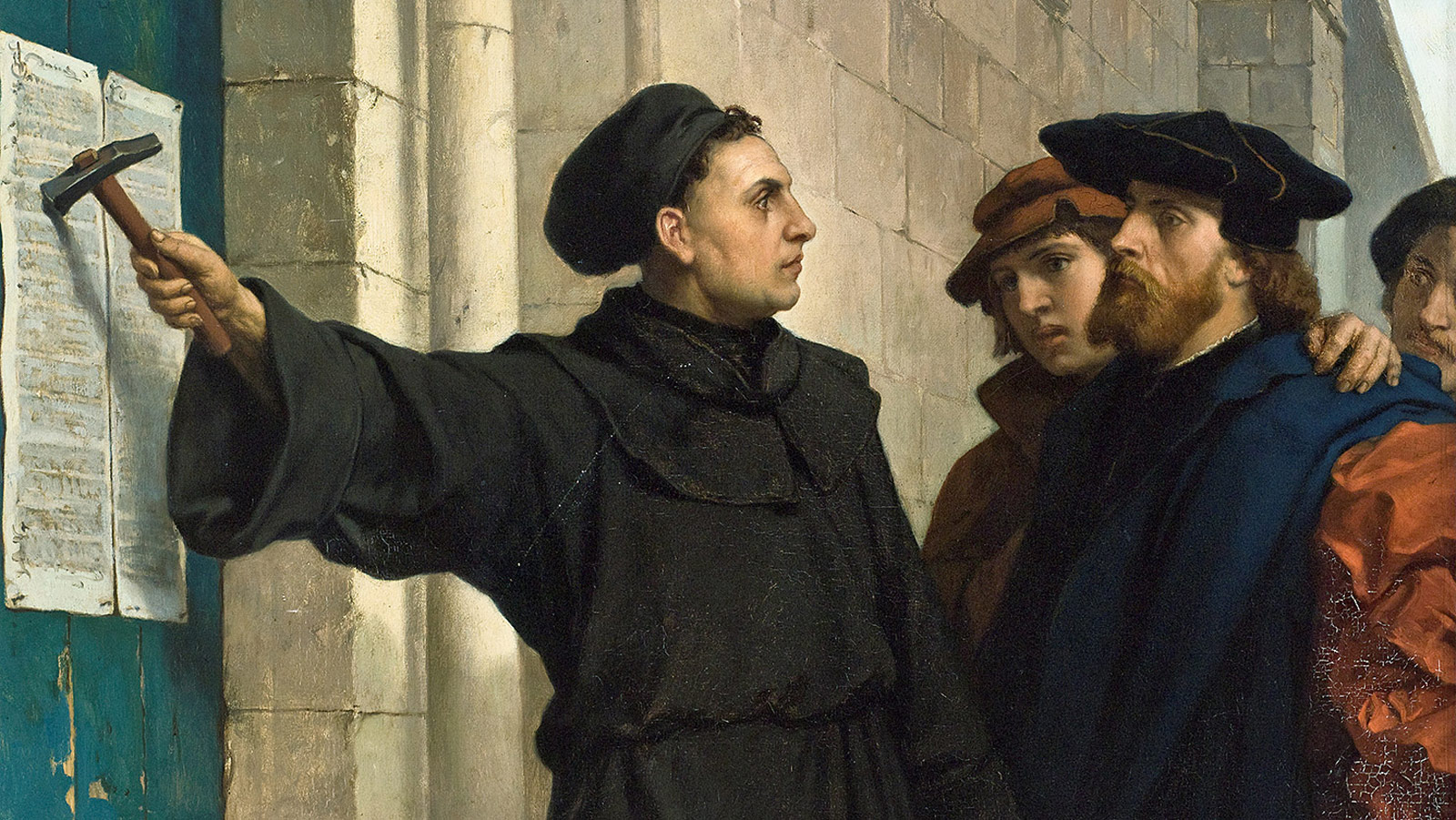 The Protestant Belief has Five Distinctives
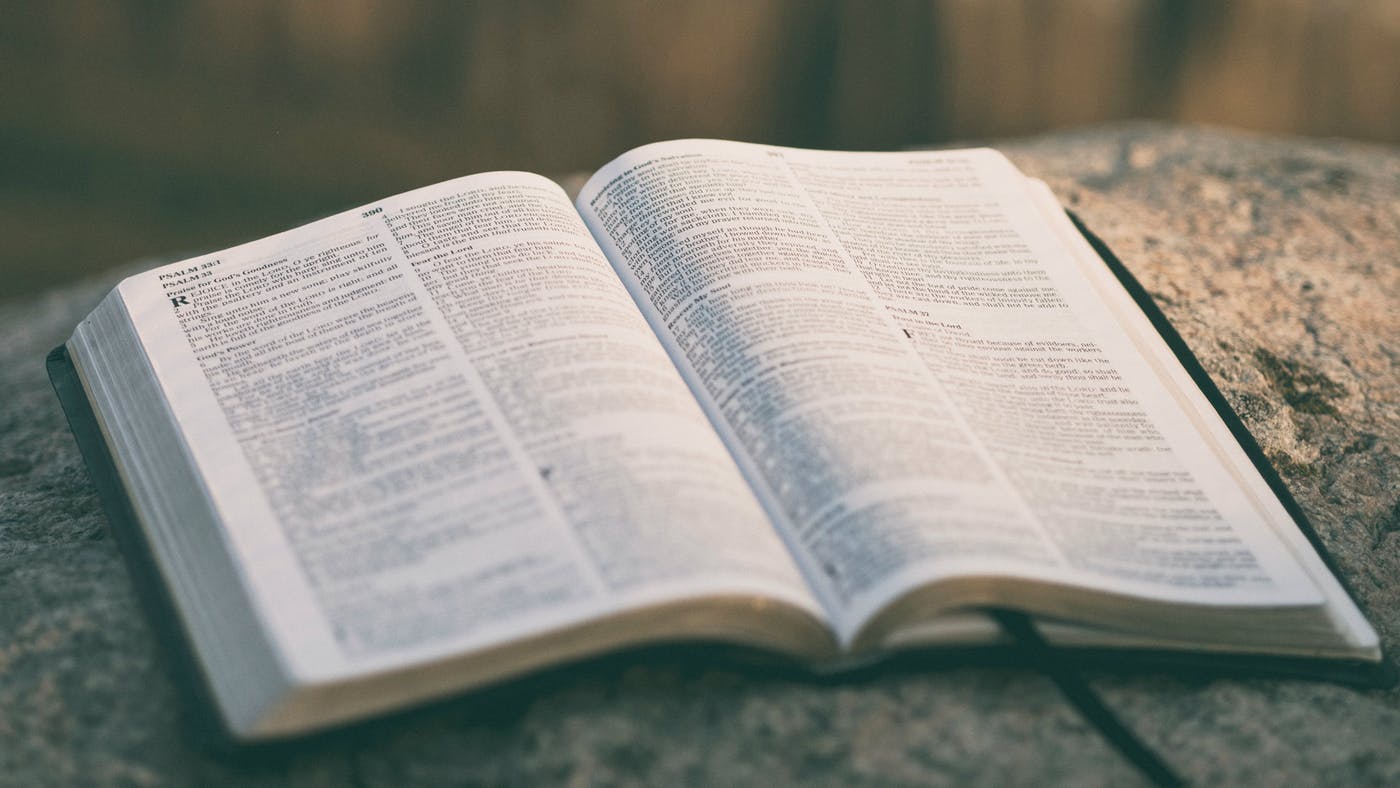 1. Sola Scriptura (Scripture Alone)
2 Timothy 3:16-17: “All Scripture is breathed out by God and profitable for teaching, for reproof, for correction, and for training in righteousness, that the man of God may be complete, equipped  for every good work.”
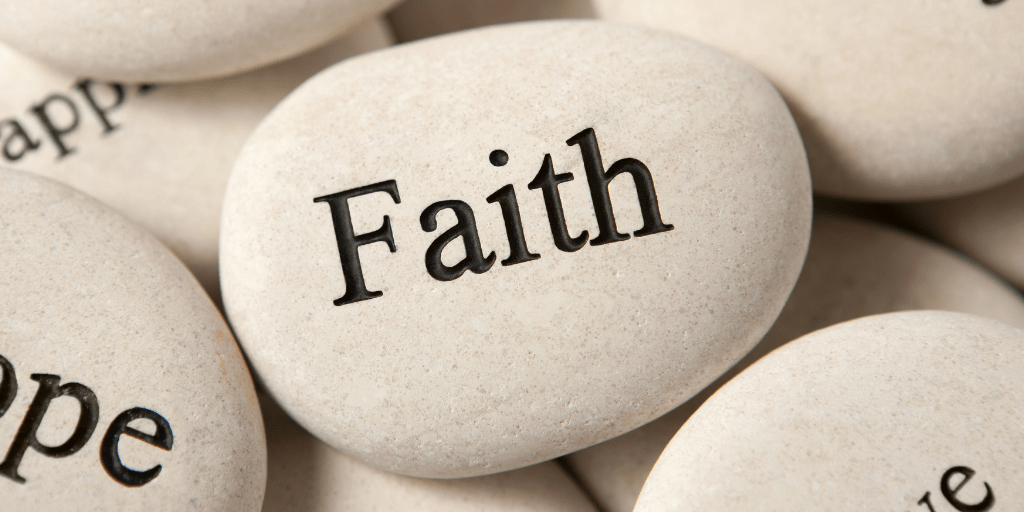 2. Sola Fide (By Faith Alone)
Romans 5:1: “Therefore, since we have been justified by faith, we have peace with God through our Lord Jesus Christ.”
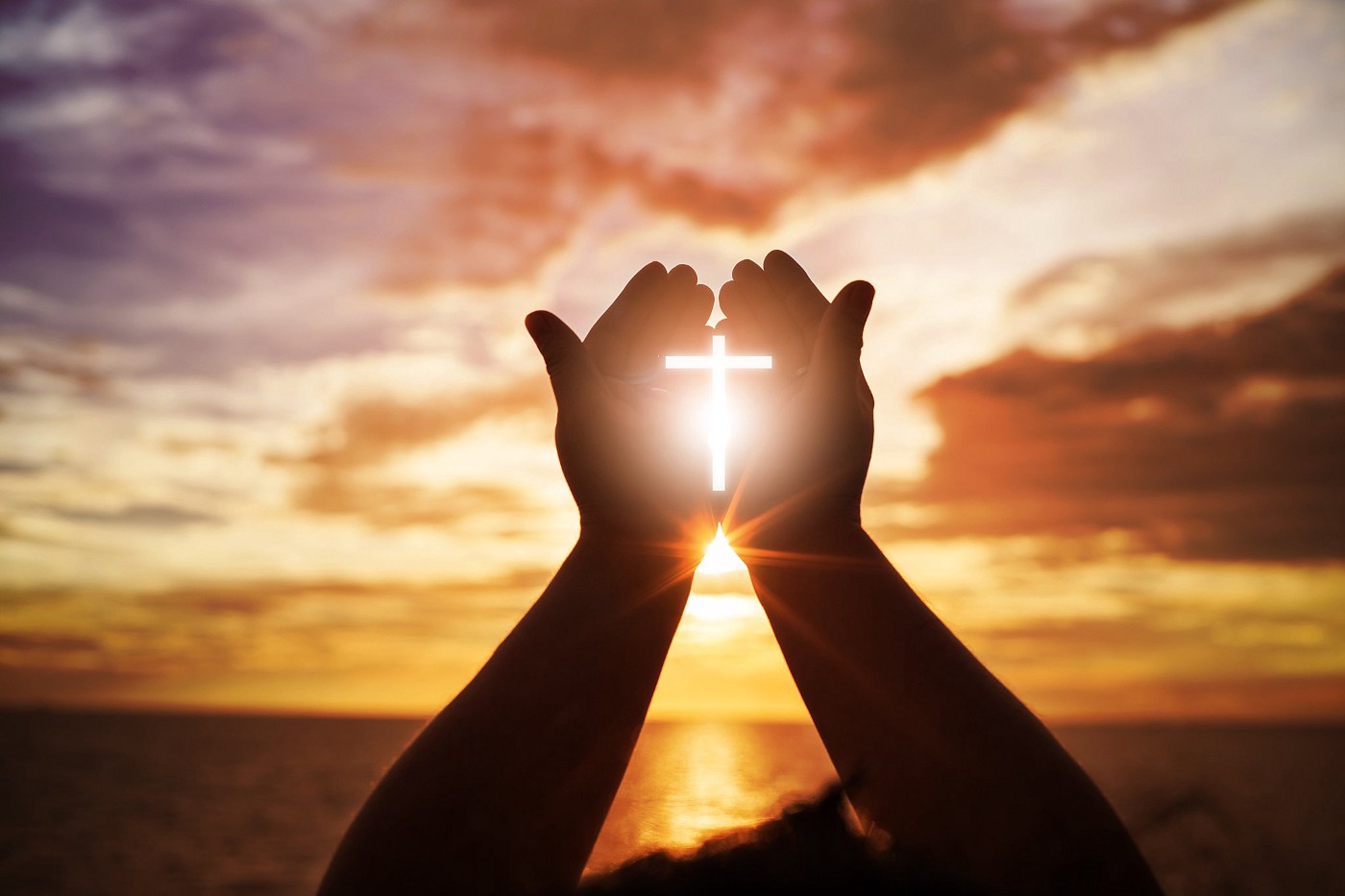 3. Sola Gracia (By Grace Alone)
Ephesians 2:8-9: “For by grace you have been saved through faith. And this is not your own doing; it is the gift of God, 9 not a result of works, so that no one may boast.”
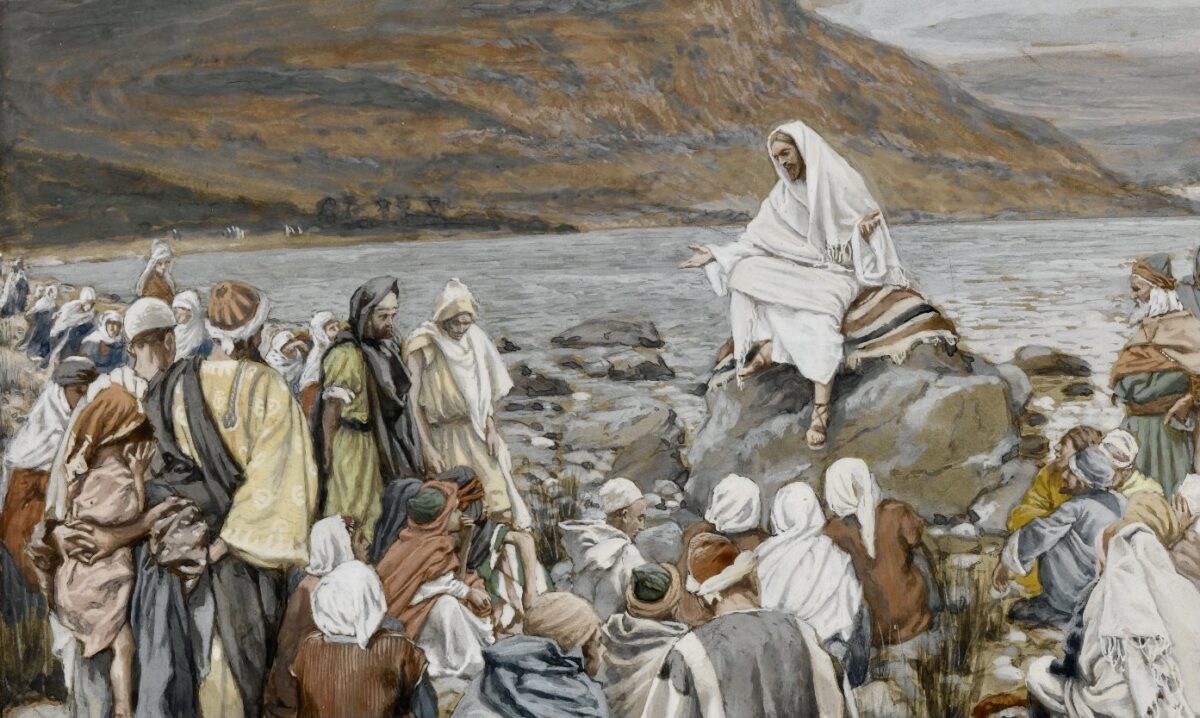 4. Sola Christus (By Christ Alone)
John 14:6: “Jesus said to him, “I am the way, and the truth, and the life. No one comes to the Father except through me.”
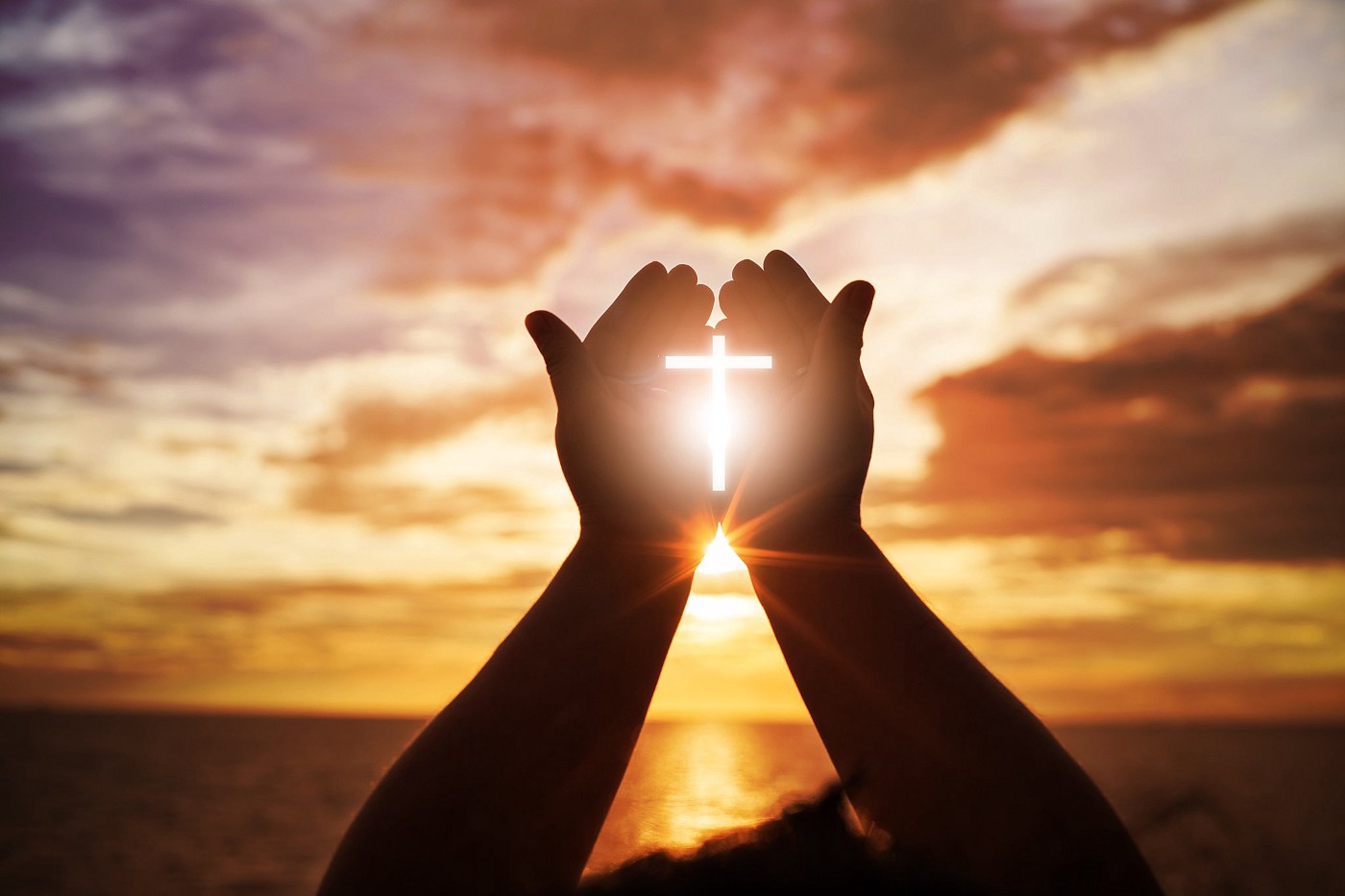 5. Soli Deo Gloria (All for God’s Glory)
1 Corinthians 10:31: “So, whether you eat or drink, or whatever you do, do all to the glory of God.”
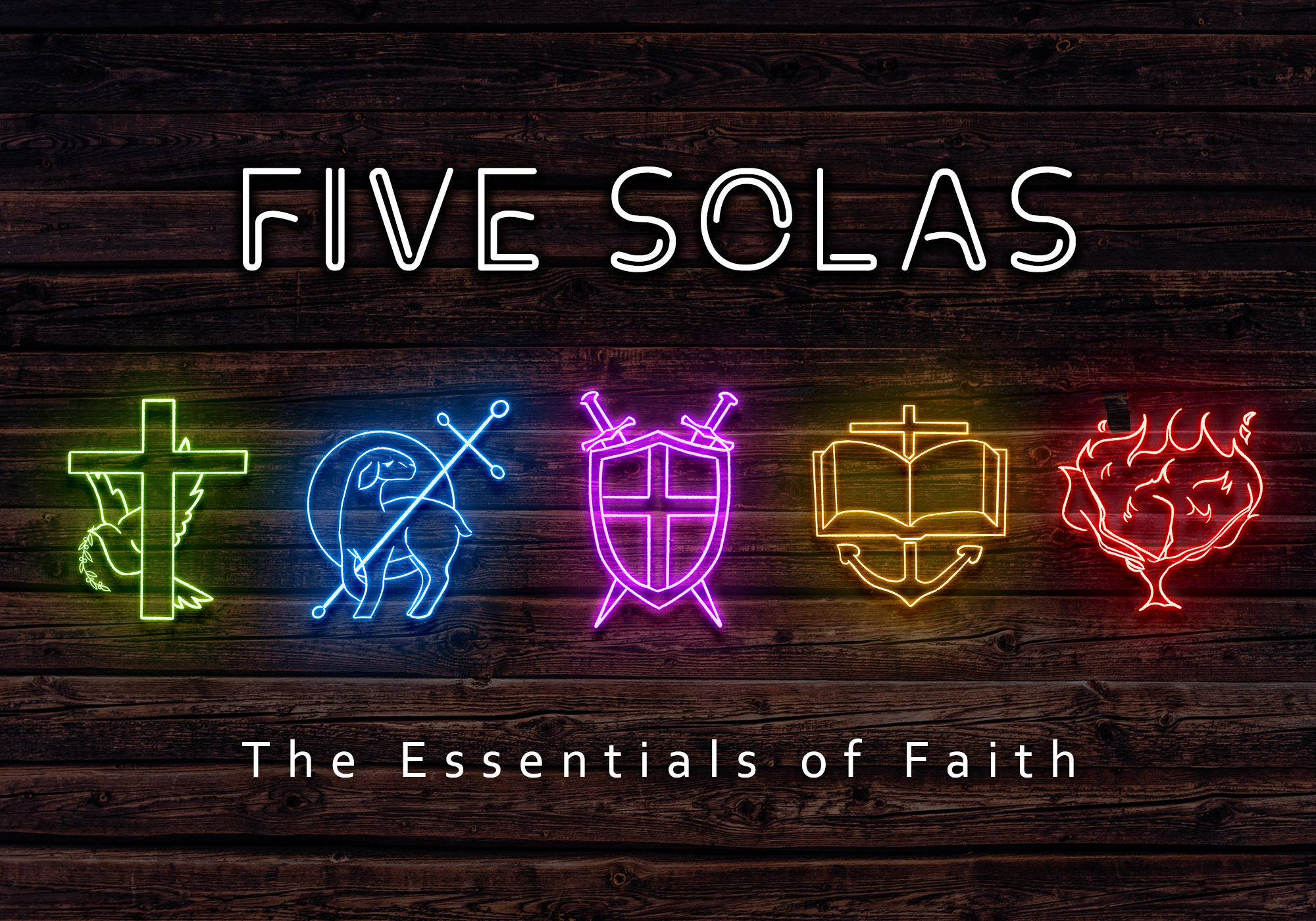